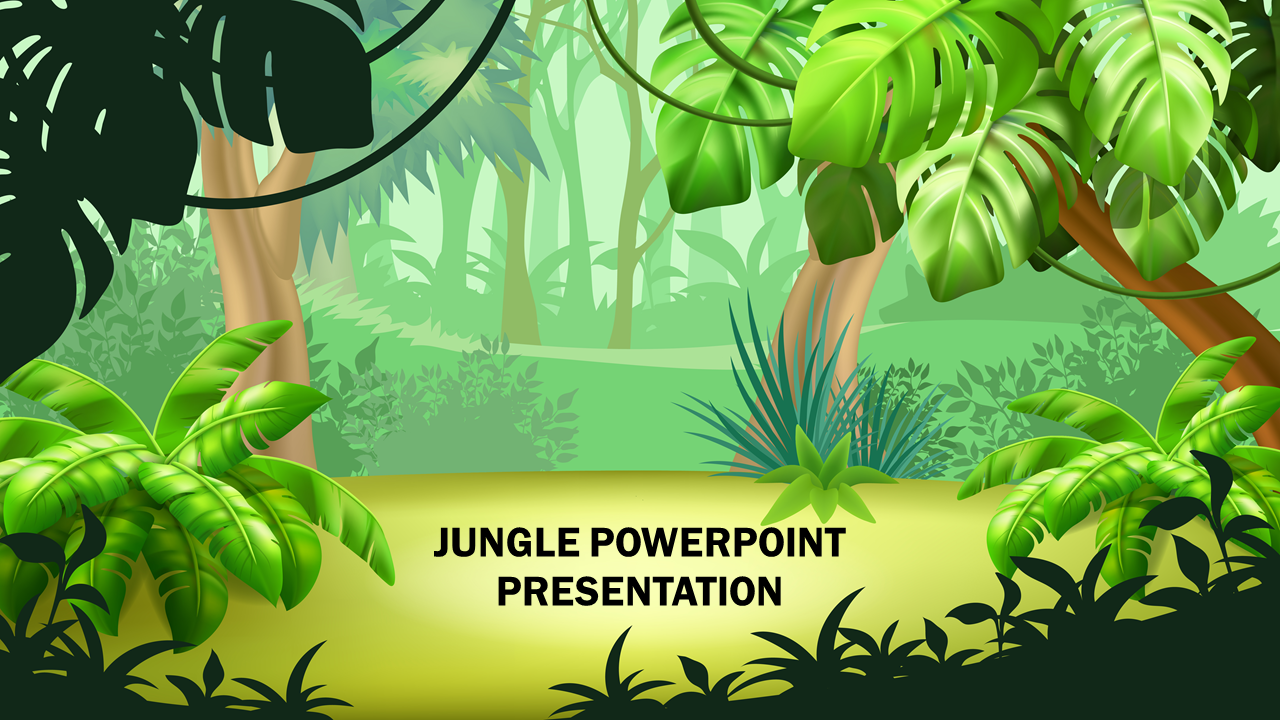 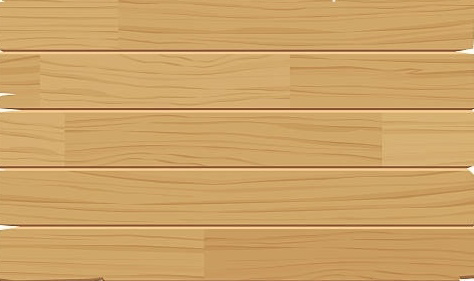 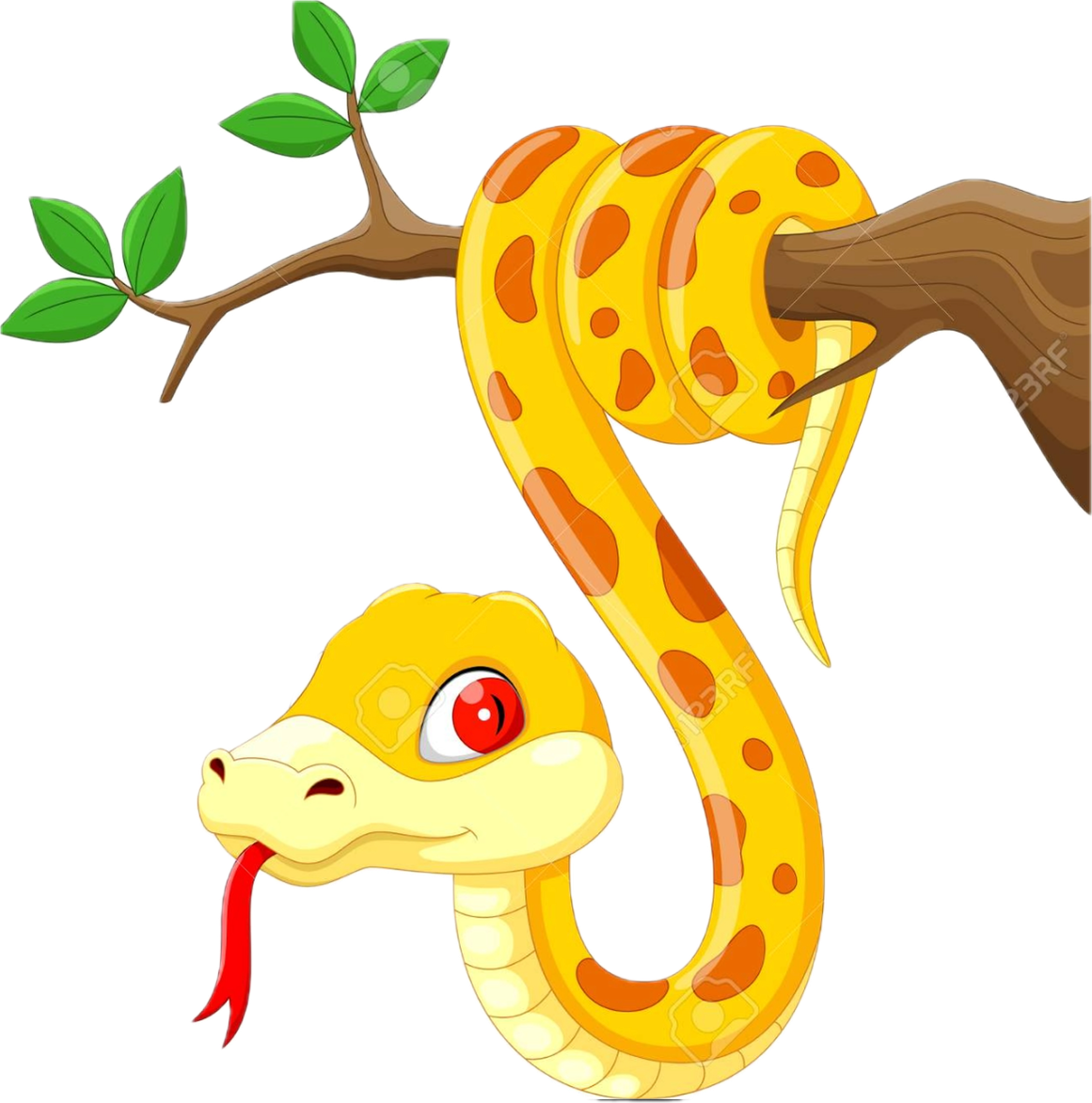 Réunion de
sections
- 39ème édition -
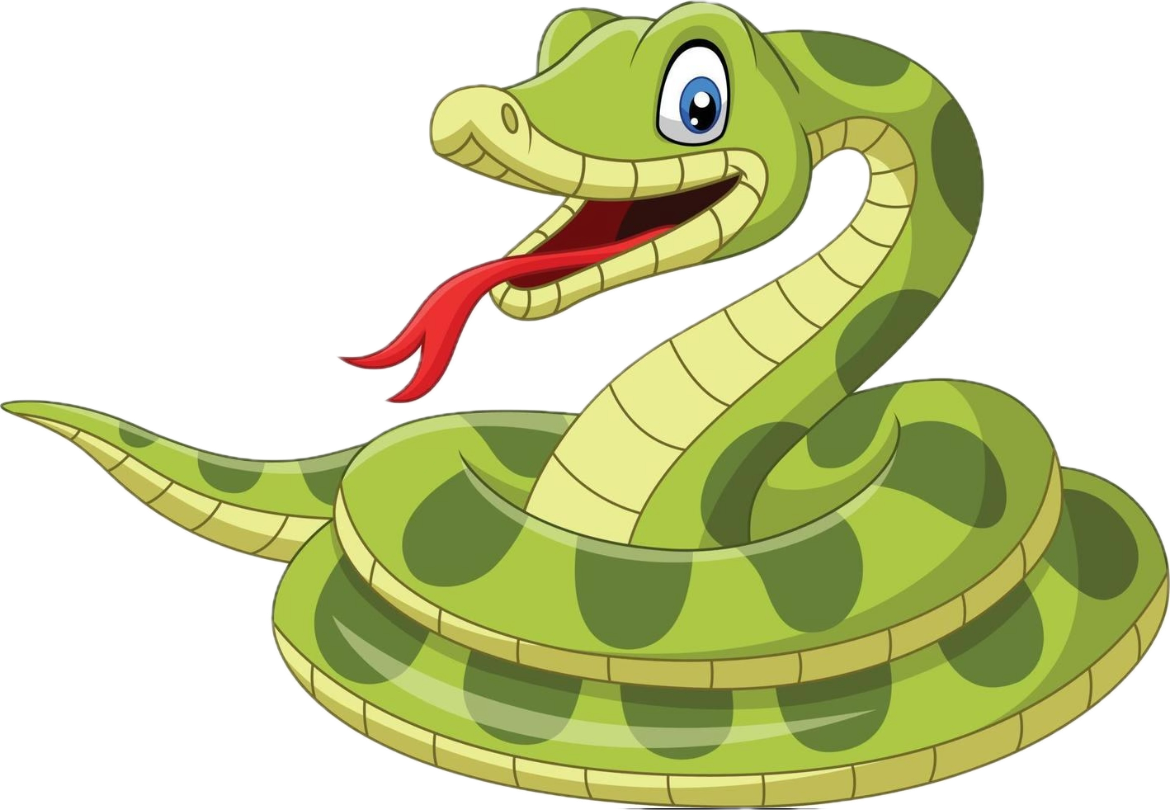 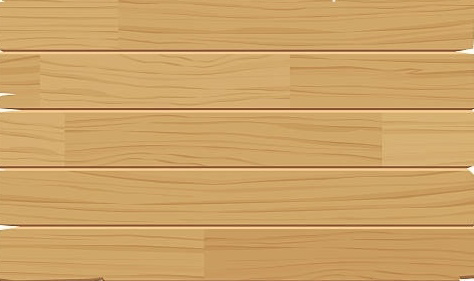 Les 24h vélo du Boa de la Cambre 
29 et 30 mars 2025
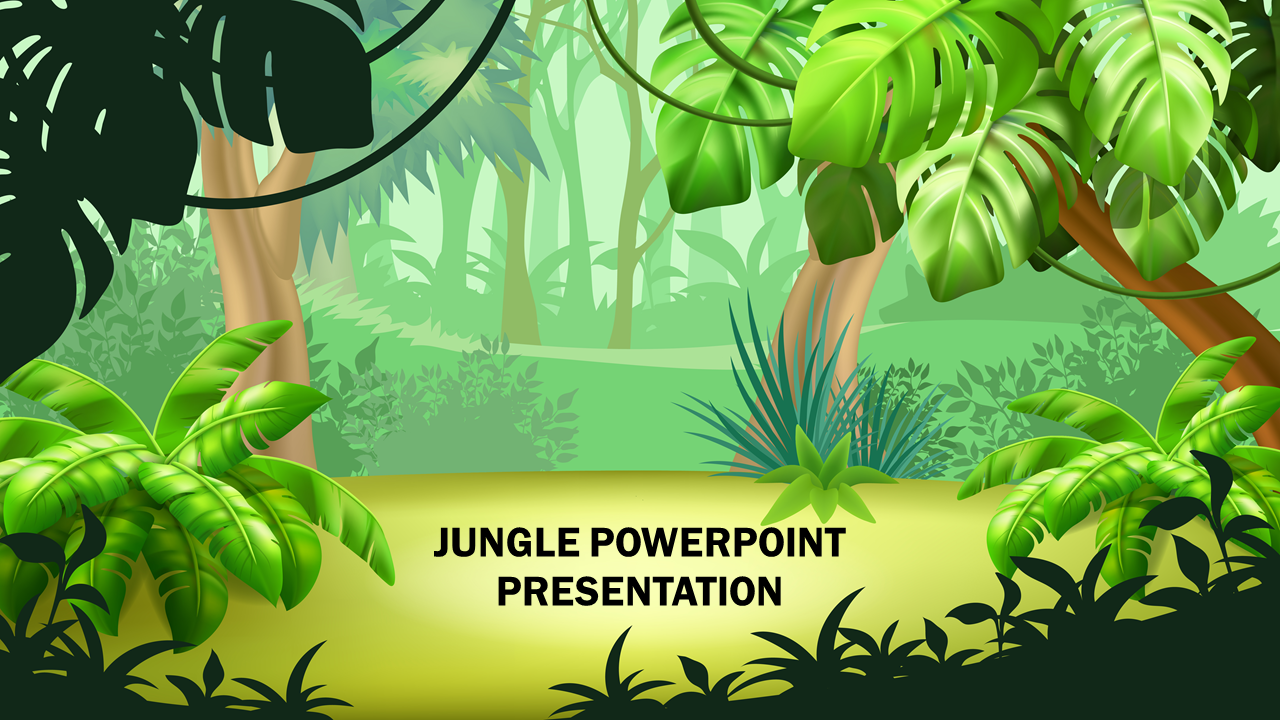 Notre équipe
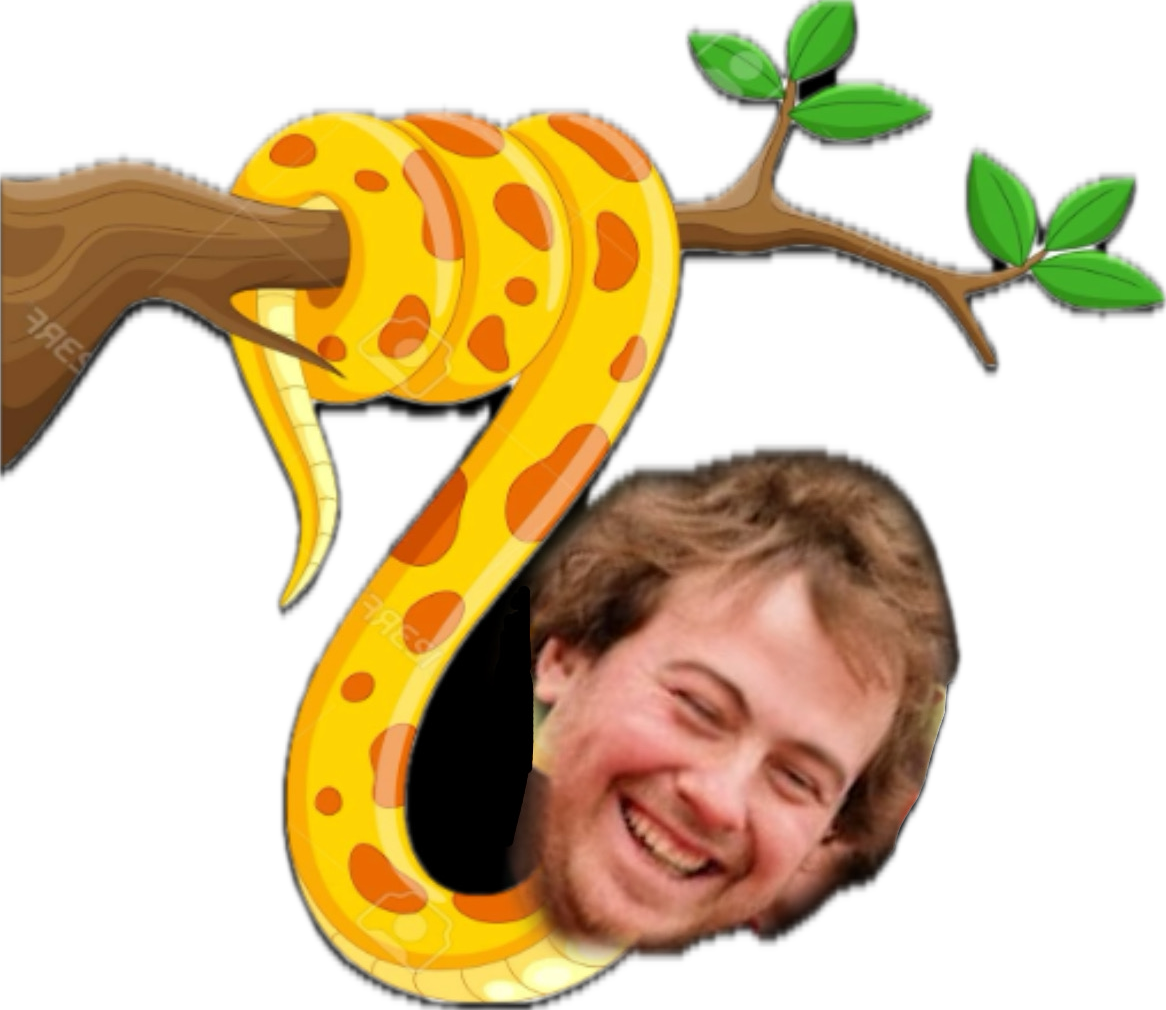 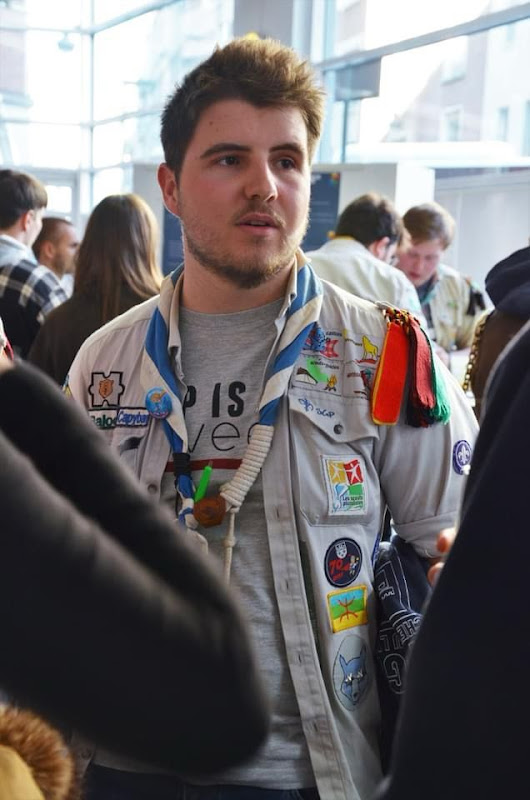 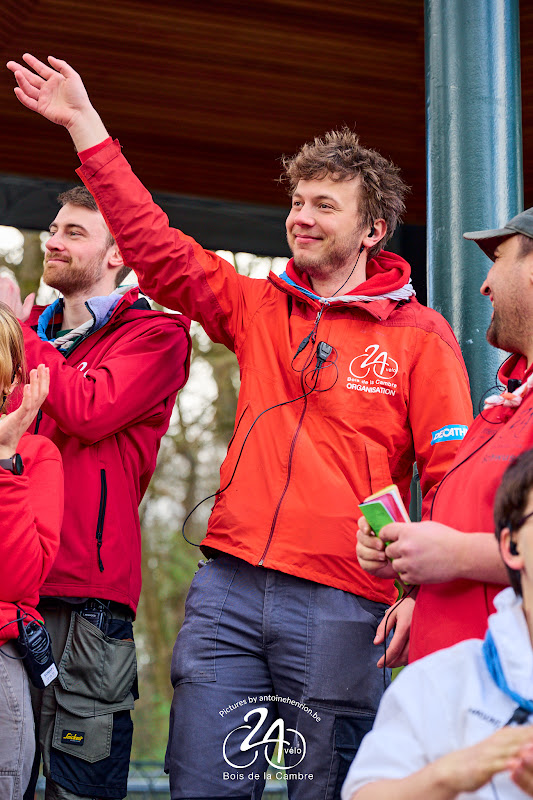 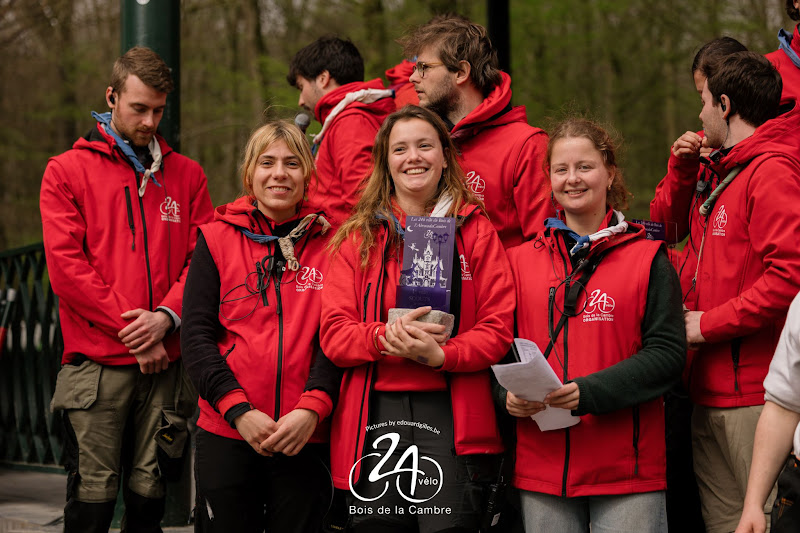 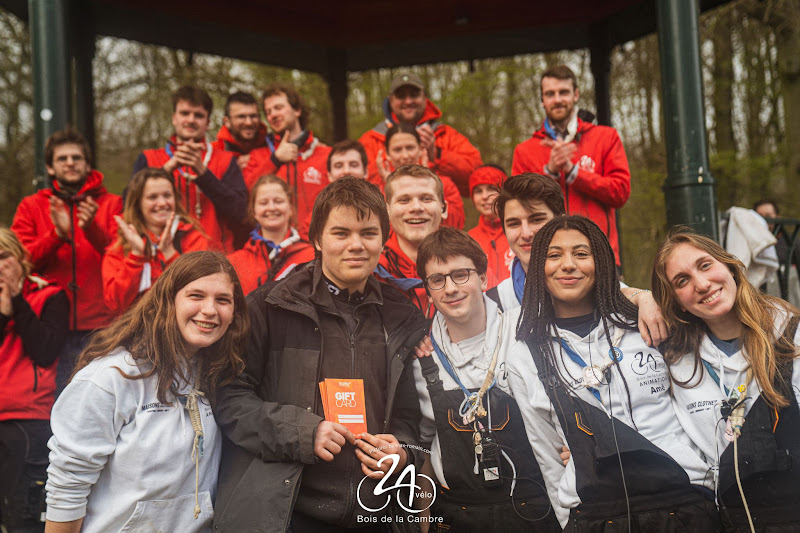 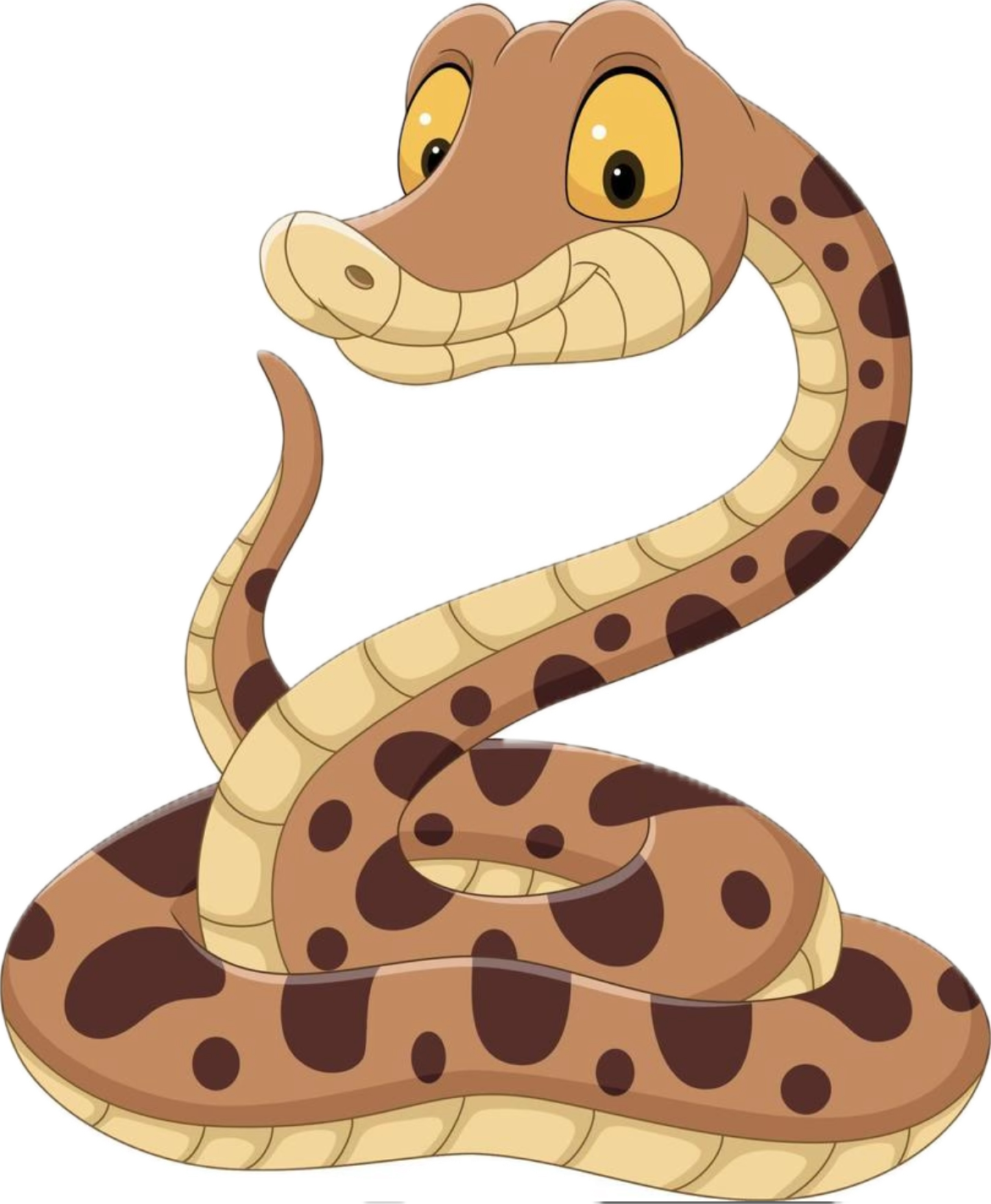 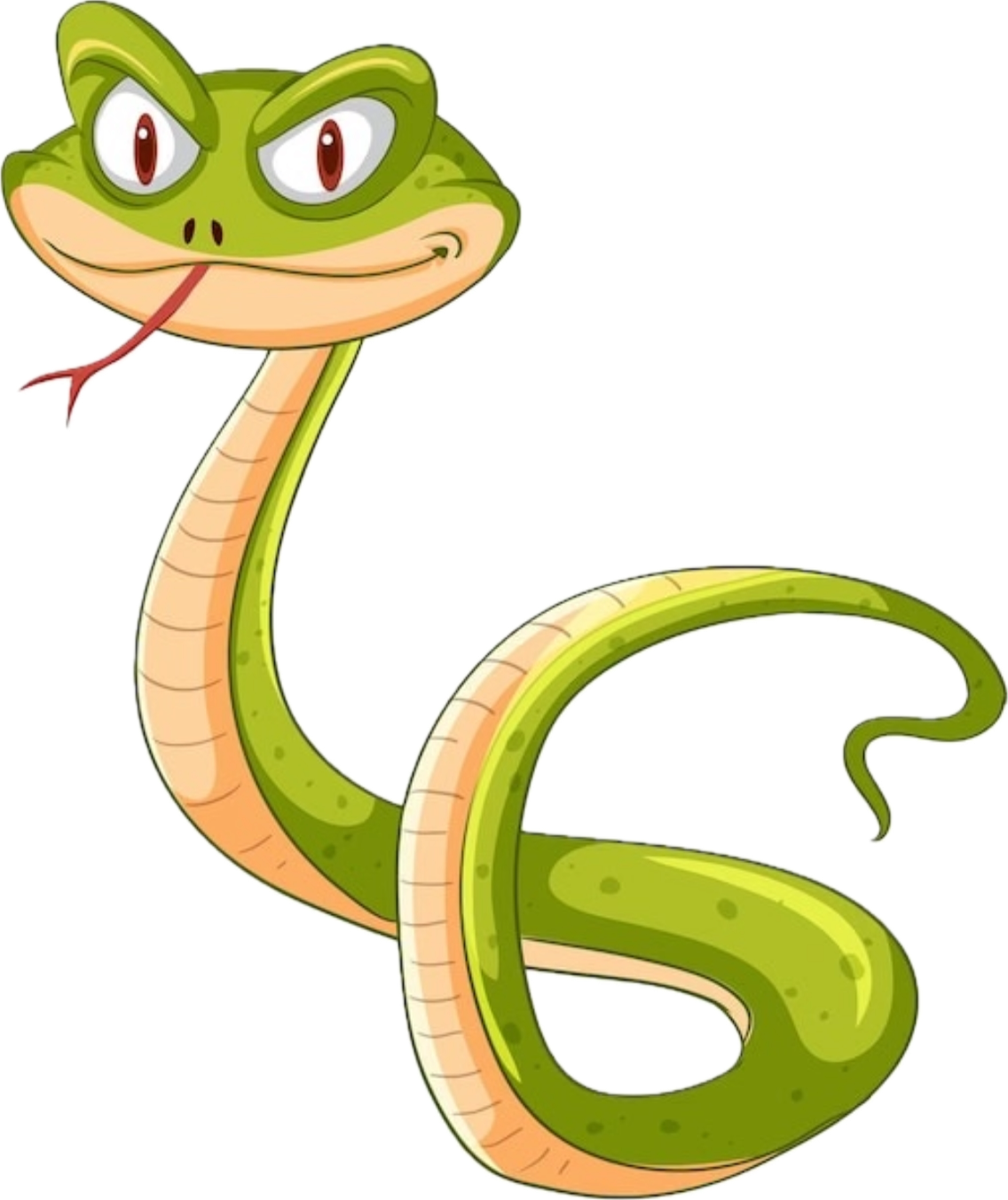 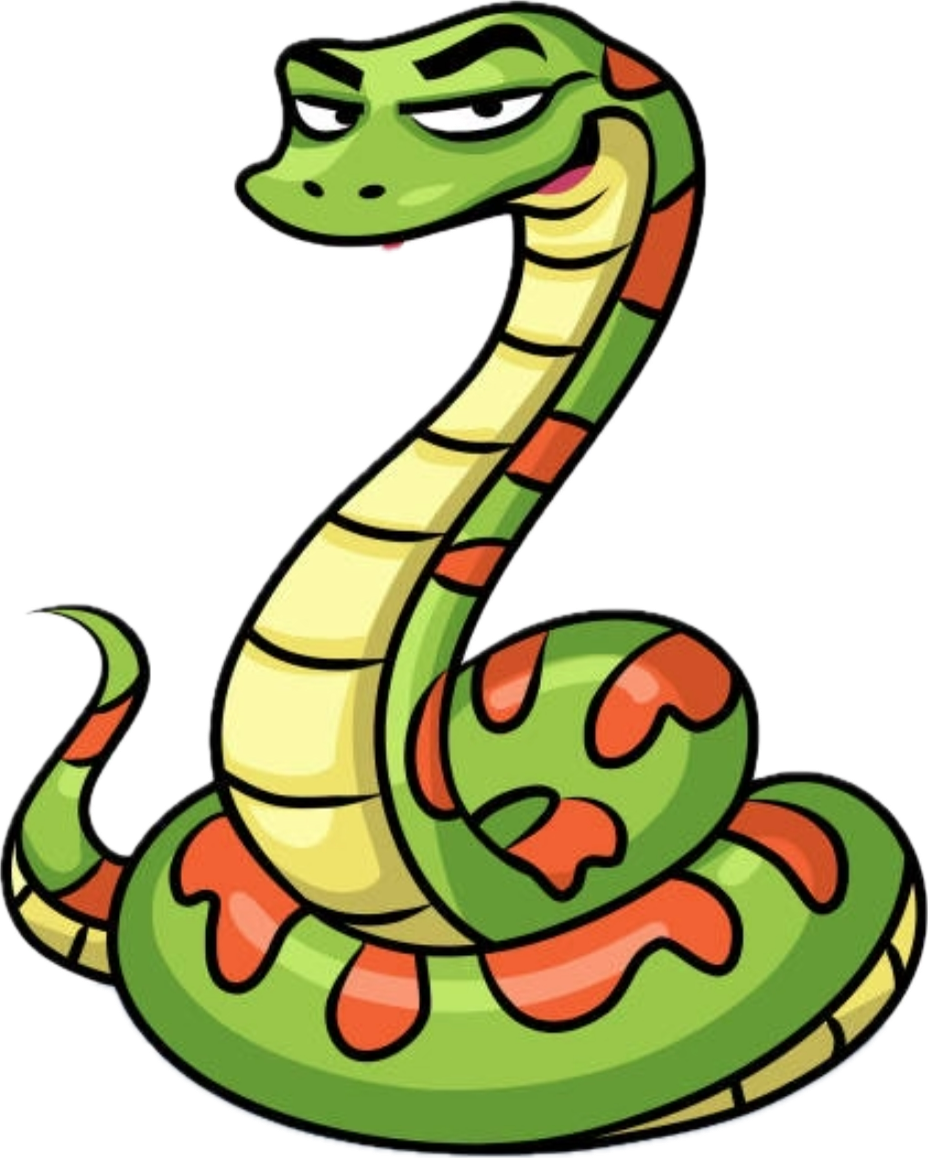 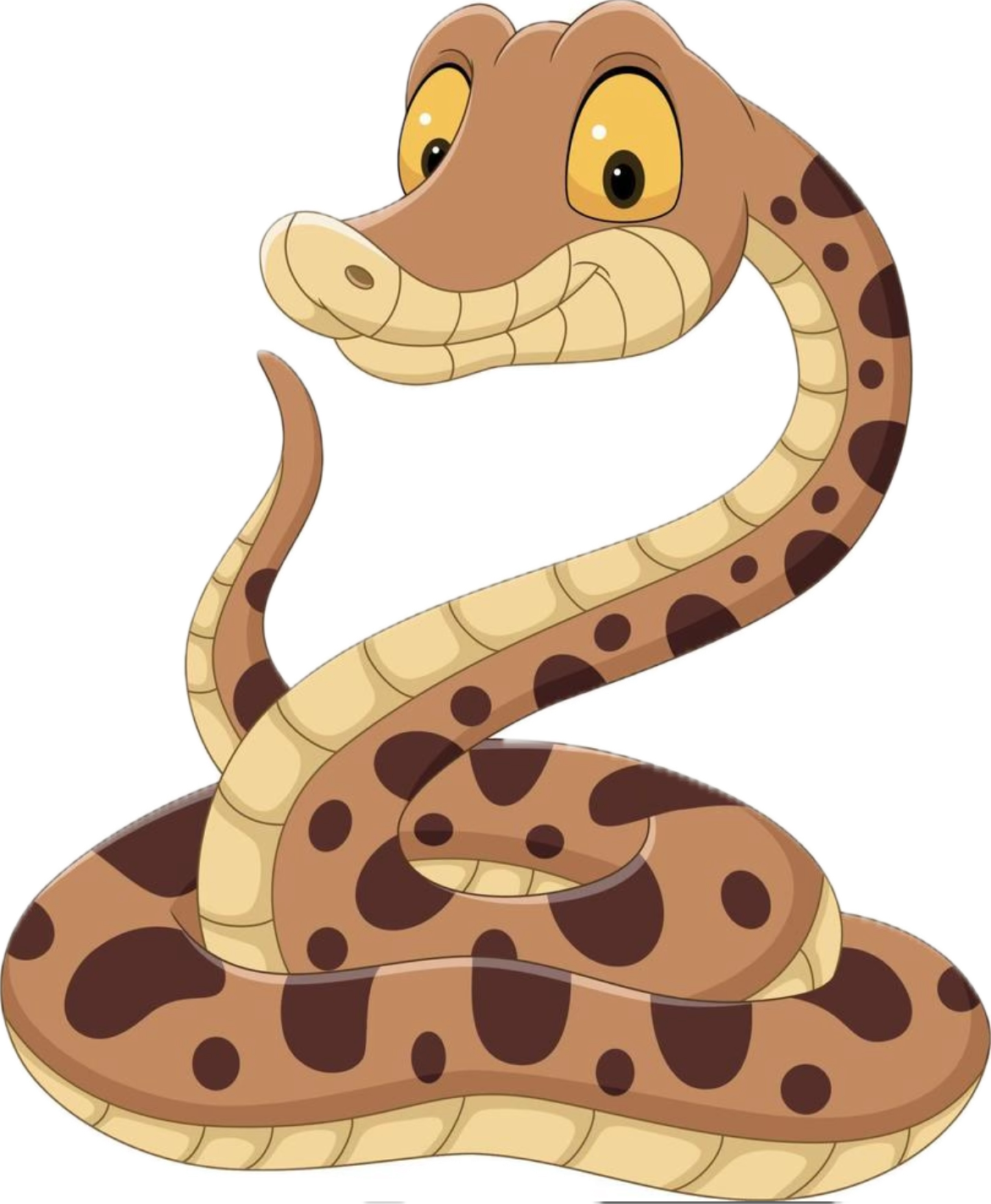 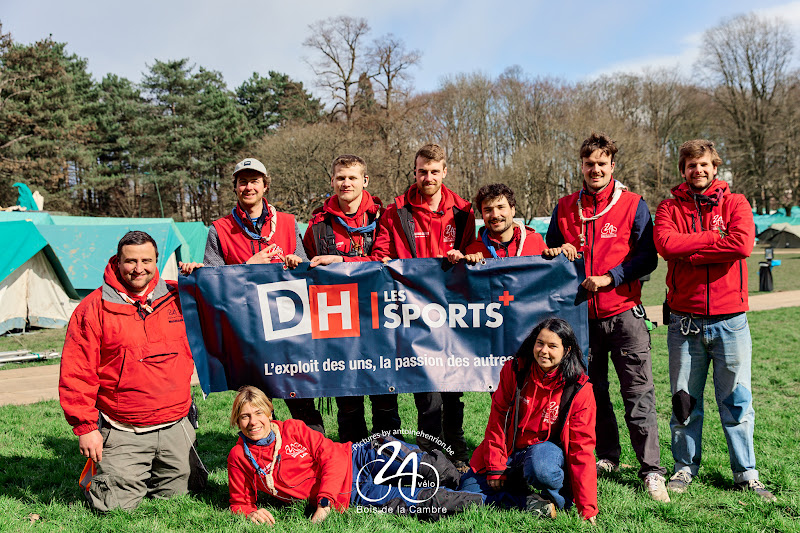 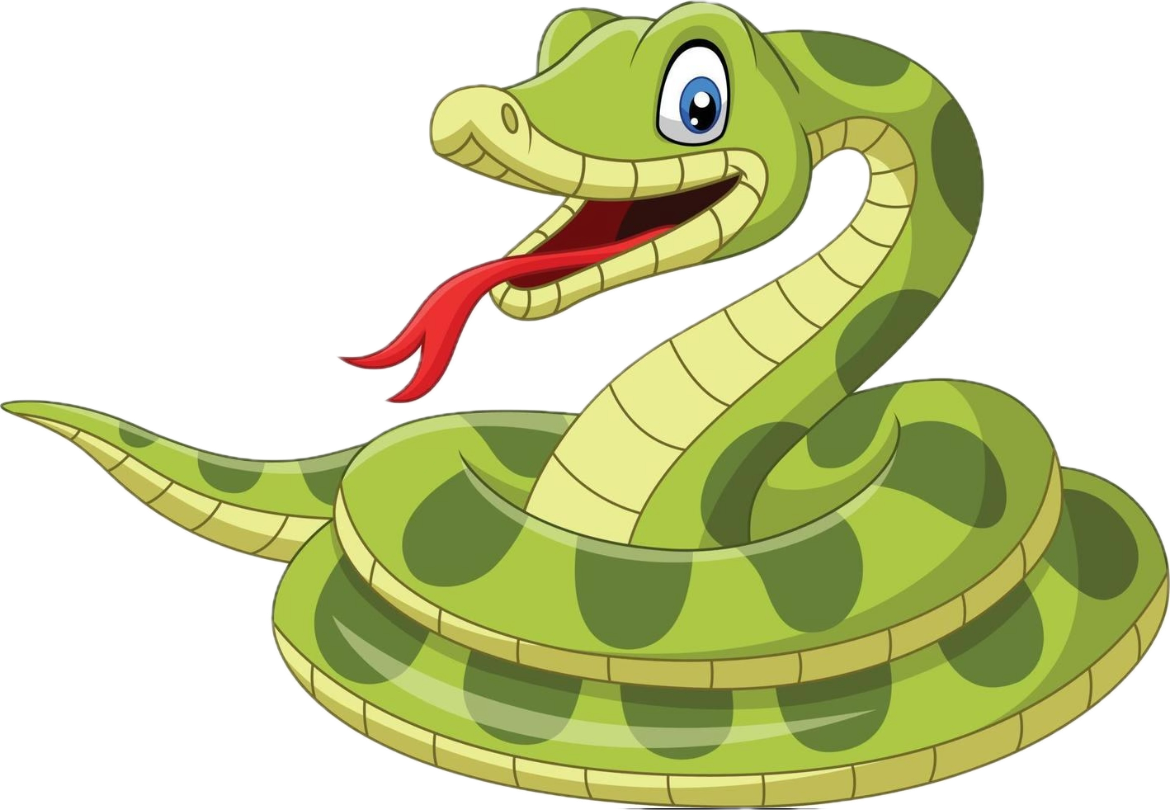 Jean-Luc TIMMERMANS
Quentin BERTIEAUX
Jeremy BERTRAND
Lou FAELENS
Giulia KOOLS
Cédric TIMMERMANS
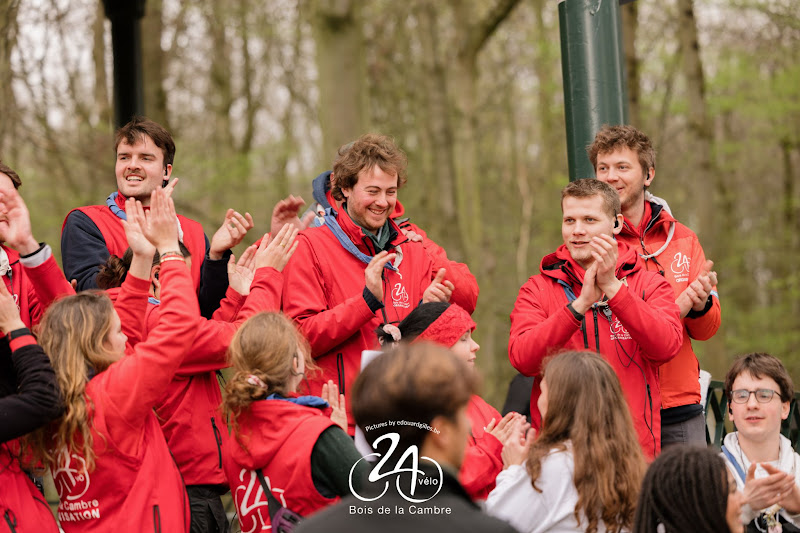 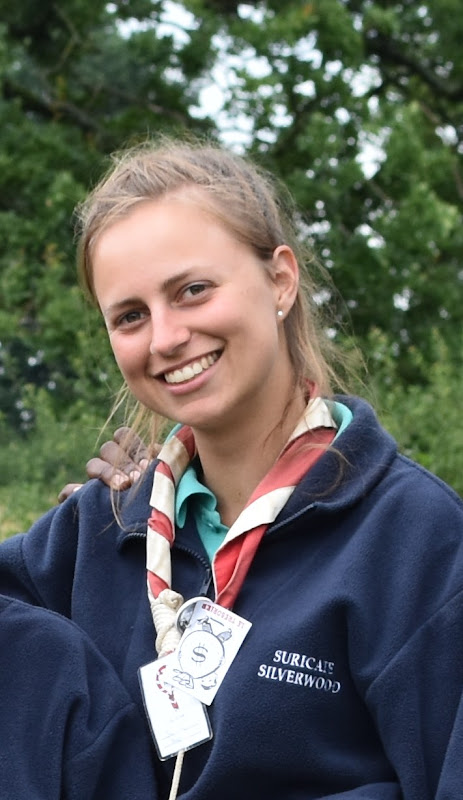 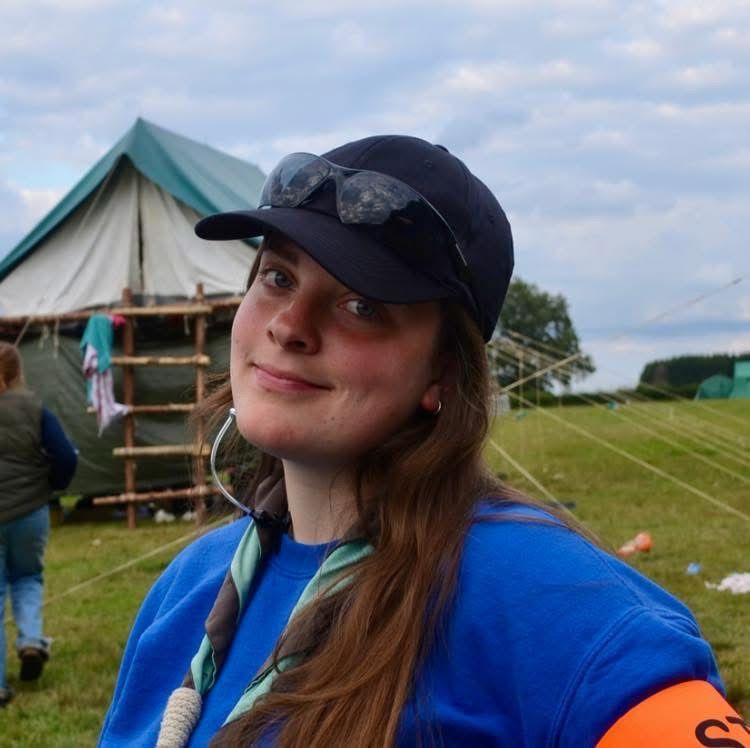 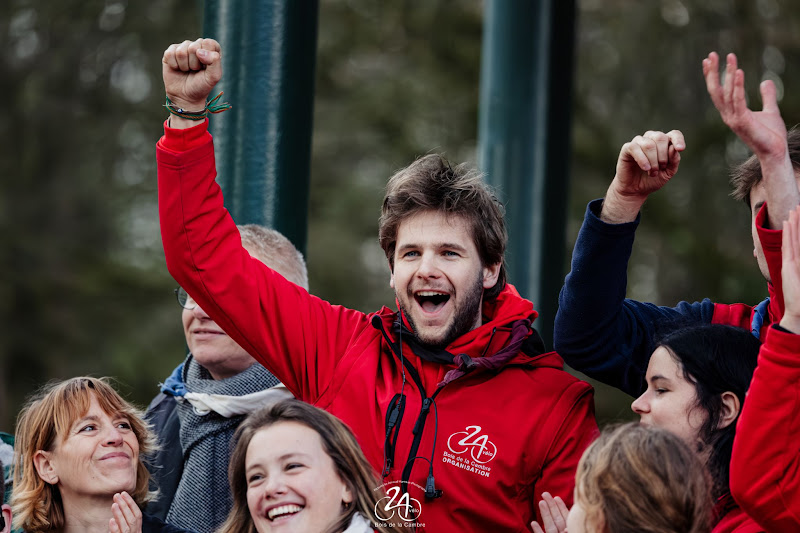 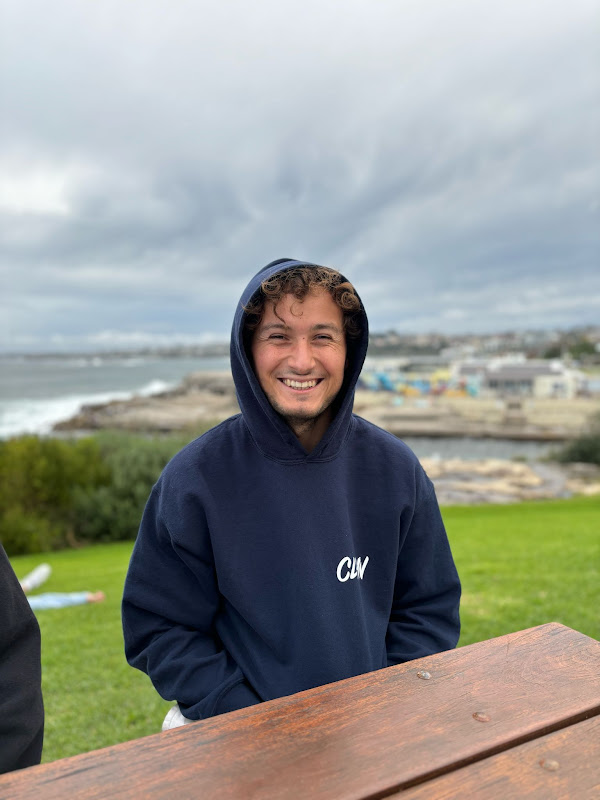 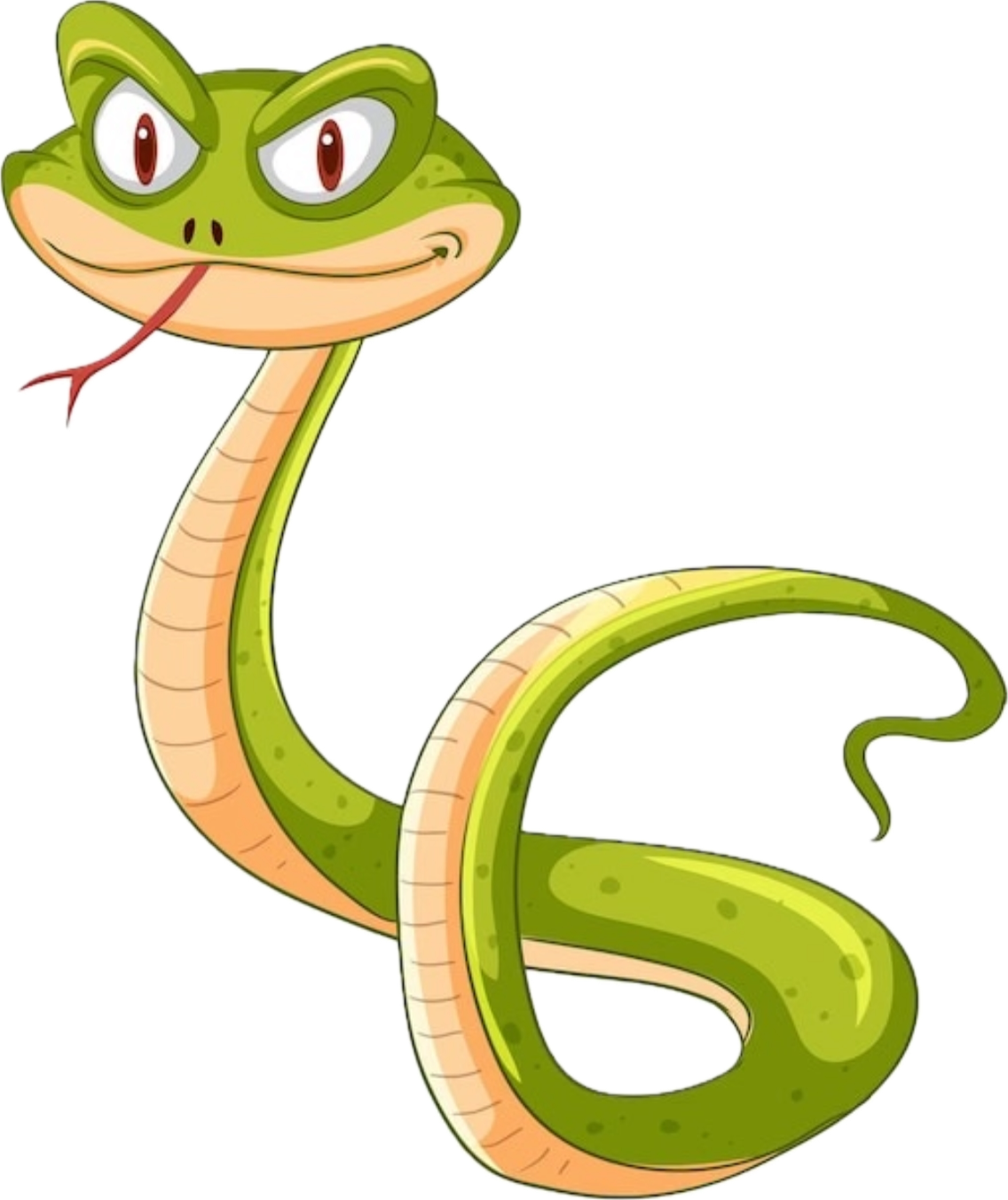 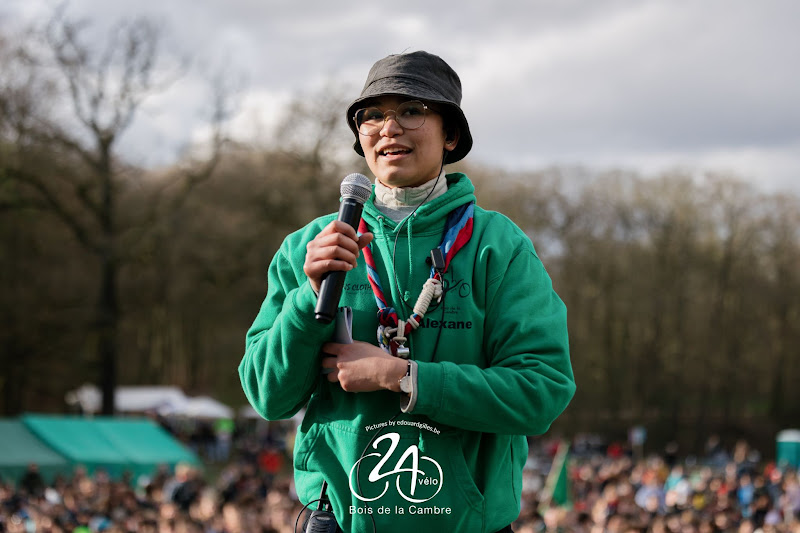 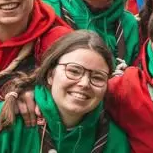 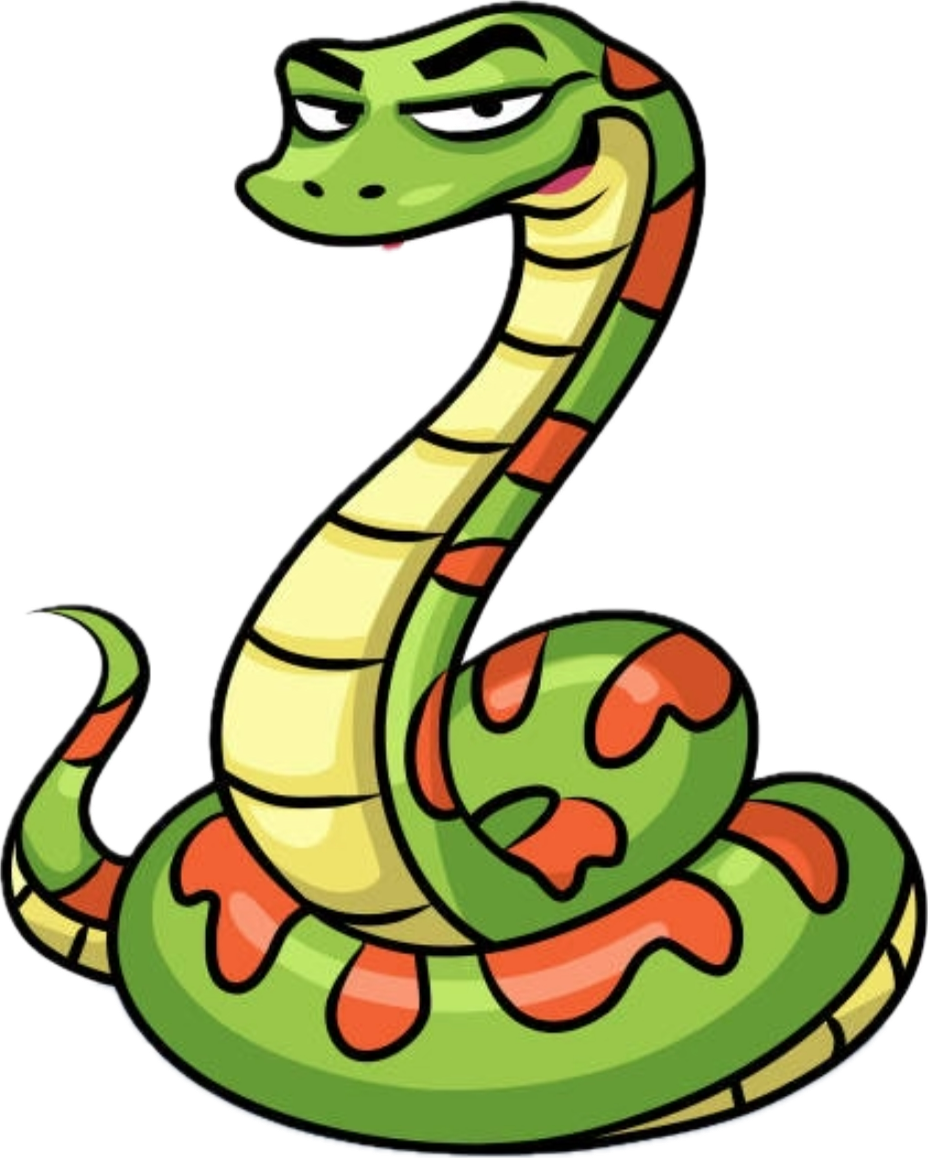 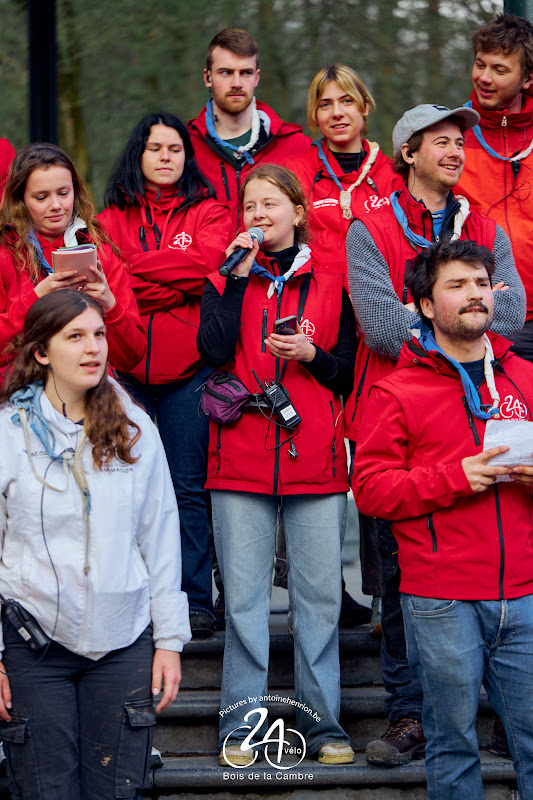 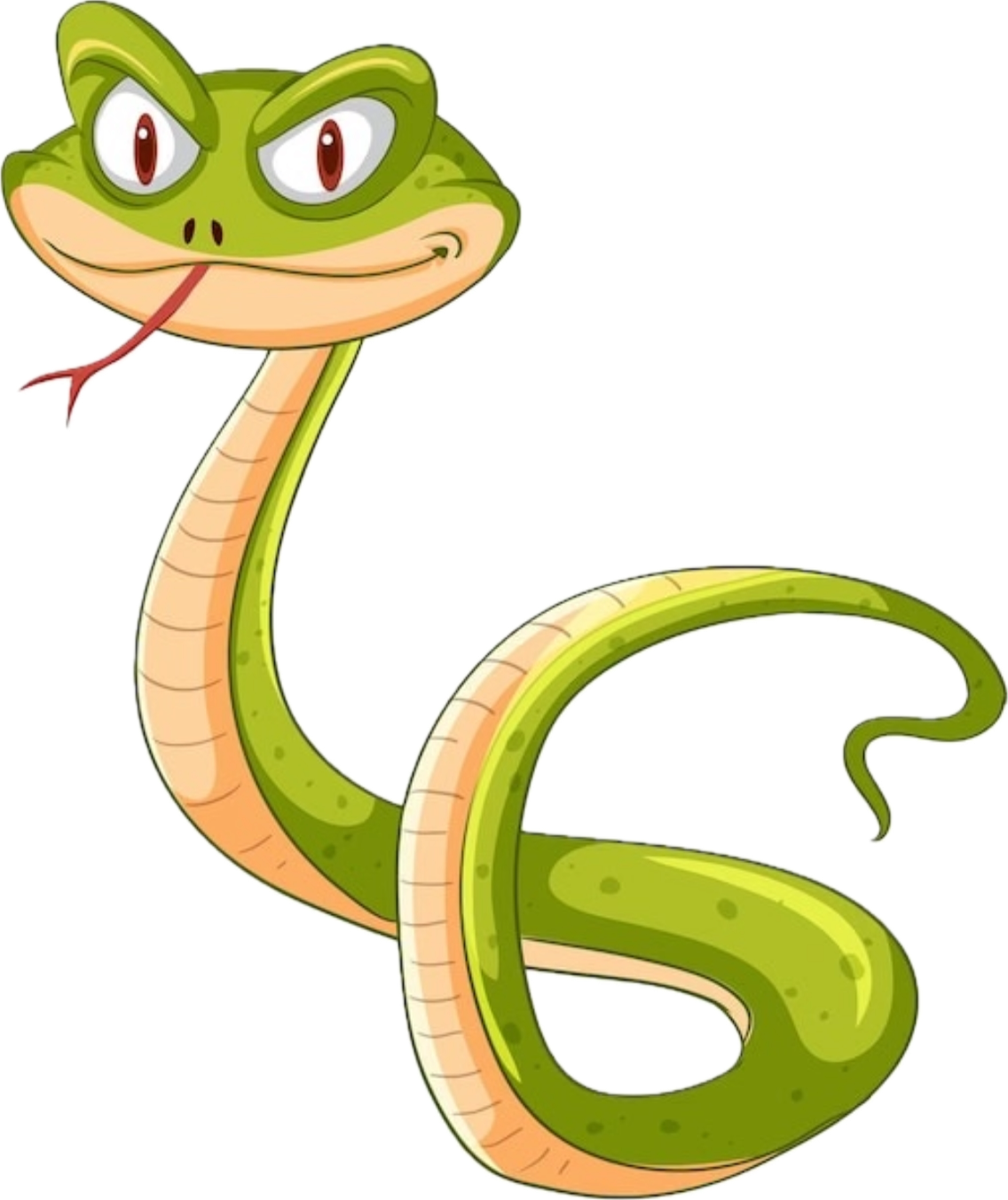 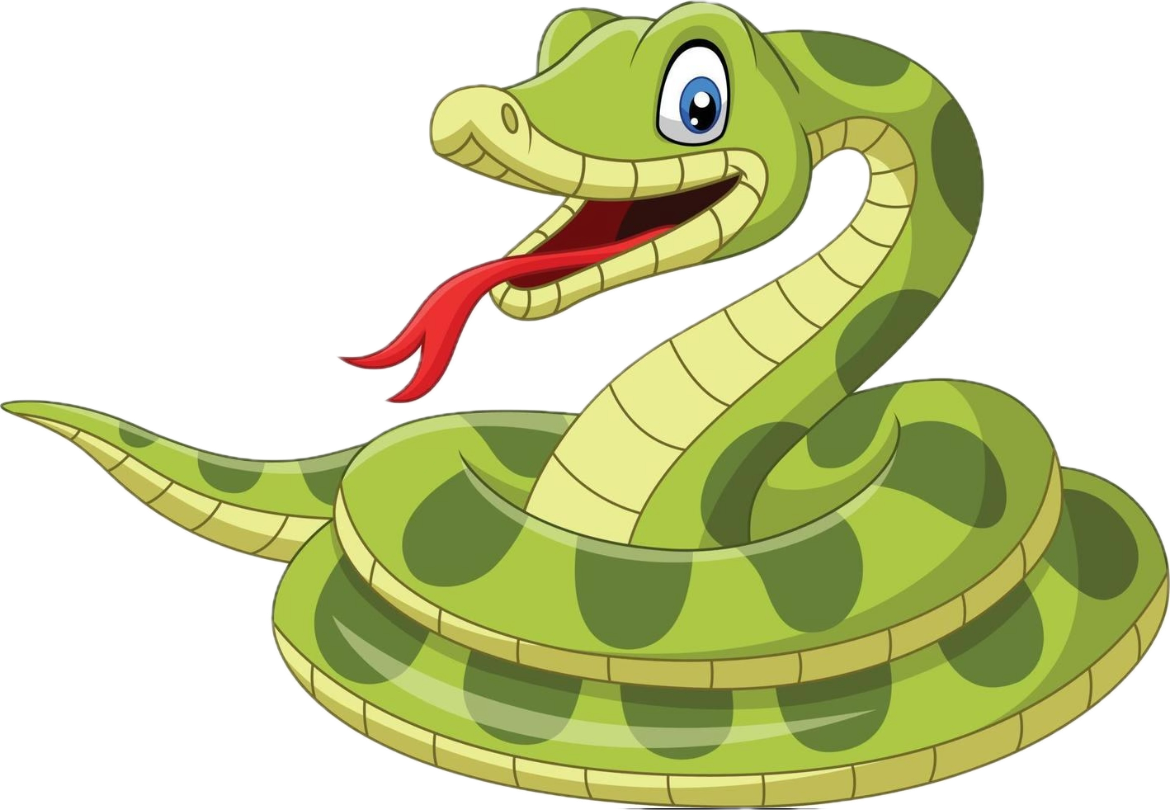 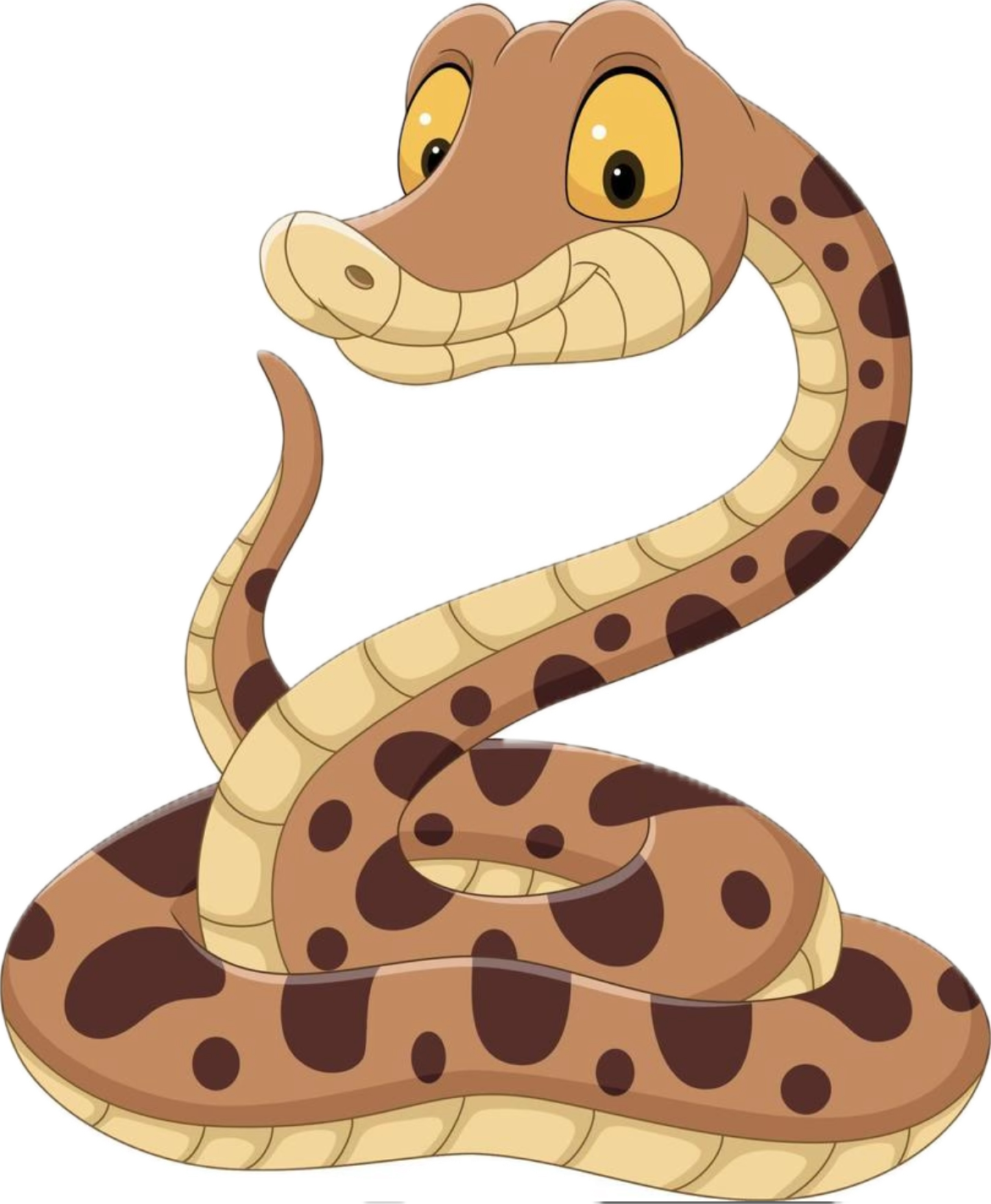 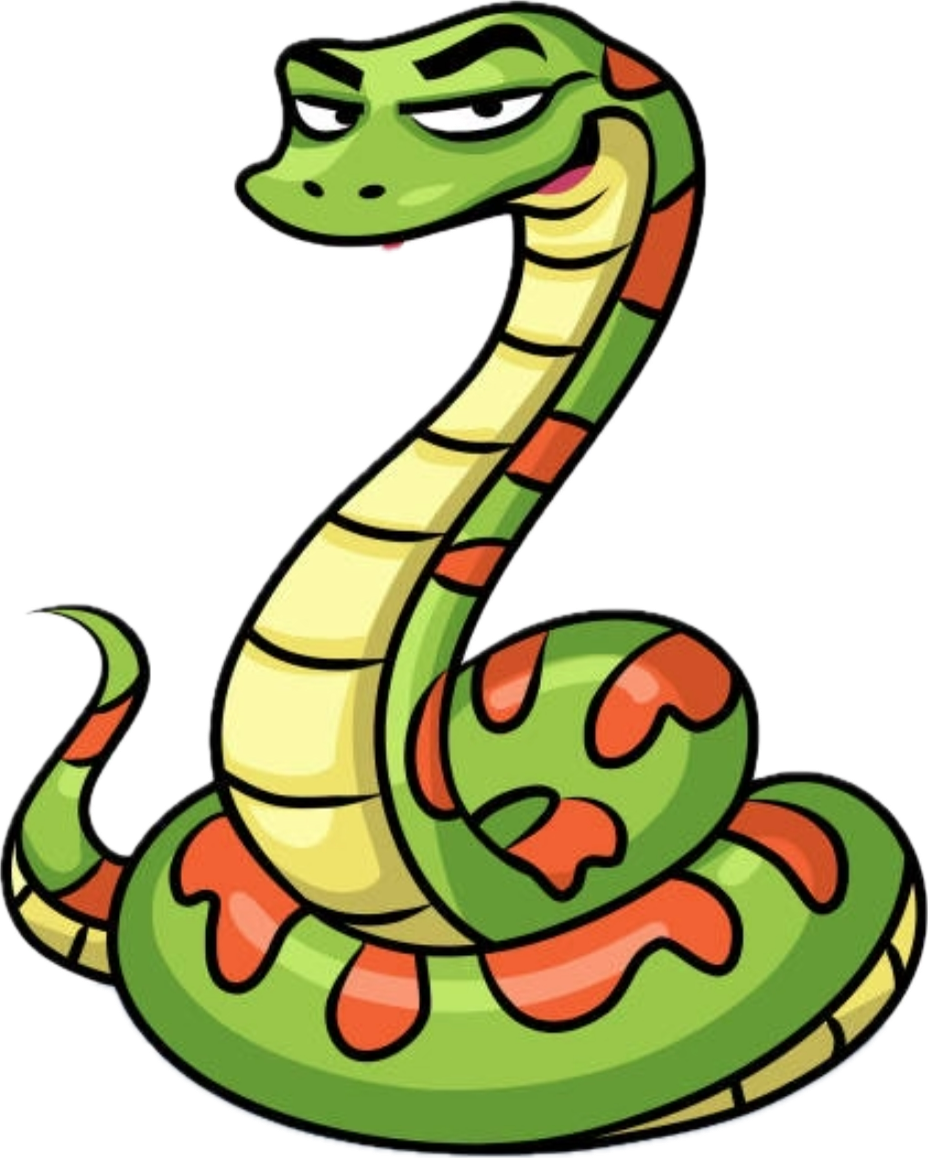 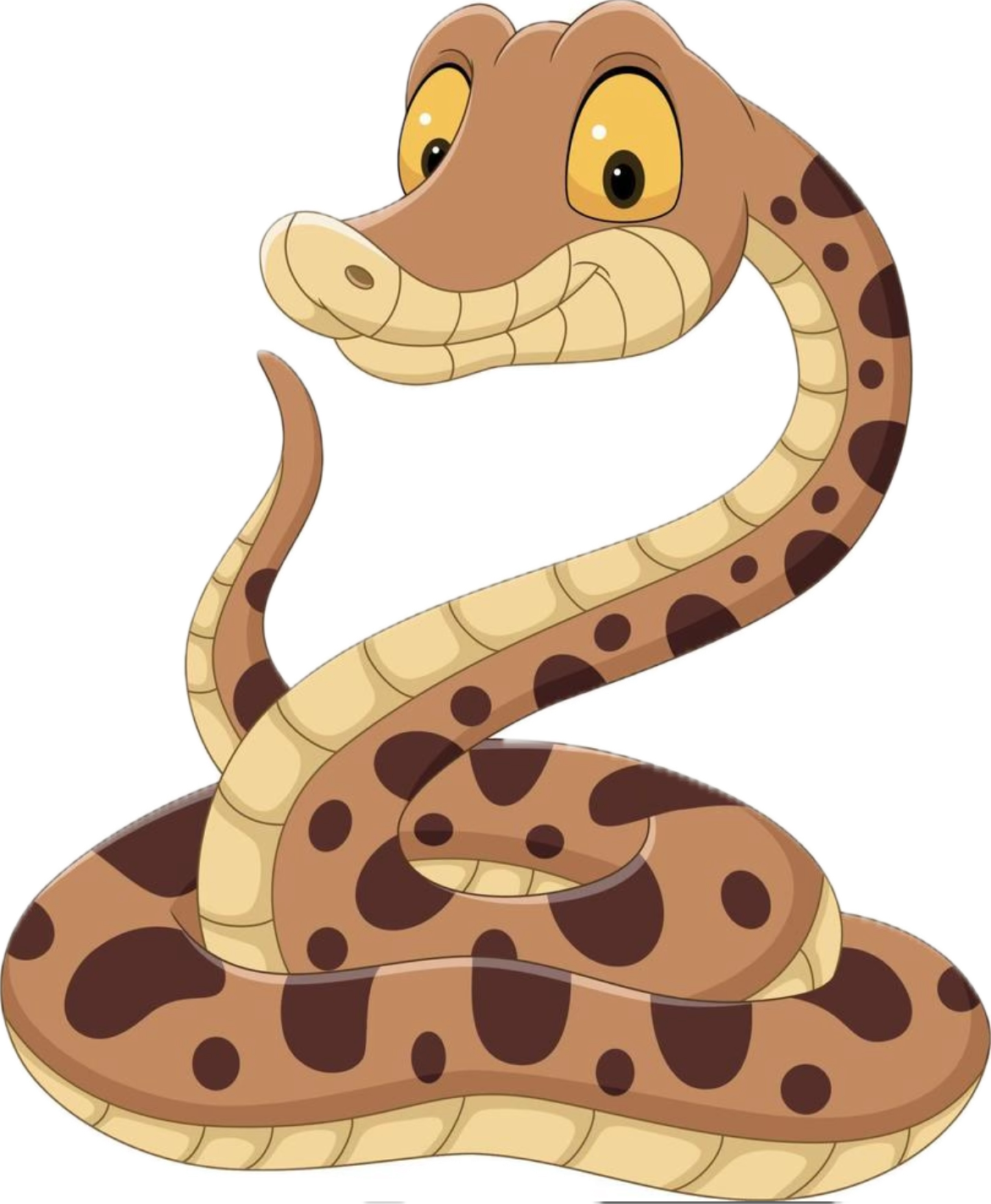 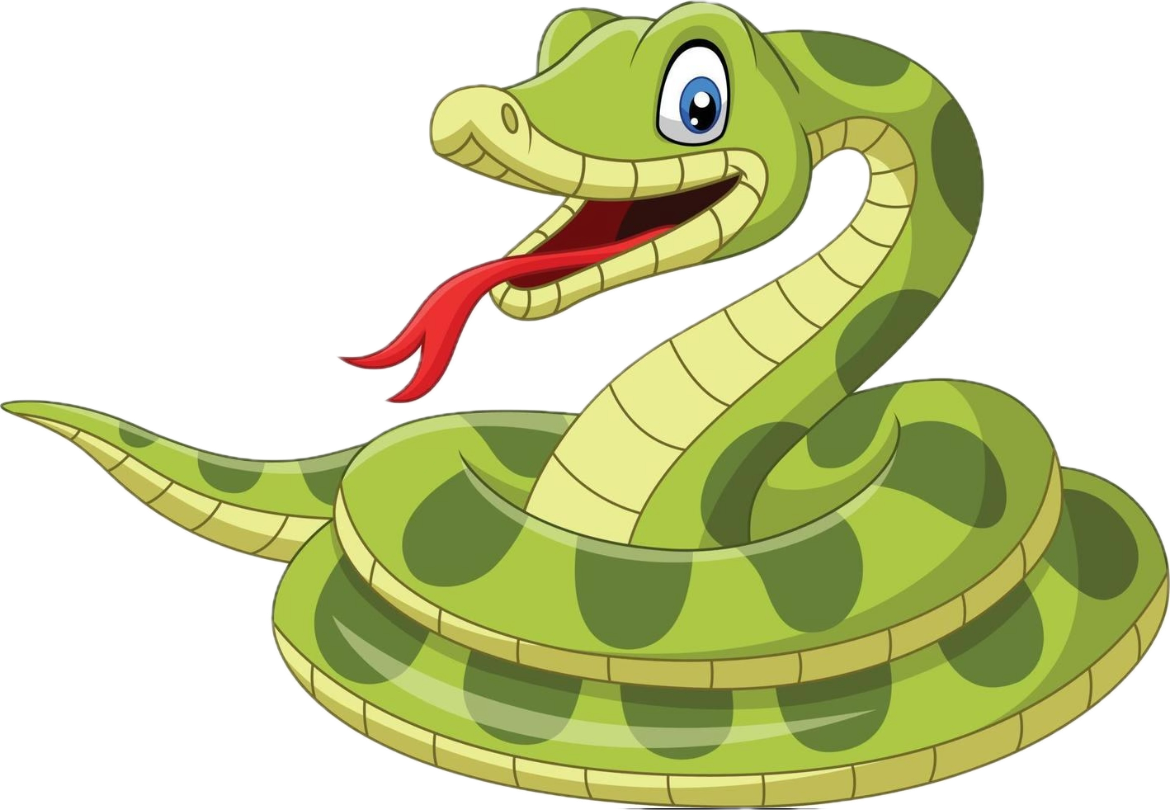 Sixtine DETOURNAY
Elena GONZALES
Lucy TEMPLE
Charlotte PIERARD
Simon ALEXANDRE
Augustin CHARIOT
Alexane
 DU CHAMPS
Titouan VISART
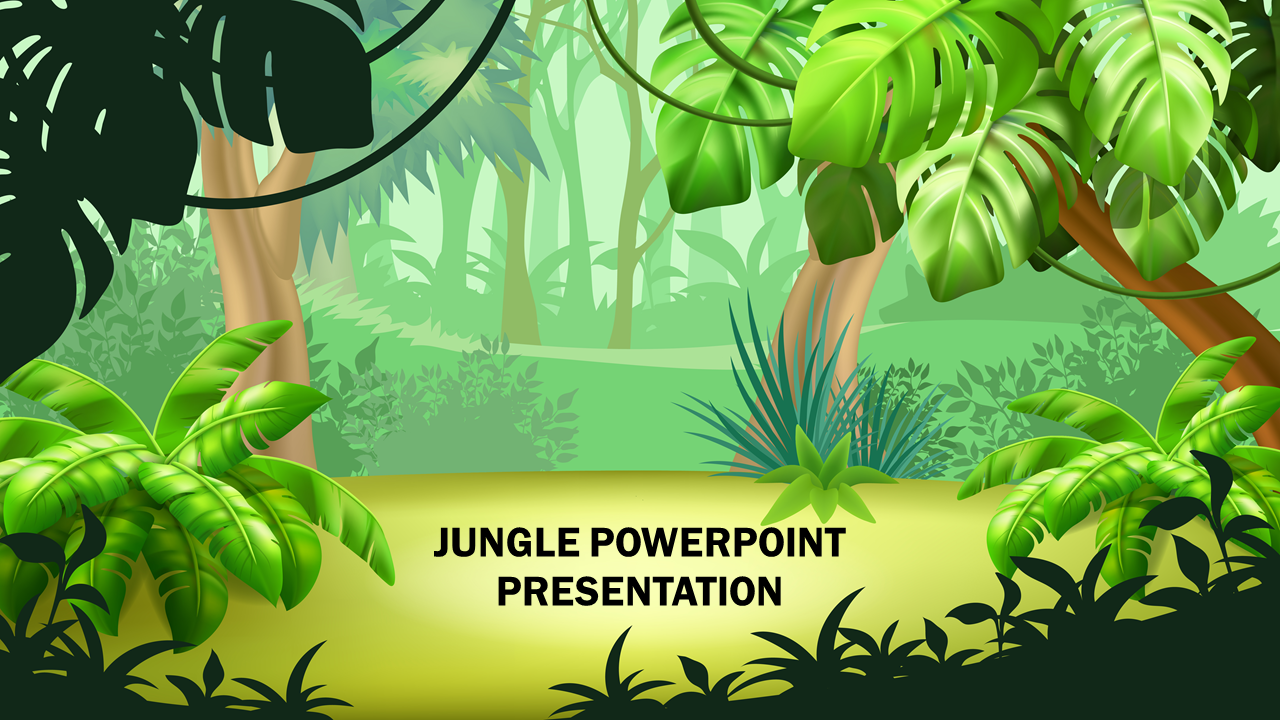 Règlement : trois réformes :
- 4.5 : Le nombre d’adultes (18 ans ou plus) roulant sur le vélo est limité à 12, STAFFS INCLUS (Le staff est obligé de s’inscrire dans sa TOTALITE).  Cela signifie que si une section a 12 chef·fes, aucun·e adulte supplémentaire ne peut être inscrit·e pour participer à la course. 
    - 5.4 : En dehors de l'évènement le bois de la Cambre n'est pas un circuit de course cycliste. Il convient donc de rouler avec prudence lors d'éventuels entrainements qui s'y tiendraient. Les organisateur·trices invitent les participant.es à s'entrainer lors de plus longues balades en dehors du bois et déclinent toute responsabilité en cas d’accident qui auraient lieu lors d'un entrainement. 
    - 9.11 : Durant trois périodes de 2 heures, seul·es les animé·es inscrit·es sur le listing de l’inscription seront autorisé·es à rouler sur le vélo. Ces trois périodes sont :
    - 11h30 – 13h30
    - 21h30 – 23h30
    - 10h30 – 12h30
+ Vous devez venir chercher le bracelet pour les staffs mec qui roulent sur vélo guide le
 samedi matin. + Nous ferons des contrôles aléatoires de sections avec les listings.
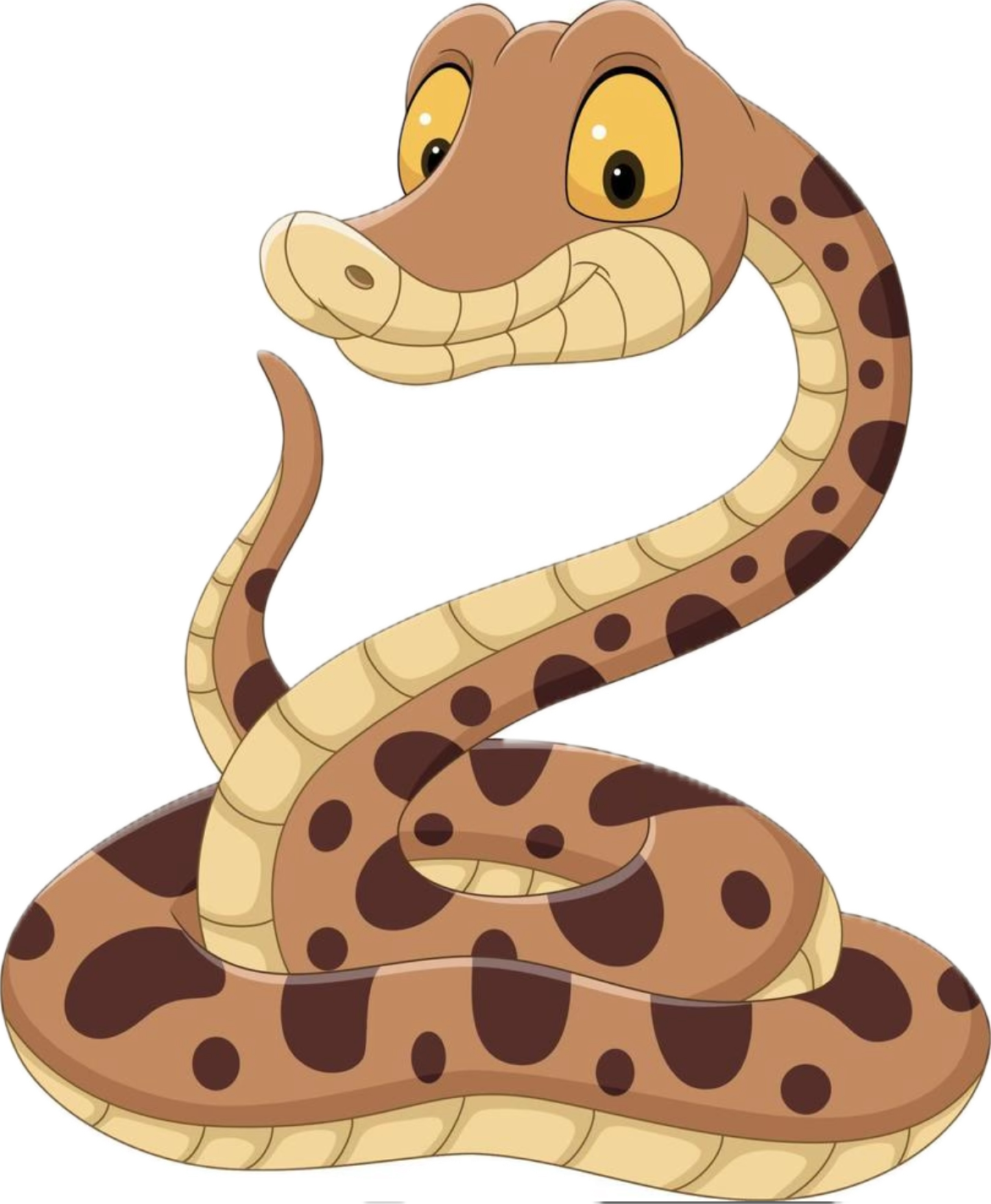 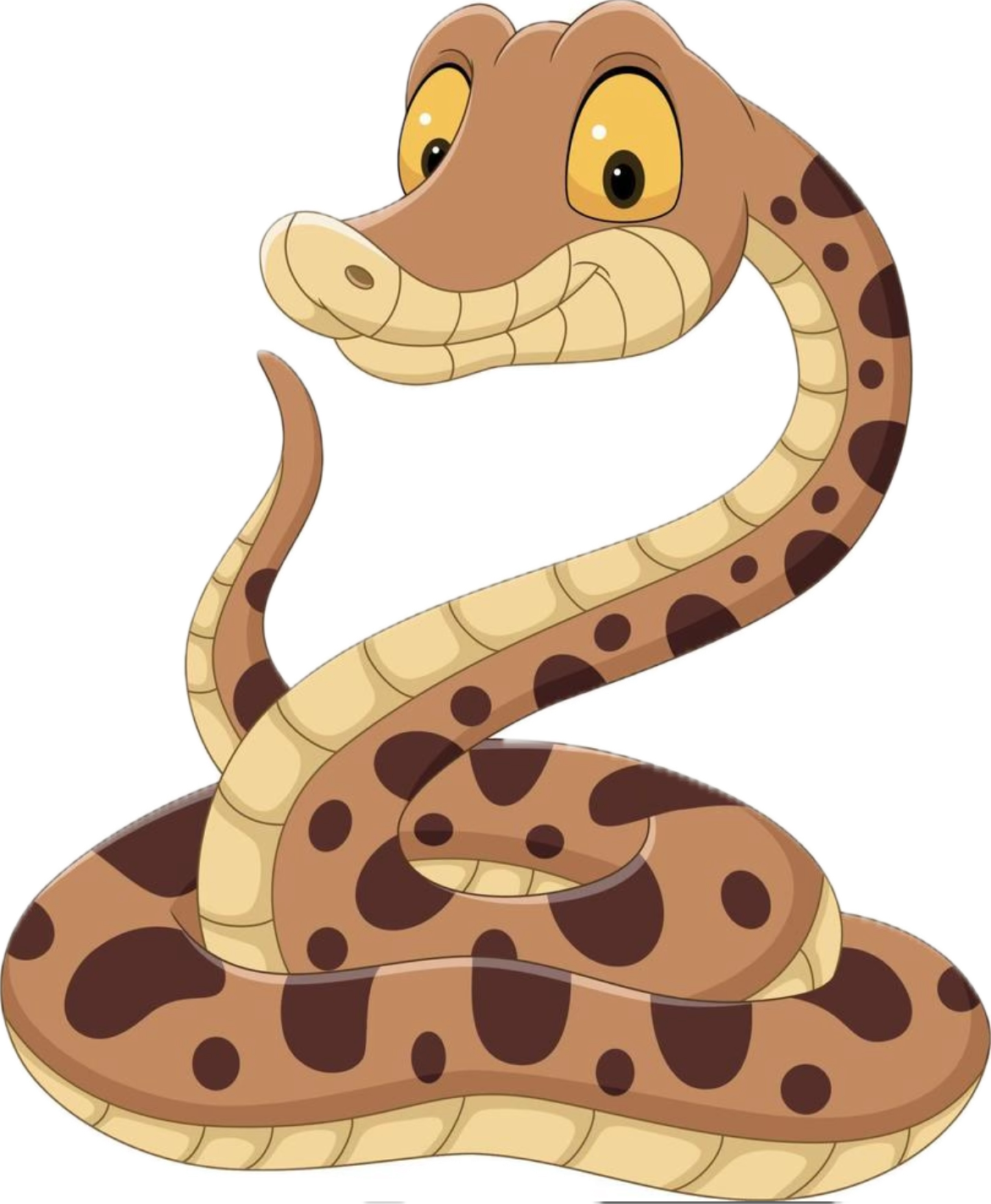 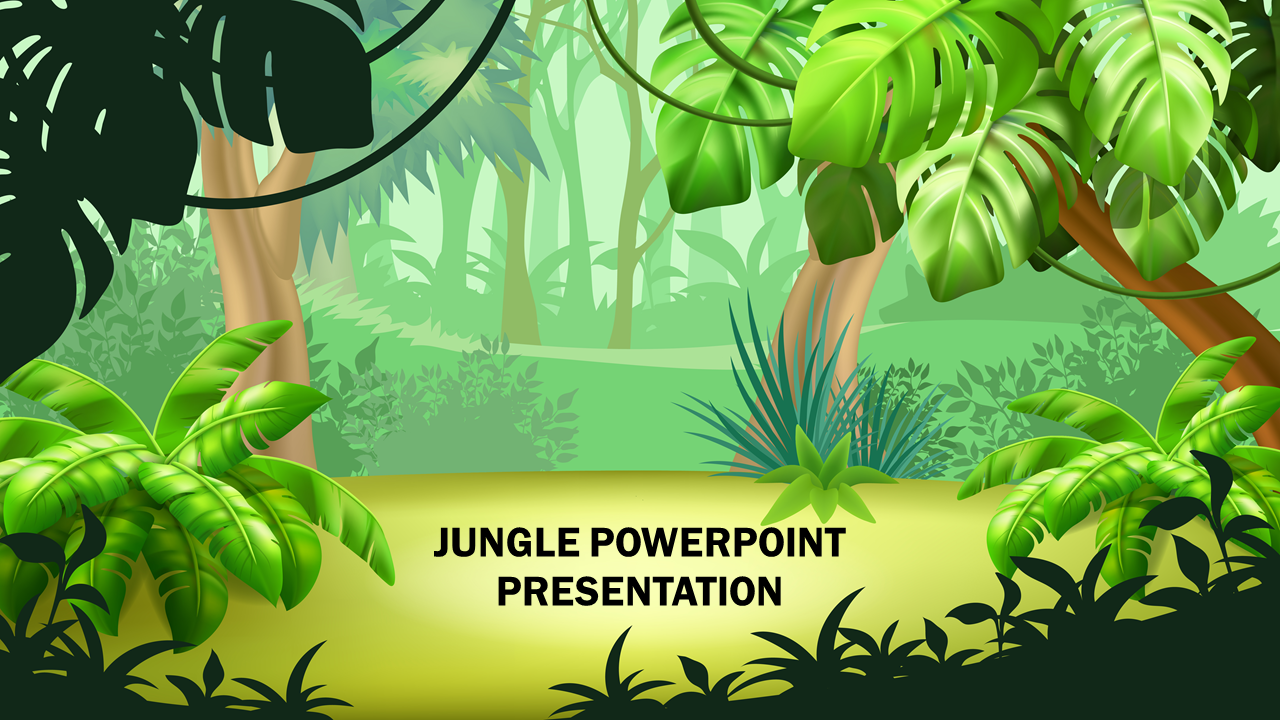 Quelques petits point d’attention lors des inscriptions et pré-inscriptions :
1) Encodage de vos informations d’inscription : Une relecture s’impose
2) Lisez les explications sur nos pages facebook et instagram ainsi que dans le règlement
3) Demandes spécifiques : Un seul endroit pour les exprimer, dans la case “remarque” du formulaire d’inscription (pas par mail, ni sur les réseaux sociaux).
	/!\ Si vous demander un emplacement + d’être à côté d’une section, vous pouvez 	pâtir de la lenteur de l’autre section. 
	/!\ Les folklos sont TOUJOURS à droite, les SNJ B au plus près des campings, 	certaines contraintes ne sont pas contournables.
4) Soyez au taquet pour les aspects administratifs de vos inscriptions (payement caution, confirmation, listing et payement des frais d’inscription). C’est sur cette base que nous octroyons les tâches, emplacements etc.
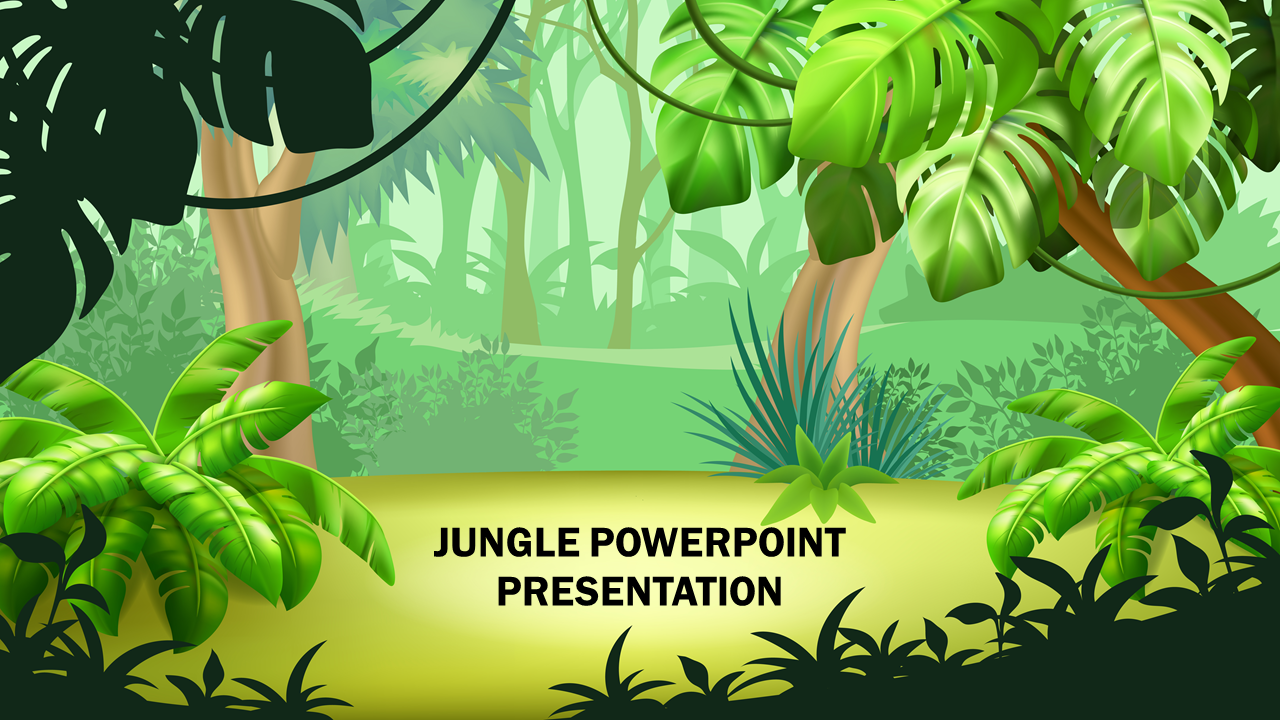 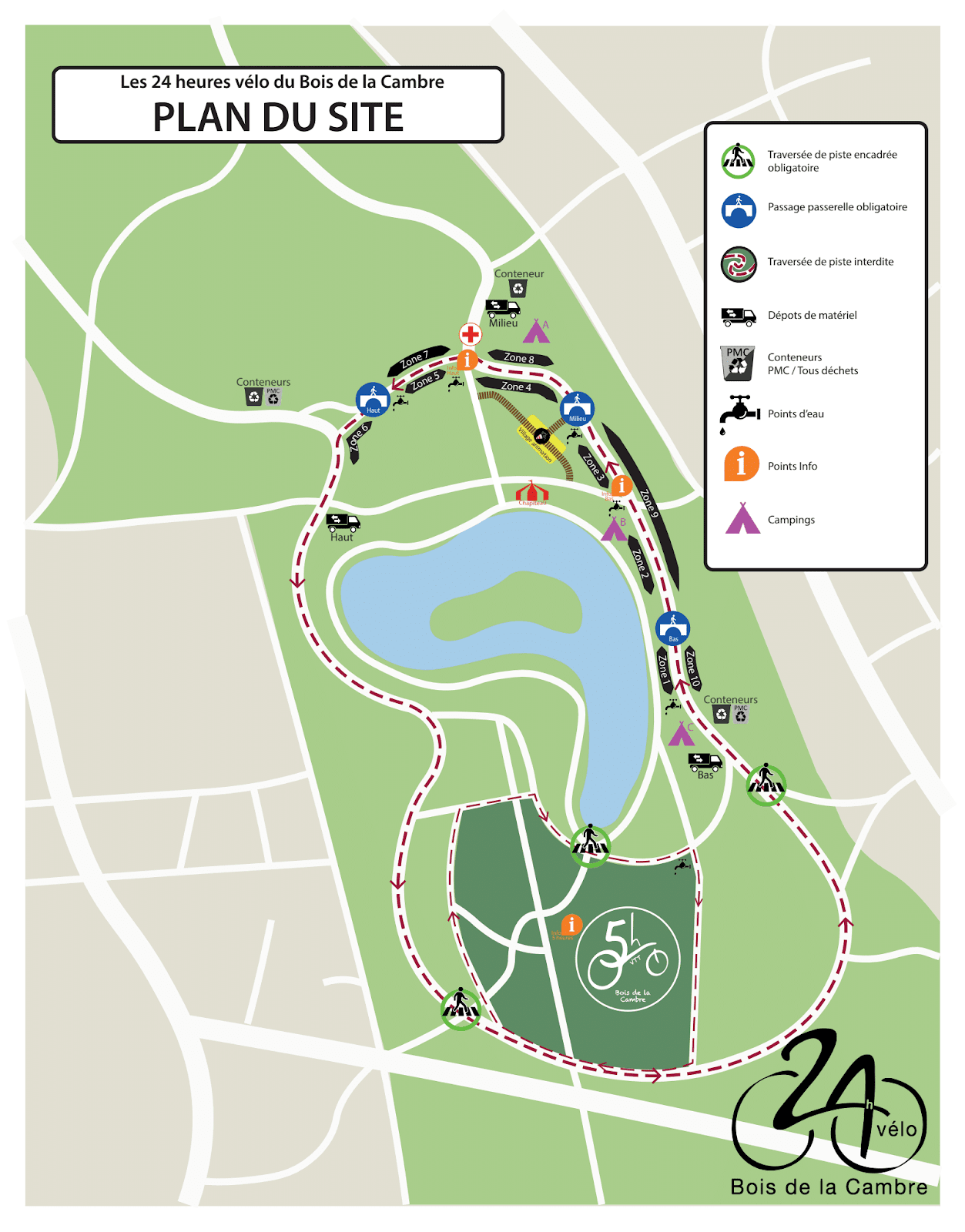 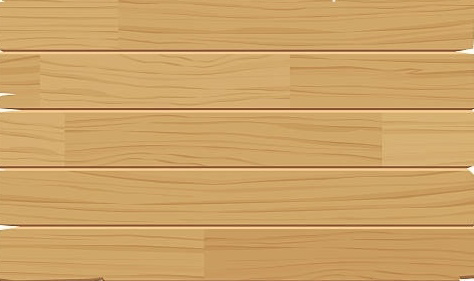 Plan du site :
- 1 Kiosque
- 1 QG
- 1 Croix Rouge
- 3 dépôts SNJ
- 3 passerelles
- 2 stands Info
- 1 chapiteau
- Village Anim
- Stand Sécu
- 5 Containeurs à déchets
- Parking à vélo
- 1 stand Anim
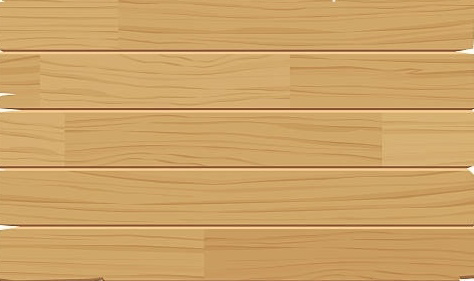 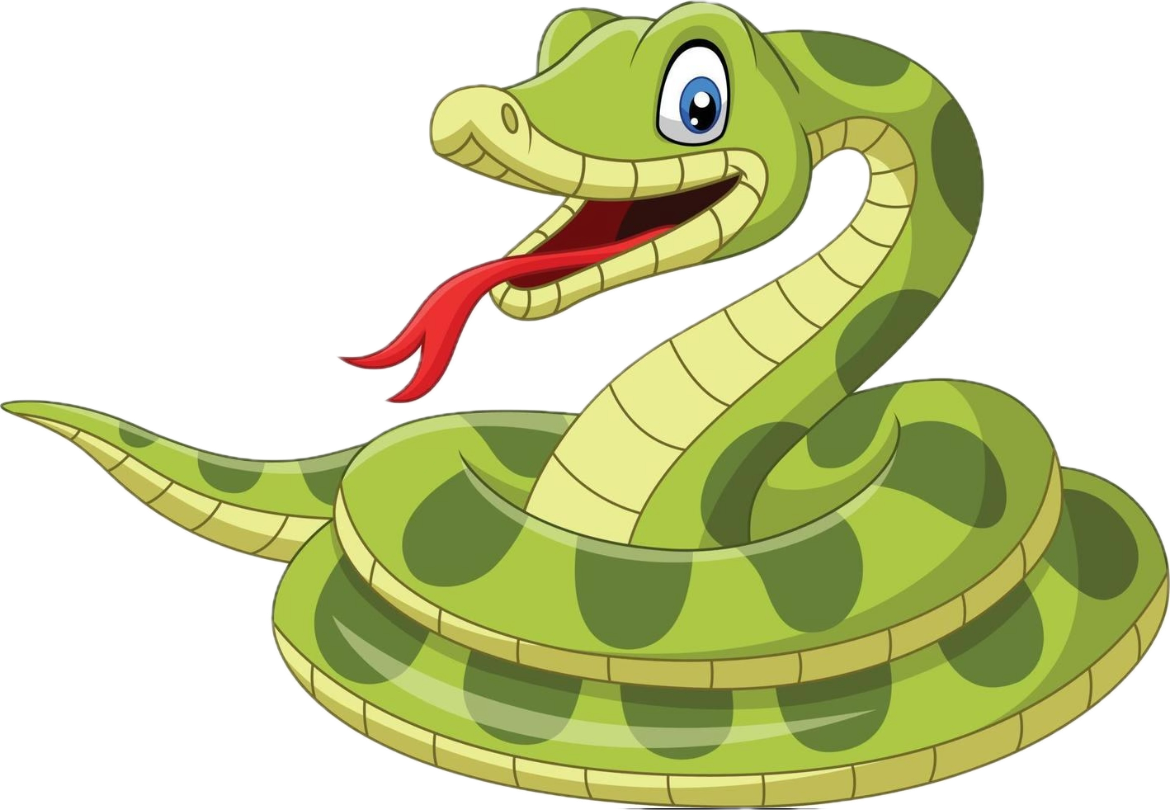 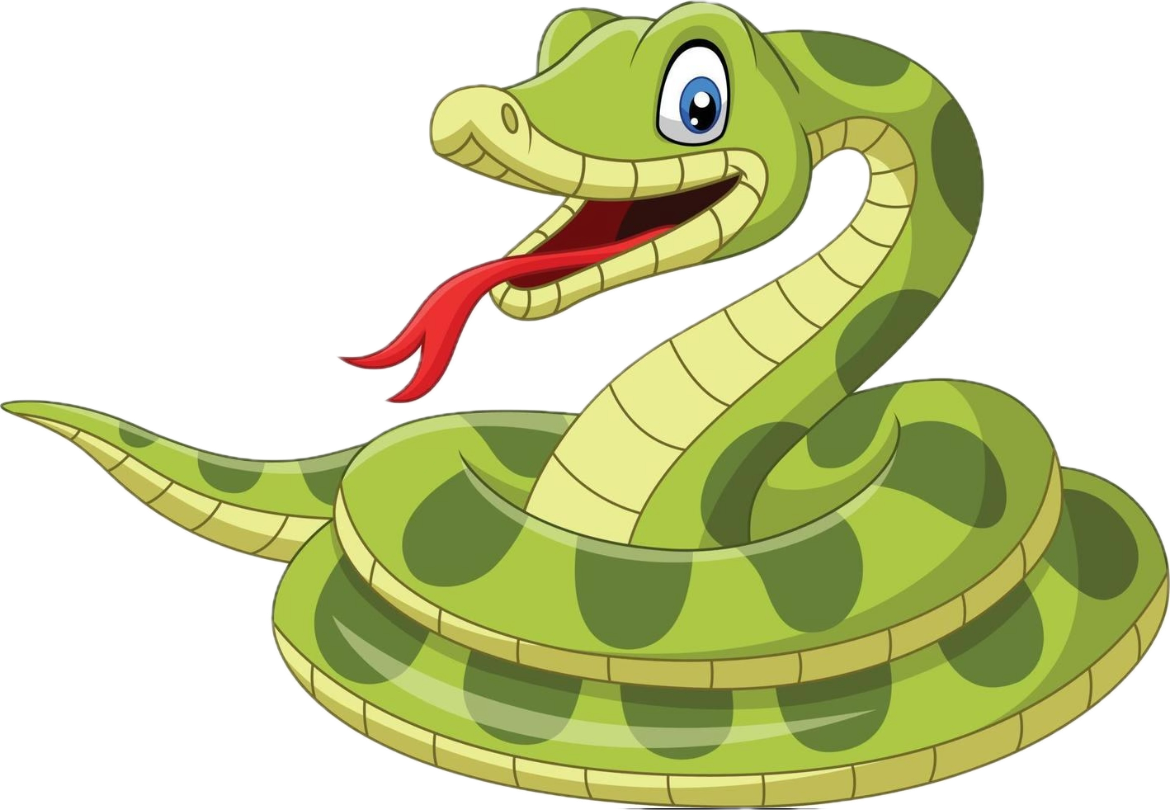 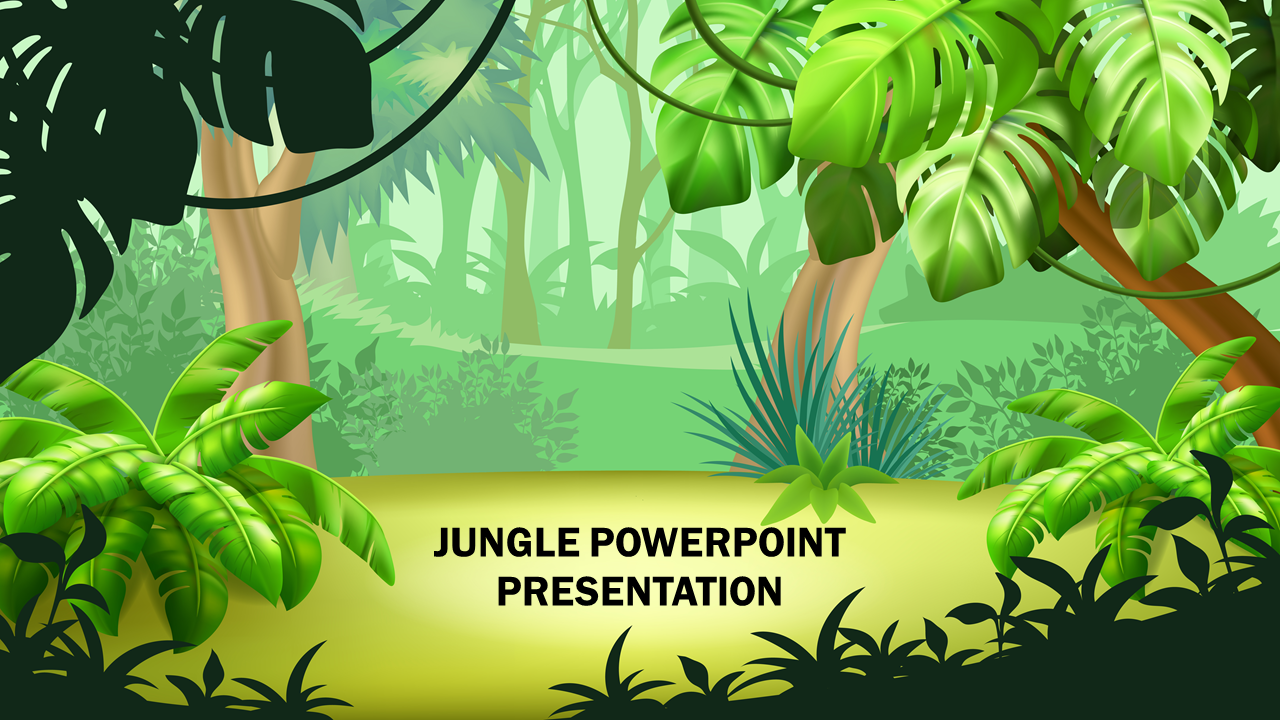 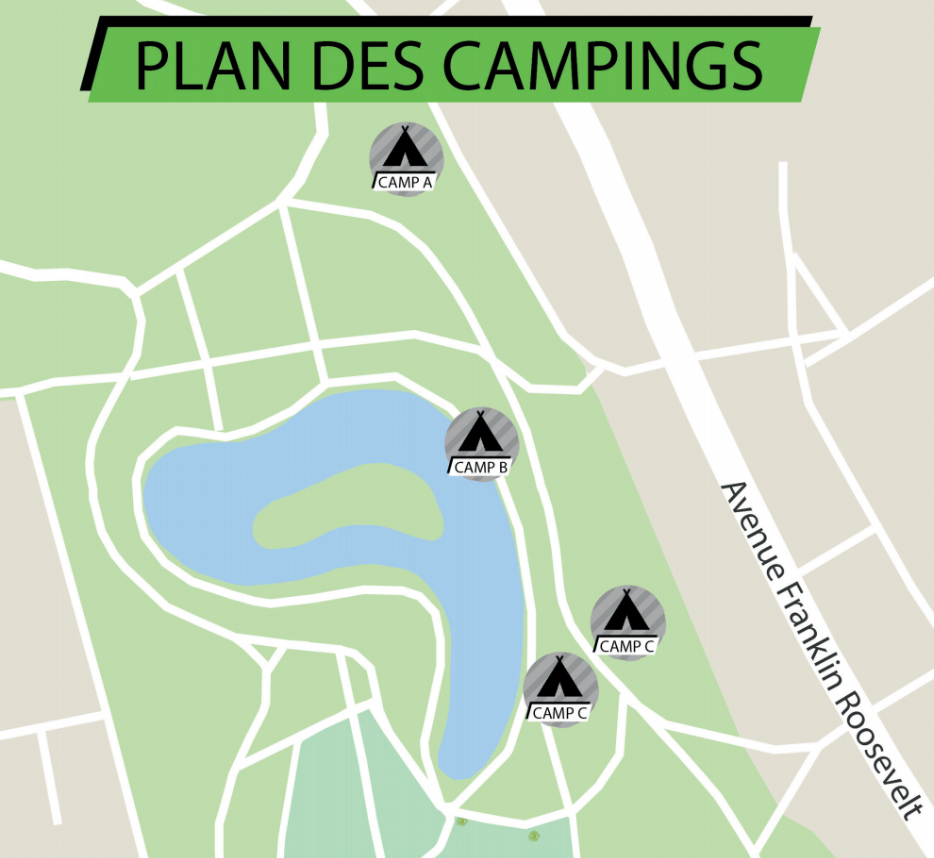 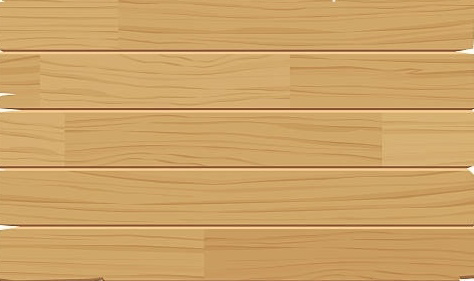 Camping :
Plus de tentes “dodo” de façade à l’extérieur du circuit (sauf rares exceptions) 

Attribués à certaines sections uniquement (tentes personnelles et tentes SNJ)

Rondes et surveillance accrues

4 zones de camping. Obligation d’y planter les tentes si mentionné dans la feuille récap.
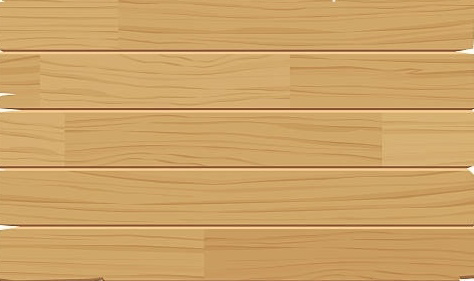 !!!!QUOI QU’IL ARRIVE, NE JAMAIS LAISSER D’AFFAIRES SANS SURVEILLANCE!!!!
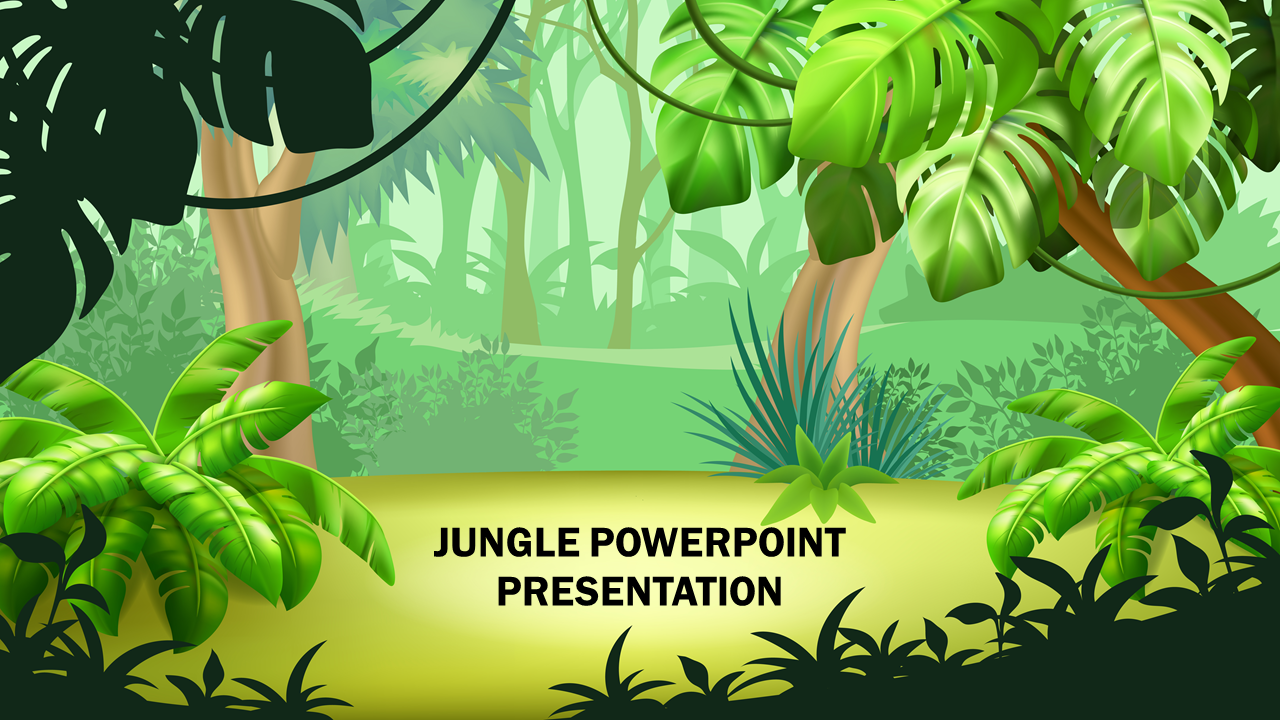 🔥
INTERDICTION DE FAIRE DU FEU
♻️ 
TRI DES DÉCHETS DANS LES POUBELLES ADAPTÉES
CONTAINERS A DISPOSITION. VÉLO, FOLKLO & DÉCO INTERDITS
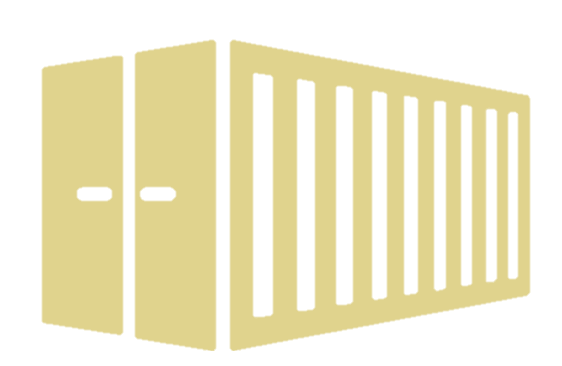 BIODIVERSITÉ & RESPECT DU BOIS :
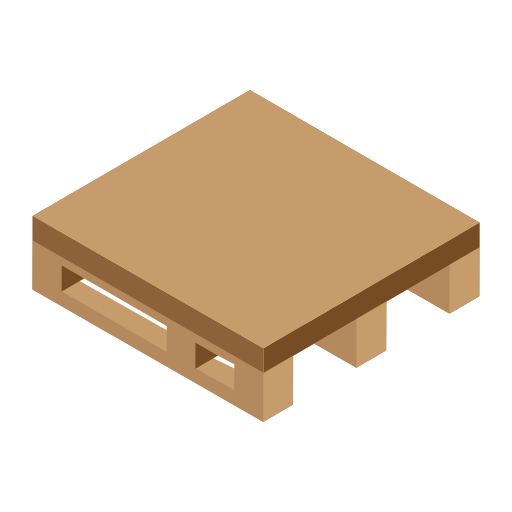 🌴 INTERDICTION DE CREUSER, ACCROCHER & SUSPENDRE DES CHOSES AUX ARBRES
OBLIGATION DE MARCHER SUR LES PALETTES EN BOIS
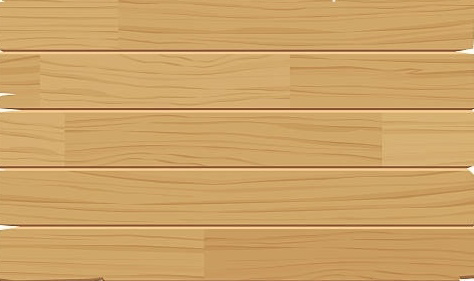 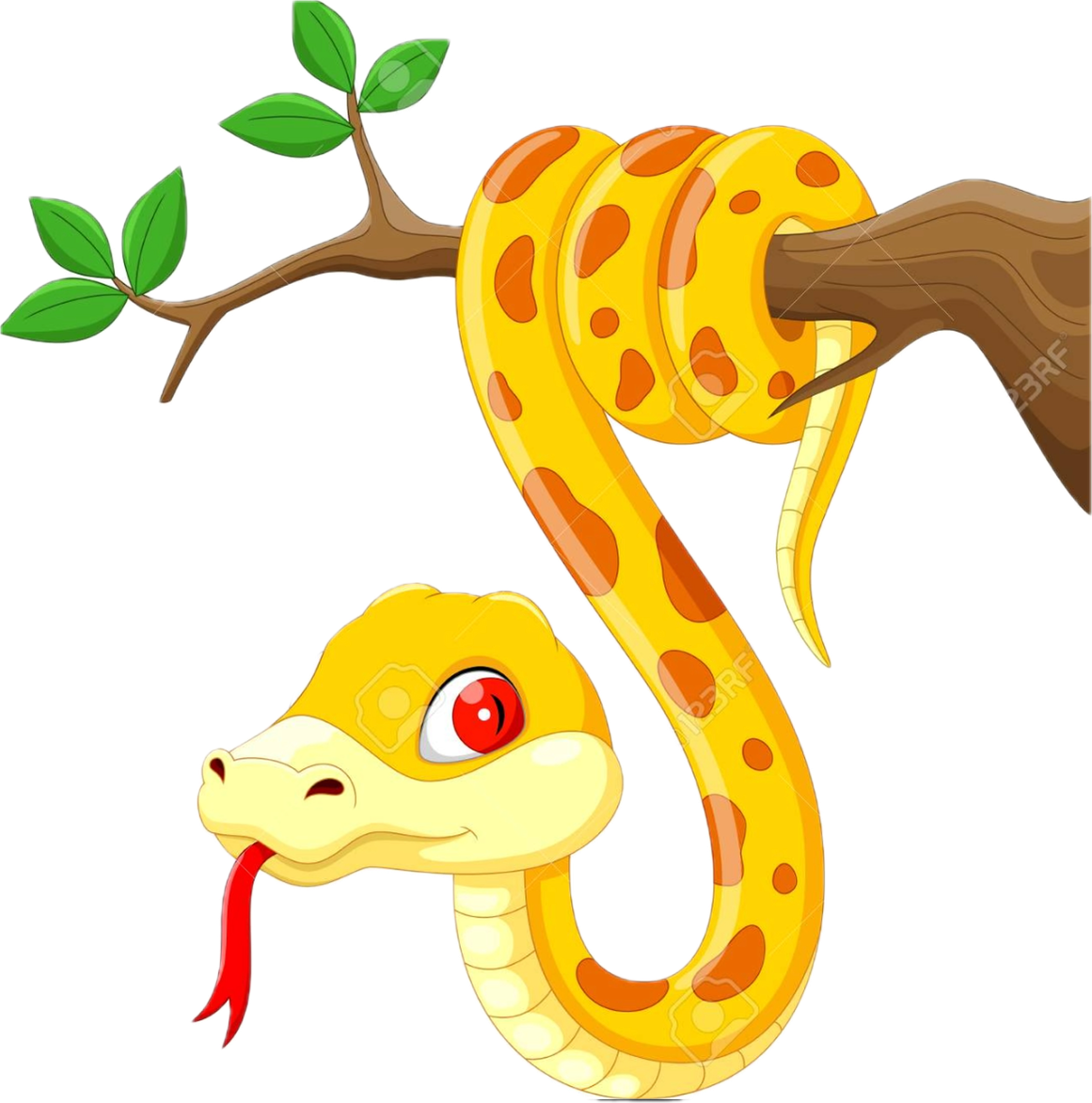 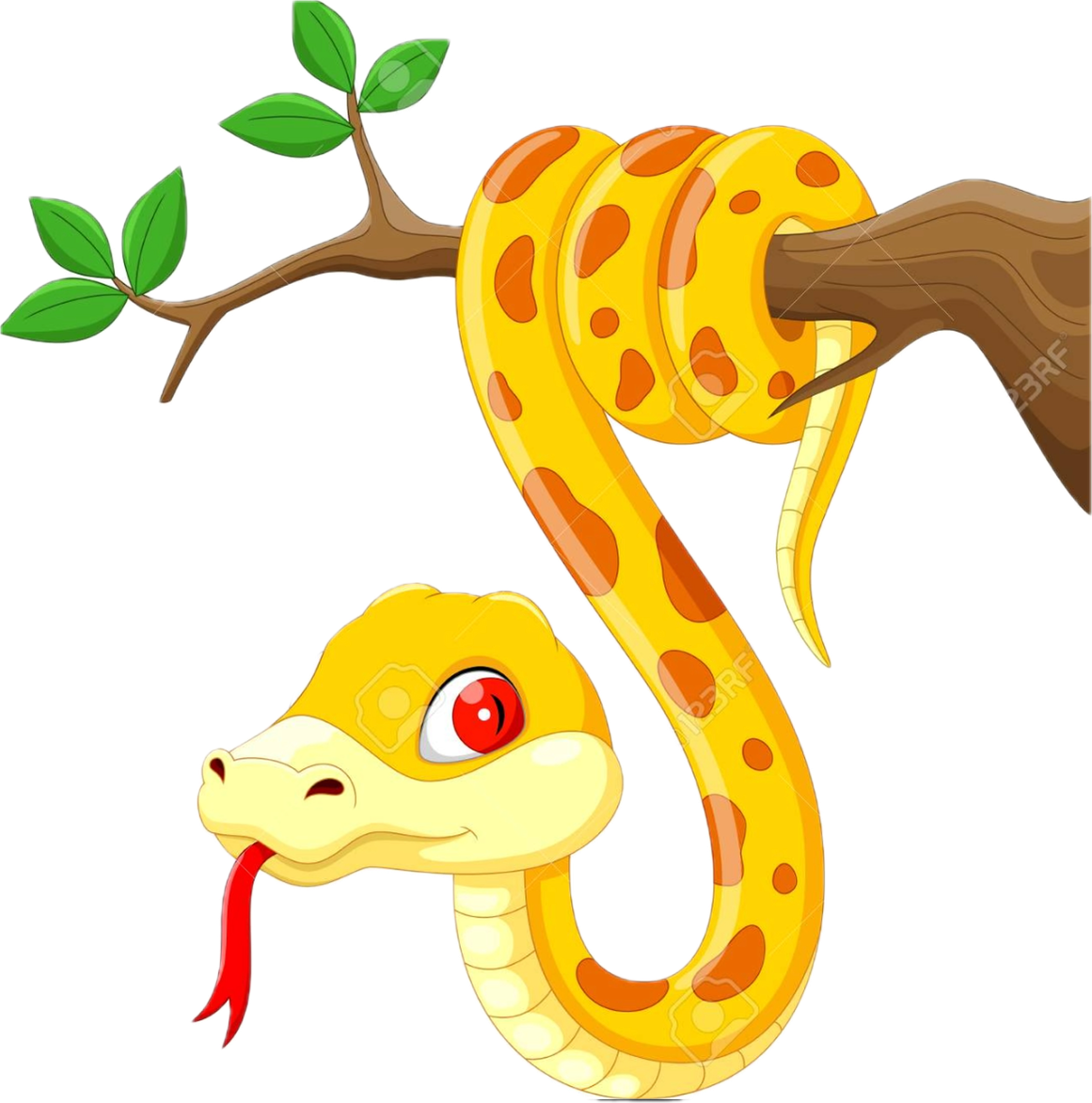 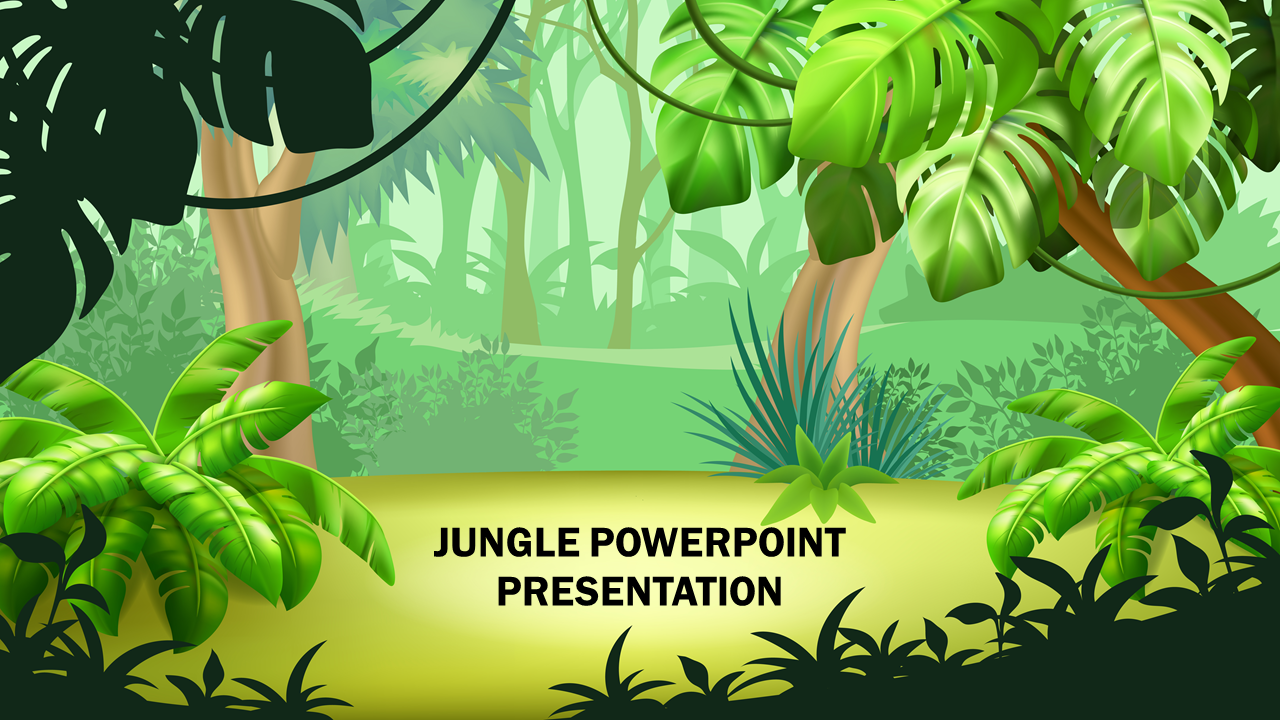 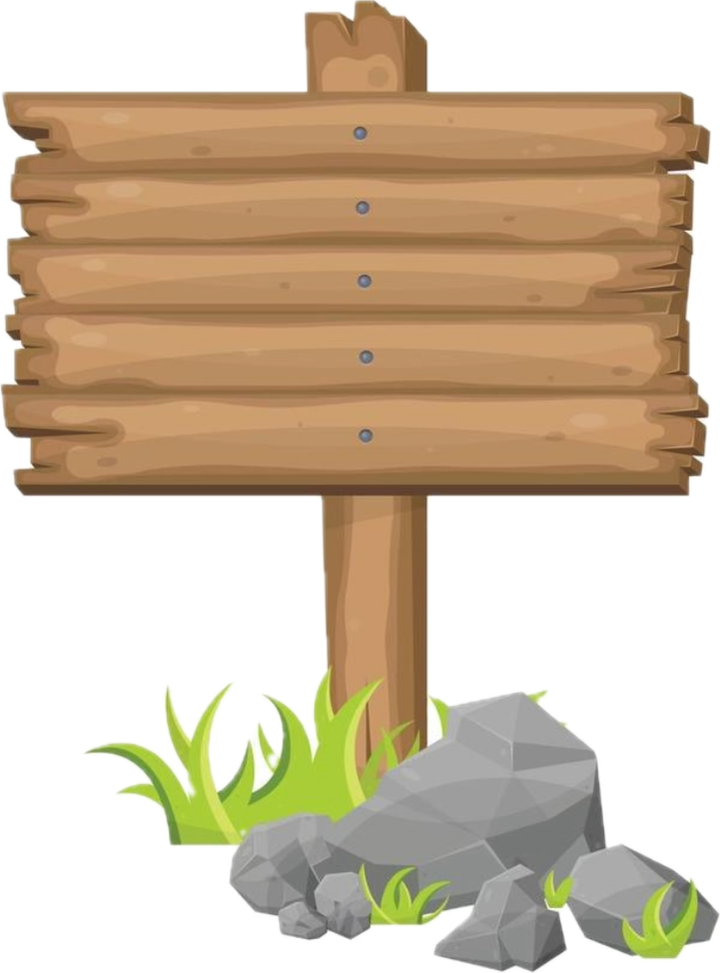 PLANNING DU WEEK-END
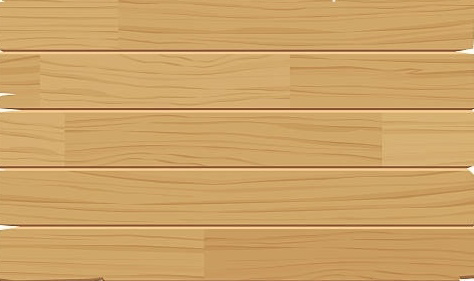 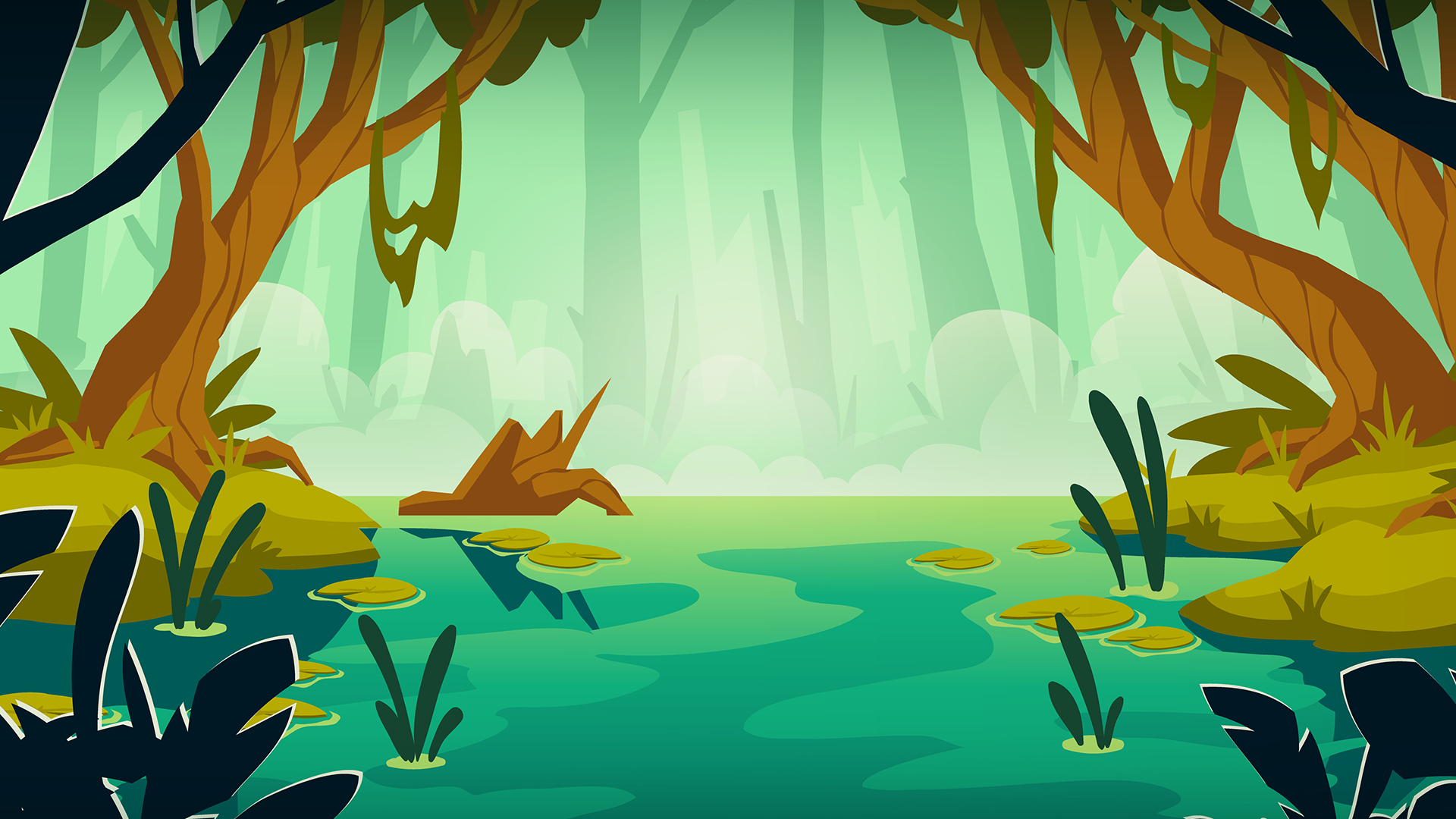 7H45
7H30
8H
7H
6H30
@
SAMEDI 29/03
Début du contrôle pompiers pour la vérification des installations au gaz et des appareils électriques.
Contrôle Technique vélos classiques + sceller les puces (TOUS)
Ouverture des dépôts SNJ
ET
7:00 à 7:30 Ouverture du local de l’Annonciation pour récupérer les folklos. 
.
Fermeture de la barrière IN (av. de Diane)
Plus AUCUN véhicule ne rentre sur le circuit
Arrivée de toutes les sections  + montage des emplacements. 
/!\ Ouverture de la barrière IN (av. de Diane) pour accès à UN véhicule AVEC laisser-passer.
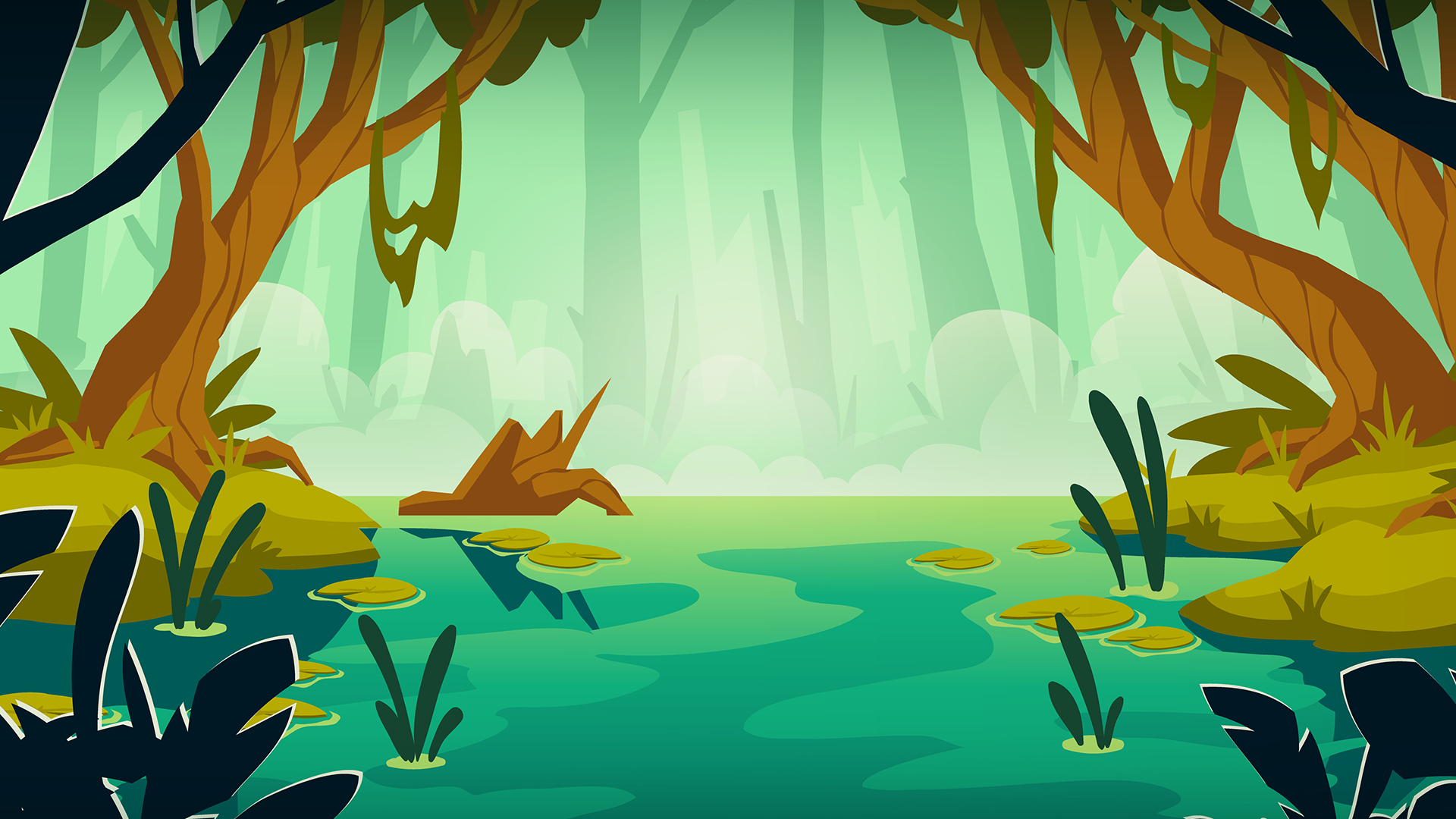 9H15
10H30
8H15
11H30
@
SAMEDI 29/03
DEPART DE LA COURSE !!
/!\ Fermeture de la barrière OUT (chée Hulpe). Tous les véhicules doivent être sortis du site
Fermeture des dépôts de matériel SNJ
RASSEMBLEMENT OBLIGATOIRE AU KIOSQUE
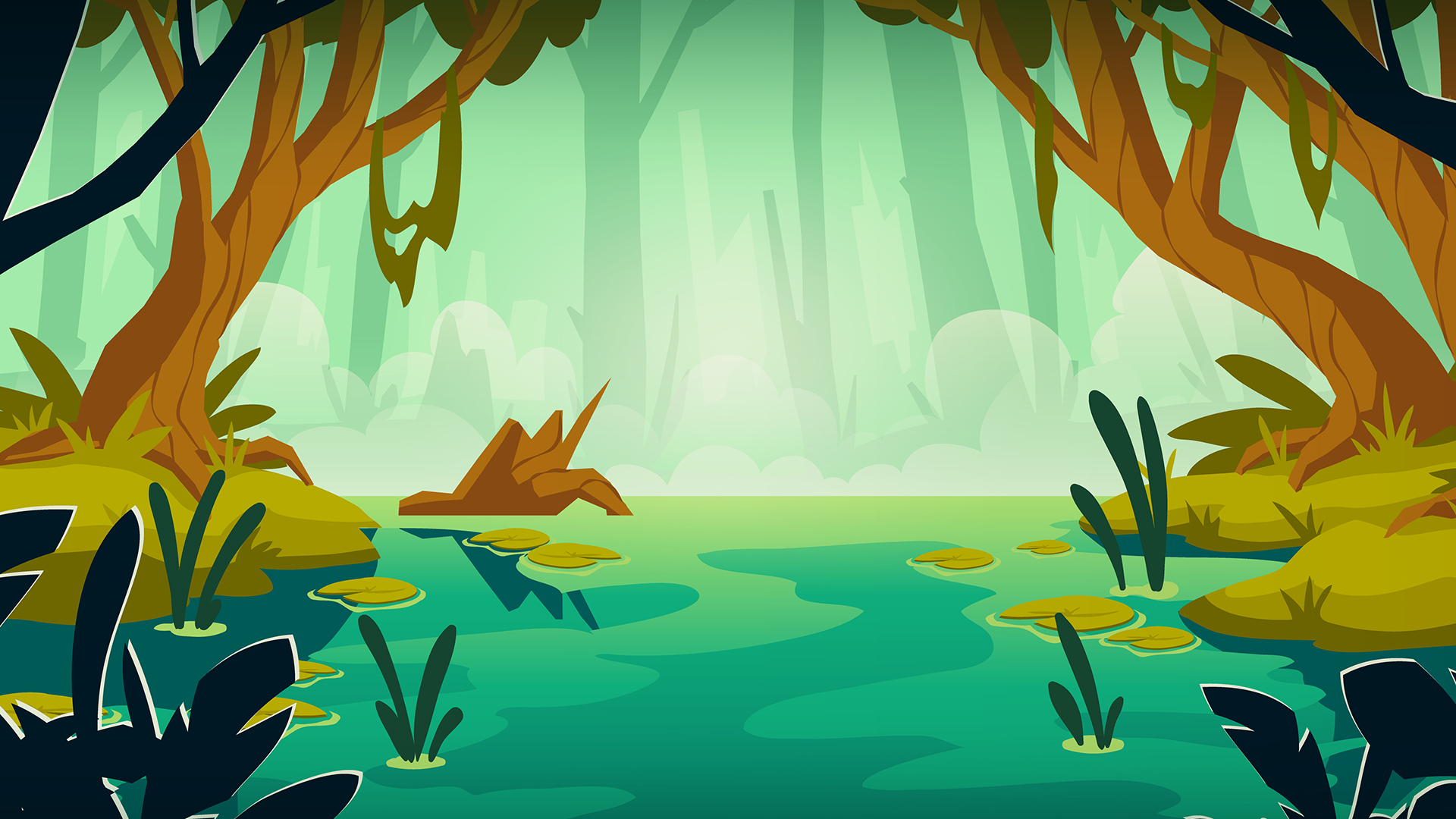 17H
13H
15H
19H
12H30
14H
@
DIMANCHE 30/03
Ouverture barrières IN et OUT.
Début démontage des tentes/emplacements (UNIQUEMENT APRÈS vérification).
RASSEMBLEMENT OBLIGATOIRE AU KIOSQUE
FIN DE LA COURSE
(changement d’heure)
Début des tâches 
Ouverture des dépôts SNJ 
(un seul trajet par section)
Fermeture des barrières. 
Tous les véhicules doivent avoir quittés le Bois de la Cambre
Fin de certaines tâches (si commencées à l’heure)
Départ des sections
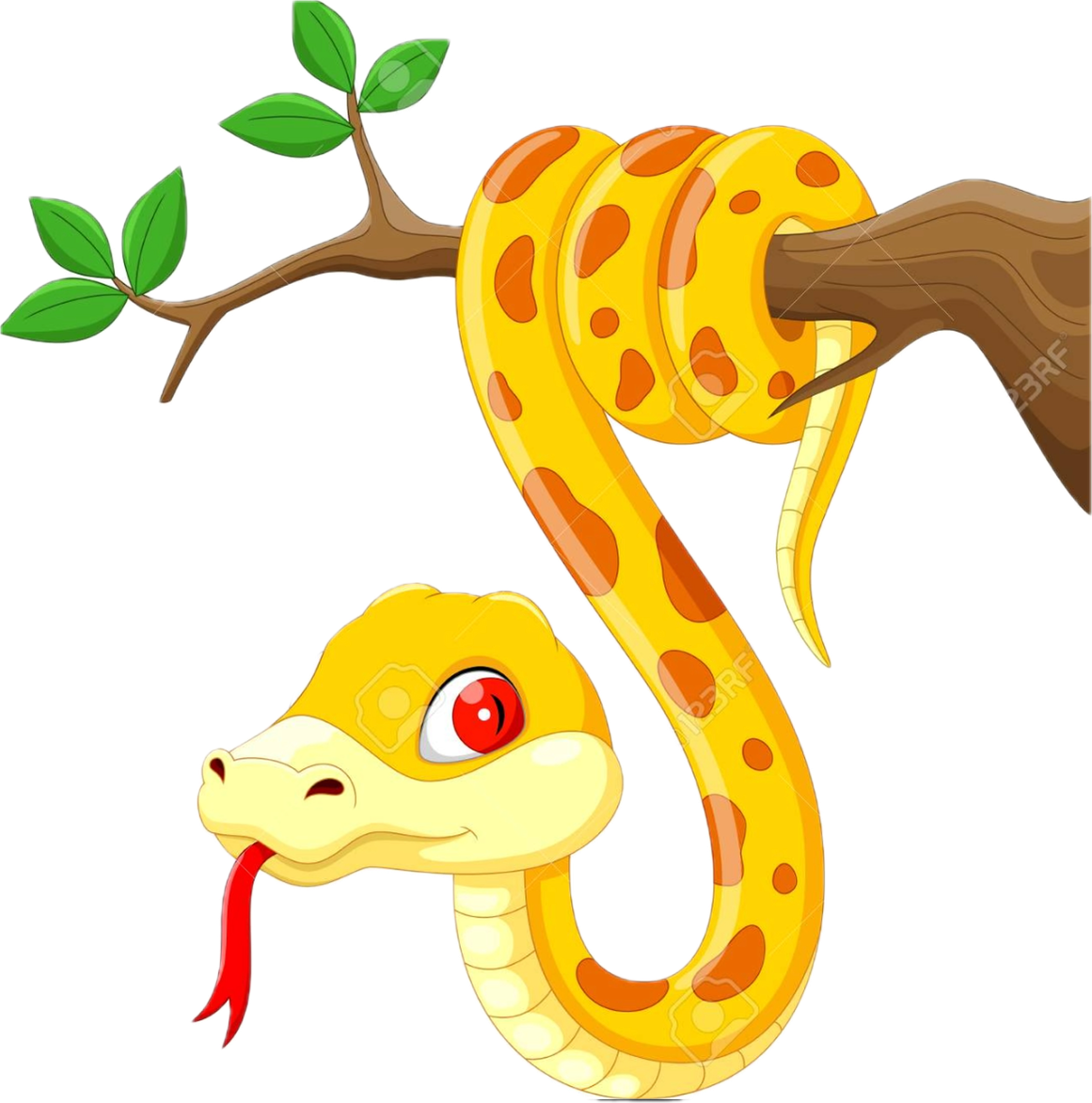 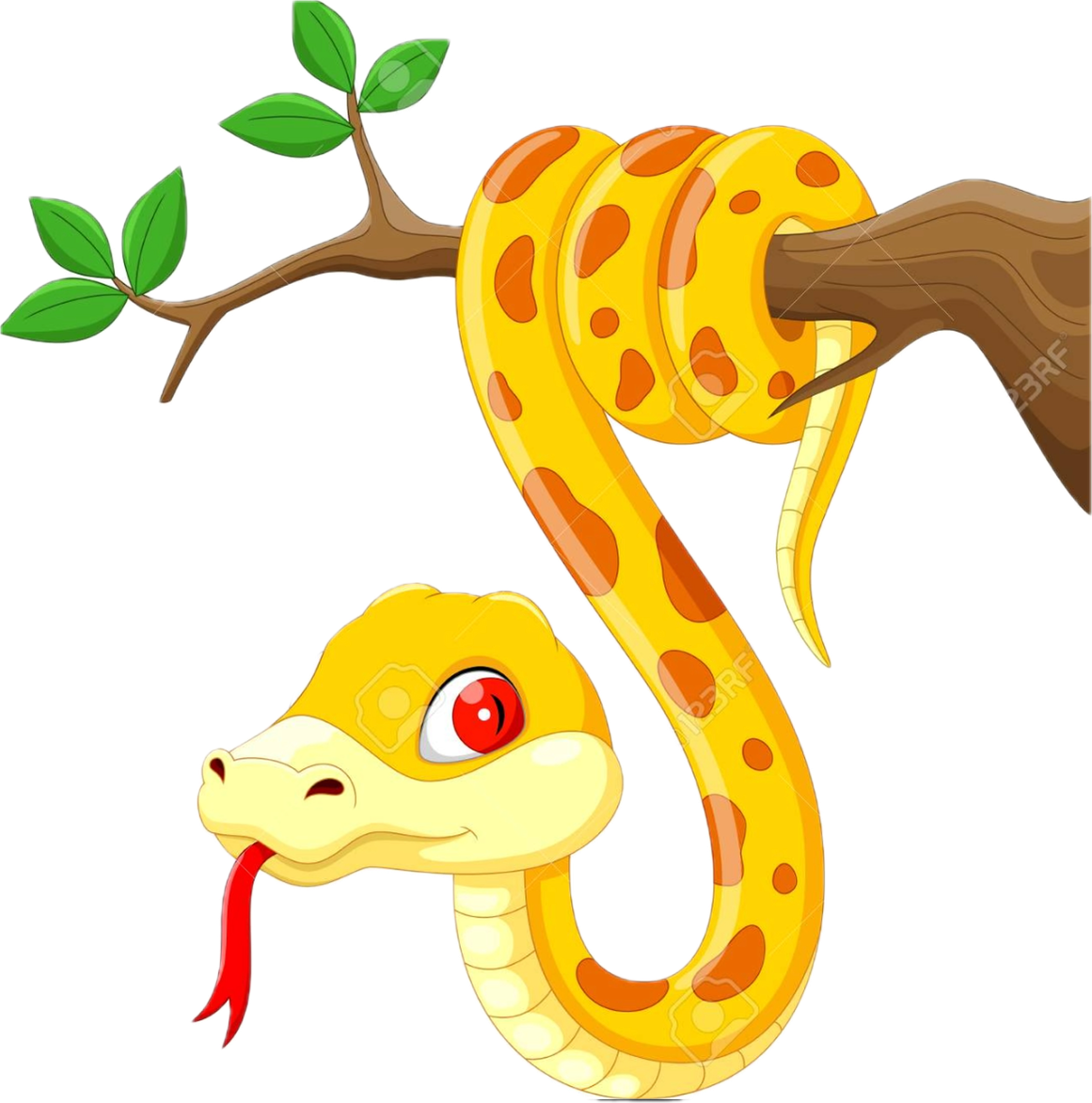 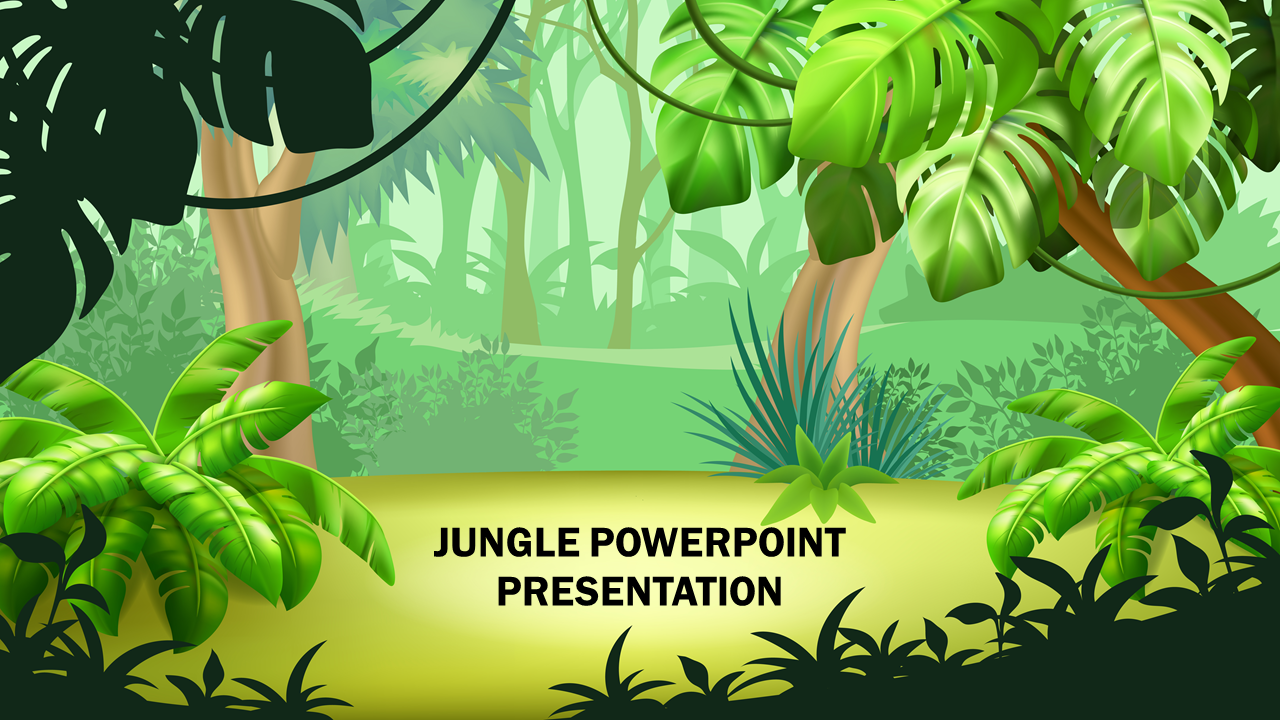 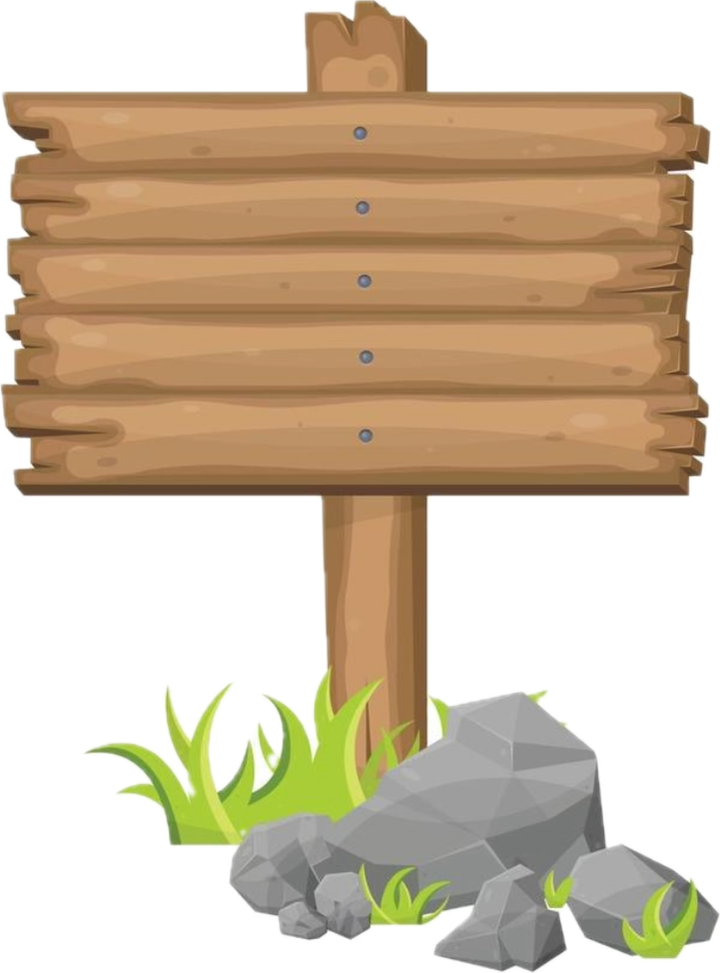 ACCES EN VOITURE
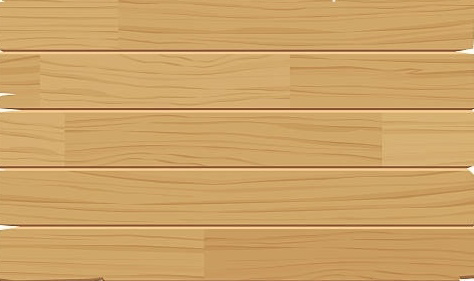 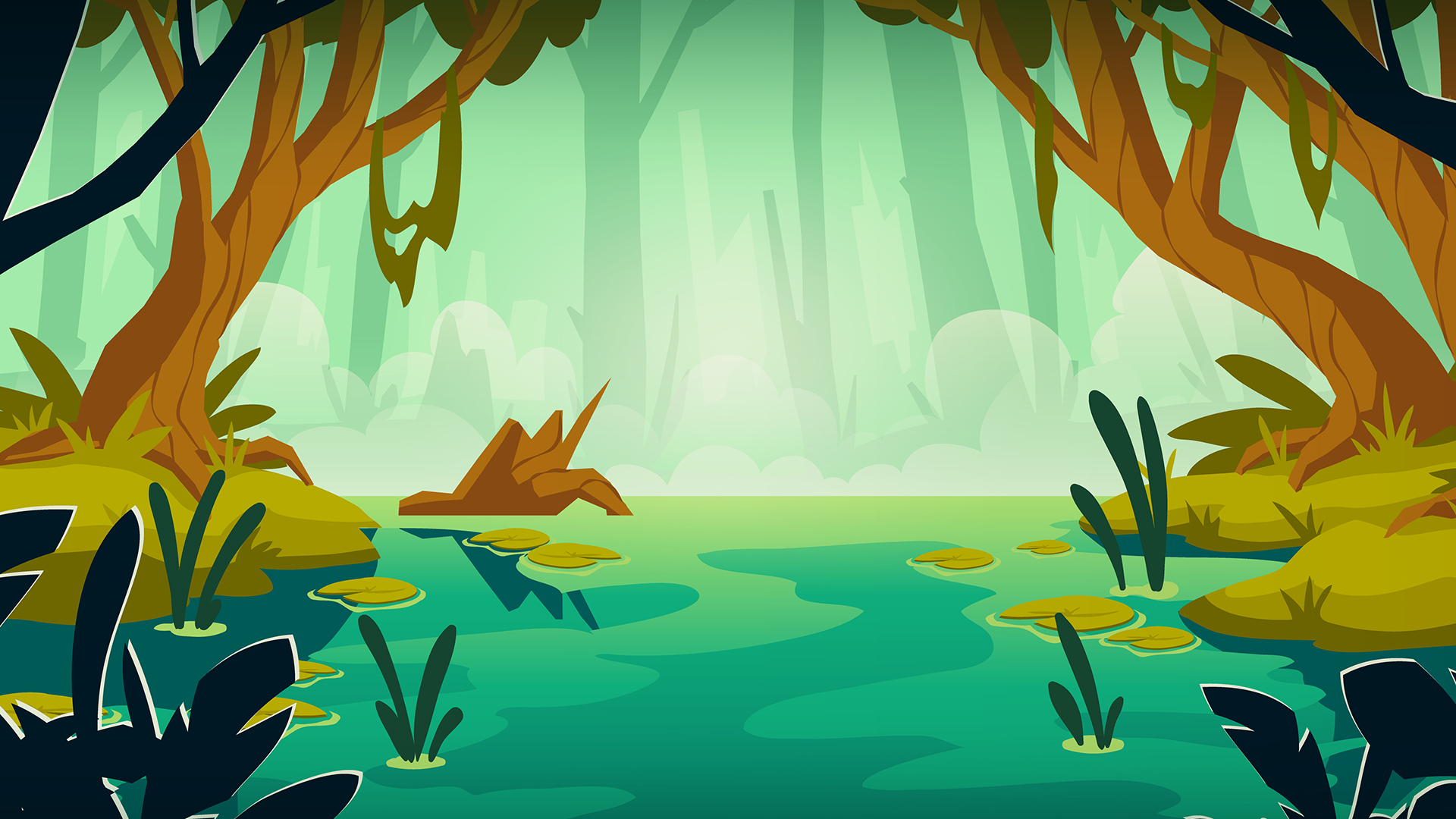 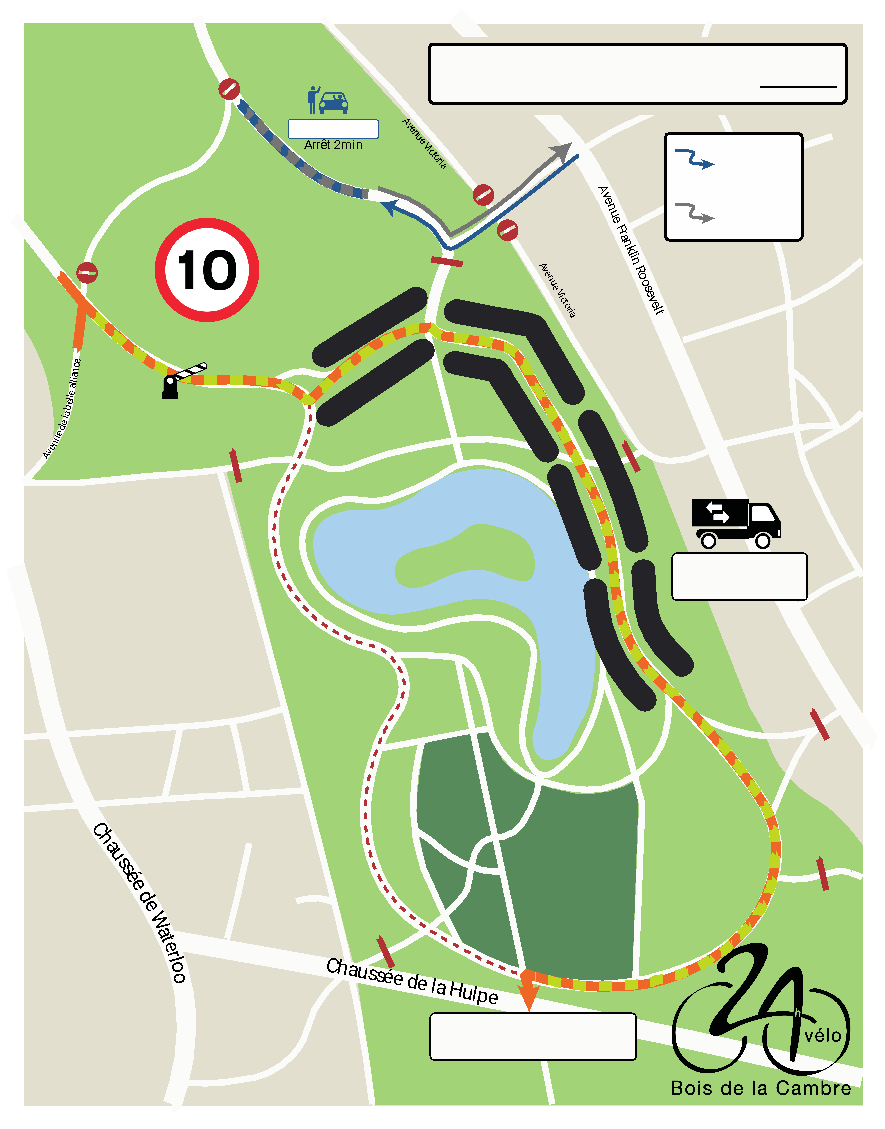 ACCES EN VOITURE :
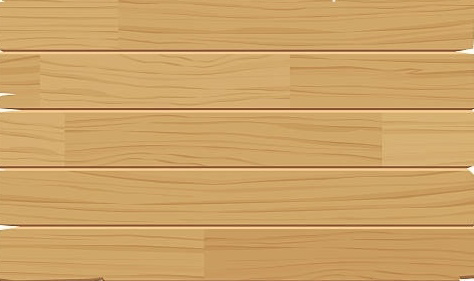 POUR LES STAFFS :

SAMEDI 29/03 

Laisser-passer unique
1 véhicule par section
Sens CONTRAIRE de la course
Déchargement rapide
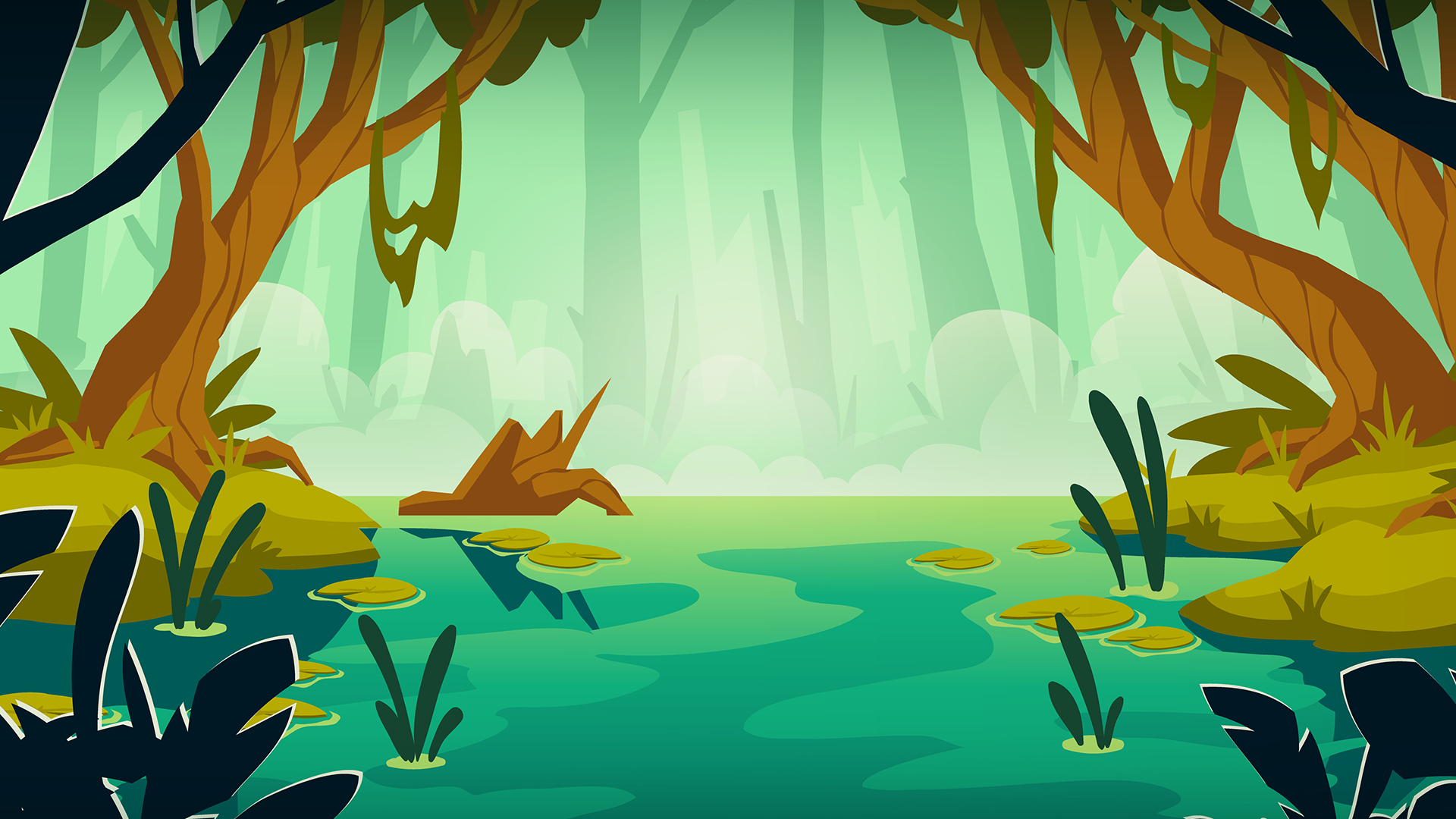 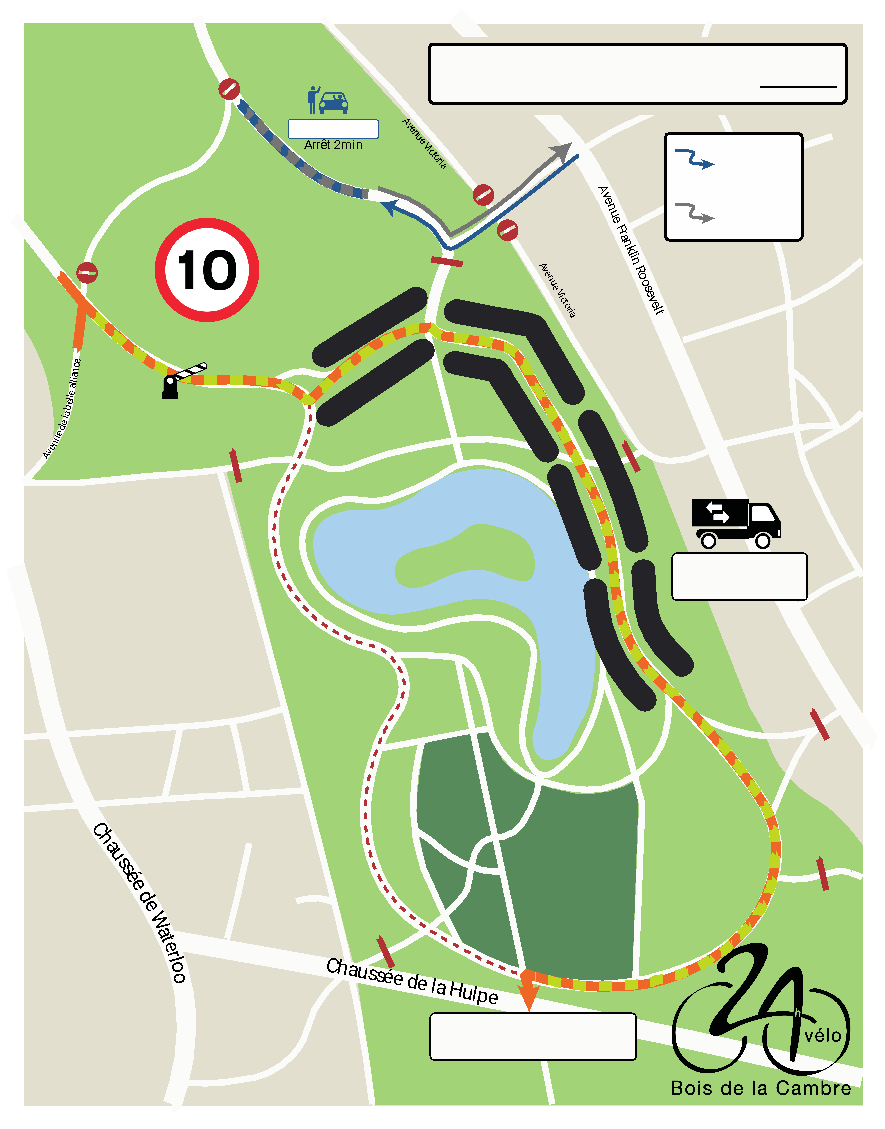 ACCES EN VOITURE :
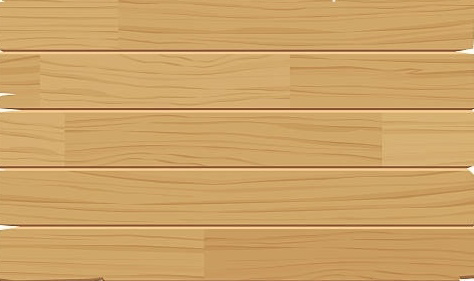 POUR LES STAFFS :

DIM	ANCHE 30/03 

Laisser-passer unique
1 véhicule par section
Sens de la course
Chargement rapide
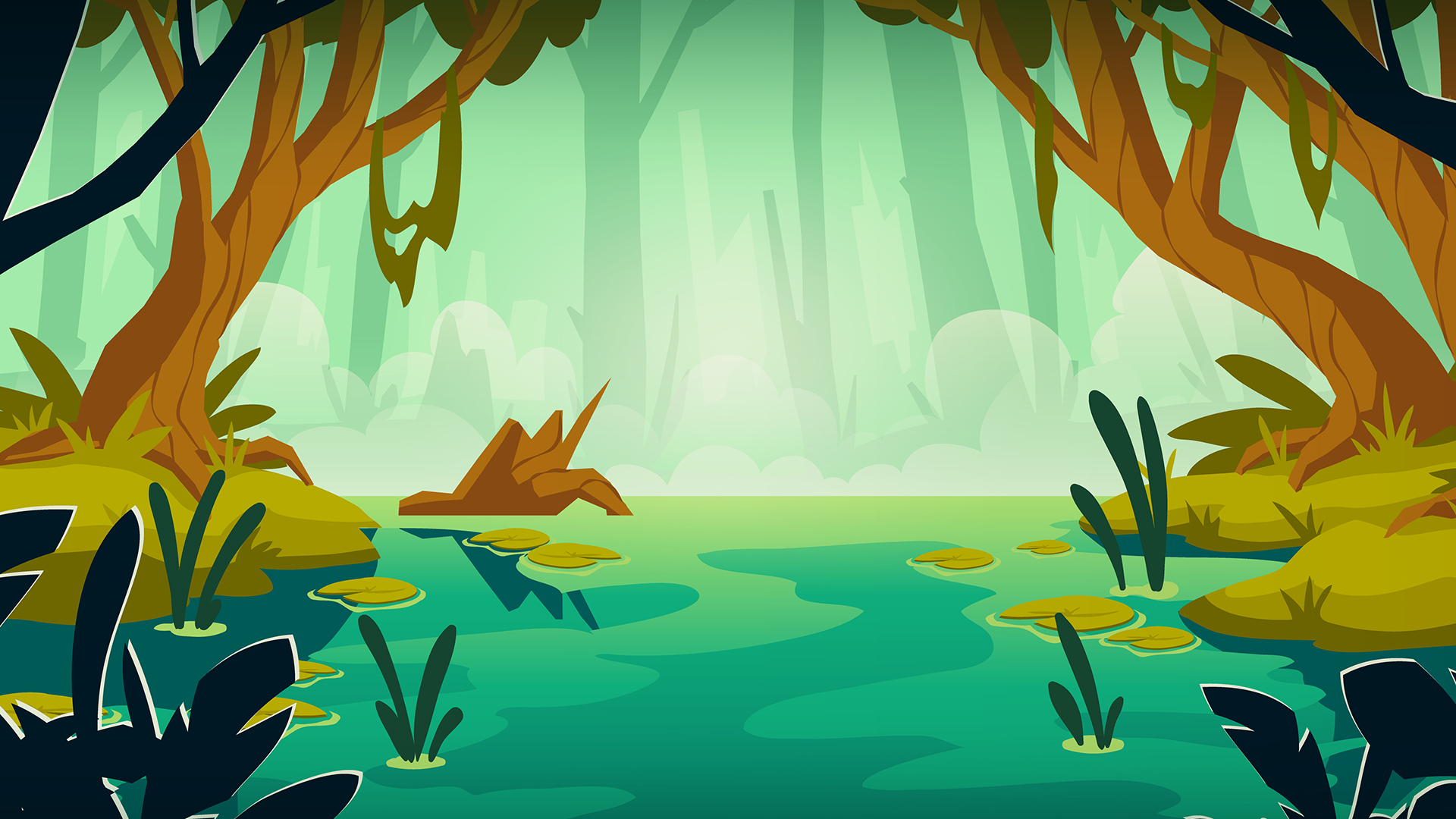 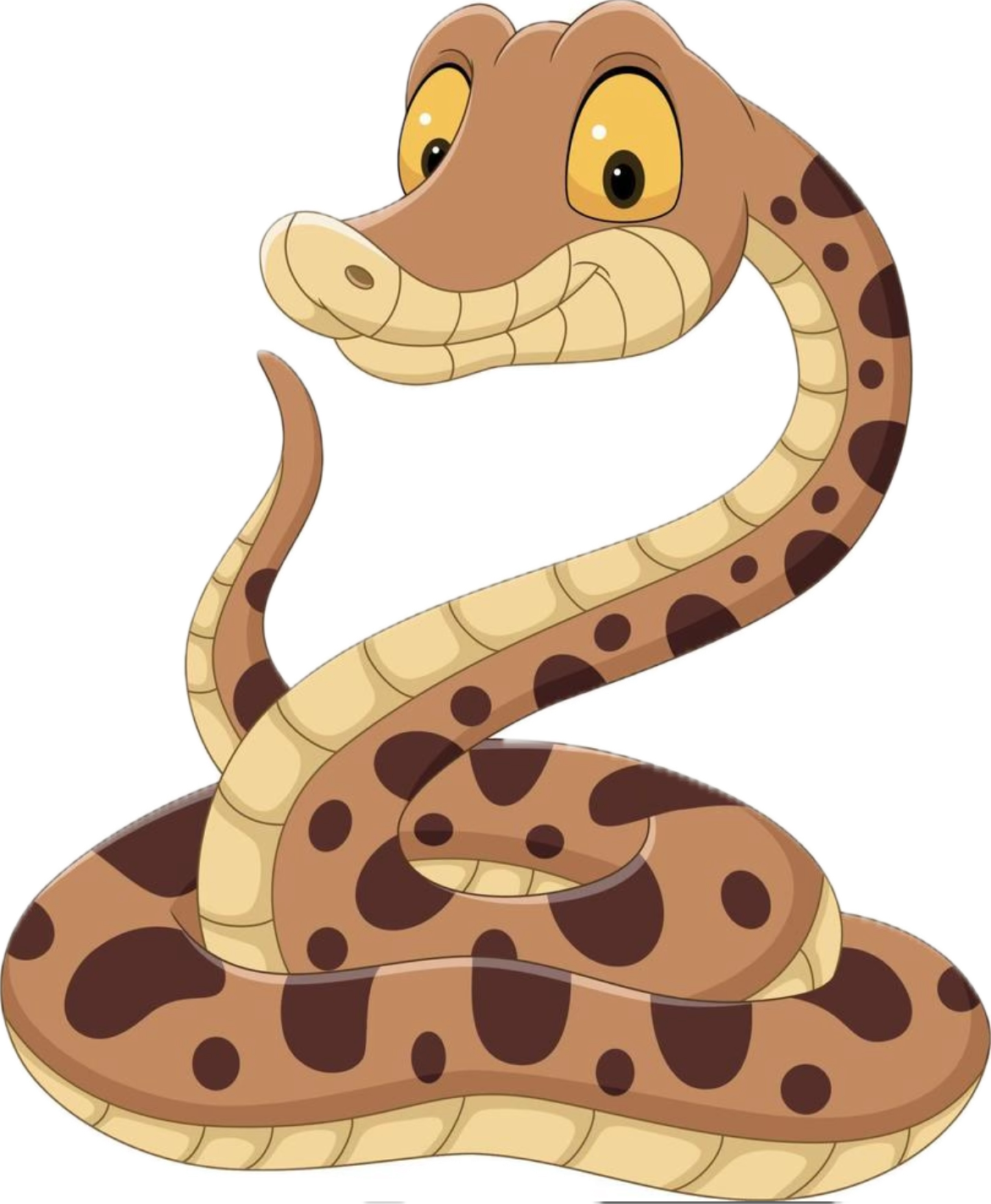 ACCES EN VOITURE :
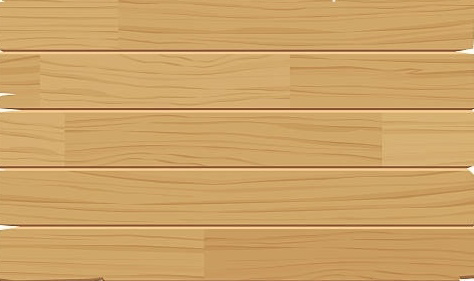 POUR LES ANIMES ( ZONES KISS AND RIDE)

SAMEDI ET DIMANCHE

2 zones de Kiss & Ride
RDV en dehors du Bois
PAS de stationnement
Pareil le dimanche
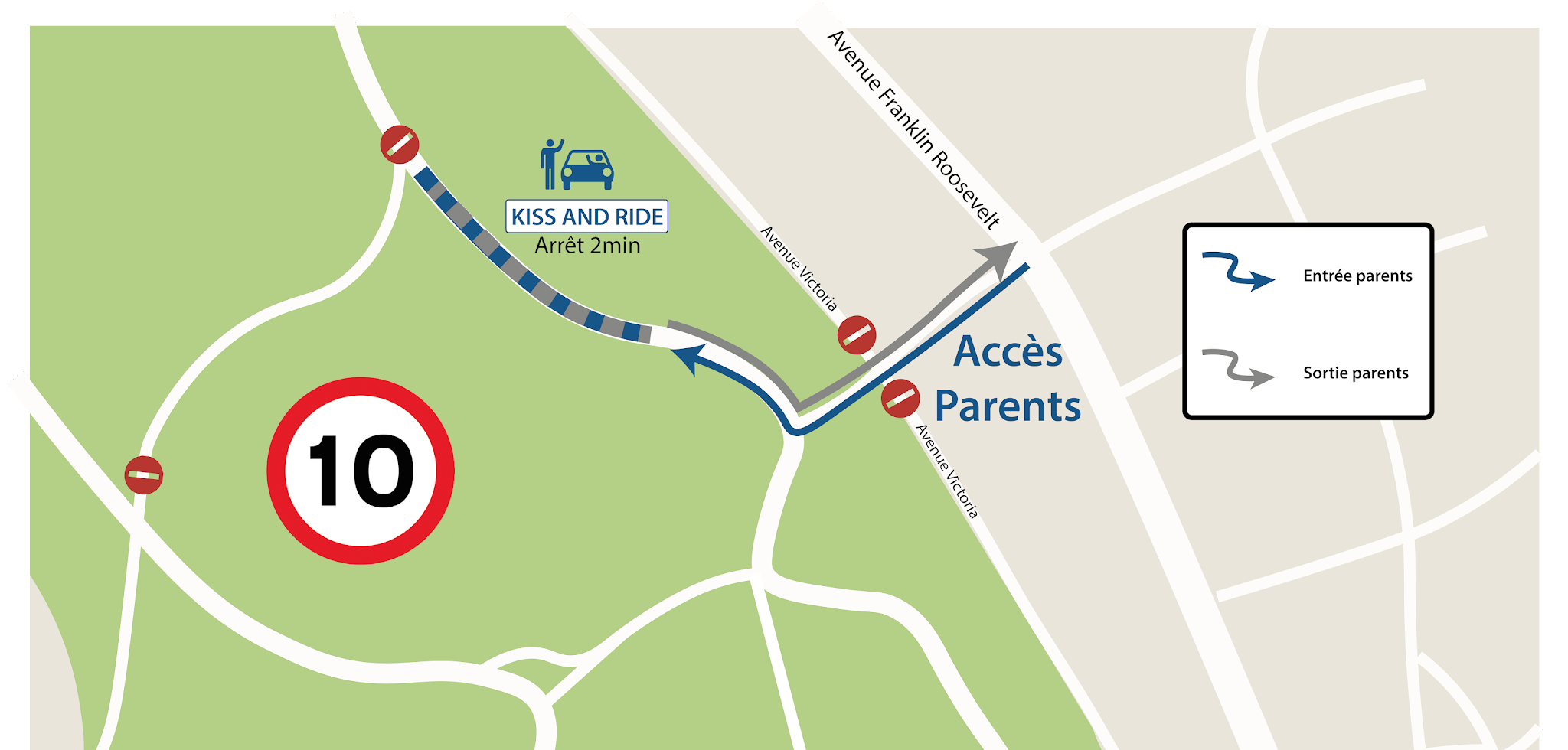 /!\ SI POSSIBLE : EVITEZ-LES ! 
Nous vous encourageons grandement à donner rendez-vous aux parents en dehors du bois, le sens de circulation a changé et rend la situation complexe.
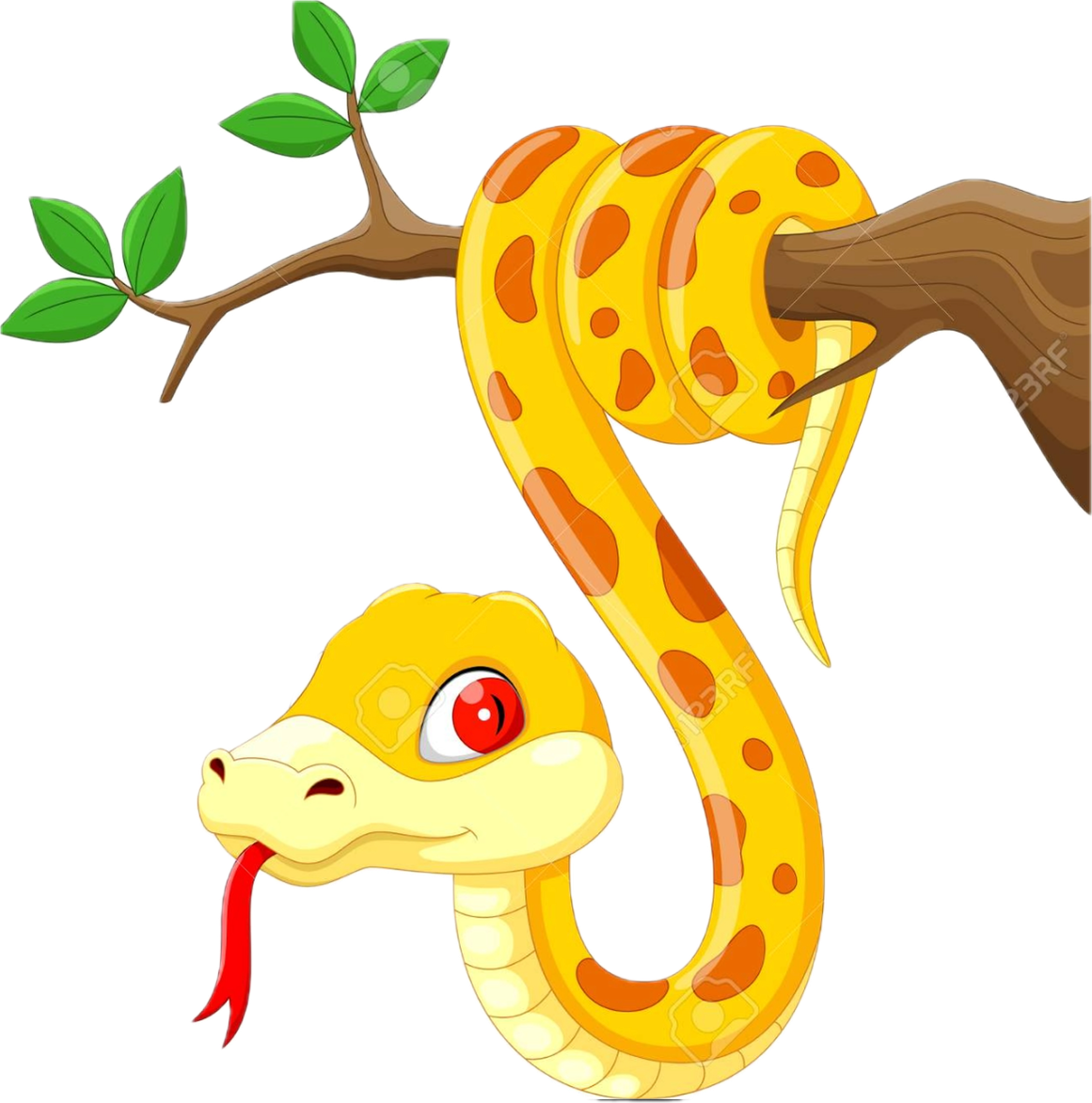 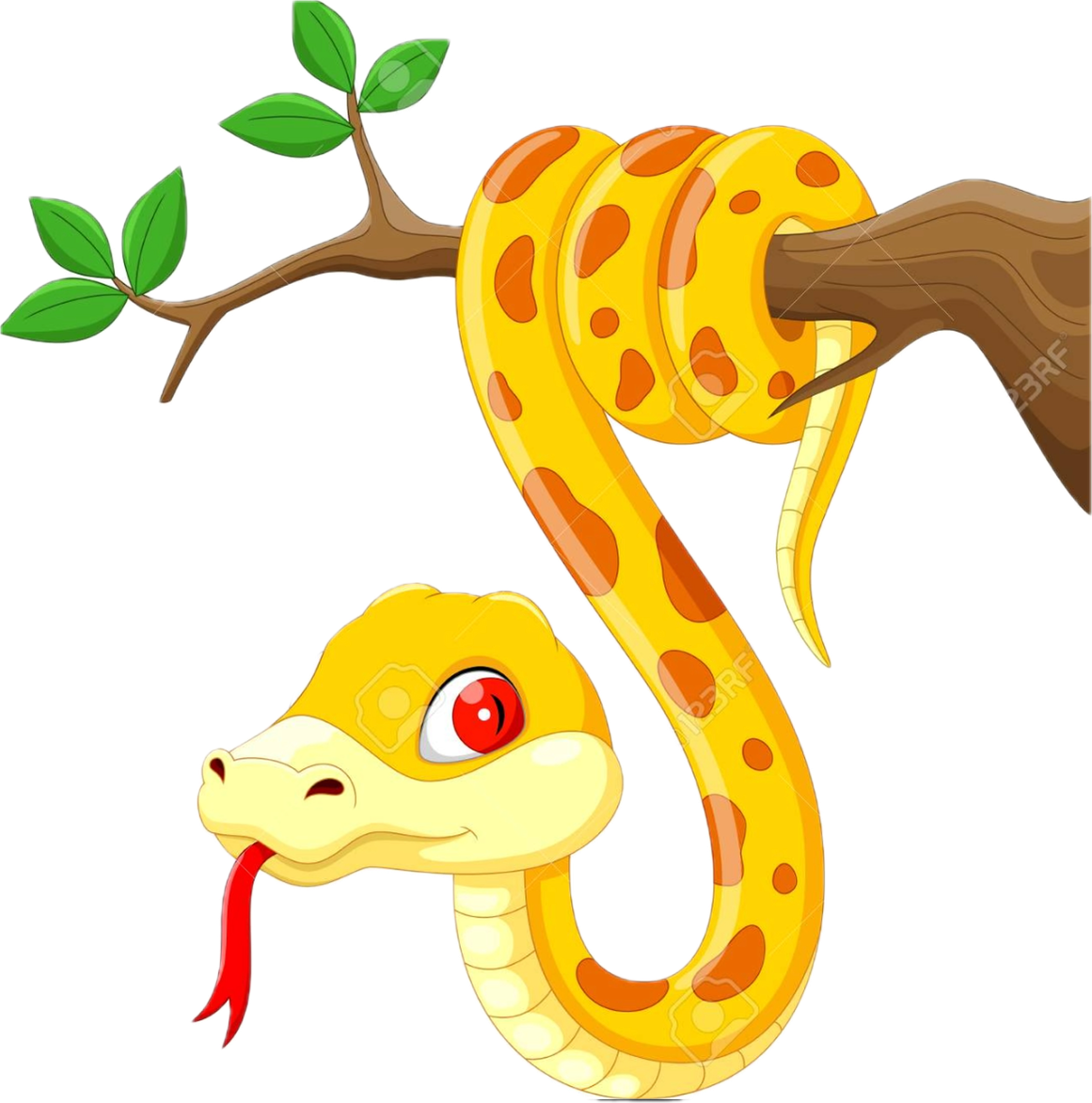 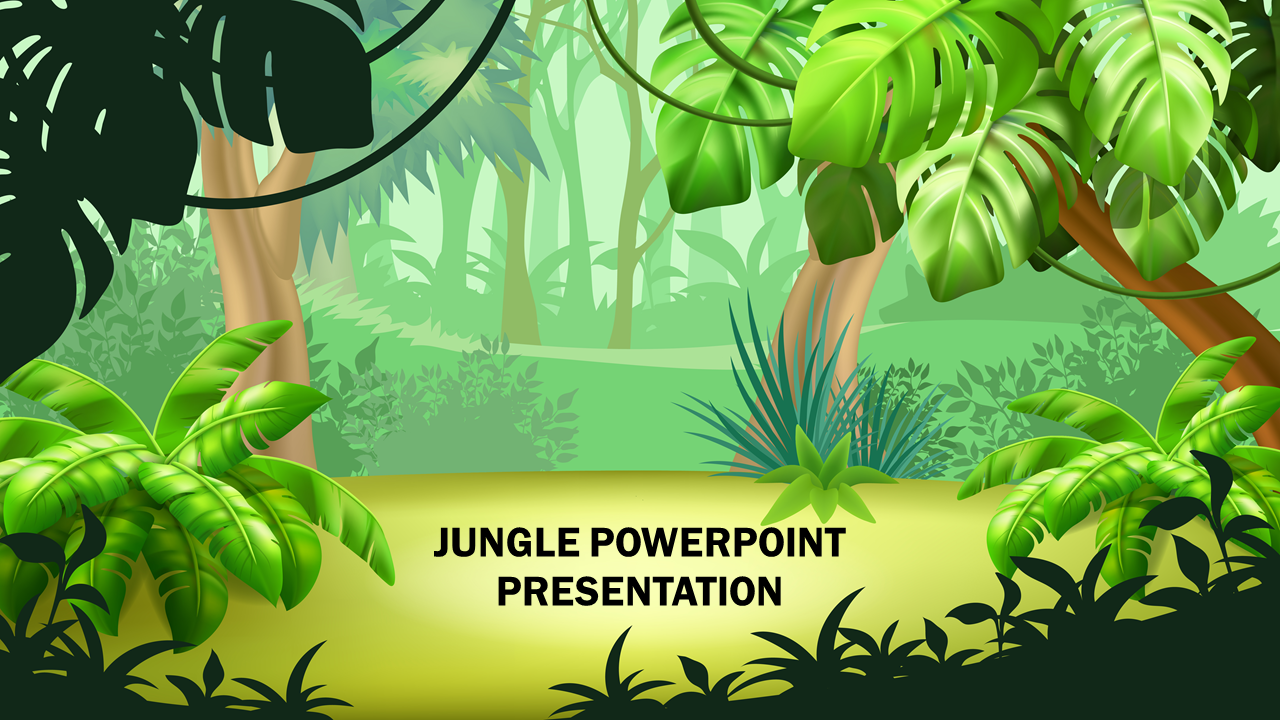 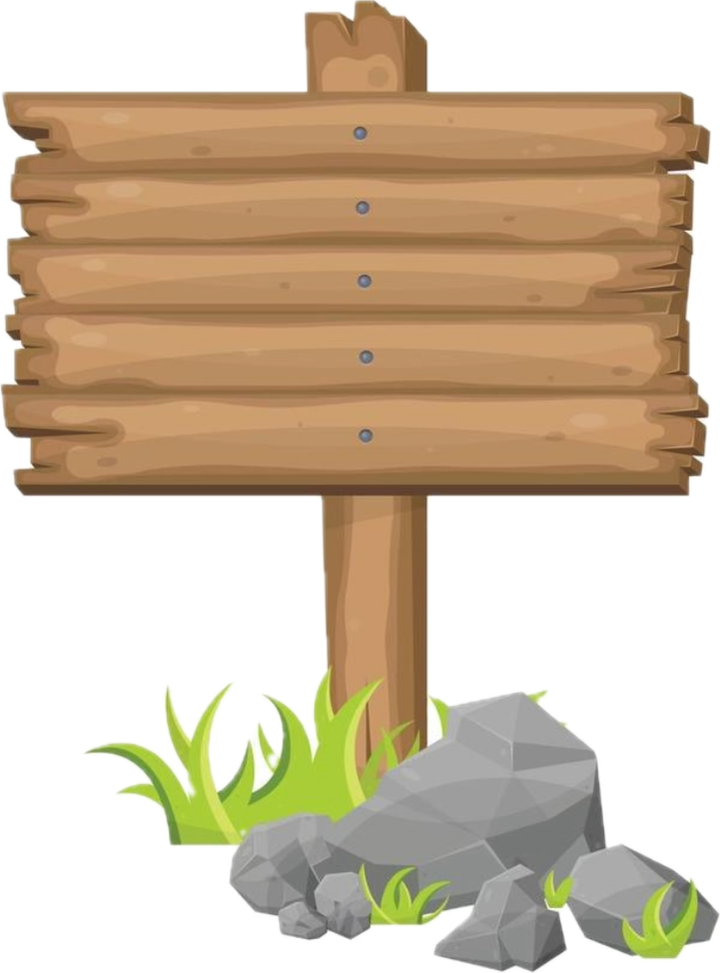 AVANT LA COURSE
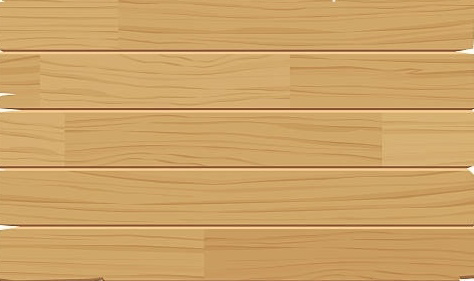 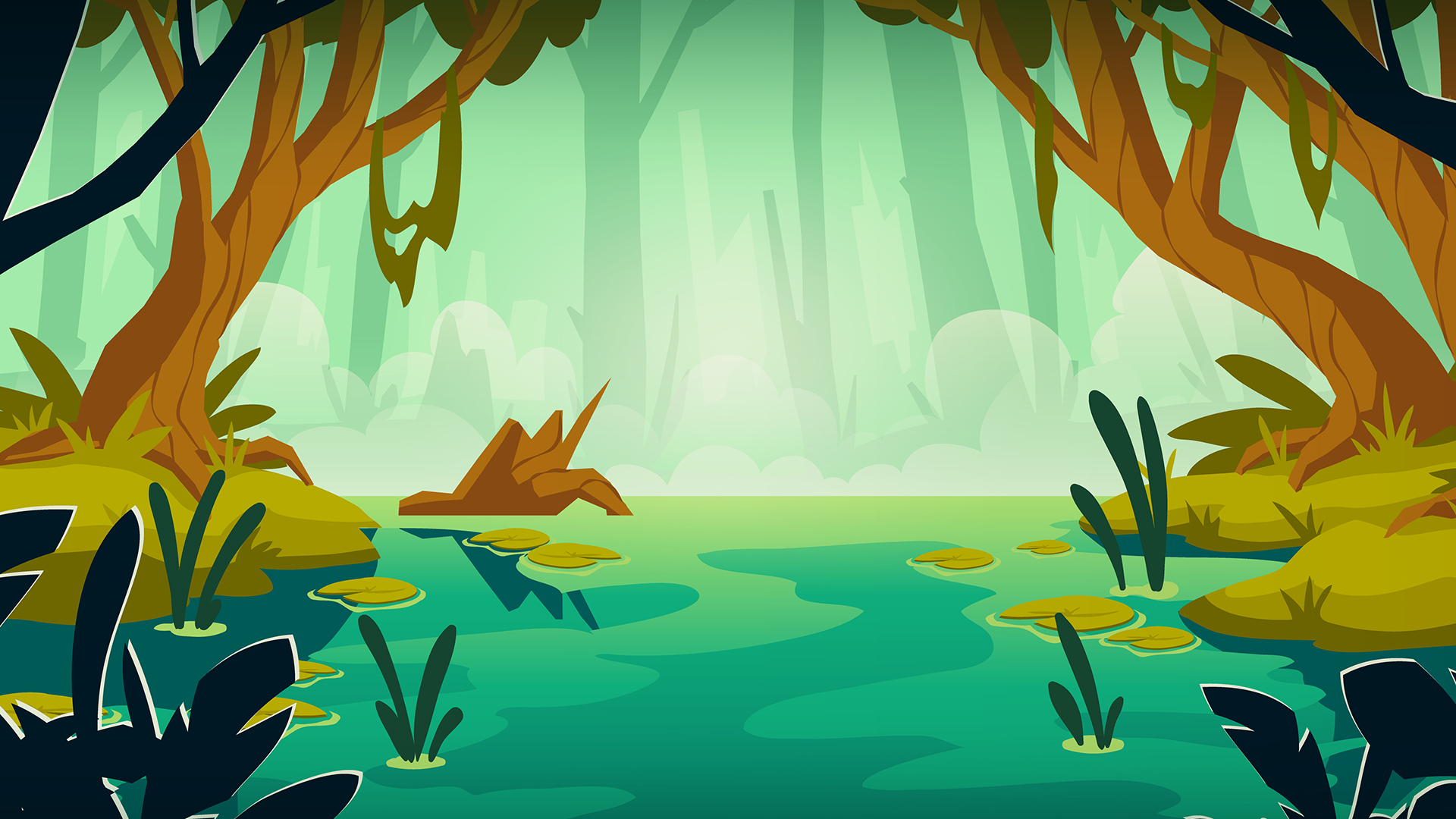 FORFAITS SNJ :
SAMEDI 29/03 :

Enlèvement matériel :
A venir retirer au dépôt attribué :
 Entre 7h et 9h15
 En 1 seul trajet par section
 Avec un responsable de section et des animé.e.s pour aider. 
 Carte ID du ou de la responsable de section. 

DIMANCHE 24/03 :

Retour du matériel. 
A ramener au dépôt attribué :
Entre 14h30 et 16h30. 
En 1 seul trajet par section.
ATTENTION : personne ne démonte sa/ses tente(s) SNJ avant que les équipes de Naninne ne soit passées vérifier l’état de vos tentes.
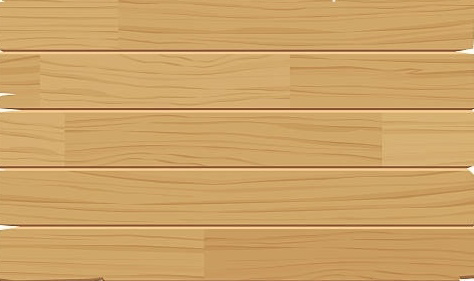 « Article 14.3 : Tout matériel mis à la disposition des sections est, dès sa sortie des dépôts, sous l’entière responsabilité de celles-ci. (...) ».
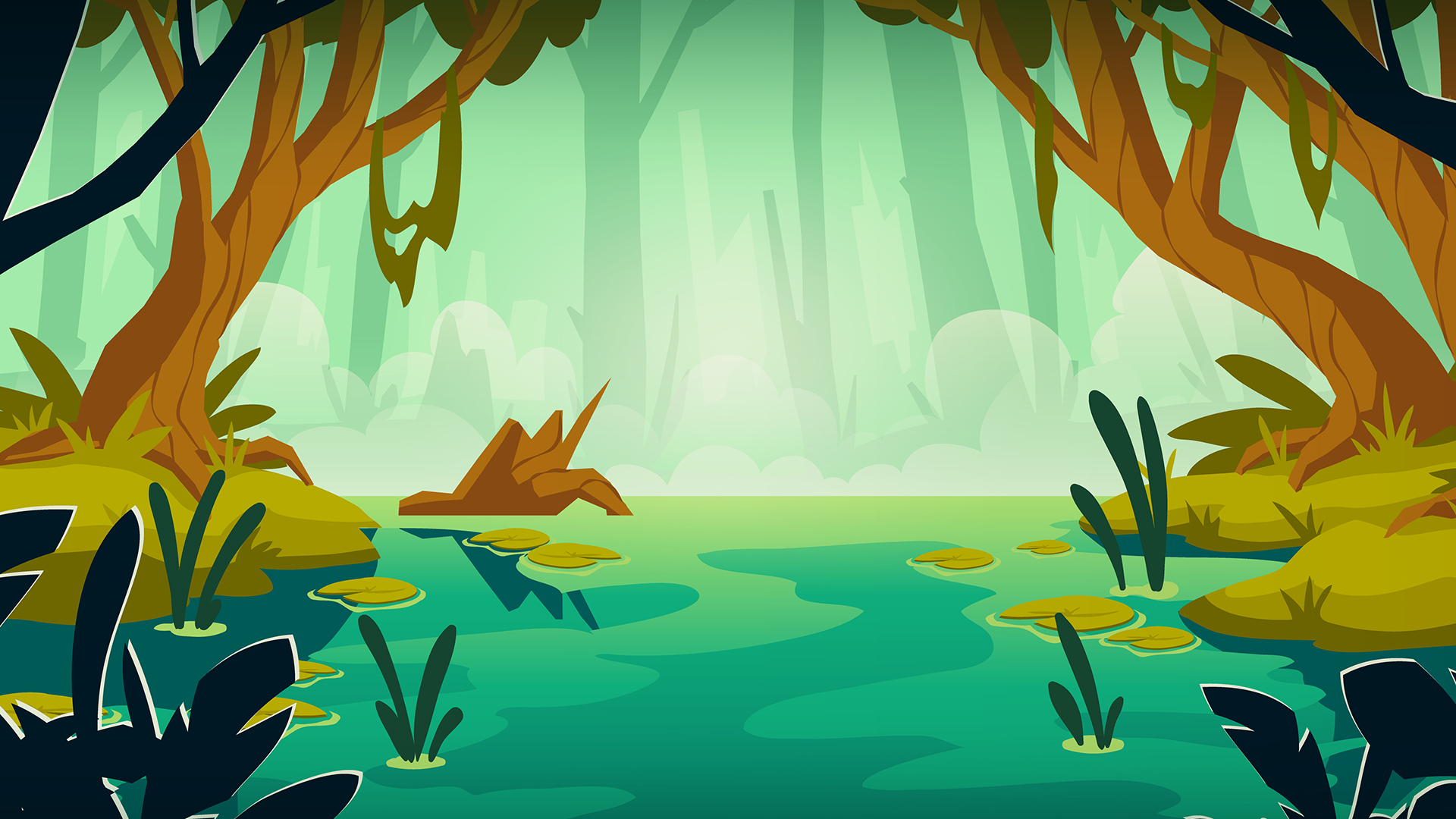 CONTRÔLE TECHNIQUE :
VÉLOS CLASSIQUES 
SAM 23/03 : CONTRÔLE TECHNIQUE

- Dès 8h15. 
- Passerelle du MILIEU
/!\ La file commence au niveau du dépôt BAS et remonte ensuite au niveau de la passerelle du MILIEU (quand le signal sera donné). /!\ 

NB : 
- 3 cadres de vélo sont autorisés : Si un  
   changement est nécessaire, se rendre à l’info  
   HAUT ou BAS pour faire changer la puce. 

- En cas de dégâts, perte ou vol de la Plaque 
   et/ou de la Puce, les montants dûs seront  
   soustraits de la caution.
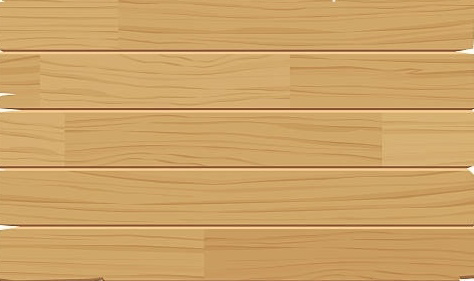 VÉLOS FOLKLOS 
SAMEDI 22/03 : CONTRÔLE TECHNIQUE

- Entre 9h et 12h
- Rue Joseph Stallaert 12 (1050 Ixelles)
- Possibilité de le laisser là jusqu’à la course. 
/!\ En cas d’absence : -75€ sur la caution /!\ 

SAM 29/03 : RÉCUPÉRATION VÉLO FOKLO

- Entre 7h et 7h30 rue Joseph Stallaert, 12.

SAM 29/03 TOUJOURS: APPOSITION DE LA PUCE

- Dès 7H30 au dépôt BAS

- Une fois que c’est fait, placement du vélo sur la  
   grille de départ (entre les passerelles du BAS et    
   du MILIEU)
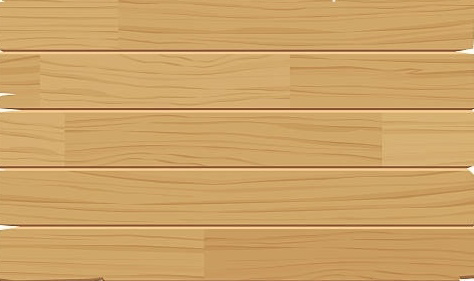 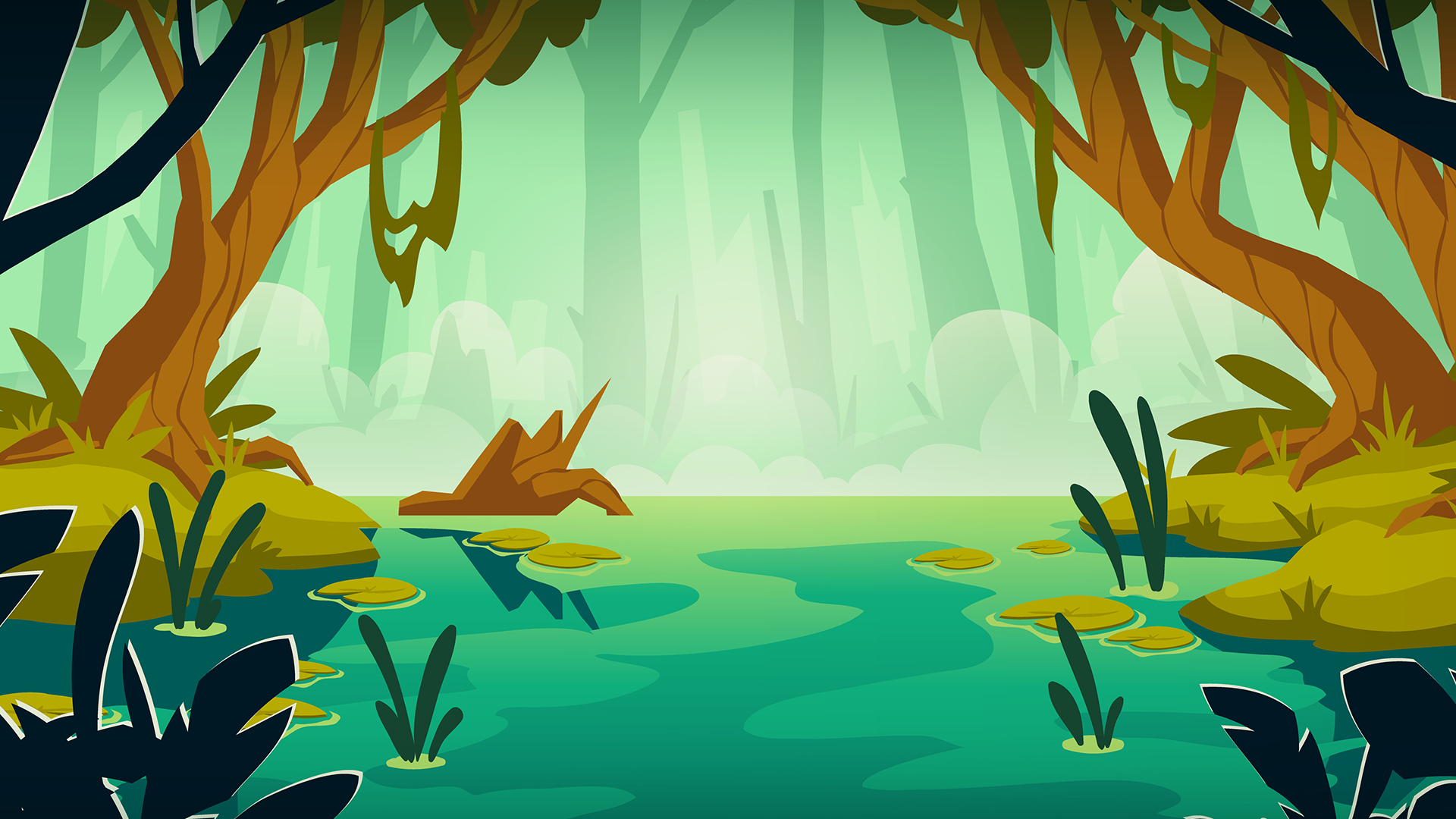 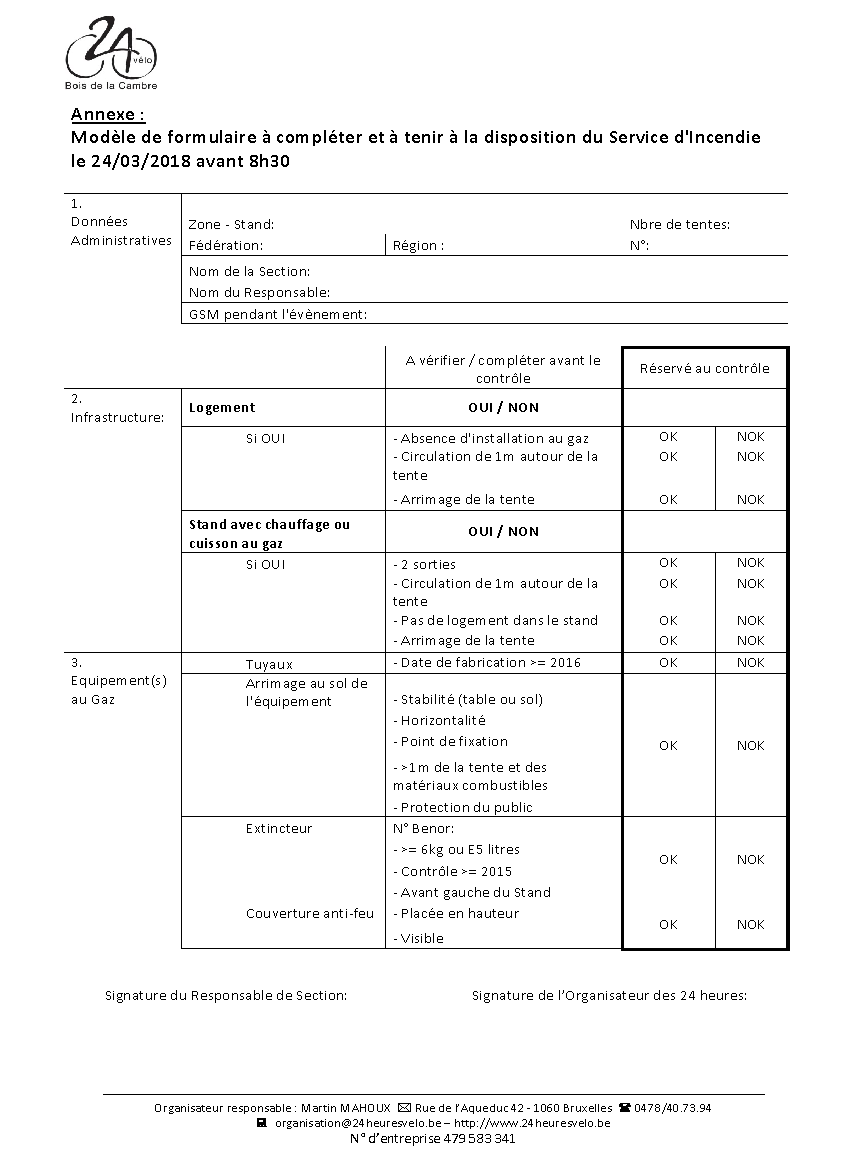 /!\ L’un des  formulaires est à rendre ici ce soir !
CONTRÔLE POMPIERS :
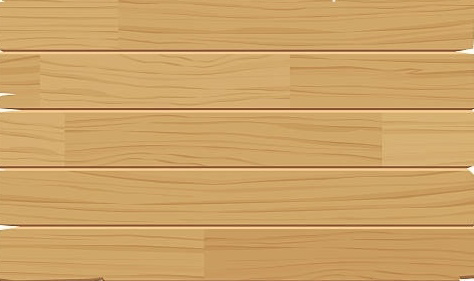 SAM 23/03 : DÉBUT CONTRÔLE POMPIERS. 

Dès 8H. 
Concerne TOUTES les sections. 
À votre Stand. 
Couverture anti-feu & 1 extincteur de 6kg obligatoires. 
Tuyaux NON-périmés et datés. 
/!\ Si ces critères ne sont pas respectés, il vous sera INTERDIT D’UTILISER VOTRE MATÉRIEL DE CUISSON /!\
* Pour plus d’informations, voir le règlement “Pompier” disponible sur le site.
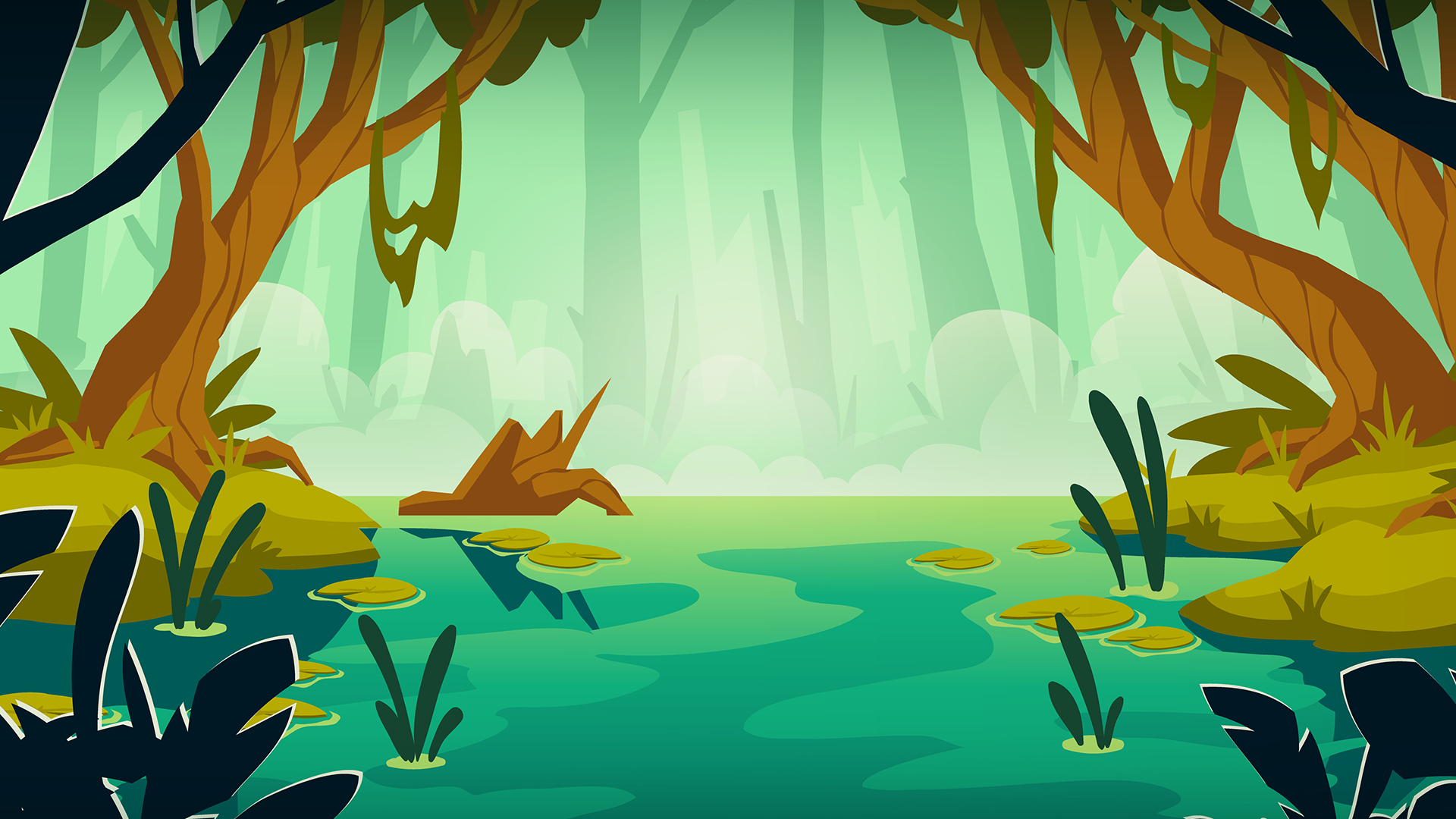 CONTRÔLE ELECTRICITE :
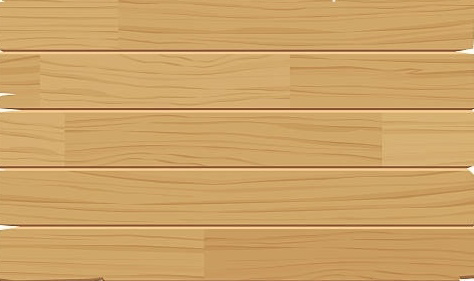 SAM 23/03 : 

- Durant toute la matinée sur votre lieu de stand. - PAS de branchement tant que l’équipe n’est pas passée approuver. - Max 3000W- 1 seule rallonge de 50 mètres (Et pas 3x20m) dans un état 
   impeccable. Celle-ci doit être déroulée entièrement derrière votre 
   tente AVANT l’arrivée de l’équipe Sono-Elec. - Multiprise doit être attaché en hauteur, à l’abri de la pluie et de 
   l’humidité.* L’organisation se réserve le droit de débrancher une section faisant sauter le fusible un trop grand nombre de fois ou n’étant pas en ordre.
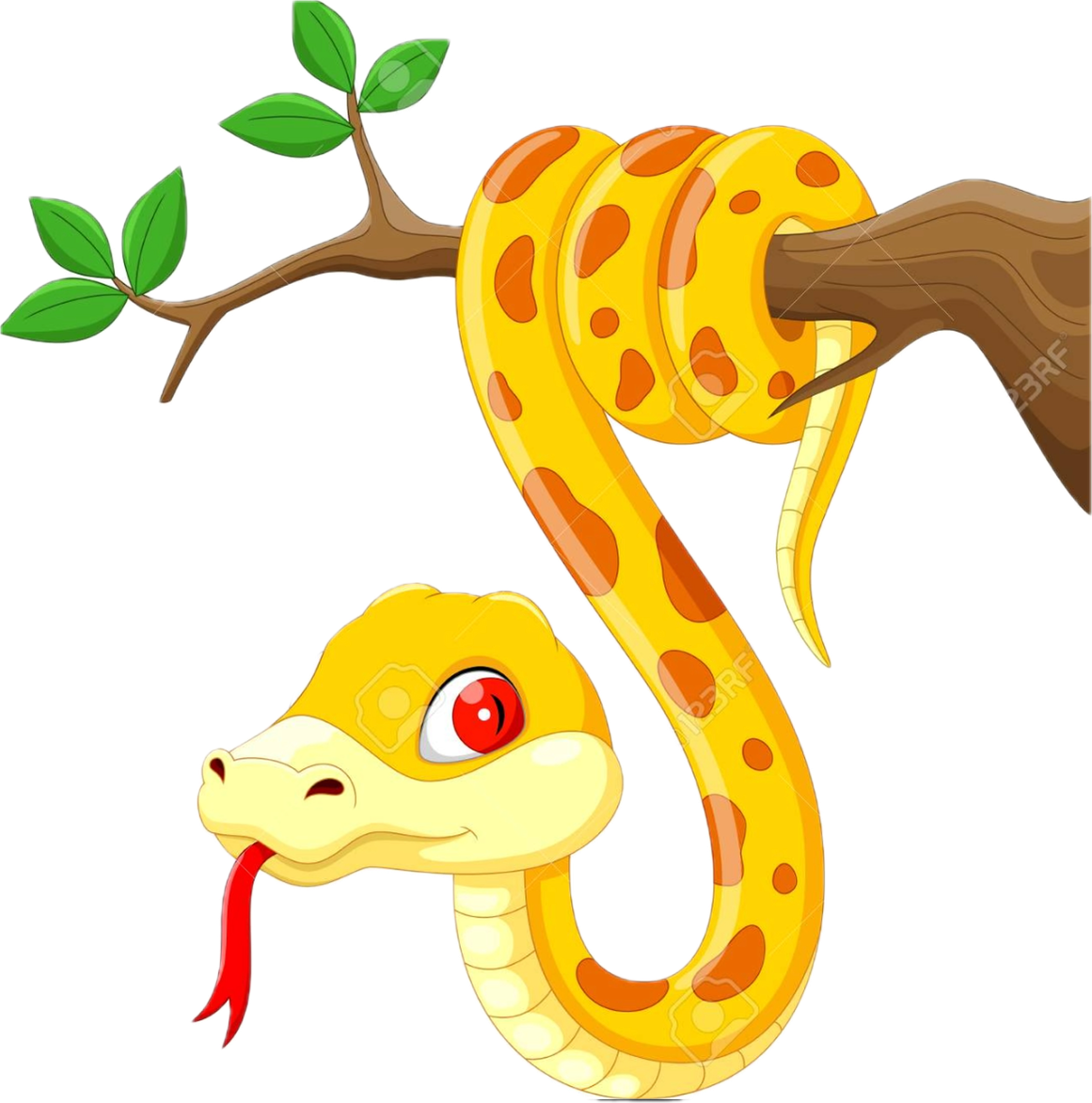 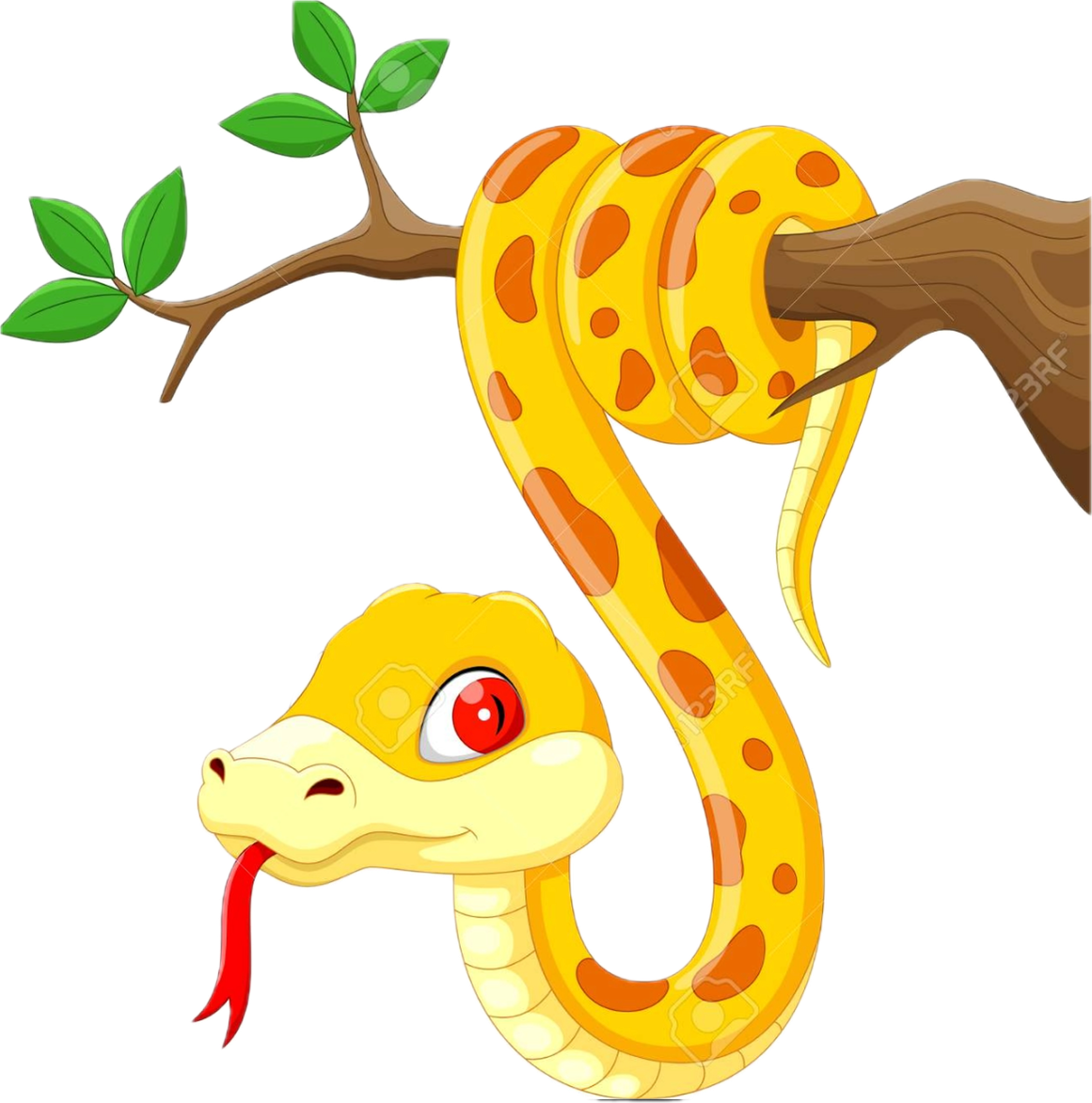 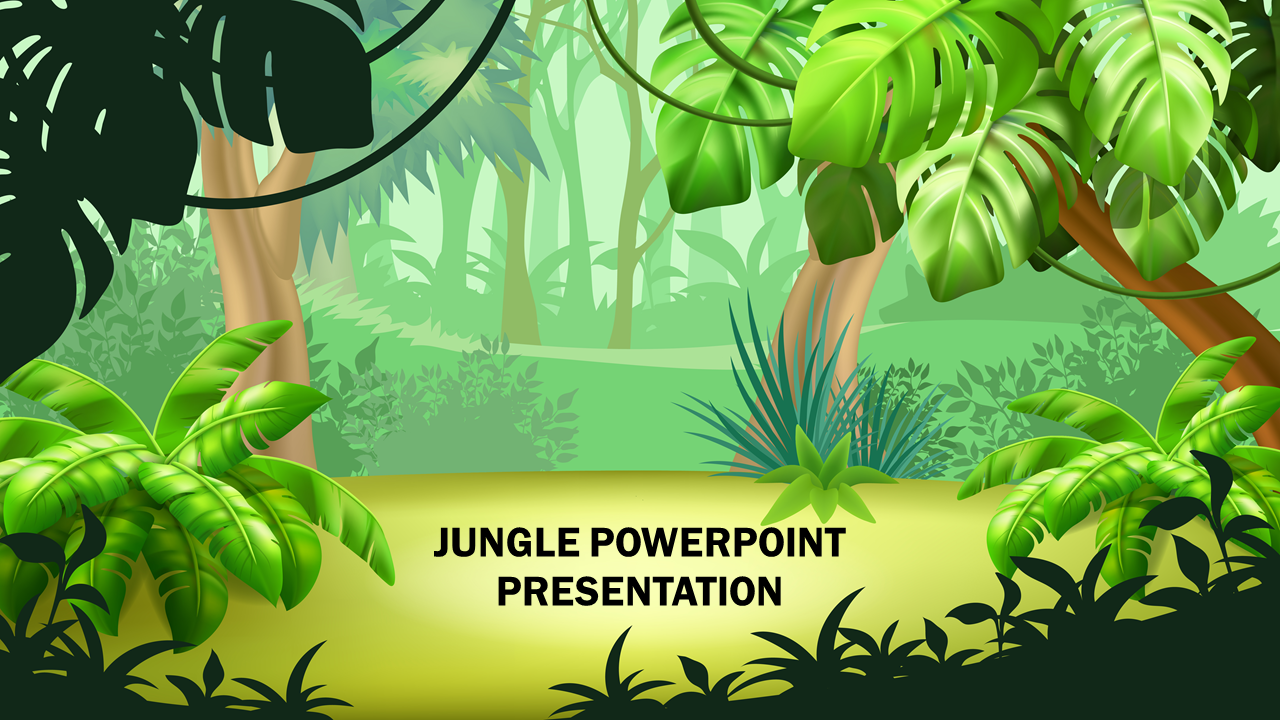 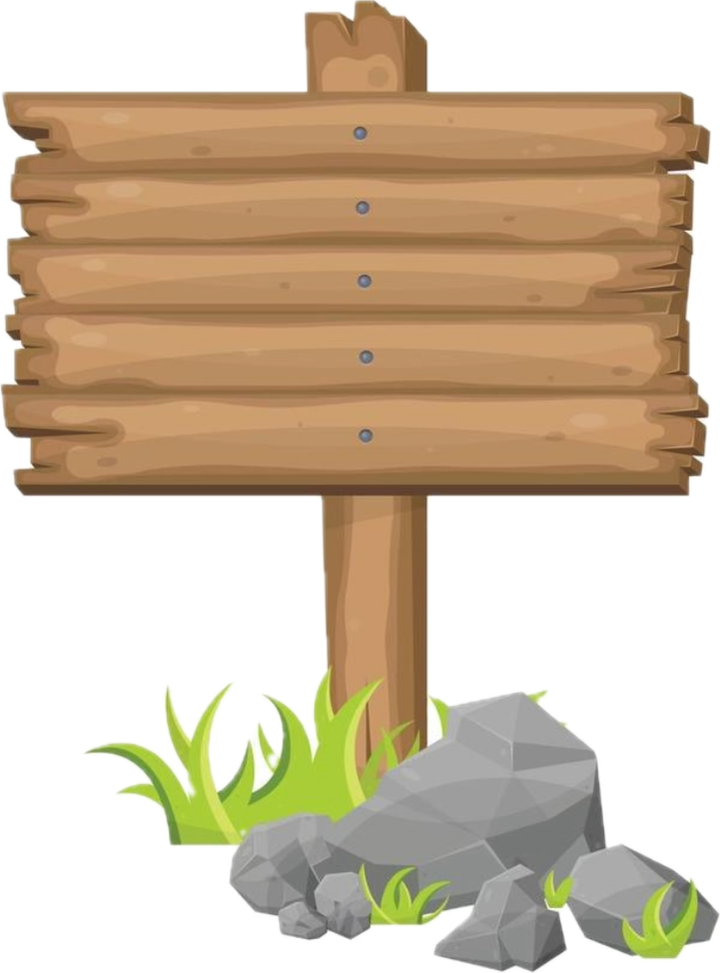 Stands info & tâches
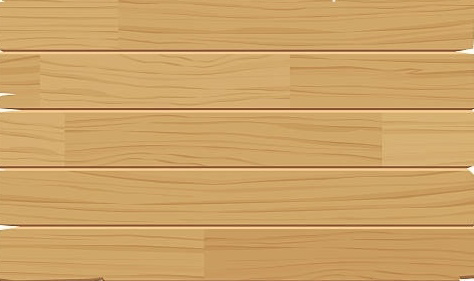 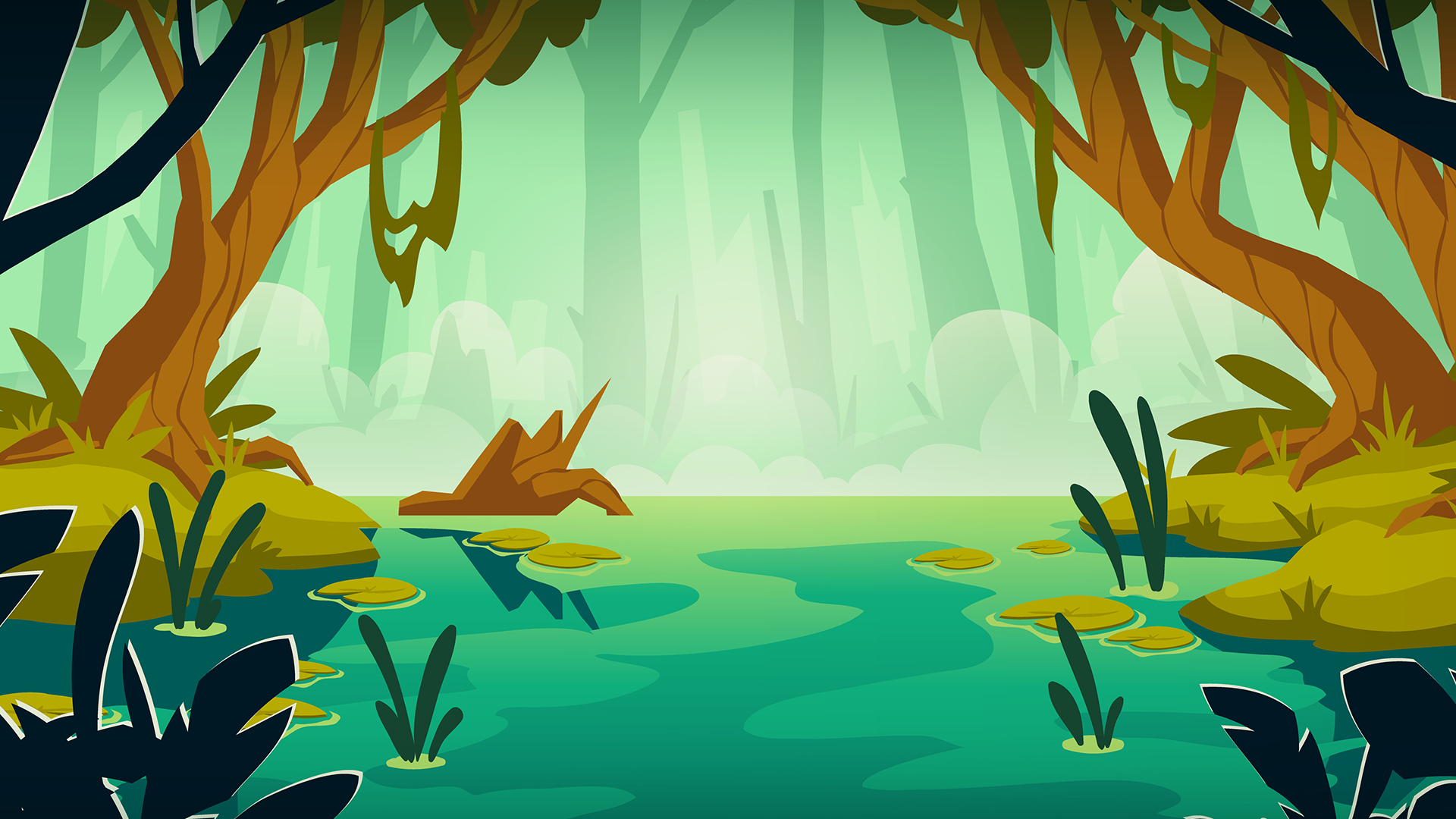 3) SECURITE

SAMEDI- DIMANCHE (29-30)
2 personnes/section.
Shift de 2 heures
RDV au QG
NANNINE

 JEUDI 27/03 & LUNDI 31/03
2 personnes/section.
RDV sur place à 8h.
Prévoir un picnic.  
Apporter des GANTS.
2) MONTAGE

VENDREDI 28/03
4 personnes/section.
RDV info HAUT (bois)
Soit de 13h à 17h, soit de 18h à 22h
4) DEMONTAGE

DIMANCHE 30/03
4 personnes/section.
RDV info HAUT (bois)
Entre 16H30 et 20H30.
TACHES
8) DEMONTAGE CHAPITEAU

LUNDI 31/03
4 personnes/section.
RDV au chapiteau. 
Entre 08h et 12h
5) CONTAINERS

DIMANCHE 30/03
4 personnes/section.
RDV au QG. 
Entre 14h et 18h
7) PASSAGE 5H

SAMEDI 29/03
4 personnes/section.
RDV au QG. 
Entre 15h et 19h.
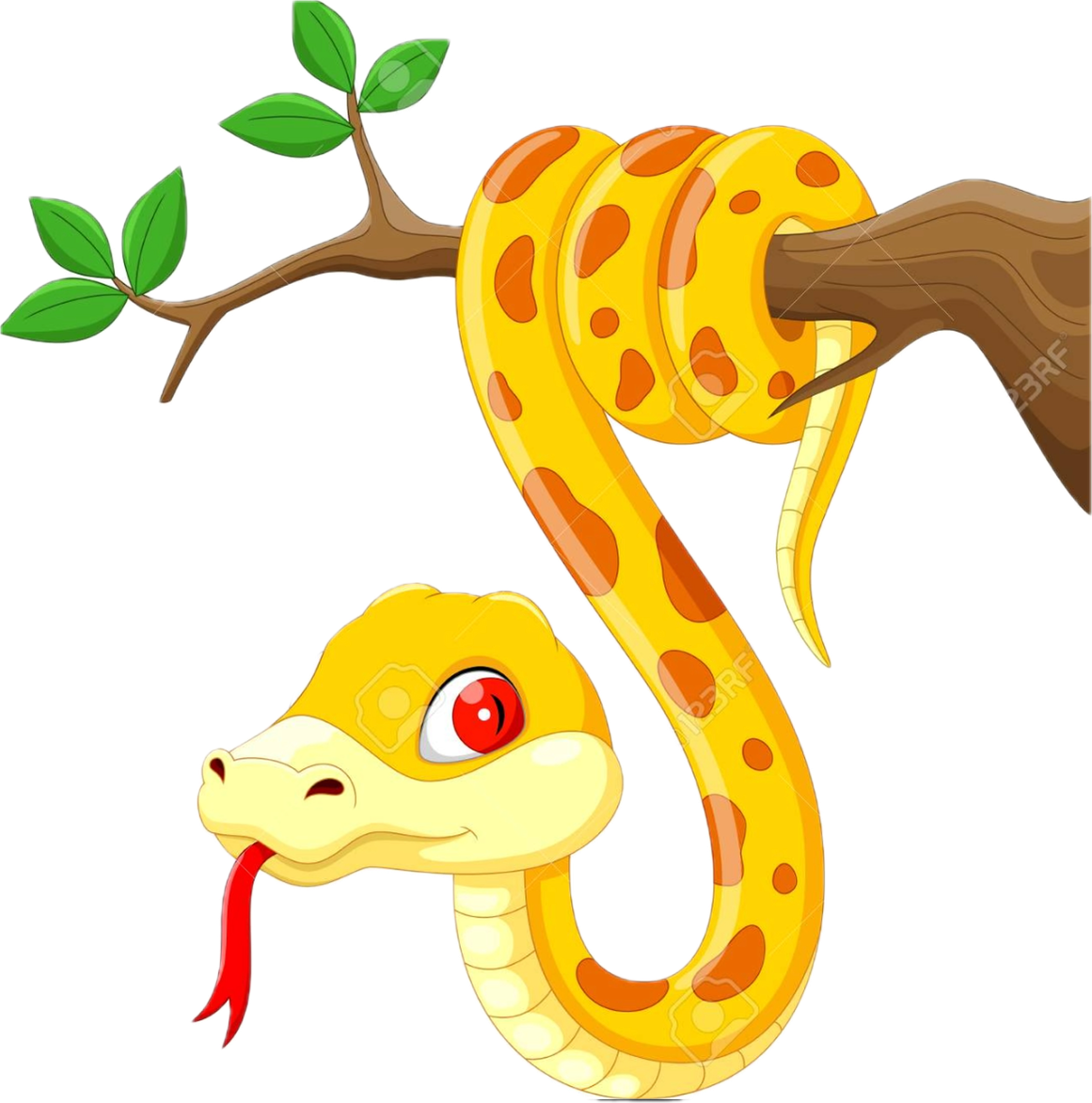 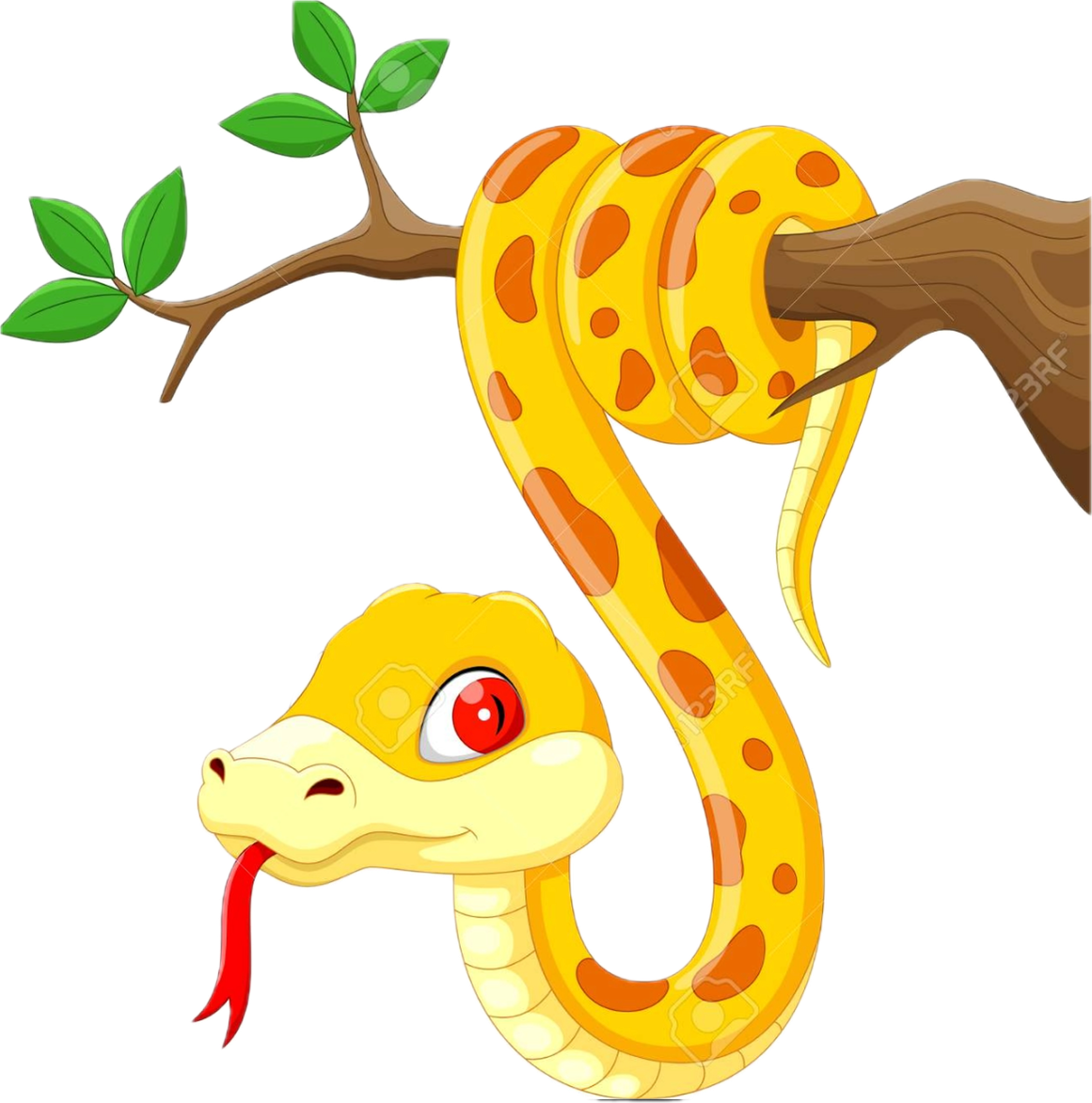 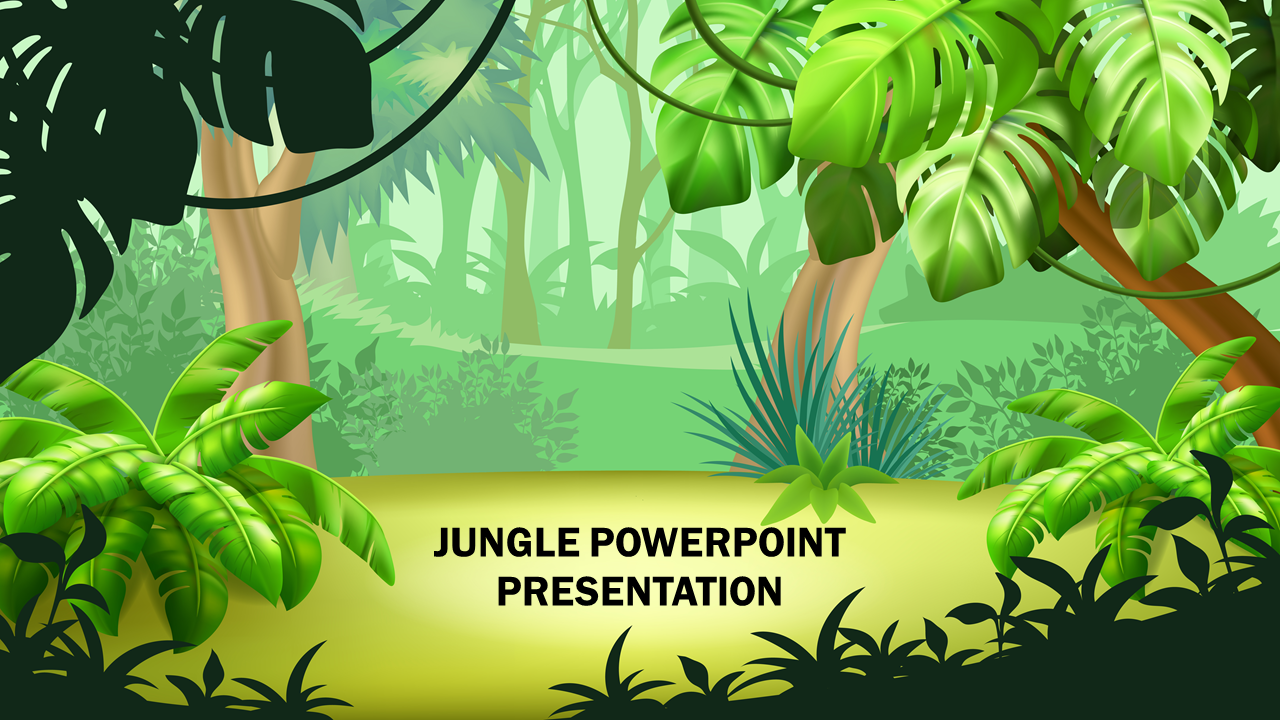 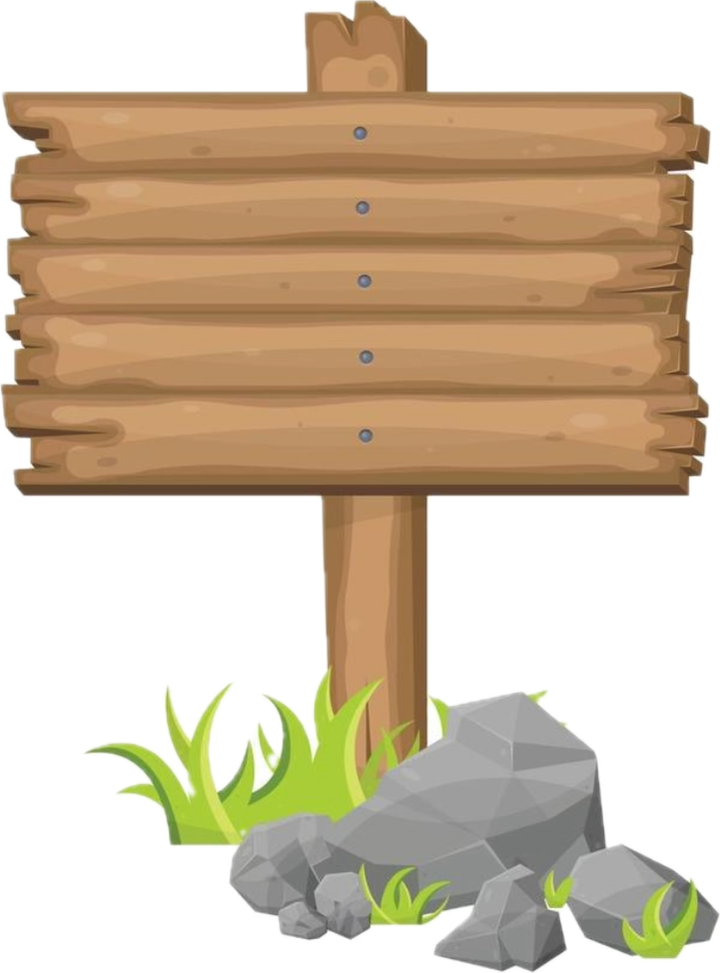 SECURITE
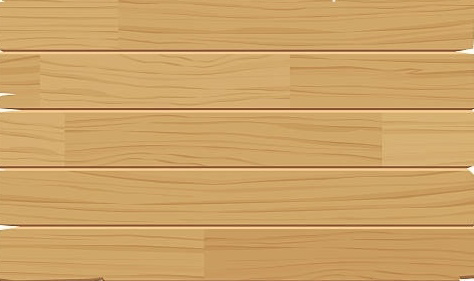 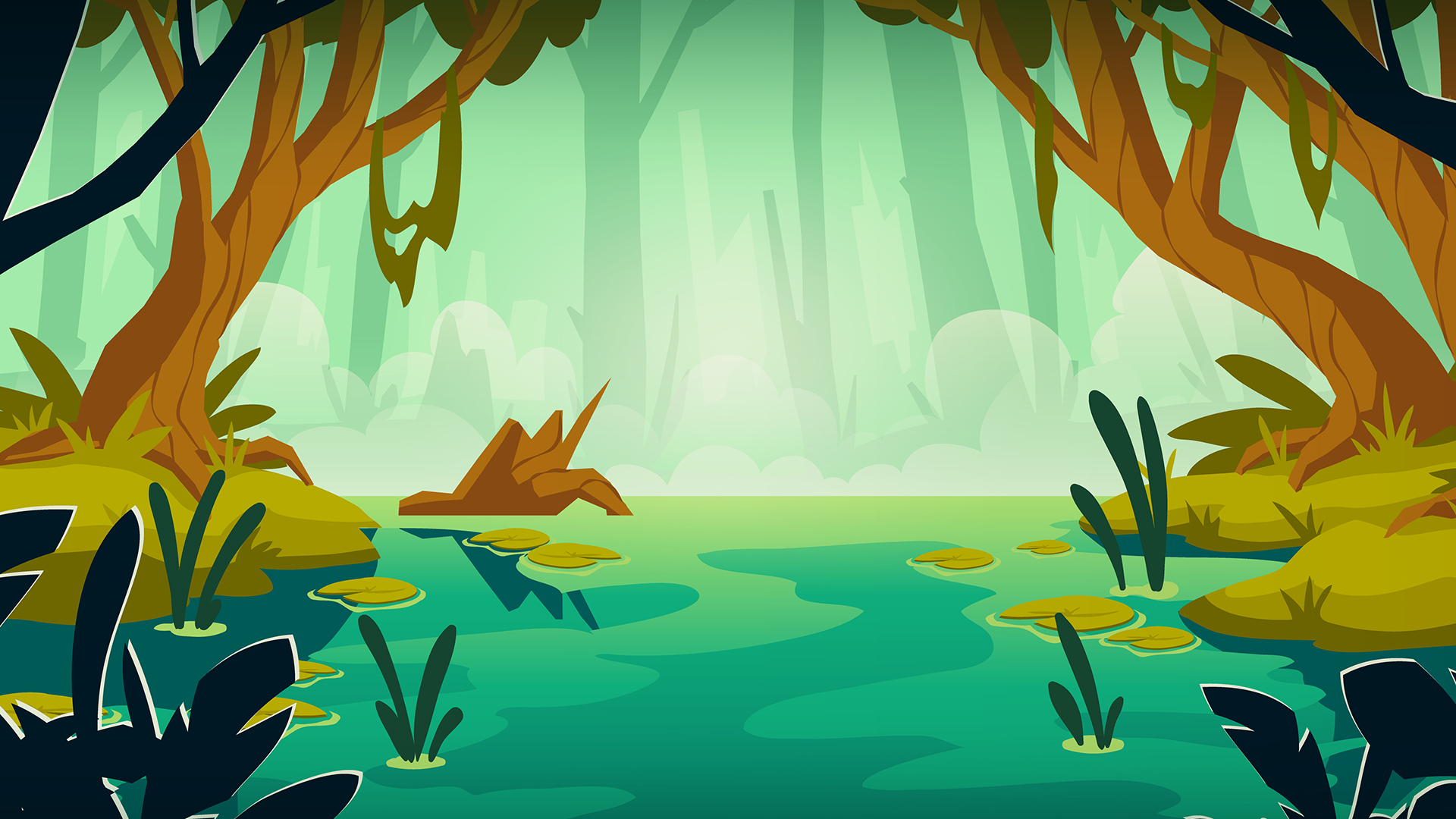 REGLES GENERALES :
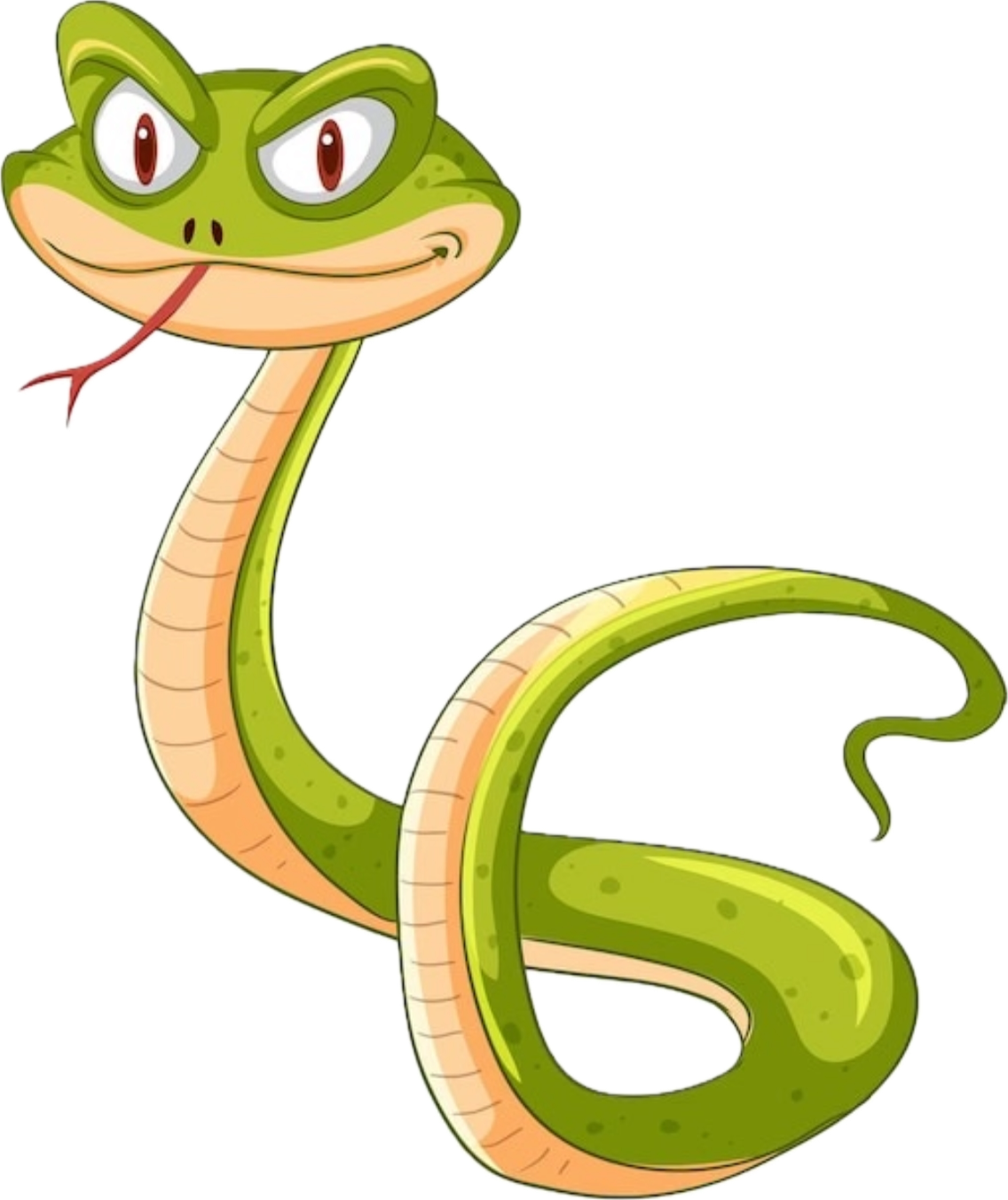 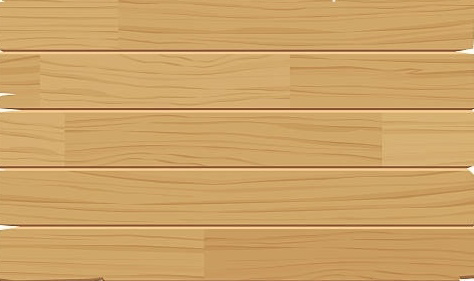 1) Responsabilité des Staffs 2) “Les 24 heures vélo sont un évènement sans drogue, sans alcool et sans boisson énergisante”. 3) Quelque chose de suspect? 
Prévenez sans hésiter la sécurité (chasubles vertes). 4) Vigilance Vol : ne rien laisser traîner et fermer les tentes. 
Vigilance accrue dans les campings.
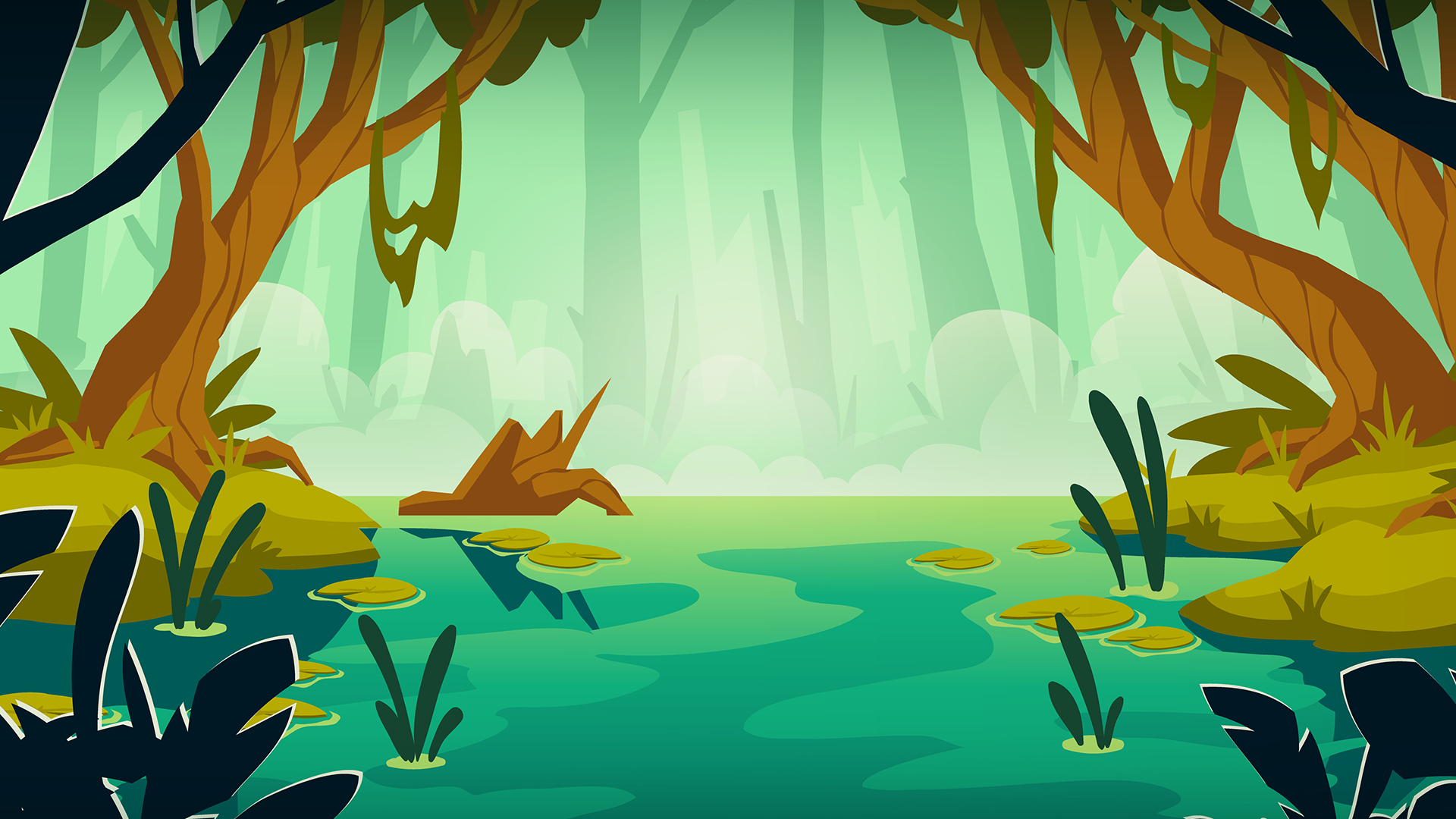 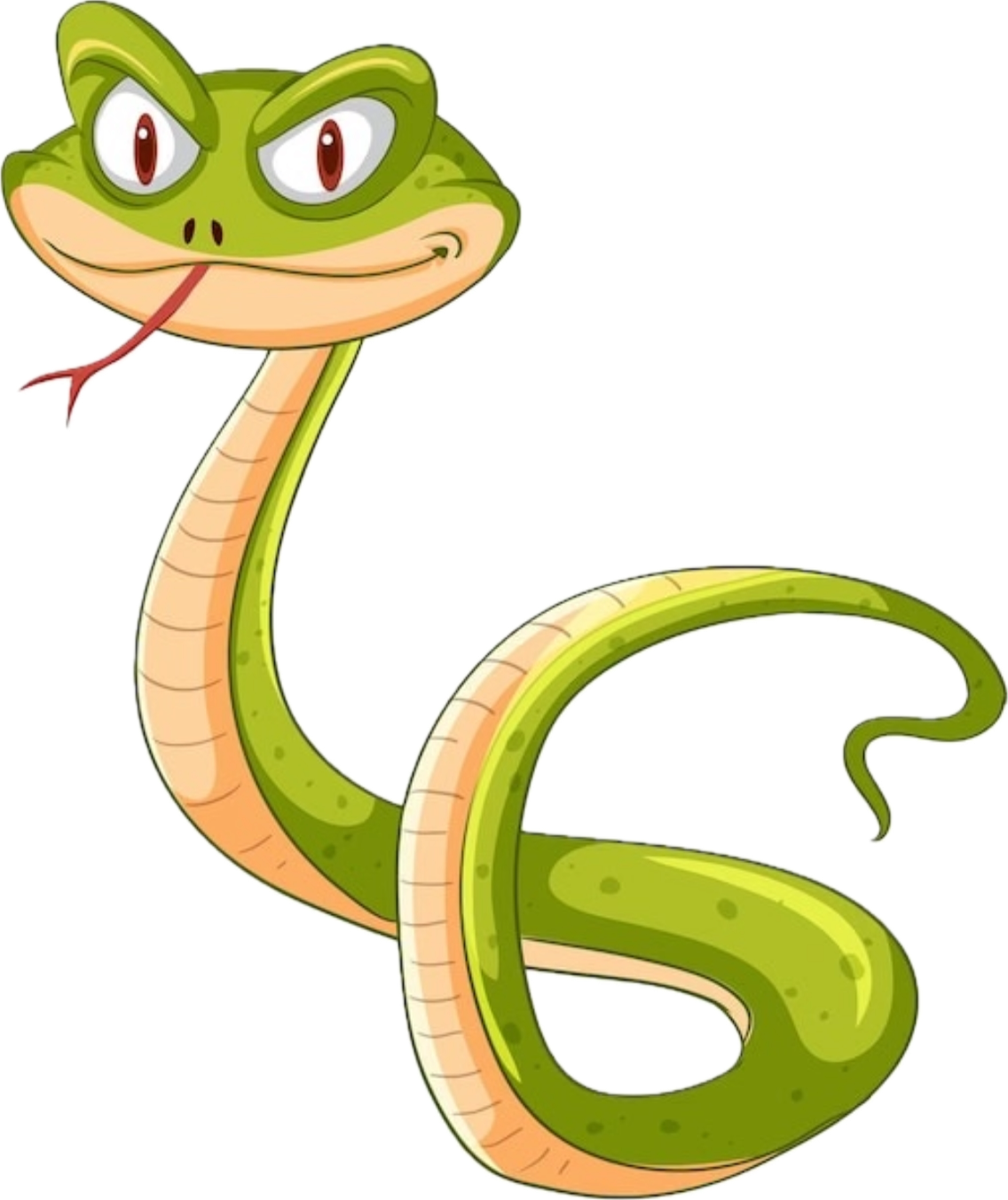 SECURITE SUR LA PISTE :
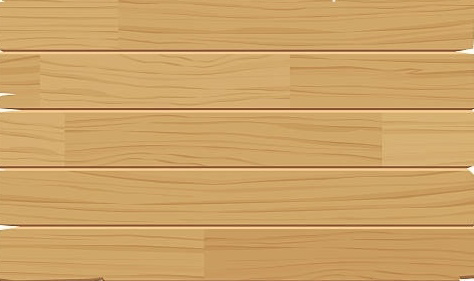 EQUIPEMENT VELO
OBLIGATOIRE :
Normes de sécurité du code de la route en application. 

Port d’un casque fermé.

Eclairage suffisant (phare blanc à l’AVANT et rouge à l’ARRIÈRE)

Chasuble fluorescente JAUNE.
INTERDIT :

Cales-pieds

Guidon de triathlon

Roues de diamètres différents.

Vélo de type “fixie” et de piste.
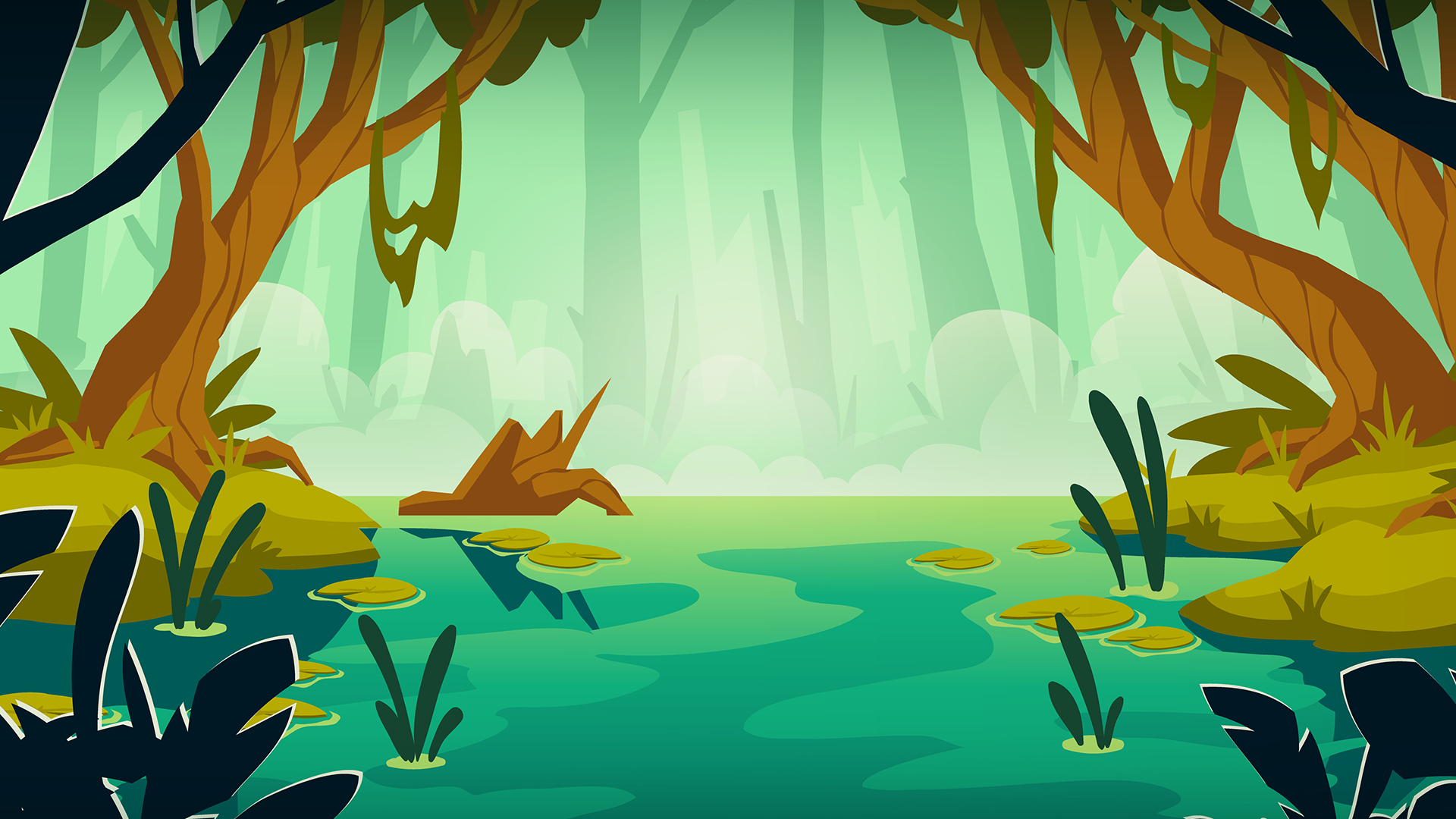 CIRCULATION ET ACCIDENTS :

Passage des Folklos à droite sous les passerelles.
Changements DANS la pitlane.
Interdiction de circuler à pied sur le circuit.
3 passerelles pour traverser en toute sécurité : “La passerelle est un lieu de passage et non de stationnement”.
Respecter les consignes de l’organisation, de la Police et de la Croix Rouge.
Accompagnement en cas d’accident de l’un de vos animés (avoir le listing, la carte d’identité et un GSM chargé si appelé par la Croix Rouge).
Médicaments : Toujours sur soi !
Attention aux véhicules de l’organisation qui circulent régulièrement sur le circuit
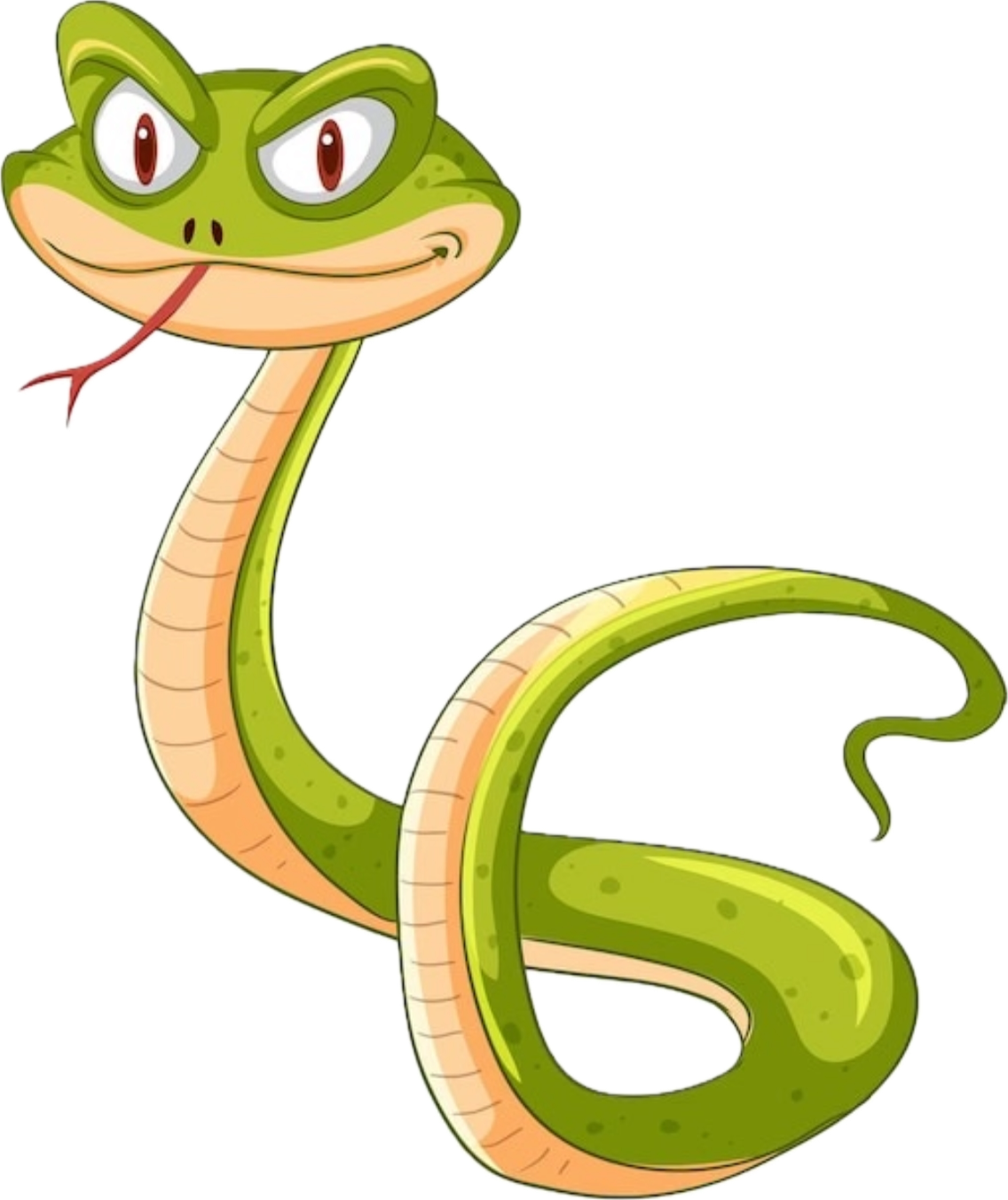 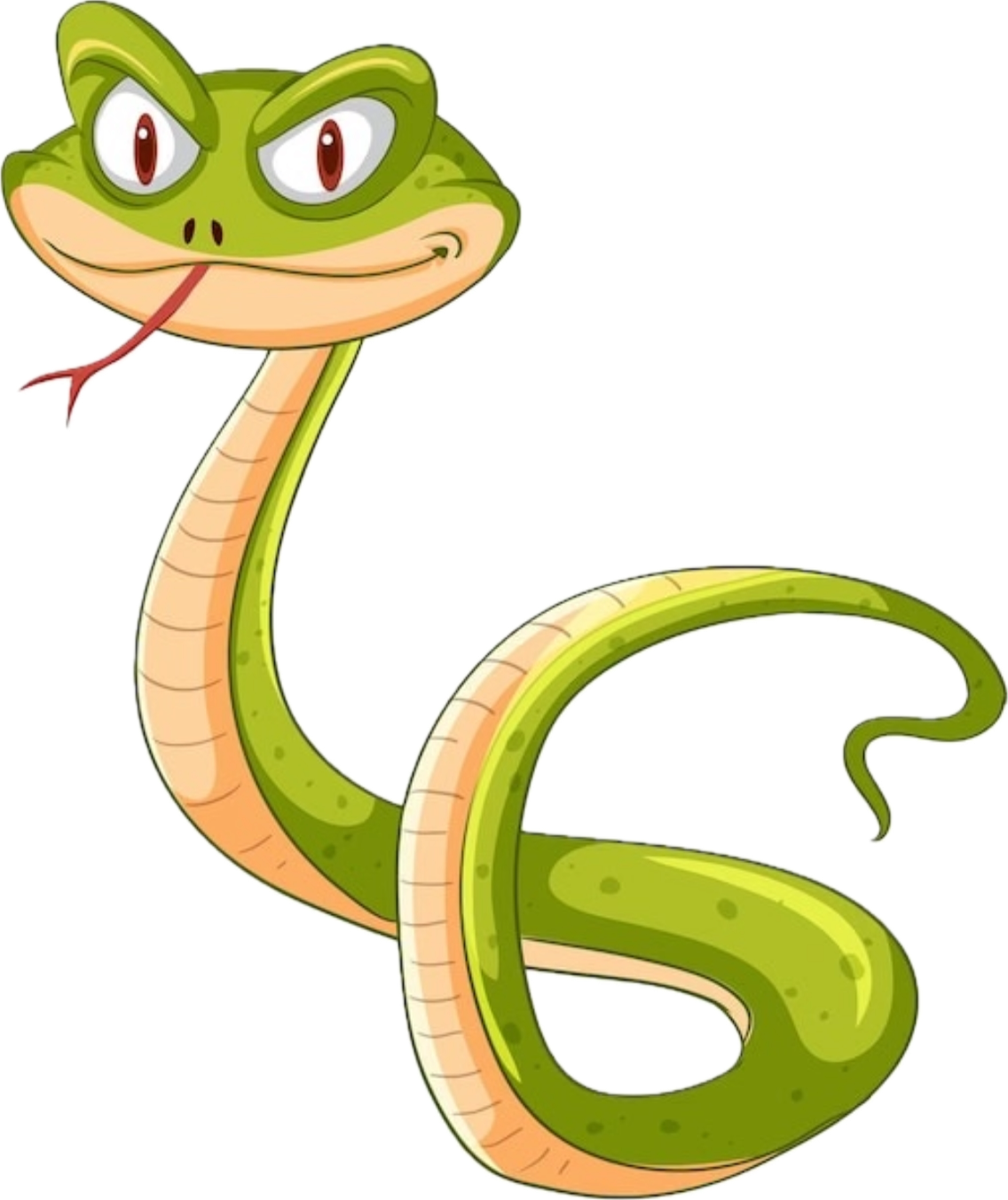 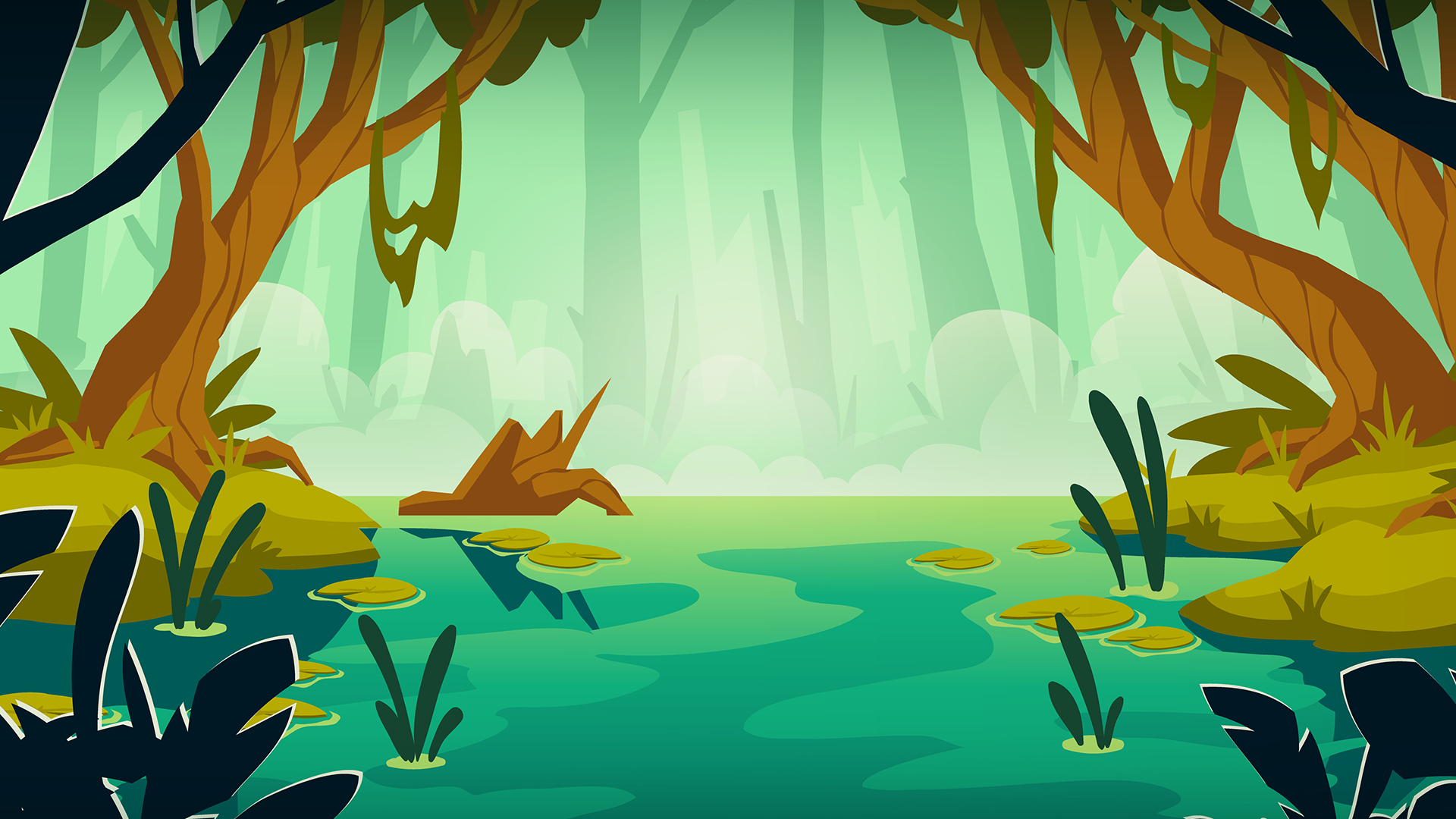 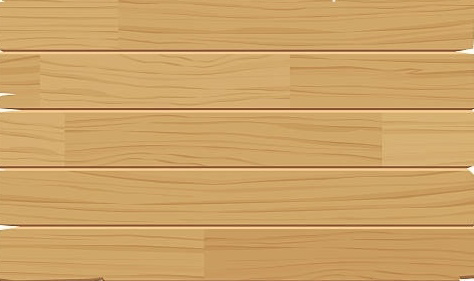 AVERTISSEMENTS ET SANCTIONS :

1er avertissement : Bénévoles2ème avertissement : Membre de l’organisation ou back-up3ème avertissement : 
Responsable de la Sécurité Piste et arrêt momentané du vélo.
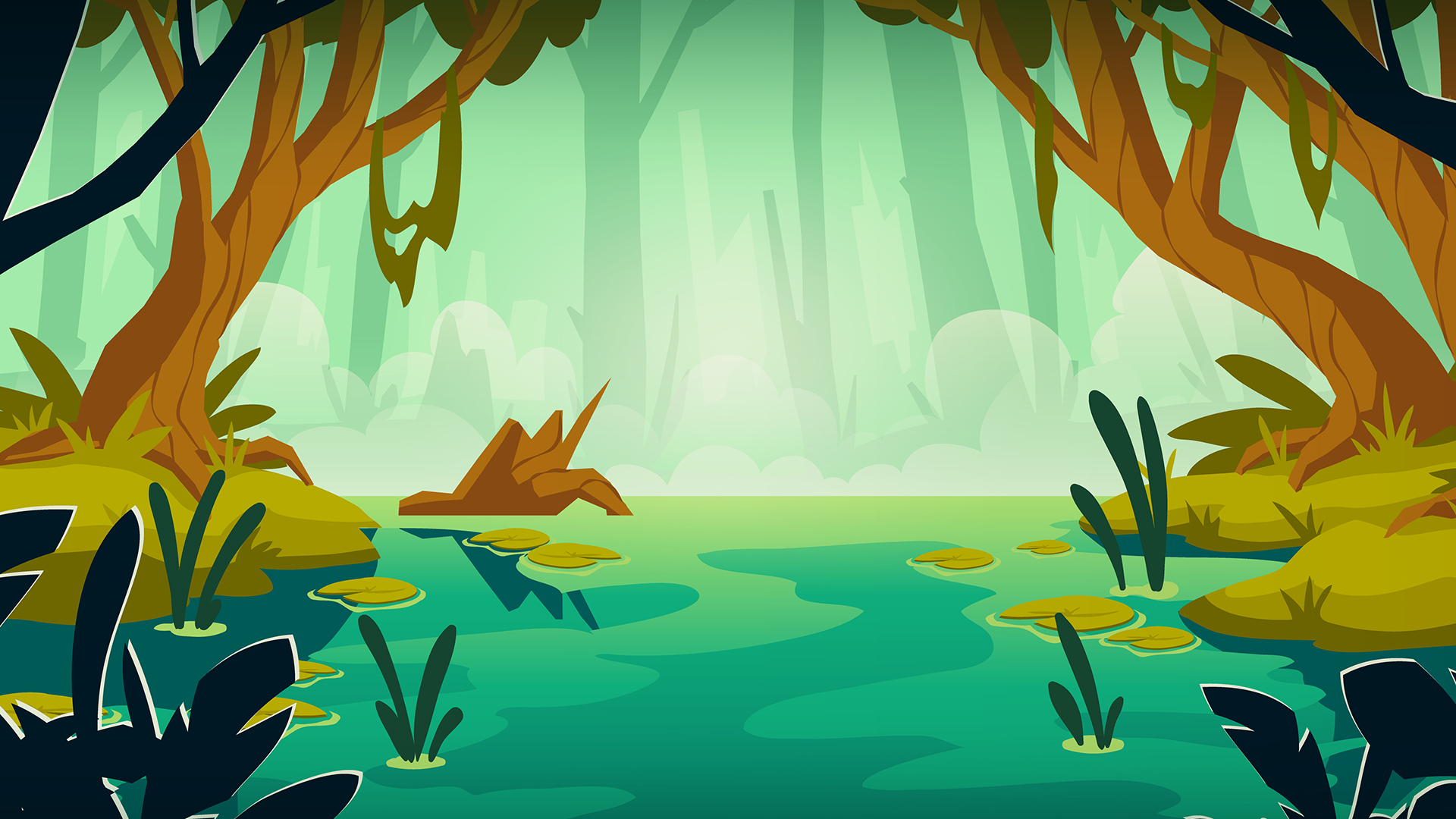 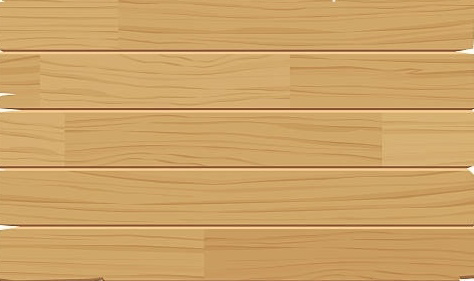 LA CHICANE: 
Passer à gauche des cônes
Respecter les consignes de sécurité
Ralentir
Prudence extrême
Sanctions immédiates
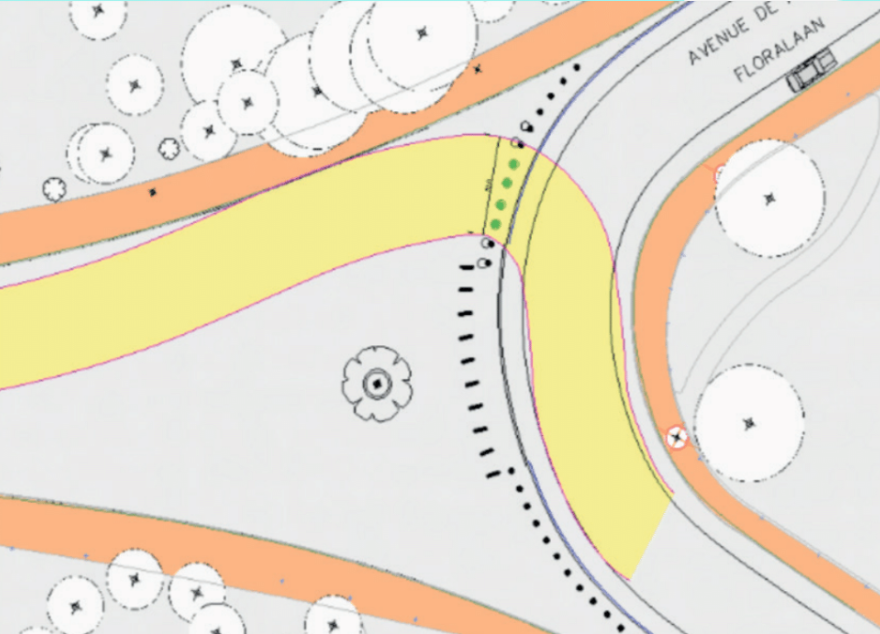 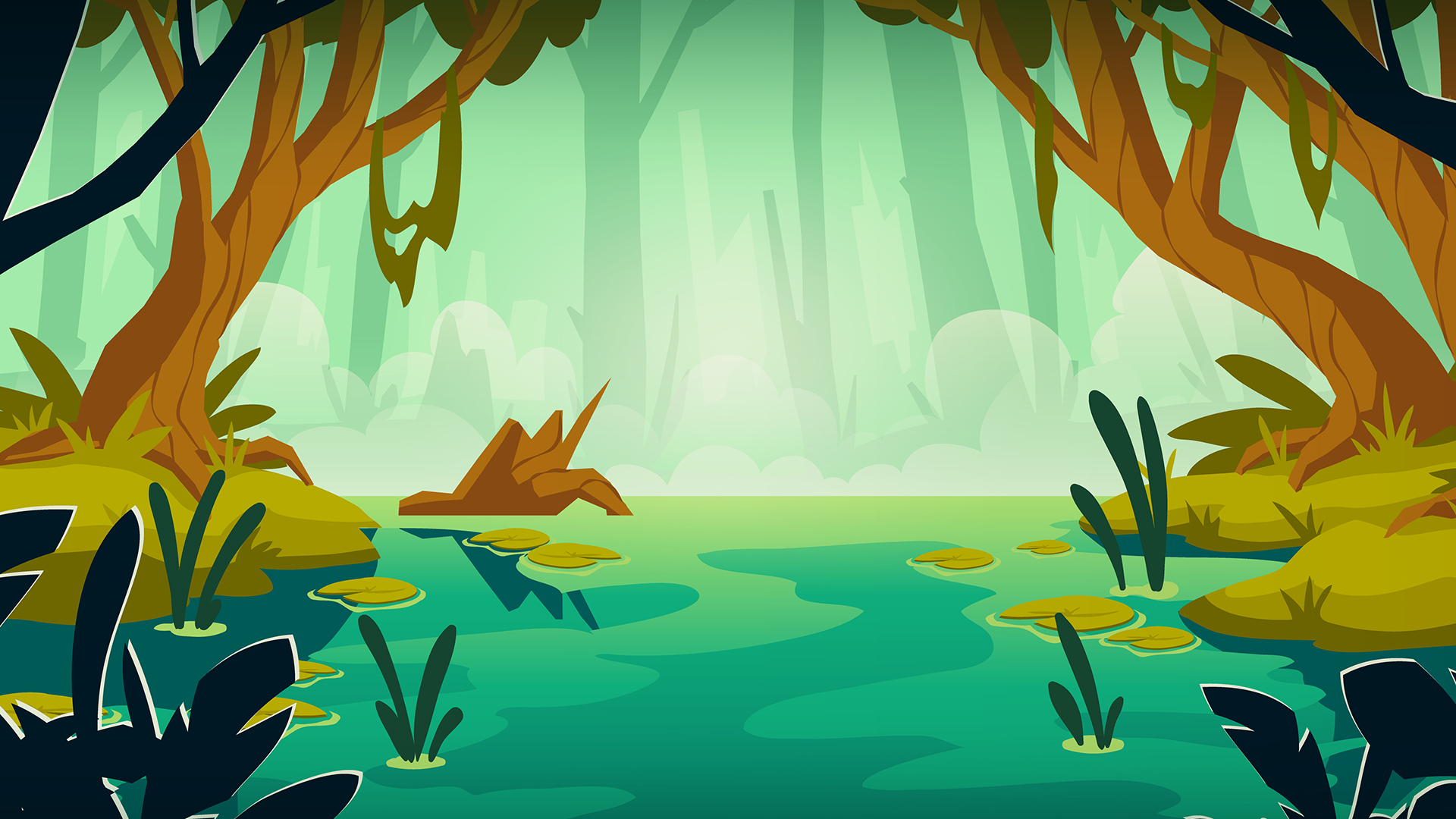 PREMIER ET DERNIER TOUR
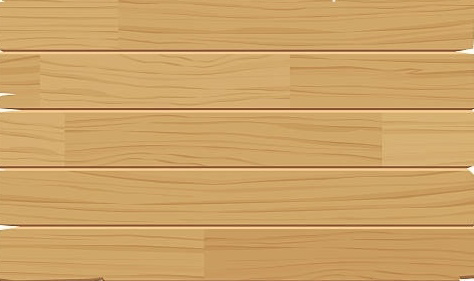 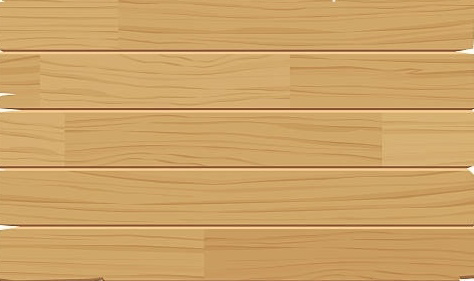 PREMIER TOUR

 Rouleur ou rouleuse expérimenté.e de la section

Rester derrière les politiciens et politiciennes/membres de l’orga/bénévoles

Non-respect = Sanction
DERNIER TOUR

Beaucoup d’accidents

RALENTIR

Ne pas circuler sur la piste tant qu’il y a encore des vélos
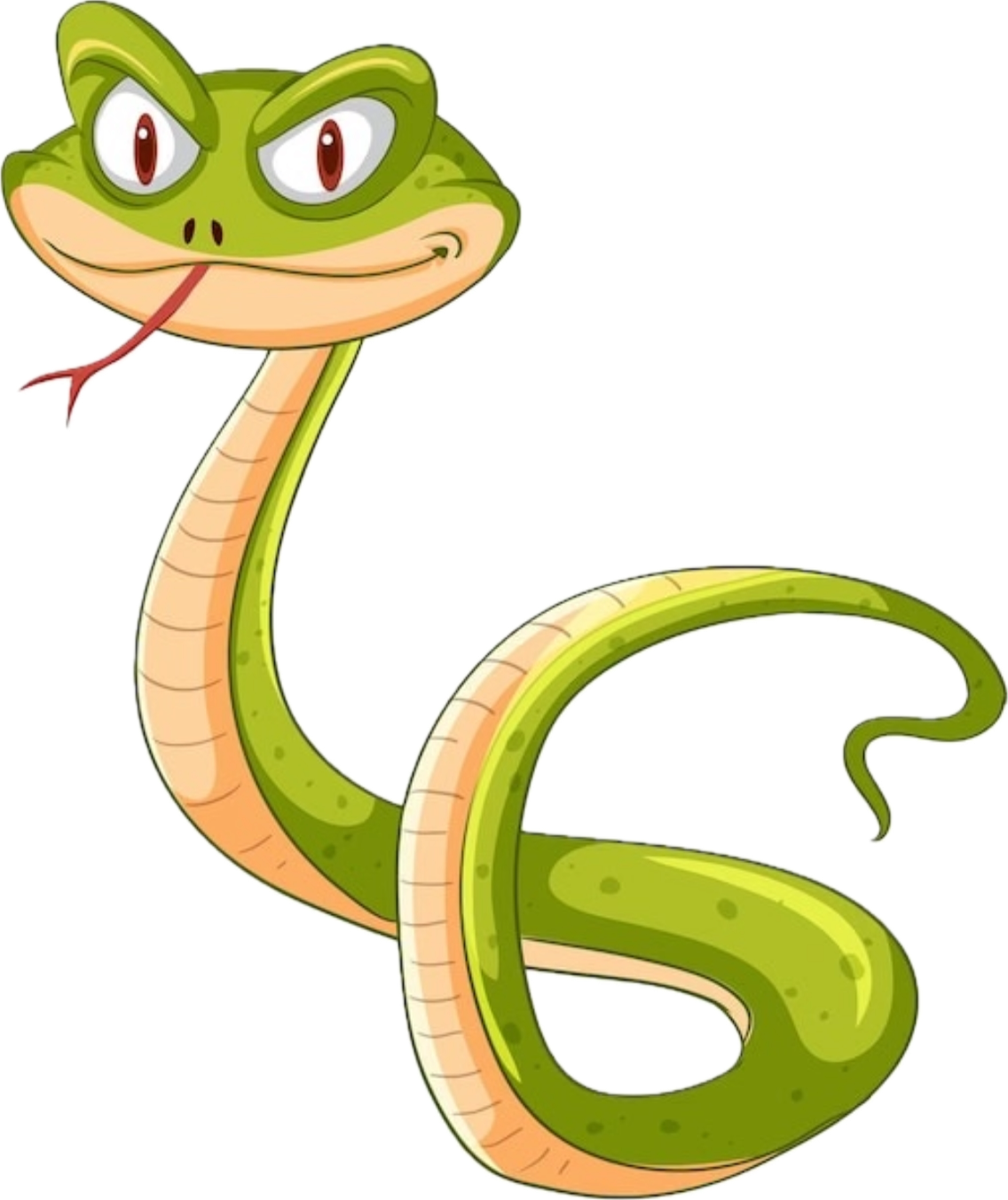 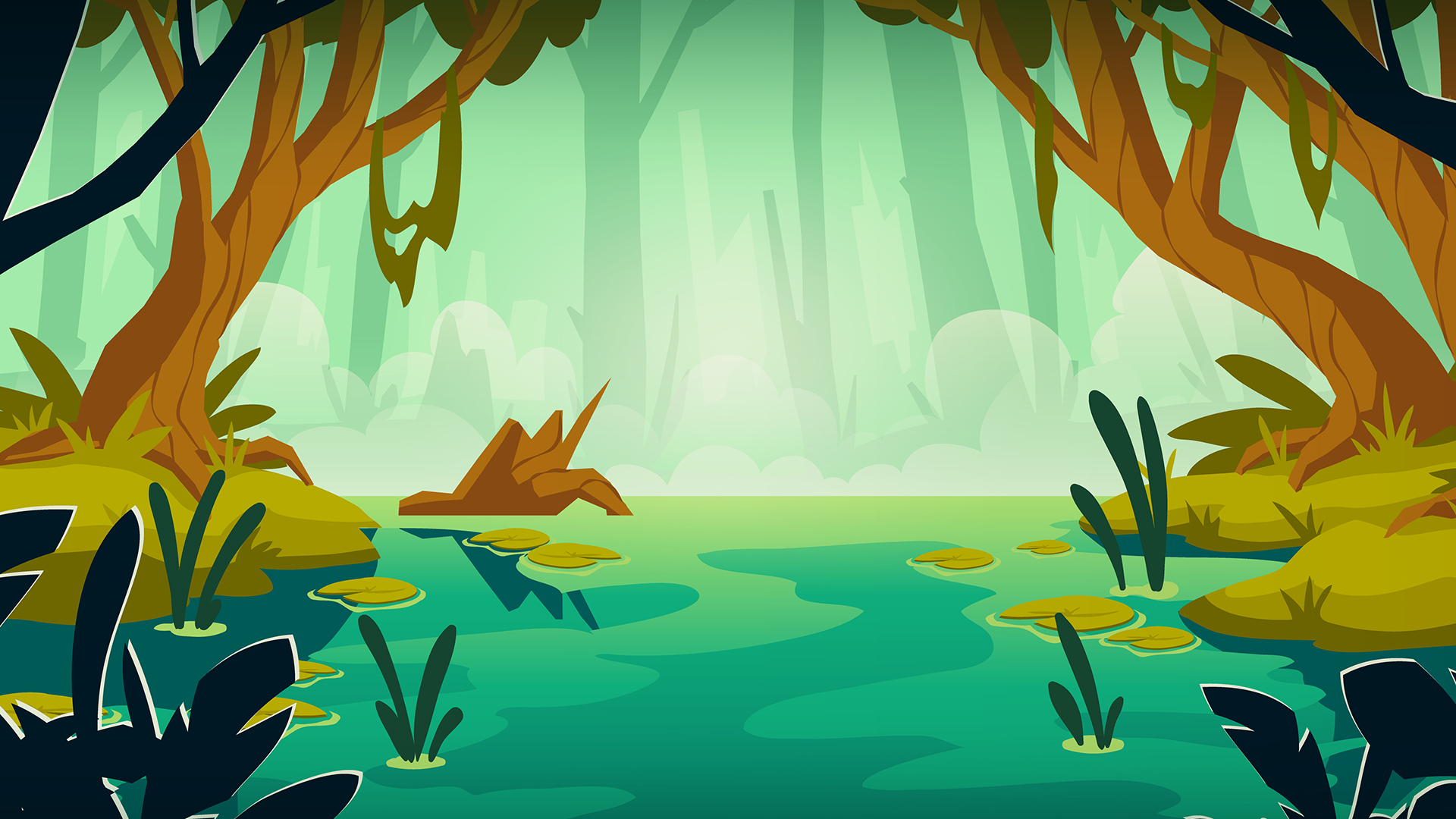 PODIUMS
Pour l’ESTHÉTIQUE
TOP 1 : STANDS 
TOP 3 : FOLKLO
TROPHÉE DU VÉLO FOLKLO MONTRANT LA PLUS BELLE PROUESSE TECHNIQUE
Pour la VITESSE 
TOP 3 : FOLKLOS 
TOP 3 : GUIDES 
TOP 3 : SCOUTS
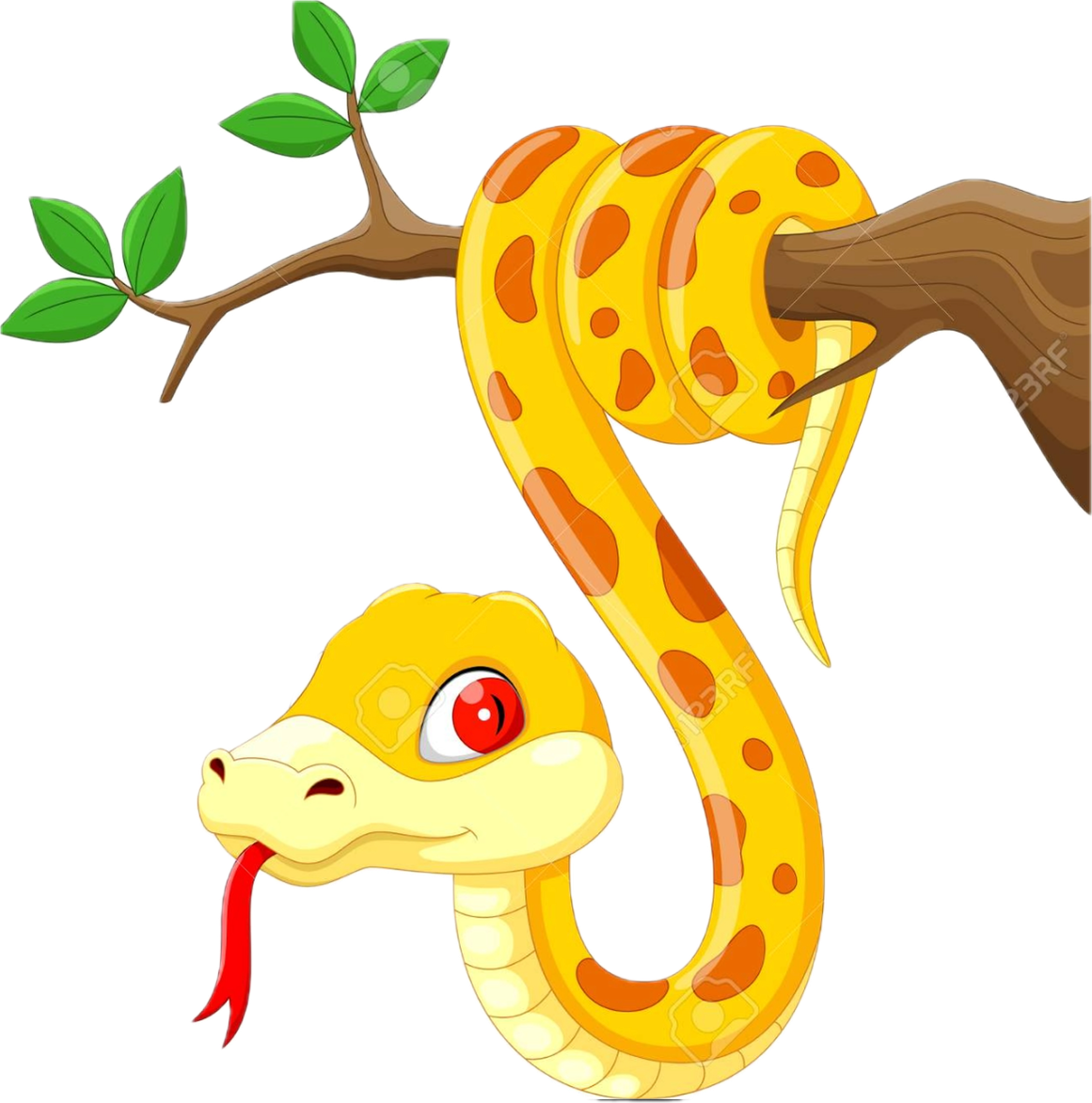 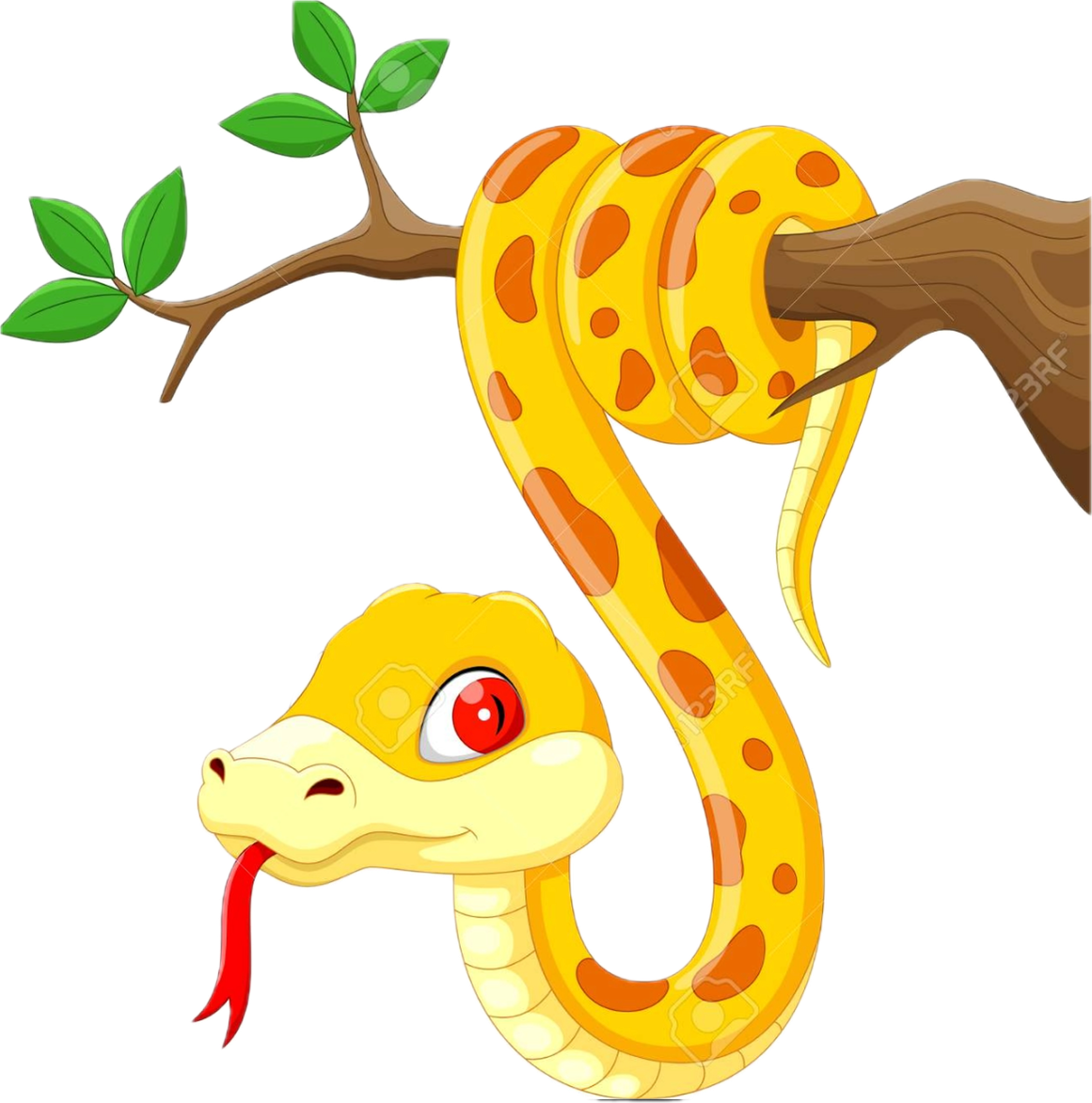 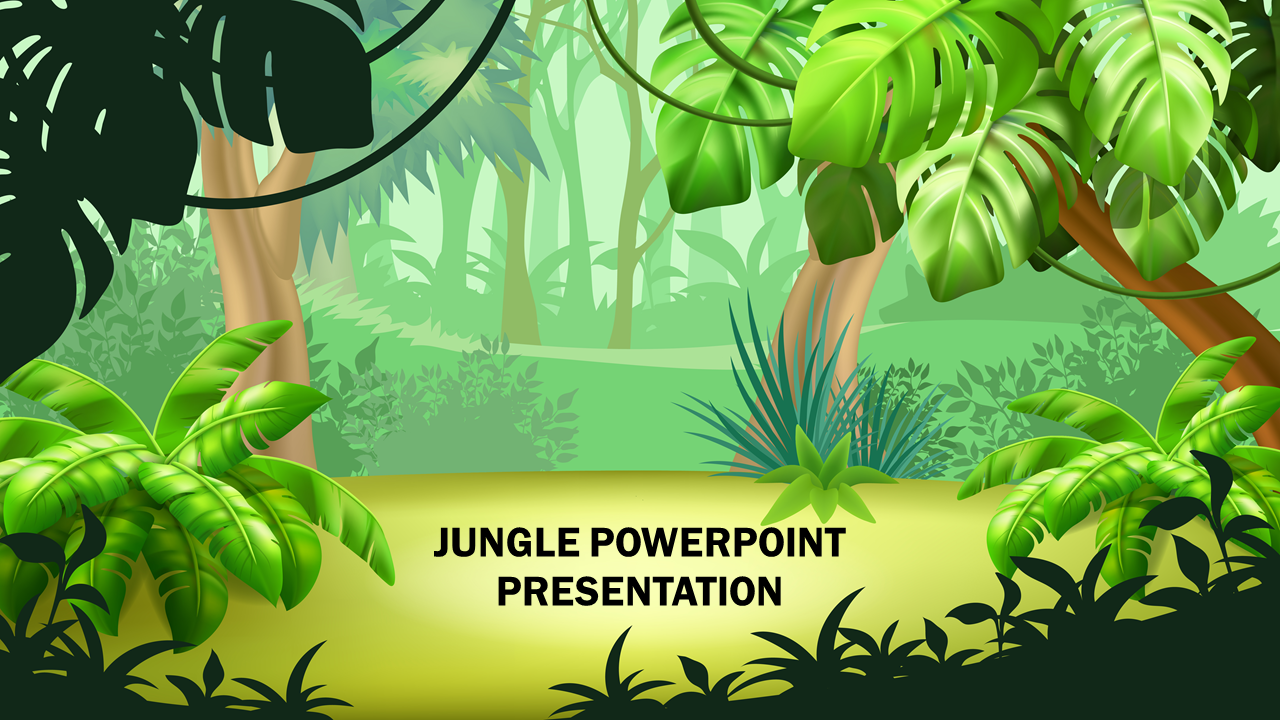 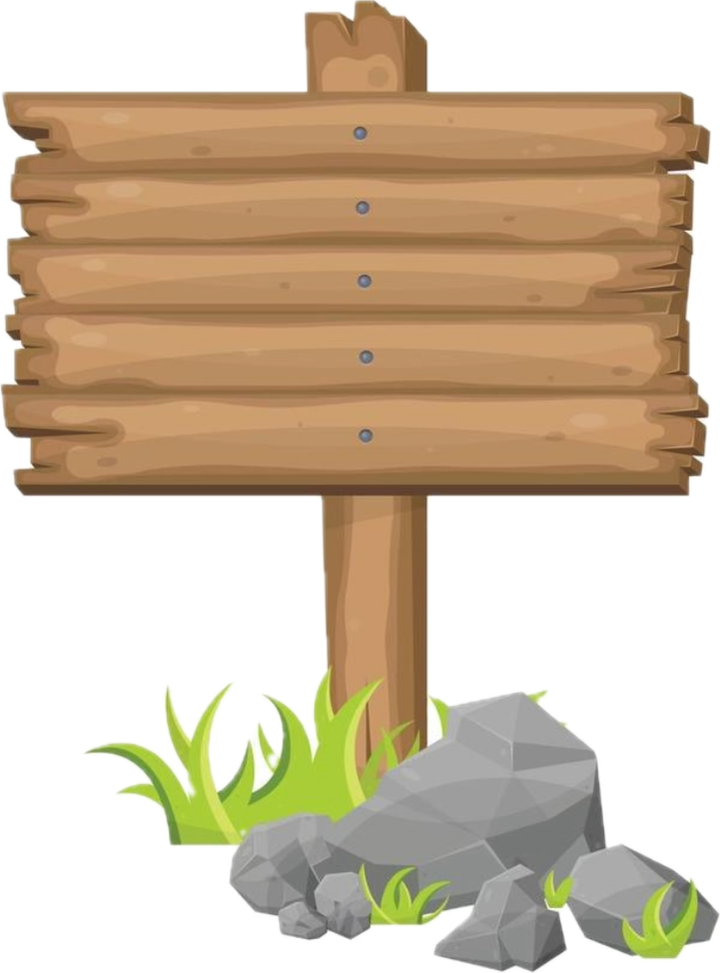 LES ANIMATIONS
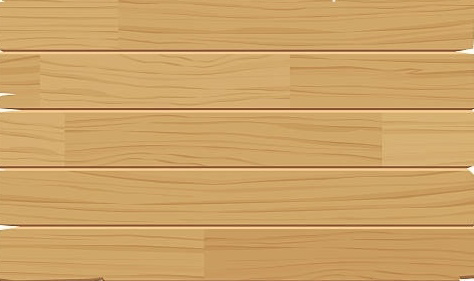 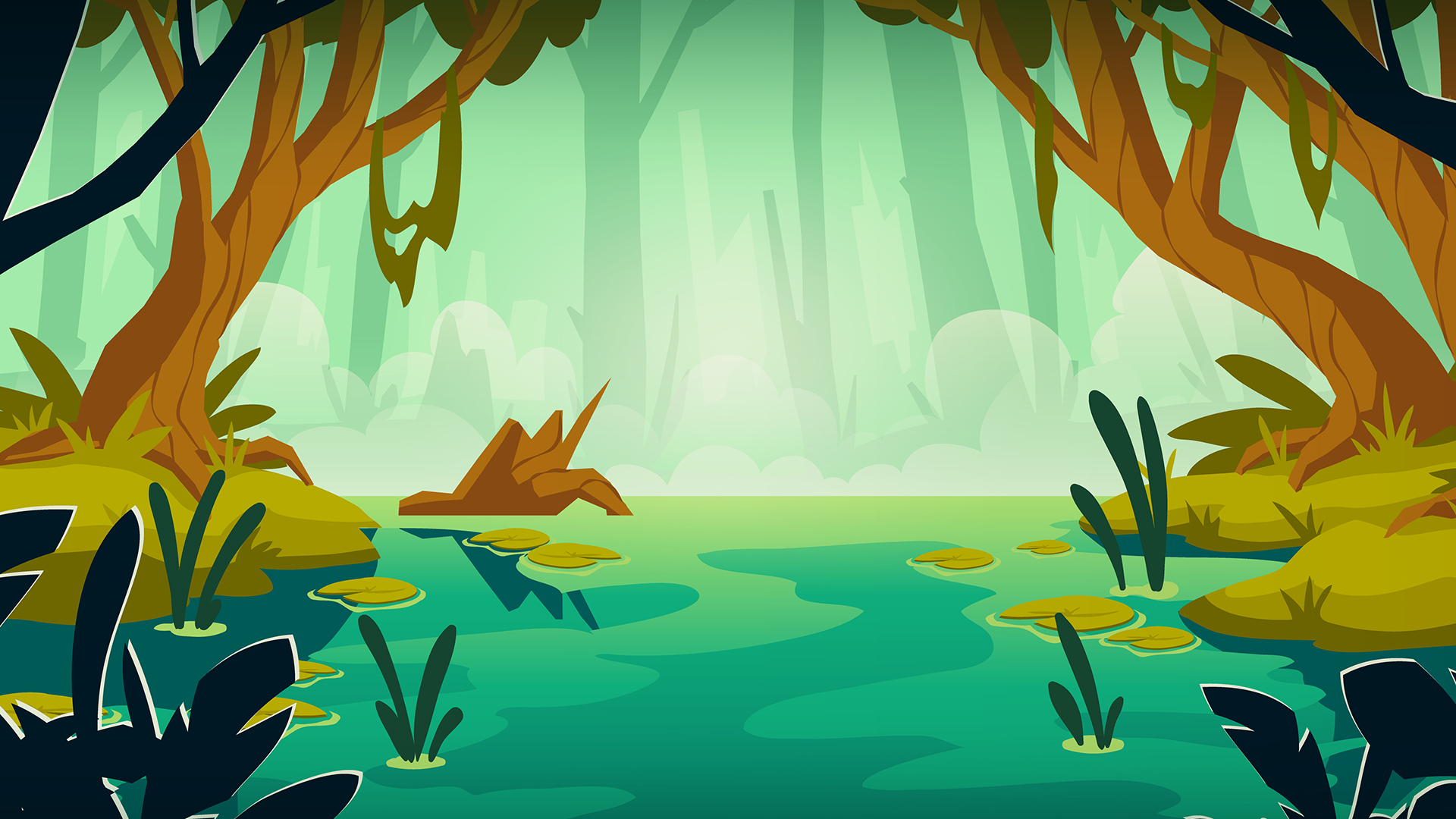 PROGRAMME ANIMATIONS  :
🎤
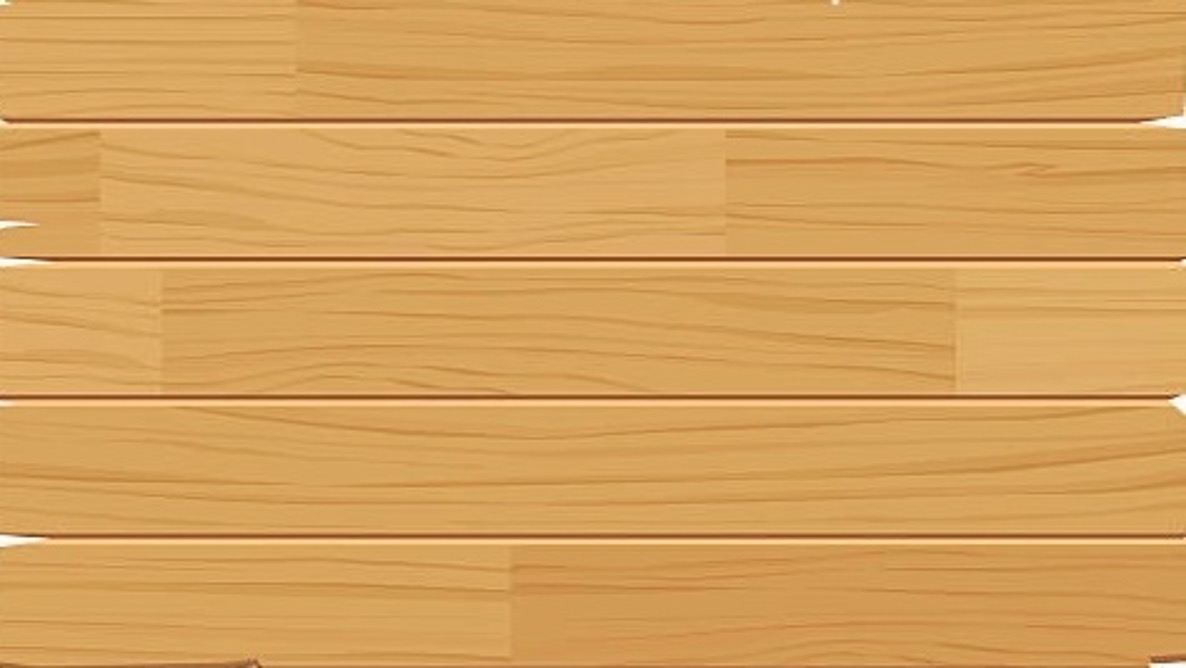 Ouverture du Village Animation
13h
🎤
🎵
🔥
🤸‍♀️
🍮
13h
17h
Karaoké
21h
Cracheurs de feu
DJ 1
22h
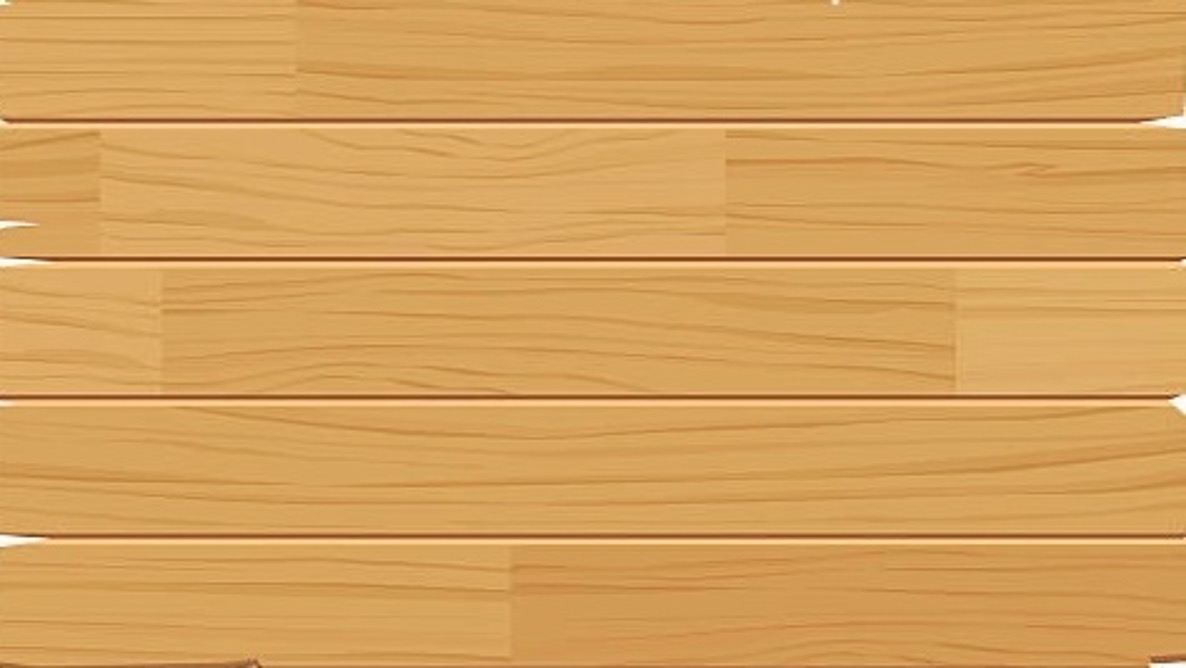 DJ 2
22h45
Dimanche 30/03
Gym du matin
7h
8h30
Concours de gobage de flans
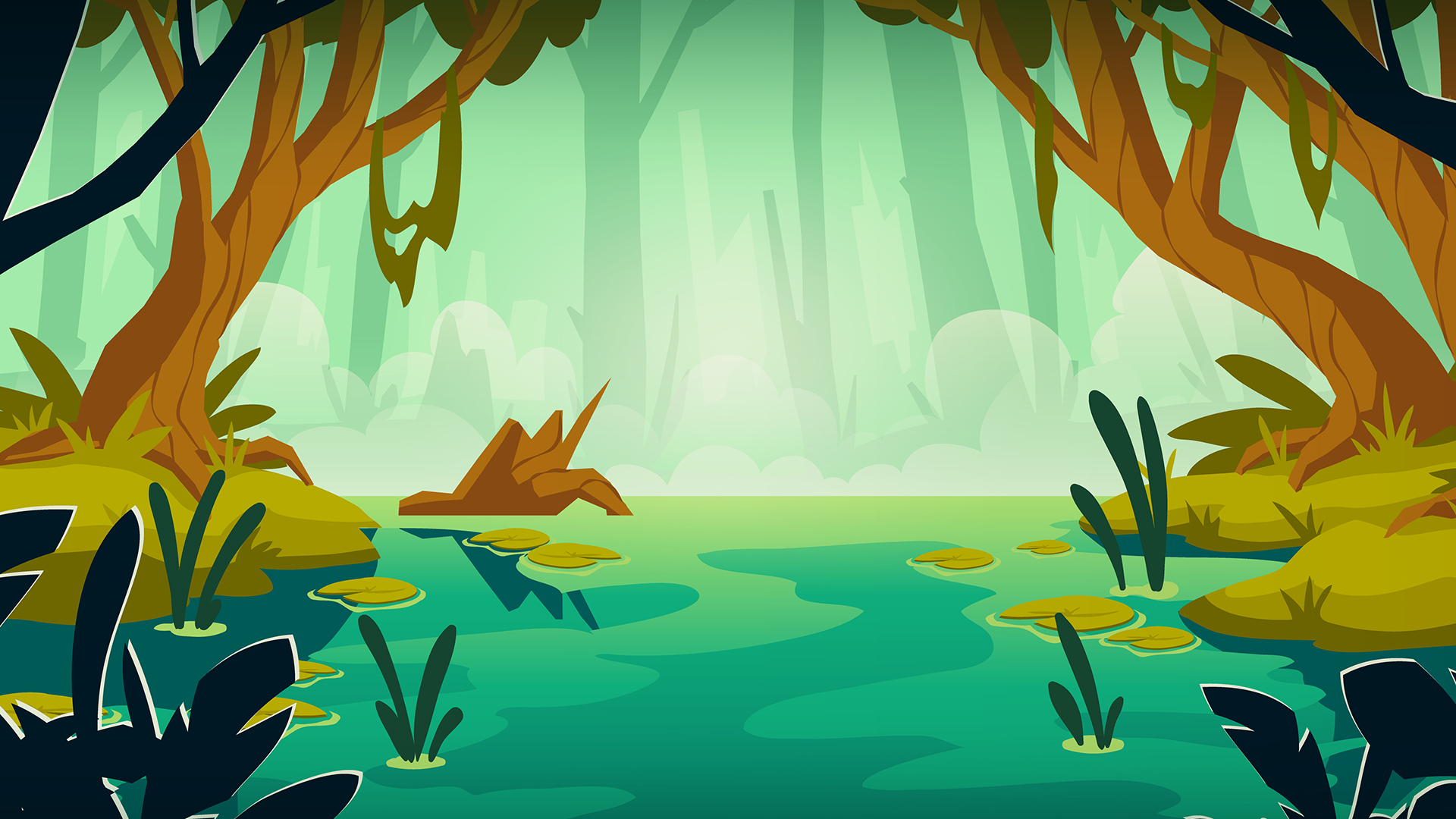 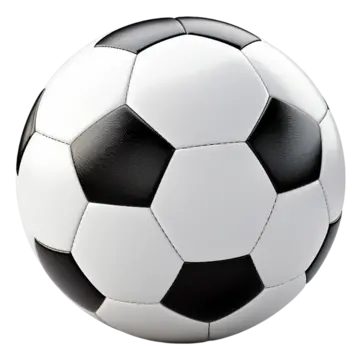 RÈGLEMENT DU FOOT :
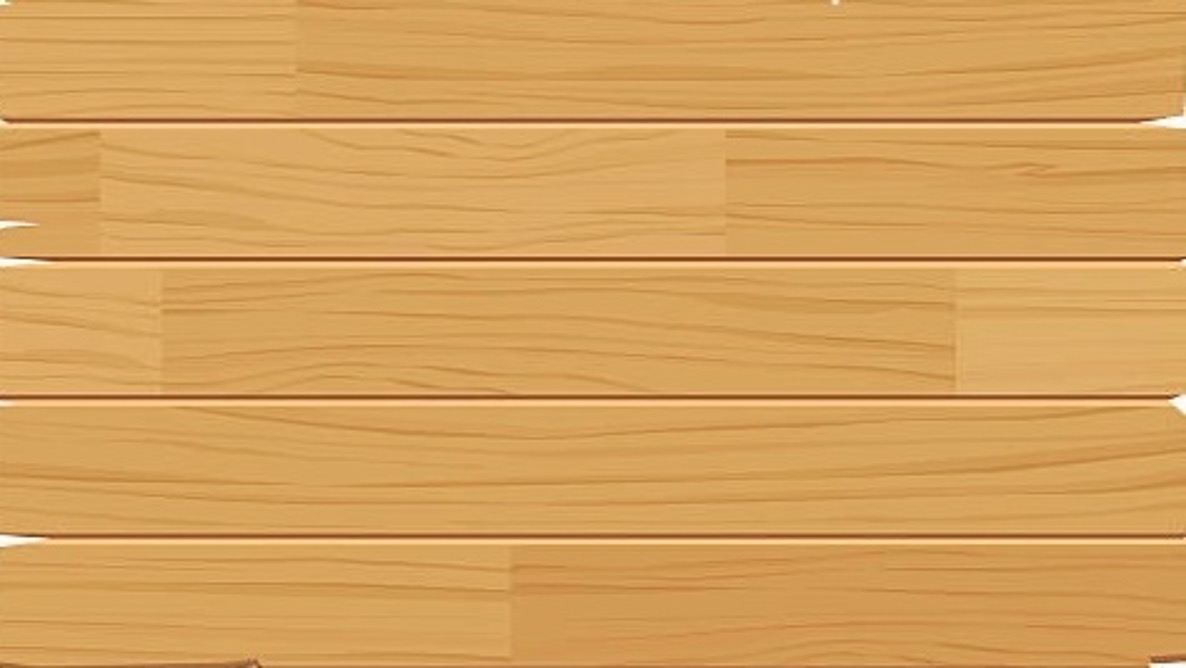 Il n’y aura que 32 équipes inscrites, premier.e.s arrivé.e.s, premier.e.s inscrit.e.s

Chaque section devra fournir un arbitre (info sur place) 

Discussion avec l’arbitre  Disqualification

Arrivée en retard  Disqualification 

Équipes non-complètes Disqualification
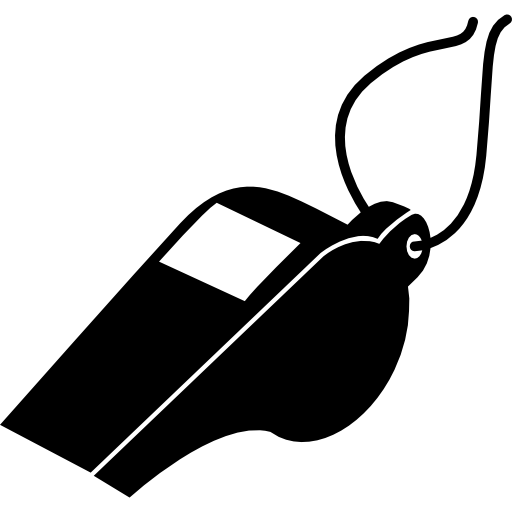 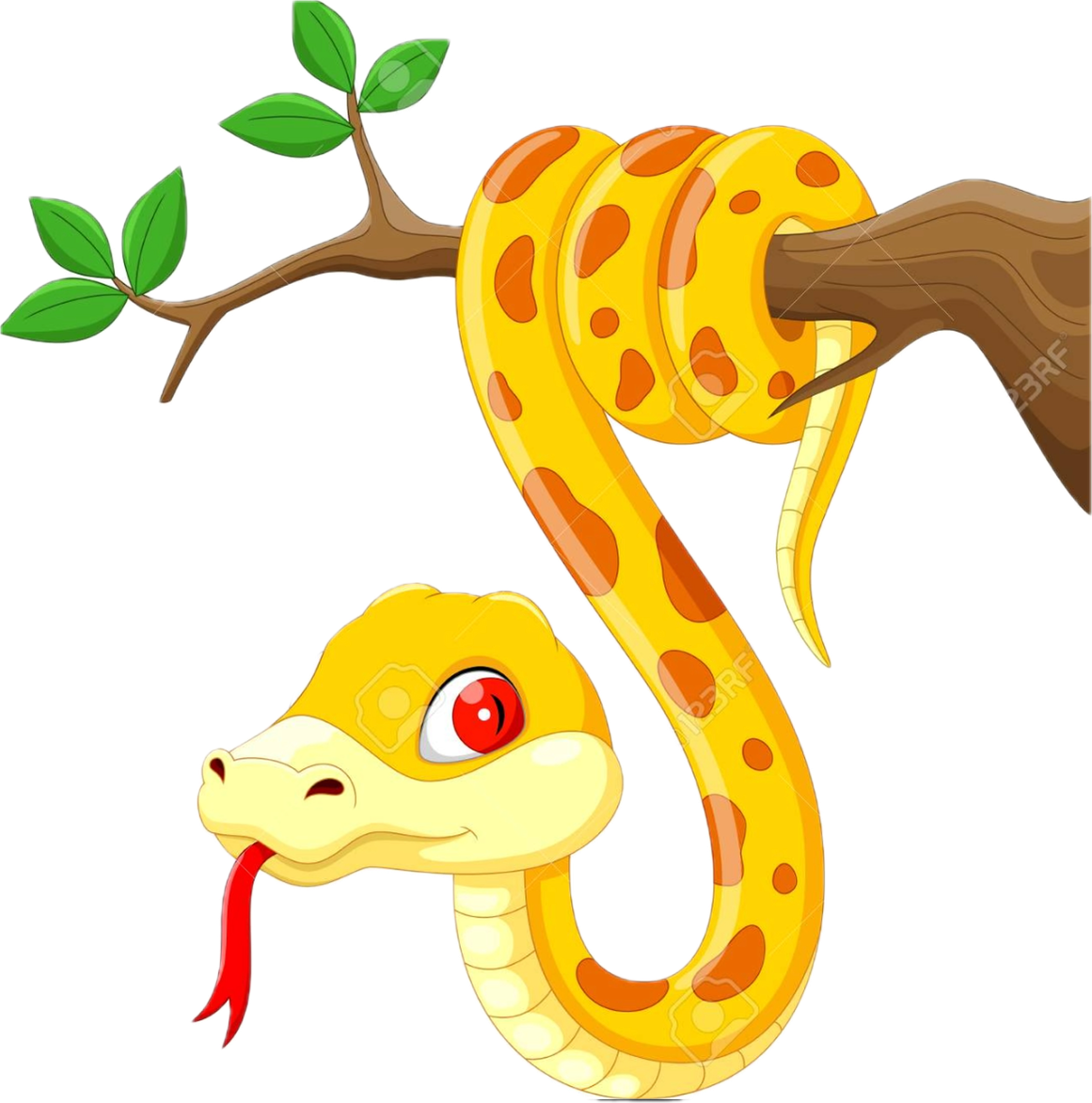 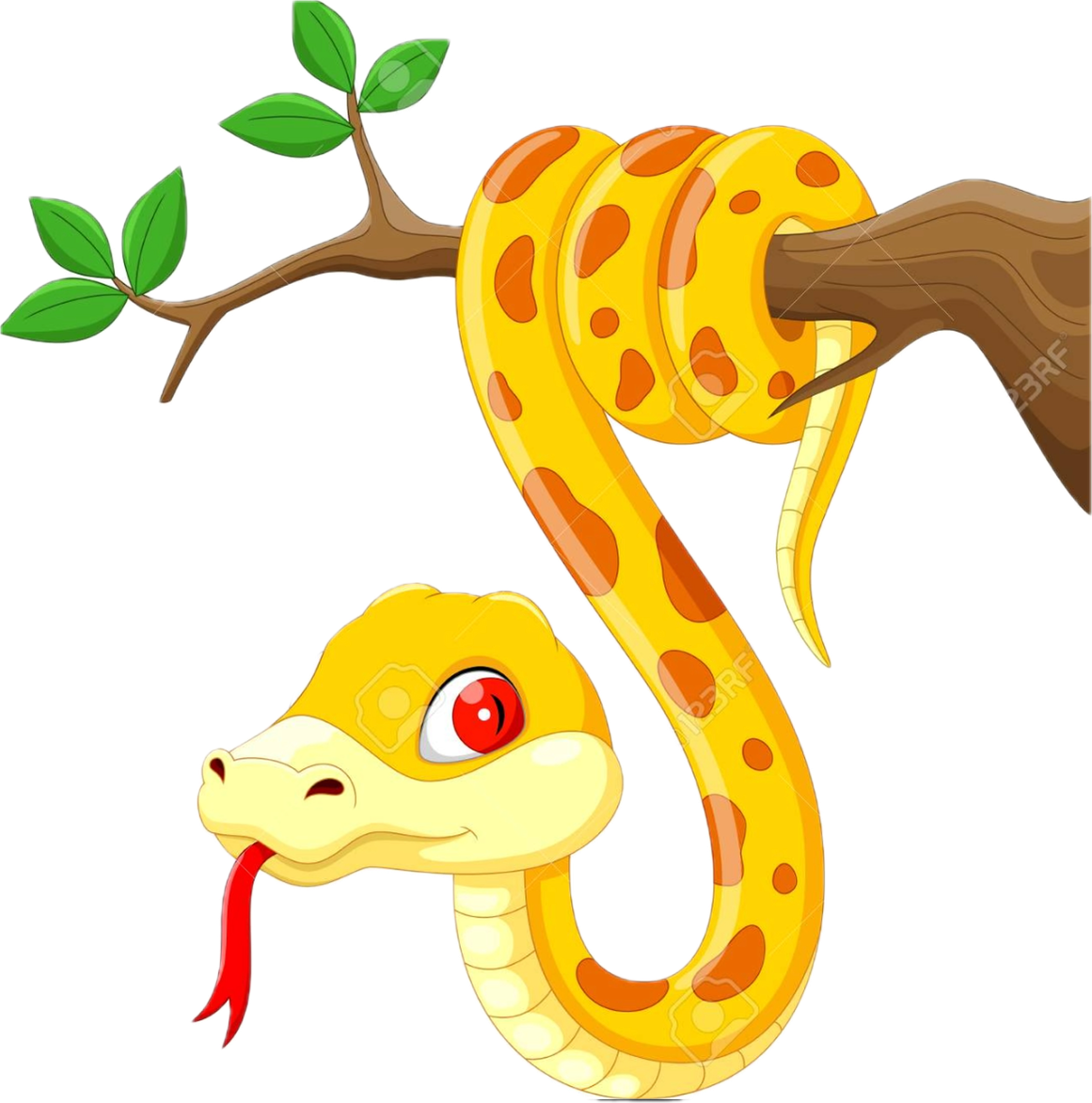 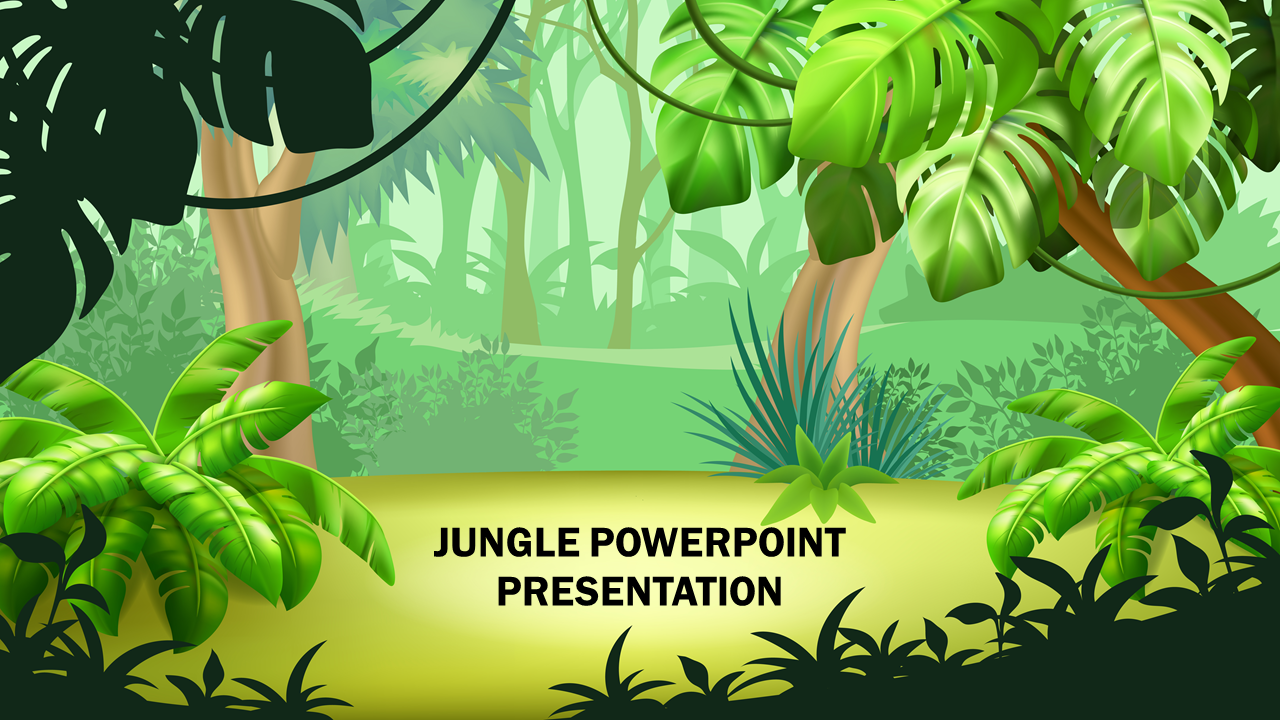 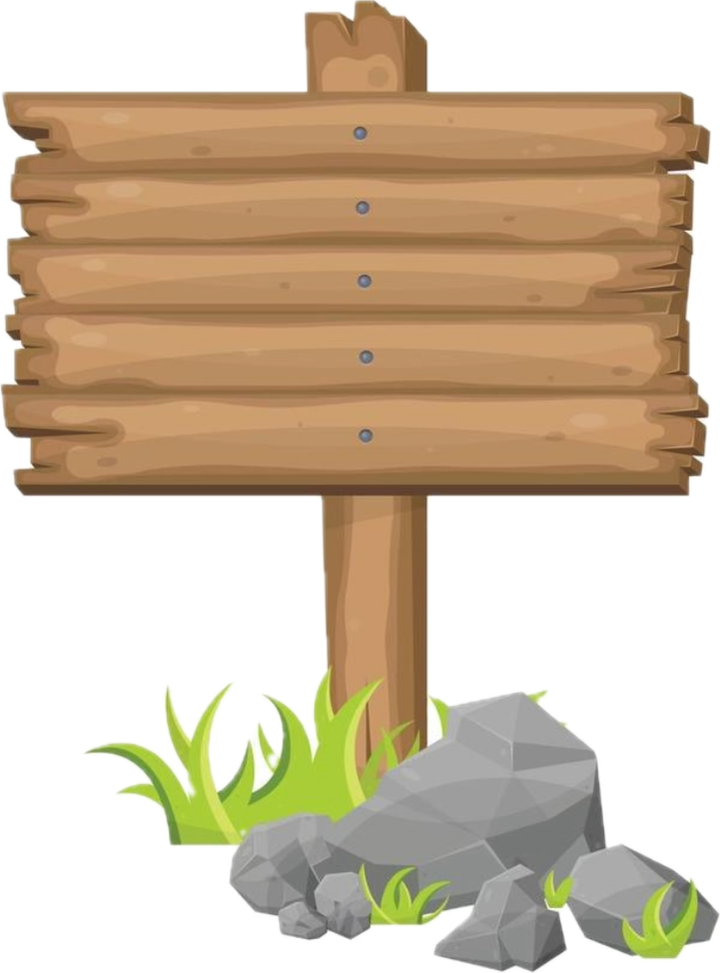 APRES LA COURSE
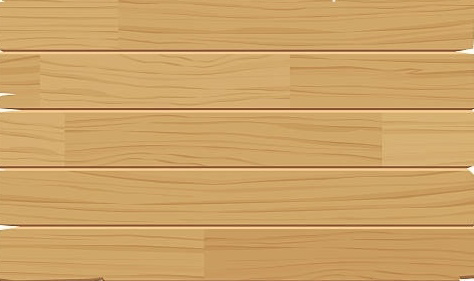 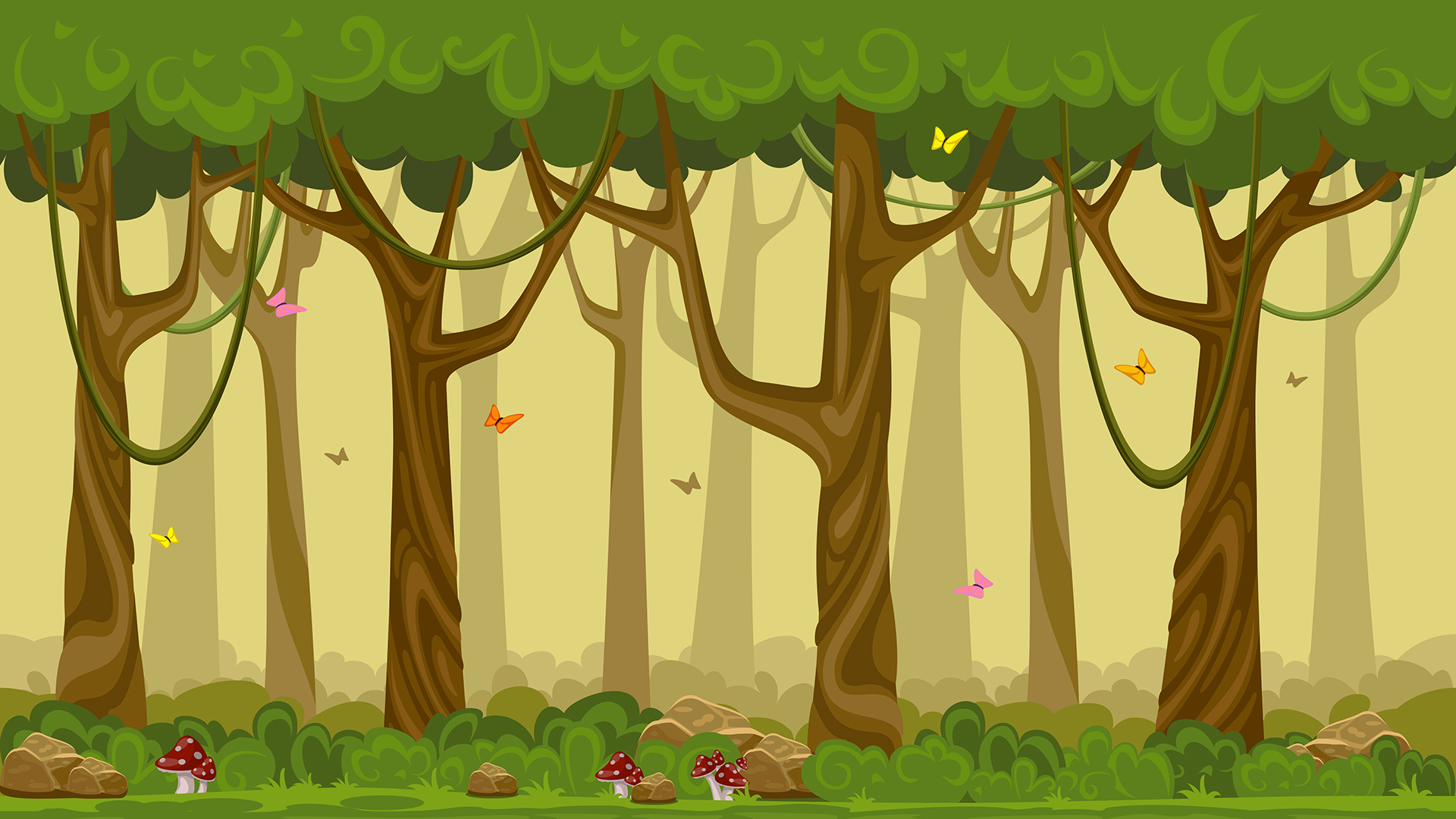 RASSEMBLEMENT
NETTOYAGE EMPLACEMENT
Jusqu’à 30 mètres autour de son emplacement.
VÉRIFICATION DES TENTES
Ne rien démonter tant que les contrôleurs ne sont pas passés.
RETOUR TENTES AUX DÉPÔTS
Signature du document avec preuve de retour.
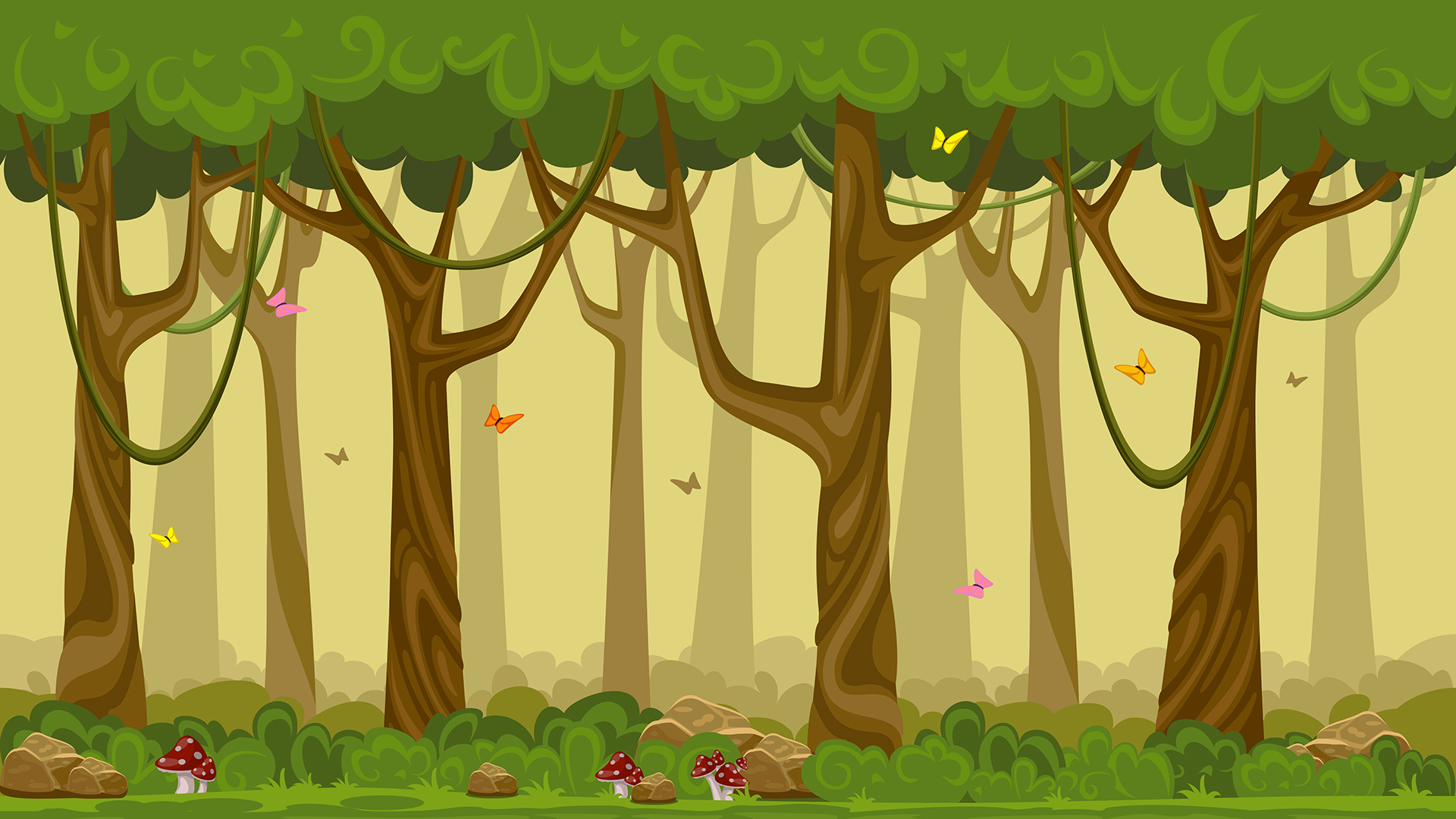 AUTORISATION DE QUITTER LE BOIS
CONTRÔLE PROPRETÉ
Recevoir document attestant de la propreté du stand
RETOUR PUCES ET PLAQUES
Au stand info haut muni de la preuve propreté du stand
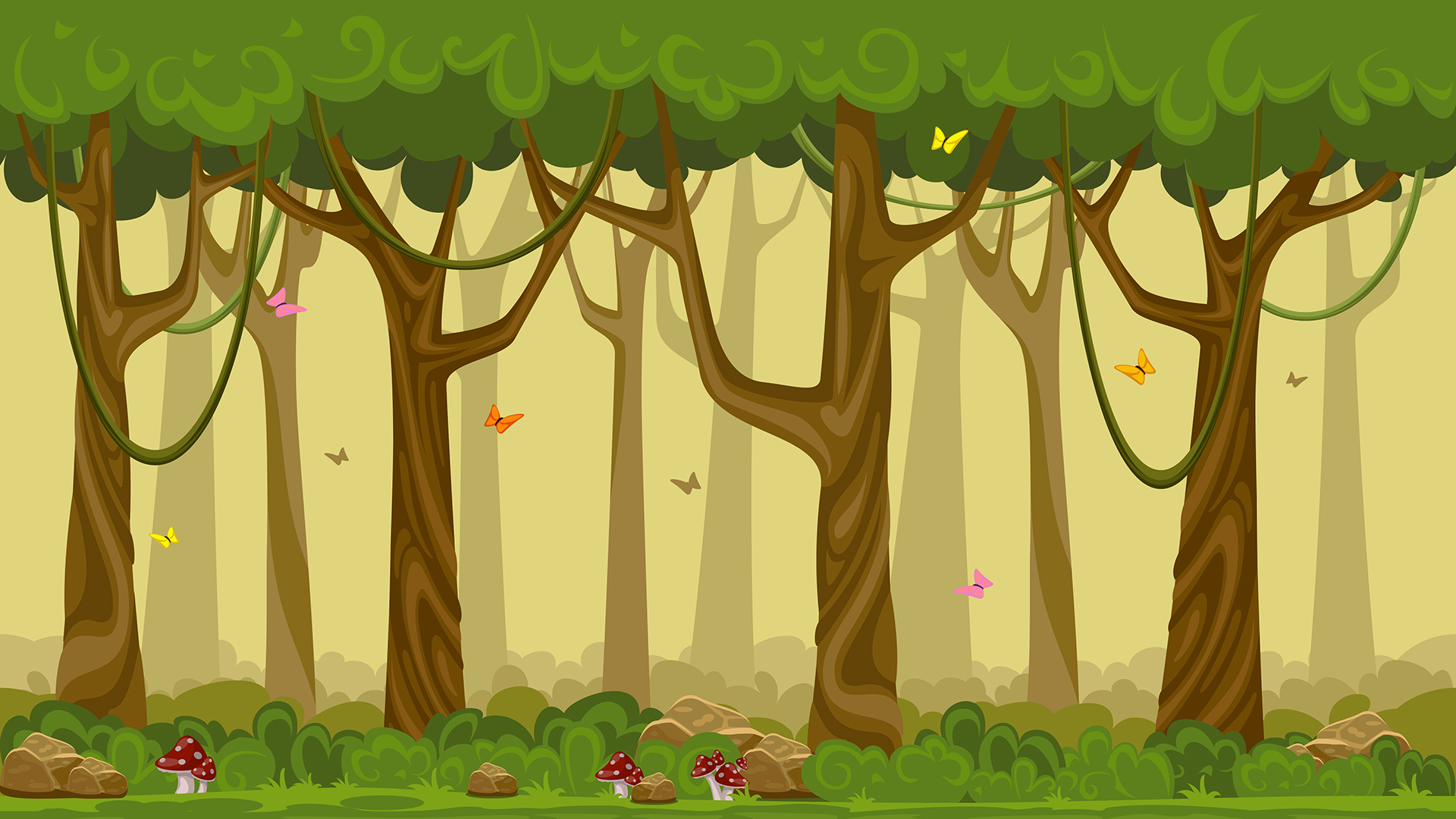 OPERATION THERMOS
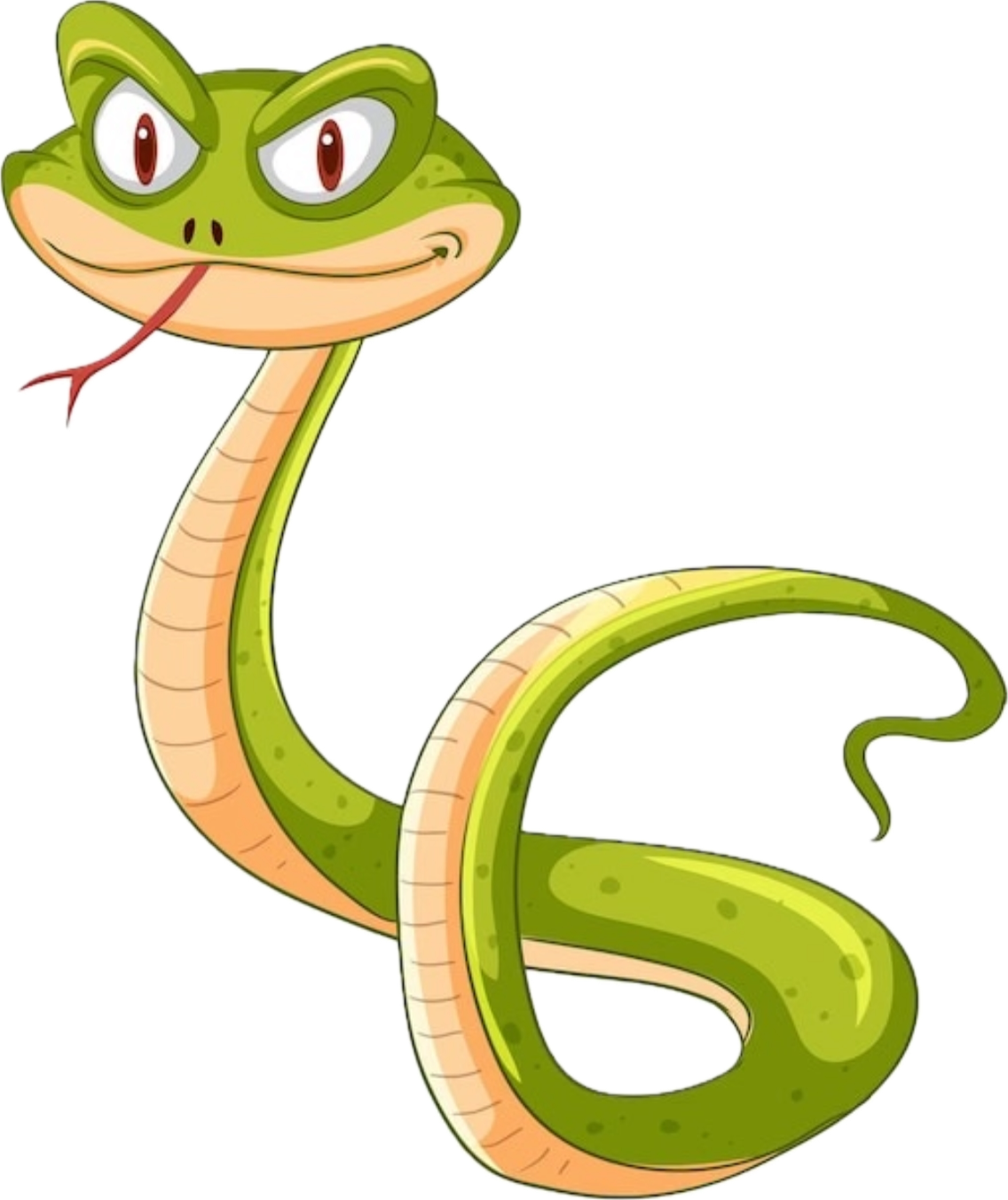 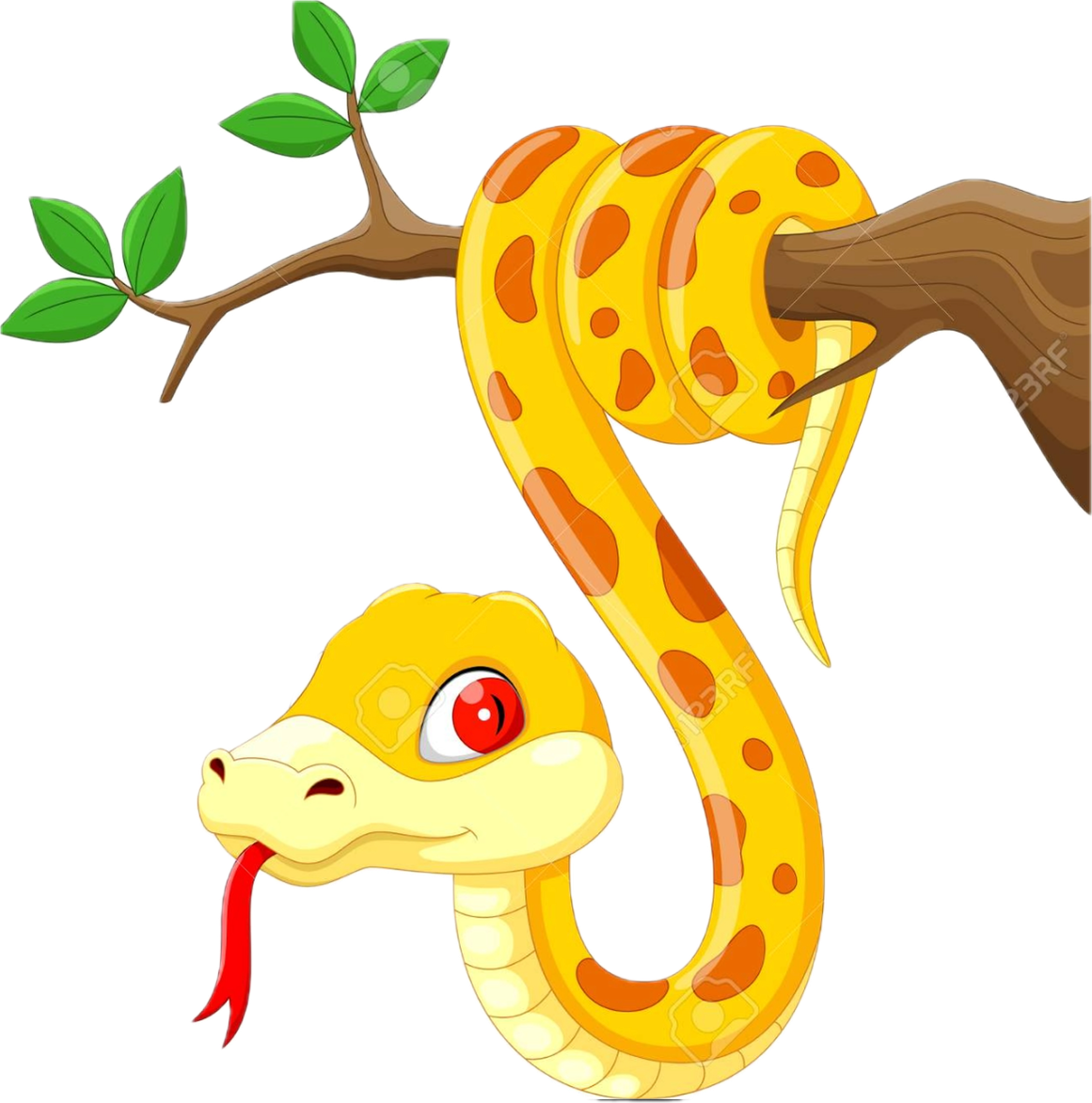 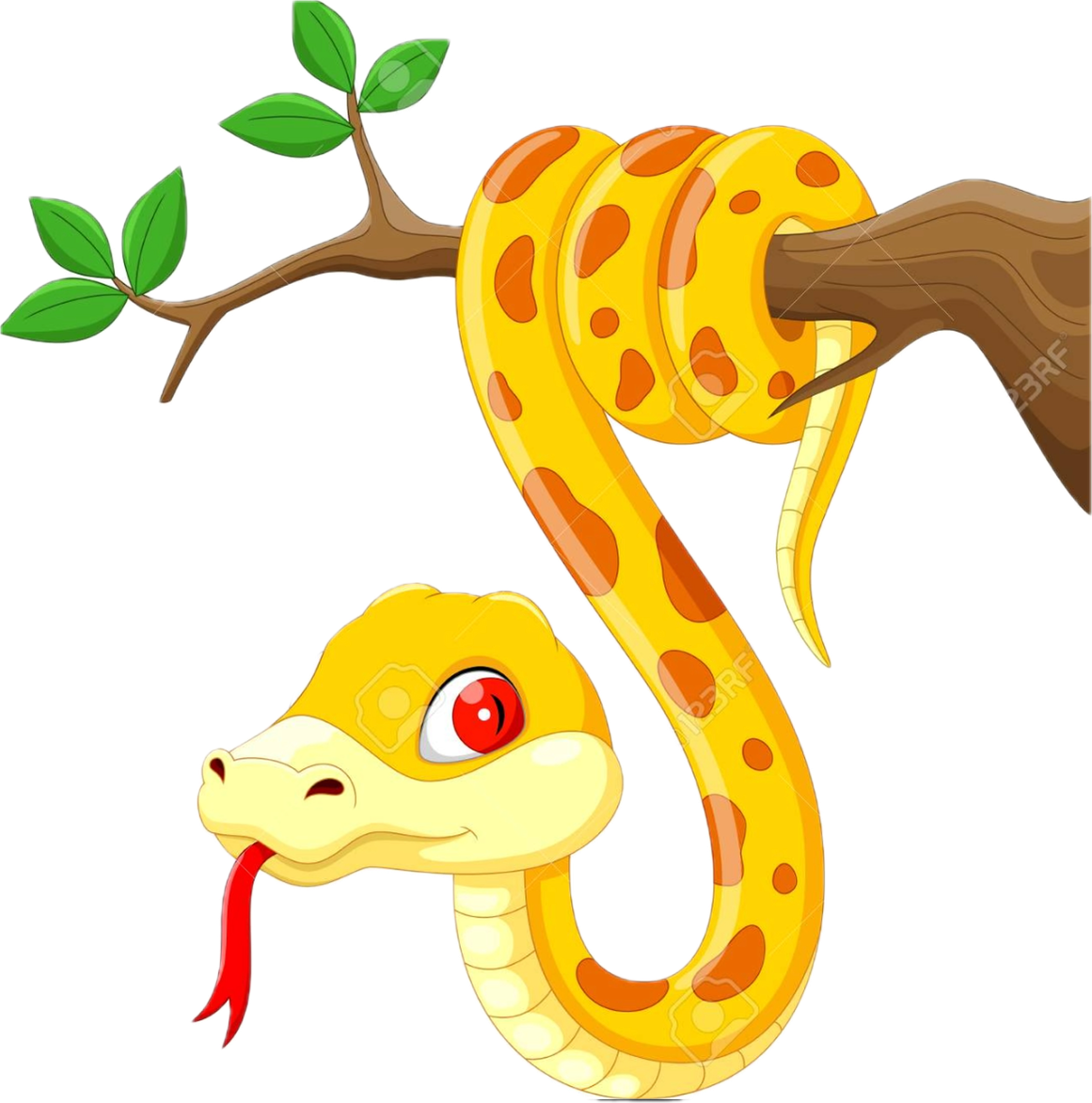 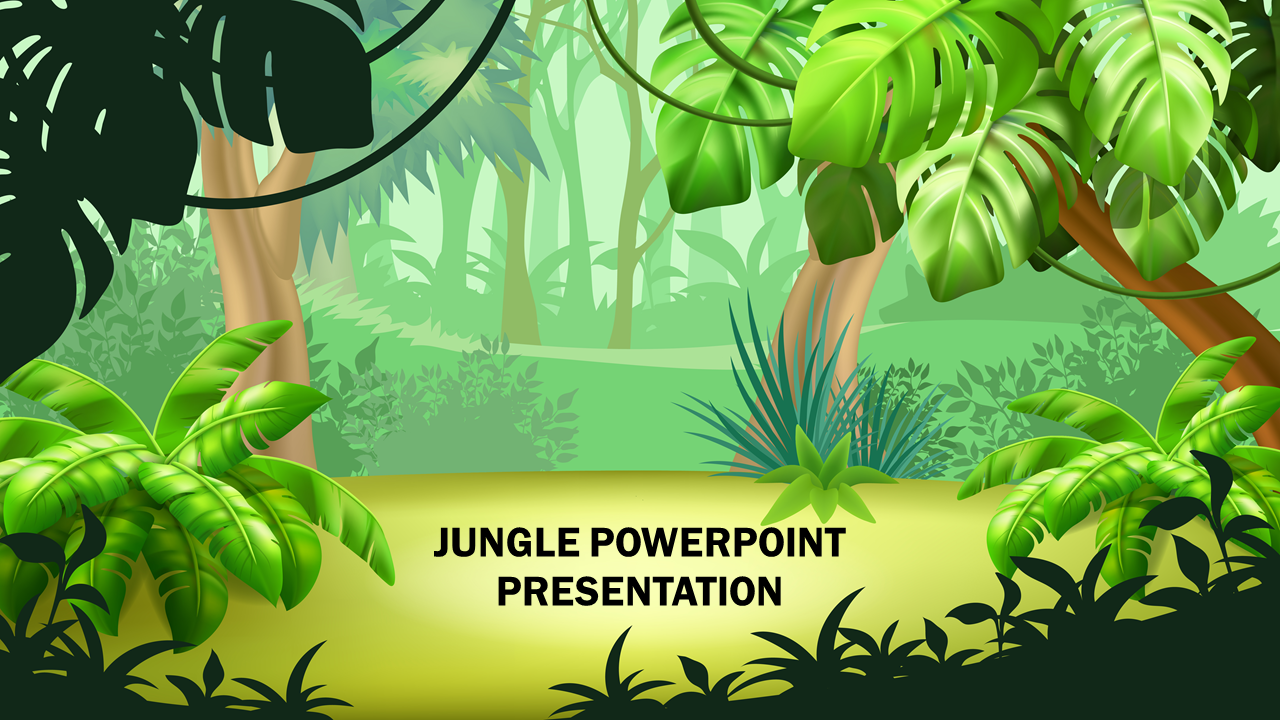 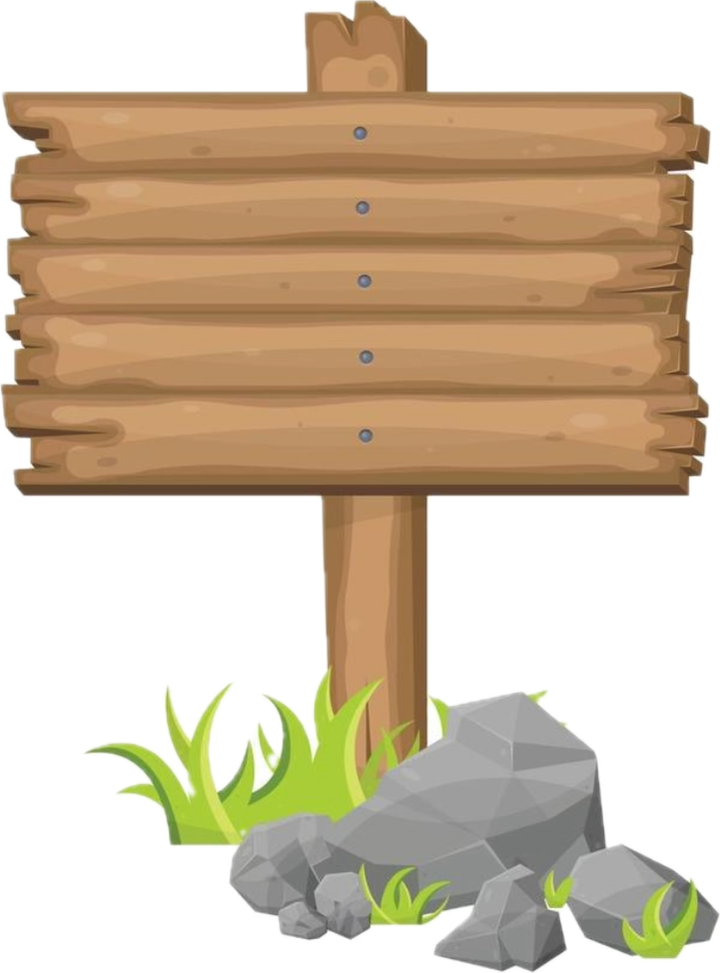 PREPARER LA COURSE
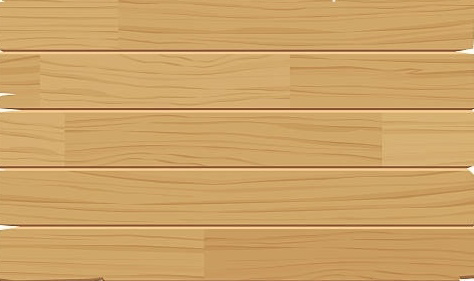 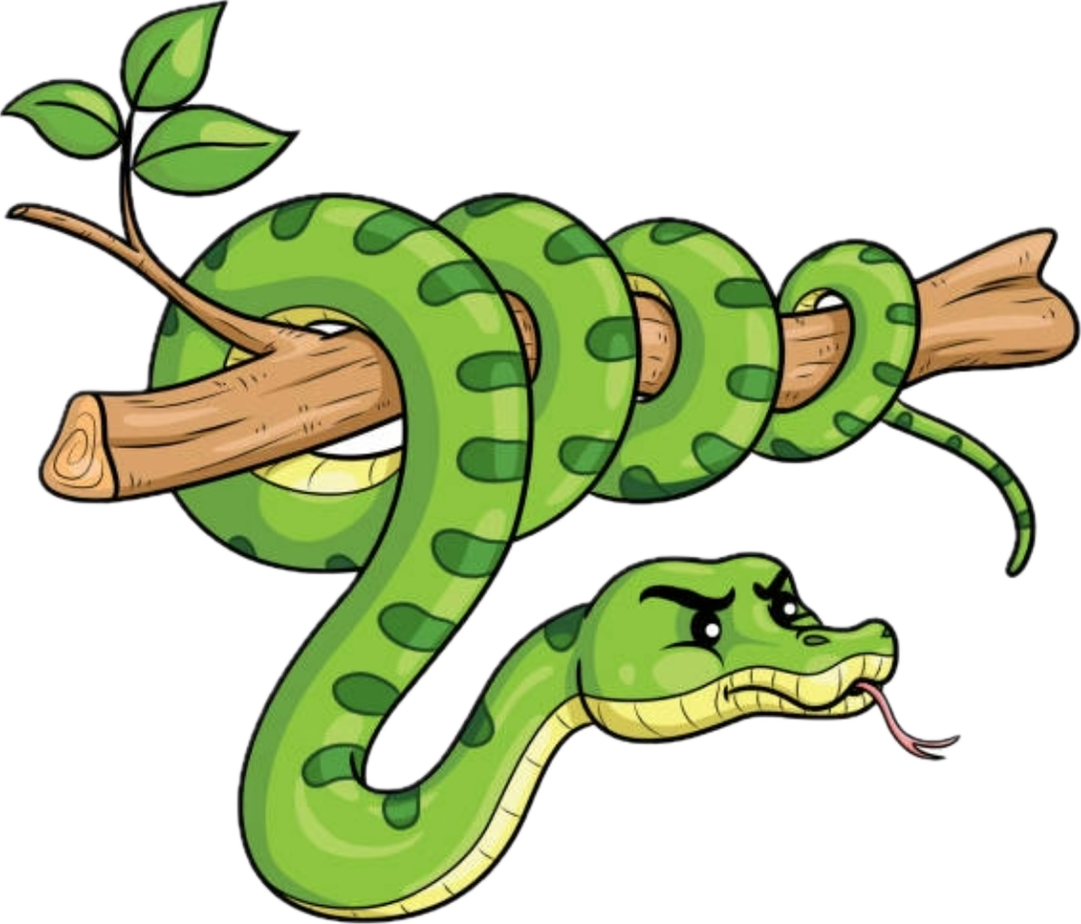 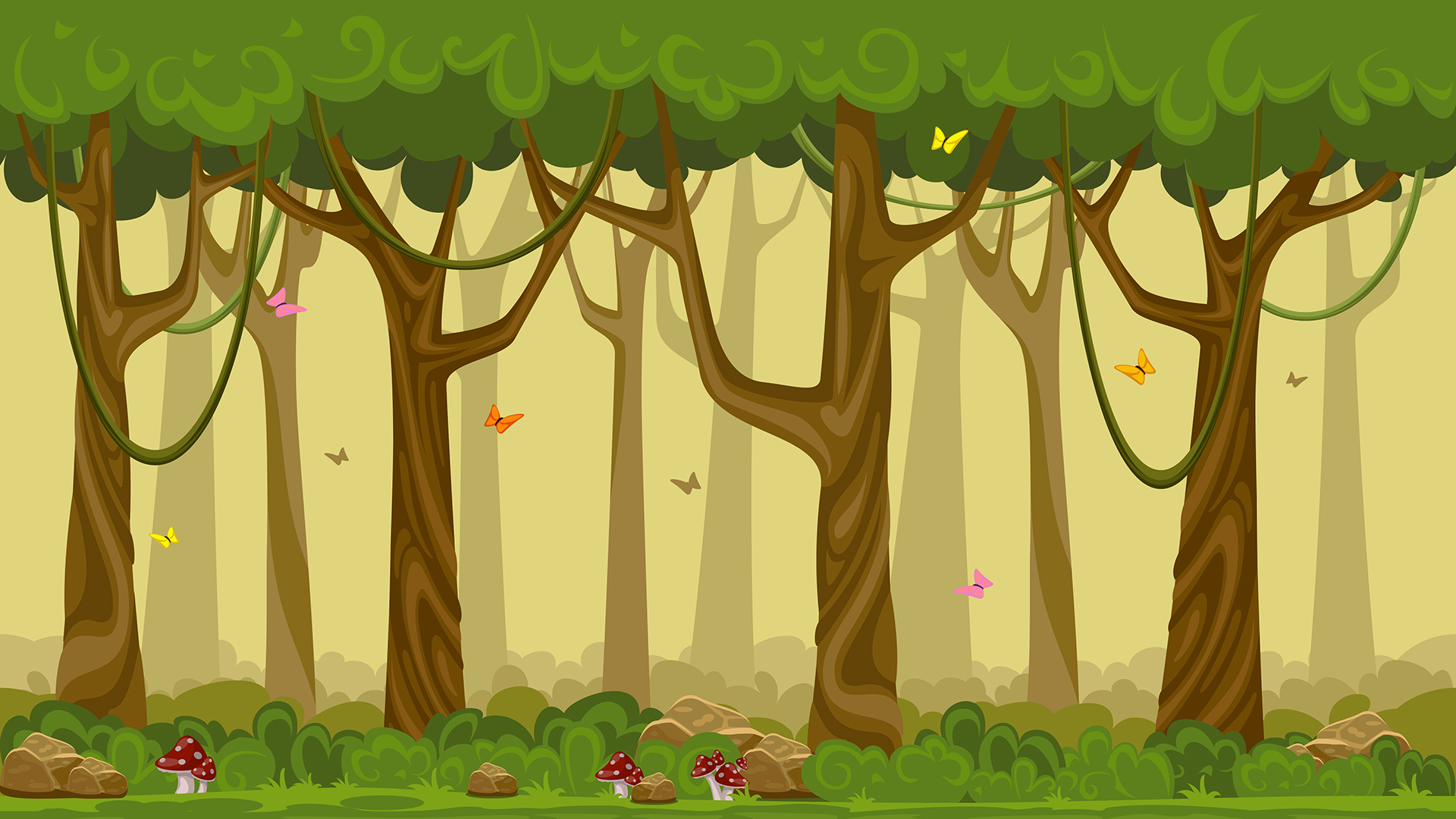 A PREVOIR : 
Extincteur BENOR 6kg à jour & une couverture anti-feu
Panneau de 40x60cm avec NOM de la section + N° vélo + N° Stand
Listing à jour des animés plastifié
GSM des chef.fe.s chargés en permanence
Si forfait élec demandé : rallonge électrique de 50 mètres. 
Bidouille, verres, assiettes, couverts...
Sacs poubelle en suffisance
Papier toilette
Bâches / tapis de sol
Pharmacie 
S’informer par rapport à la météo et prévoir des habits en conséquence.
Repas et petits déjeuners  nous ne prévoyons pas de petits déjeuners pour vous
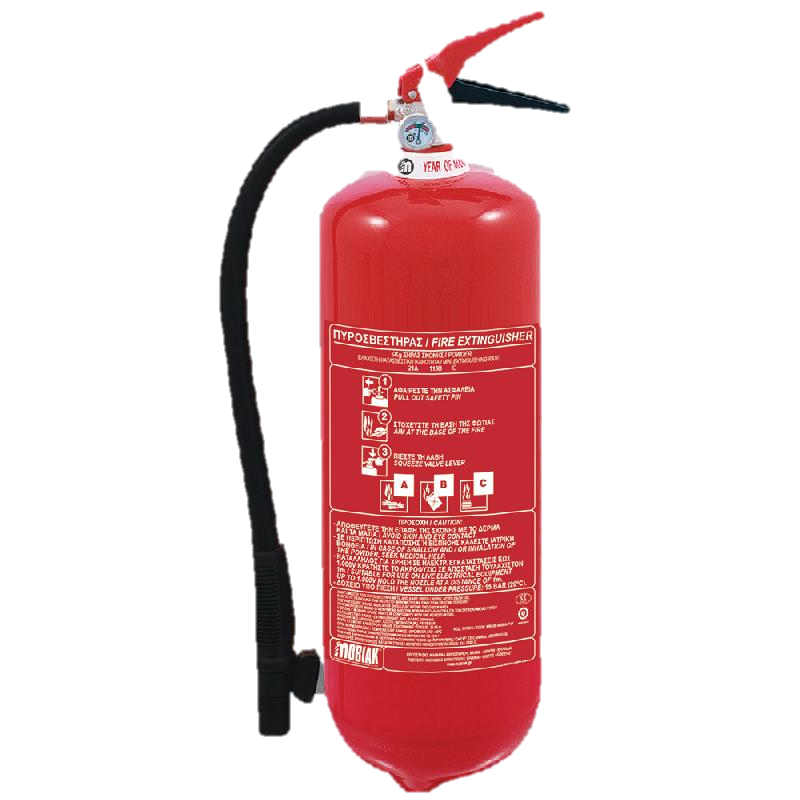 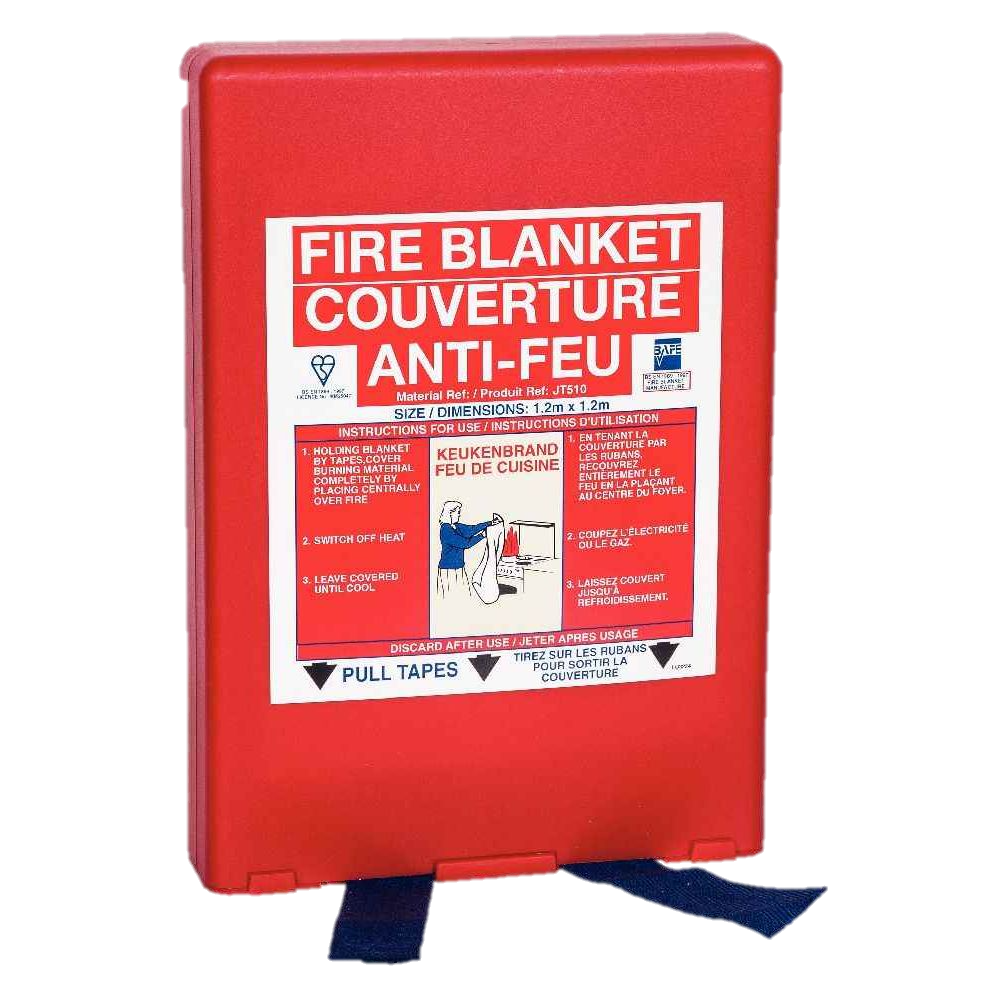 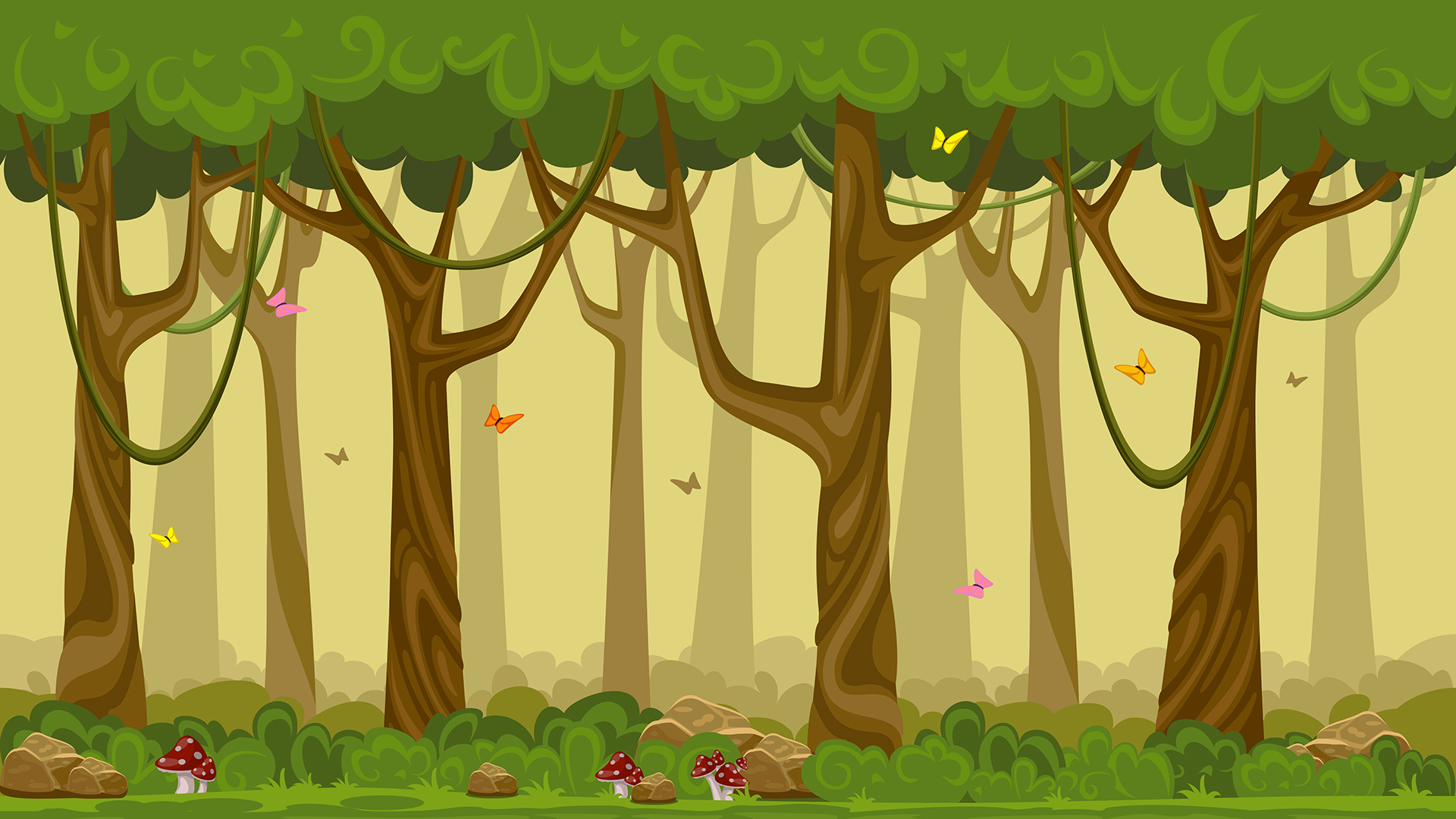 A OUBLIER :
Sponsoring et Publicités
Groupe électrogène
Sonorisation personnelle
Substances illicites
Instruments à percussion
Brasero / gaufrettes / champignons
Chauffage fonctionnant au mazout
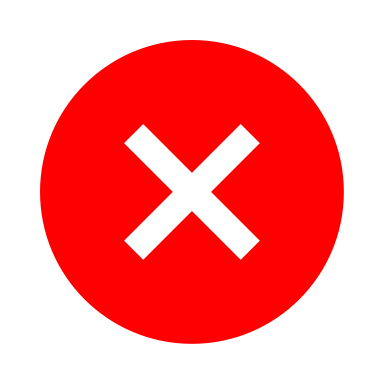 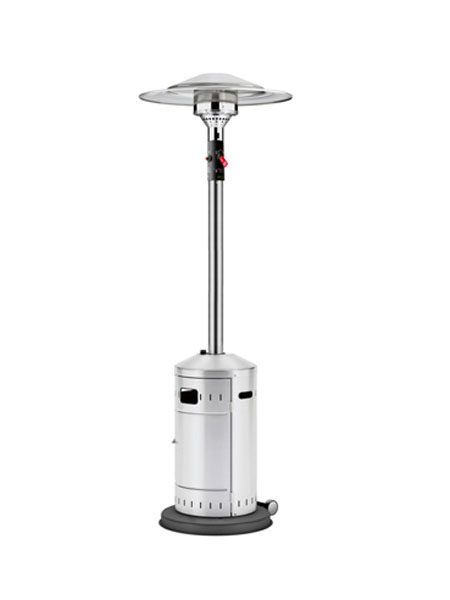 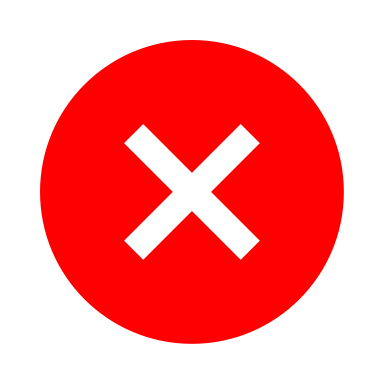 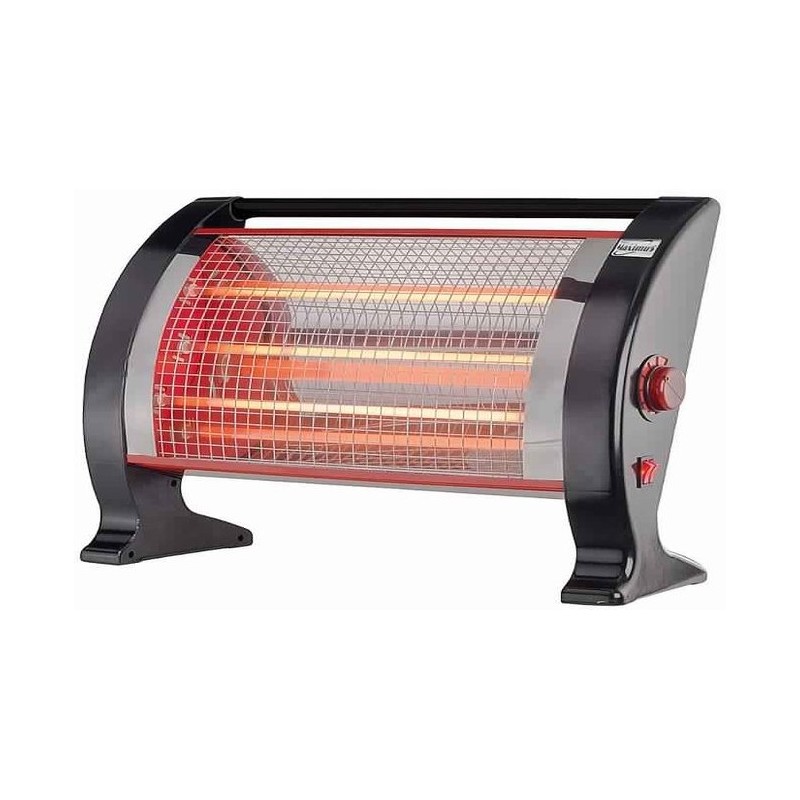 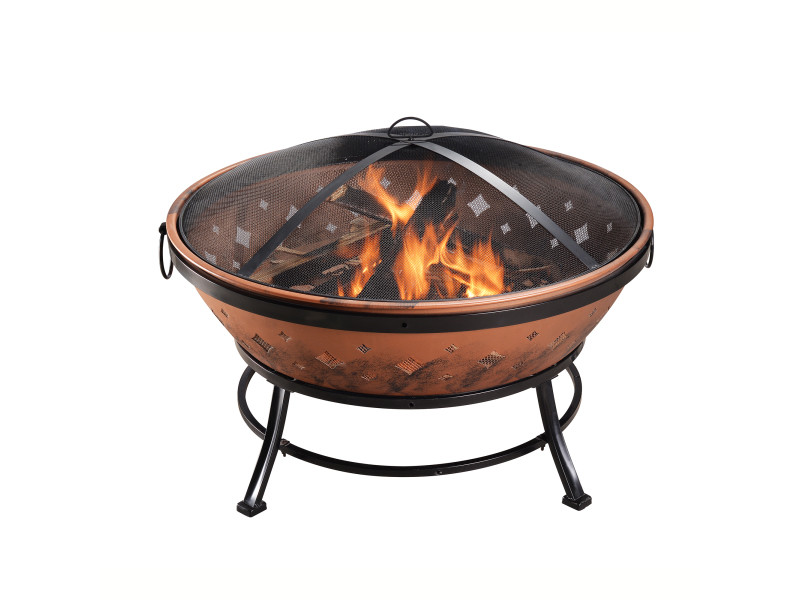 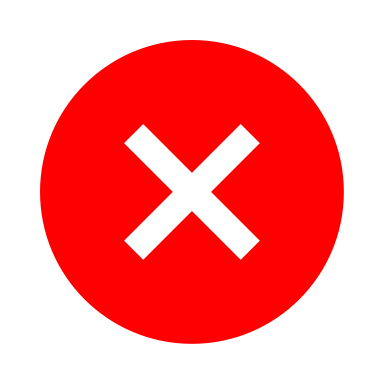 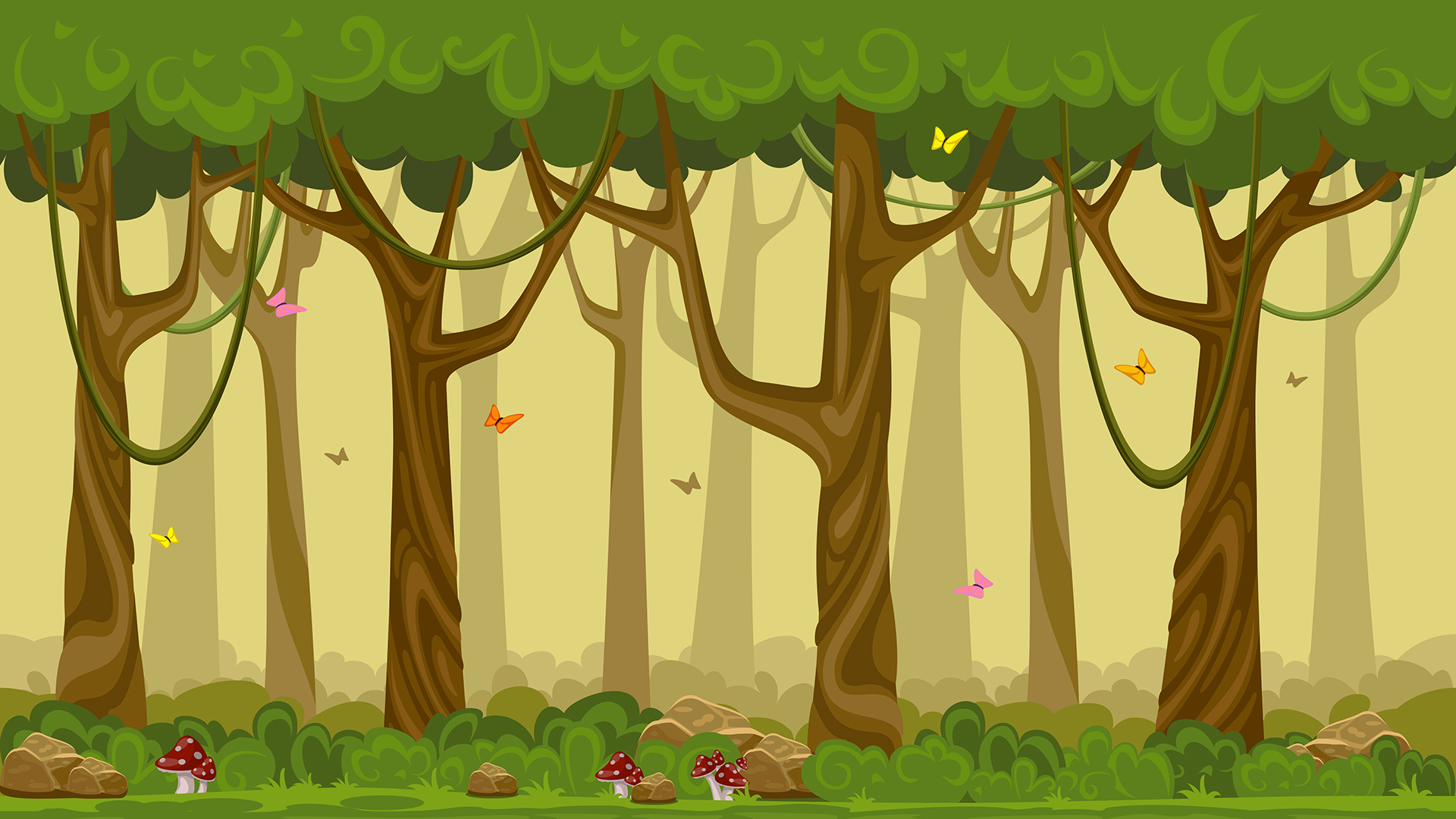 RAPPELS POINTS CLES :

CHANGEMENT D’HEURE
Retrait de tours pour infractions répétées
Arrêt du vélo si passage par la mauvaise bande à la chicane 
Panneau de section à mettre en hauteur sur la tente (PAS sur la barrière)
3 zones de camping facultatives mais conseillées
Stands folklos tous à droite
Restez attentifs, soyez vigilants !
Nous sommes bénévoles  ne râlez pas sur nous !
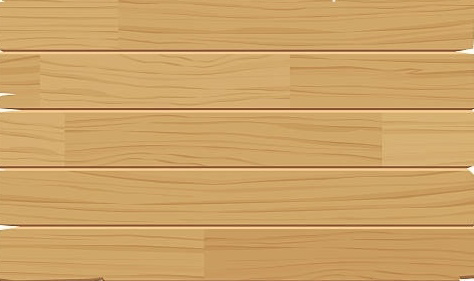 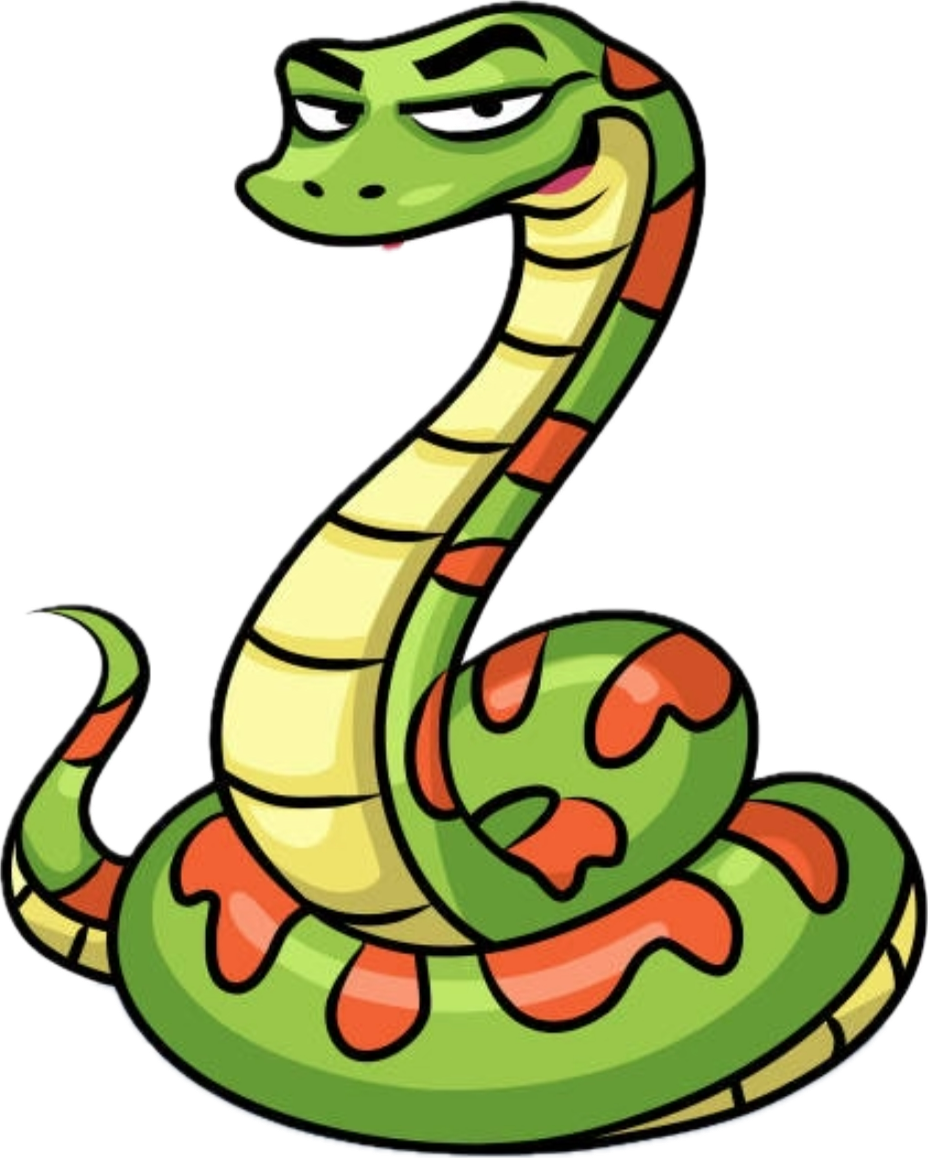 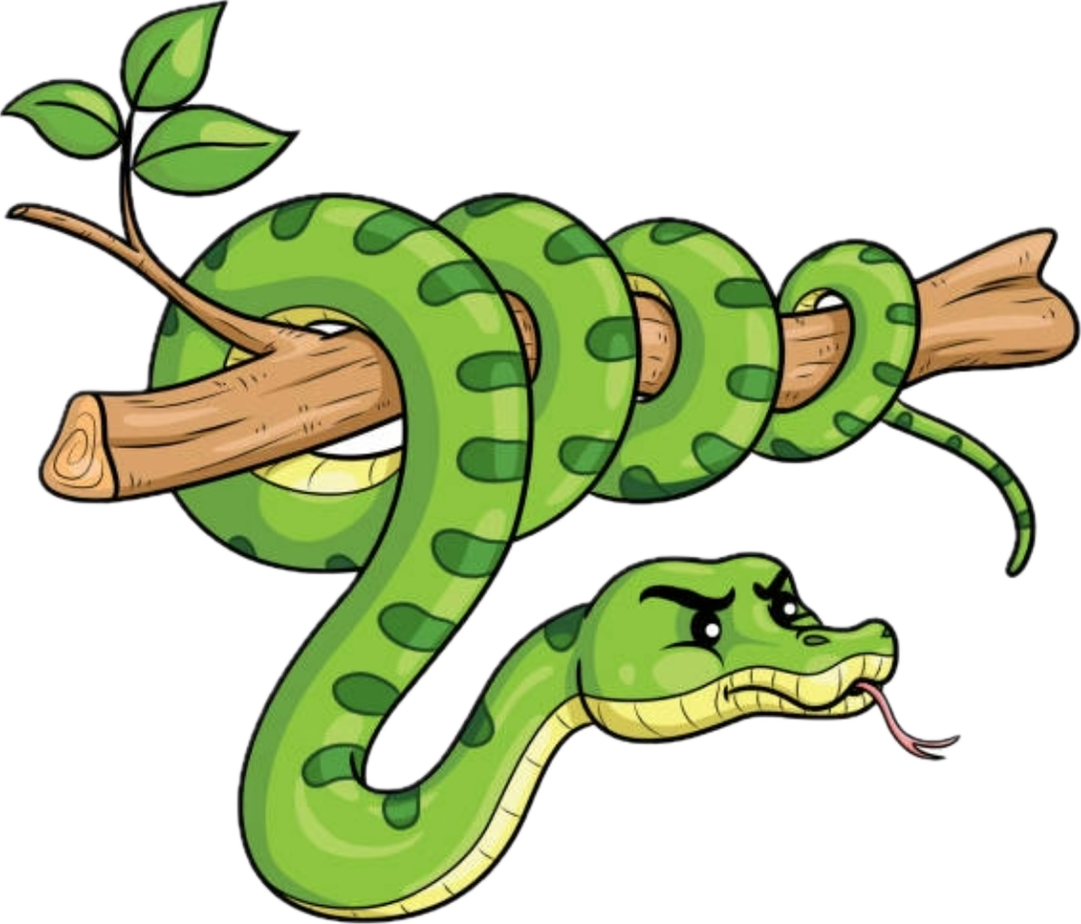 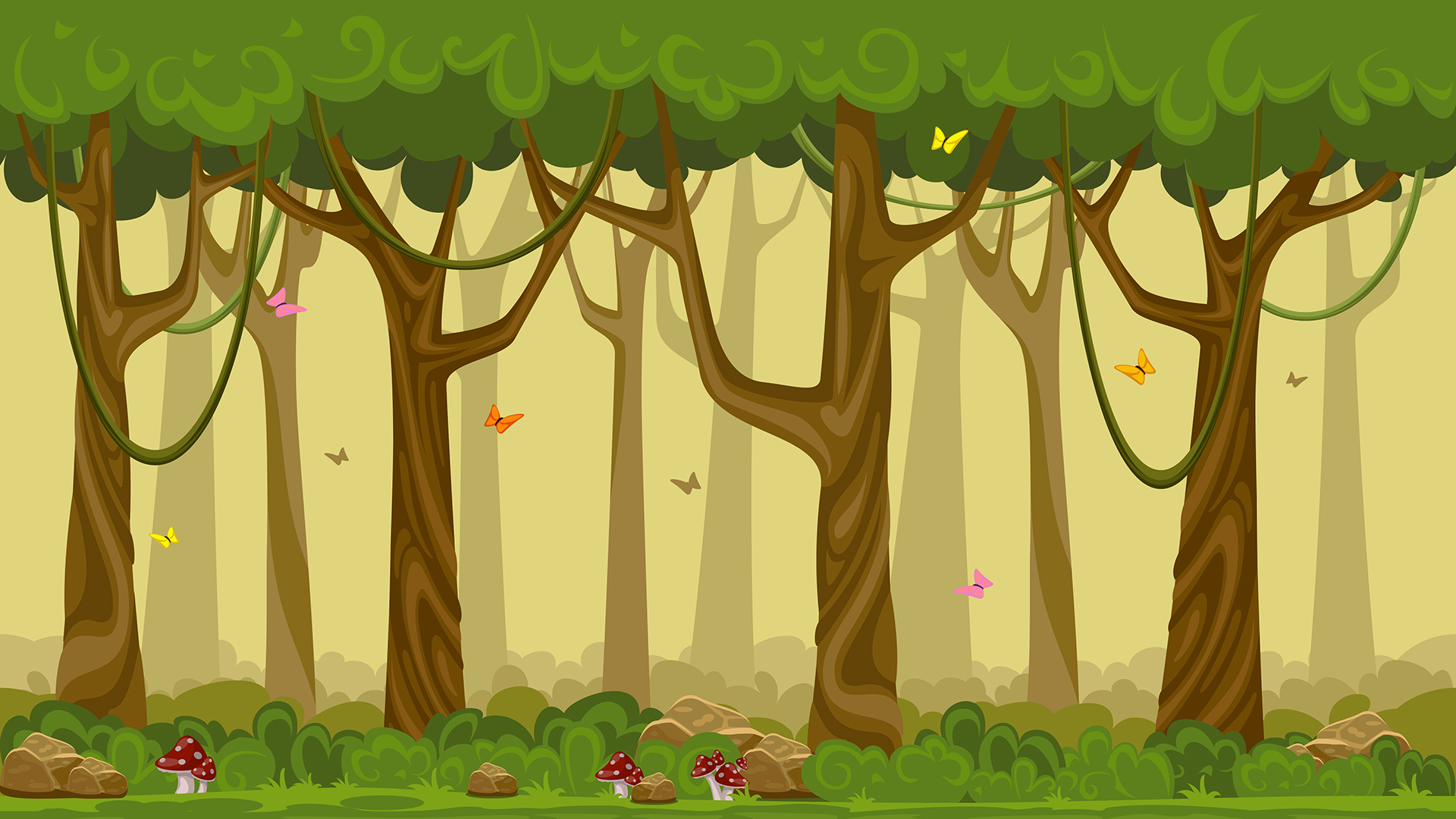 DANS L’ENVELOPPE :

TO DO List
Horaire général
Comment plier une tente SNJ ?
Résumé de votre inscription (emplacement, forfaits...)
Feuilles de tâches
Document contrôle pompier à remettre DIRECTEMENT après la réunion
1 laisser-passer unique qui vaut pour samedi ET dimanche
Plaque vélo
Attestation de vente à afficher sur les stands vente.
Le stand info auquel vous êtes reliés. 
  	Un problème avec votre inscription ou votre enveloppe? Contactez LOU !
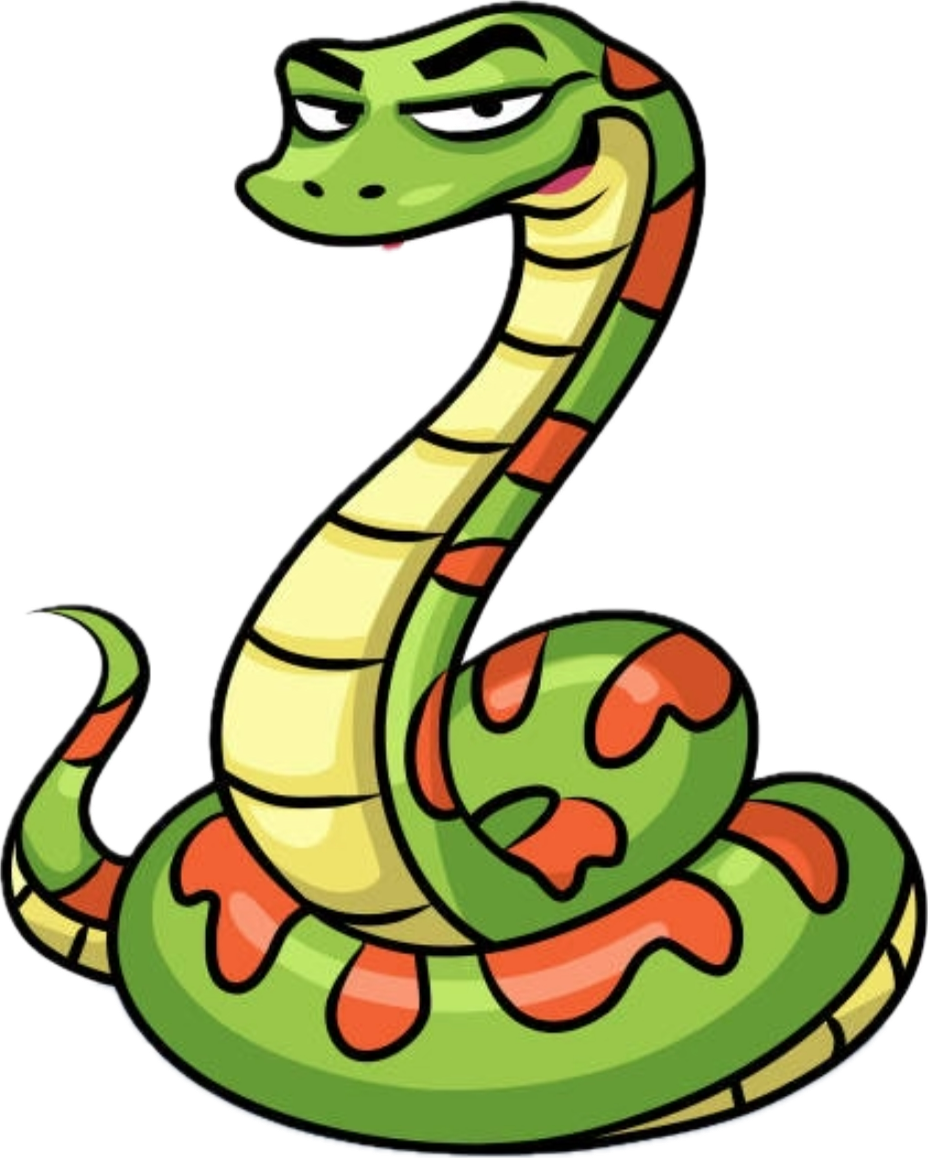 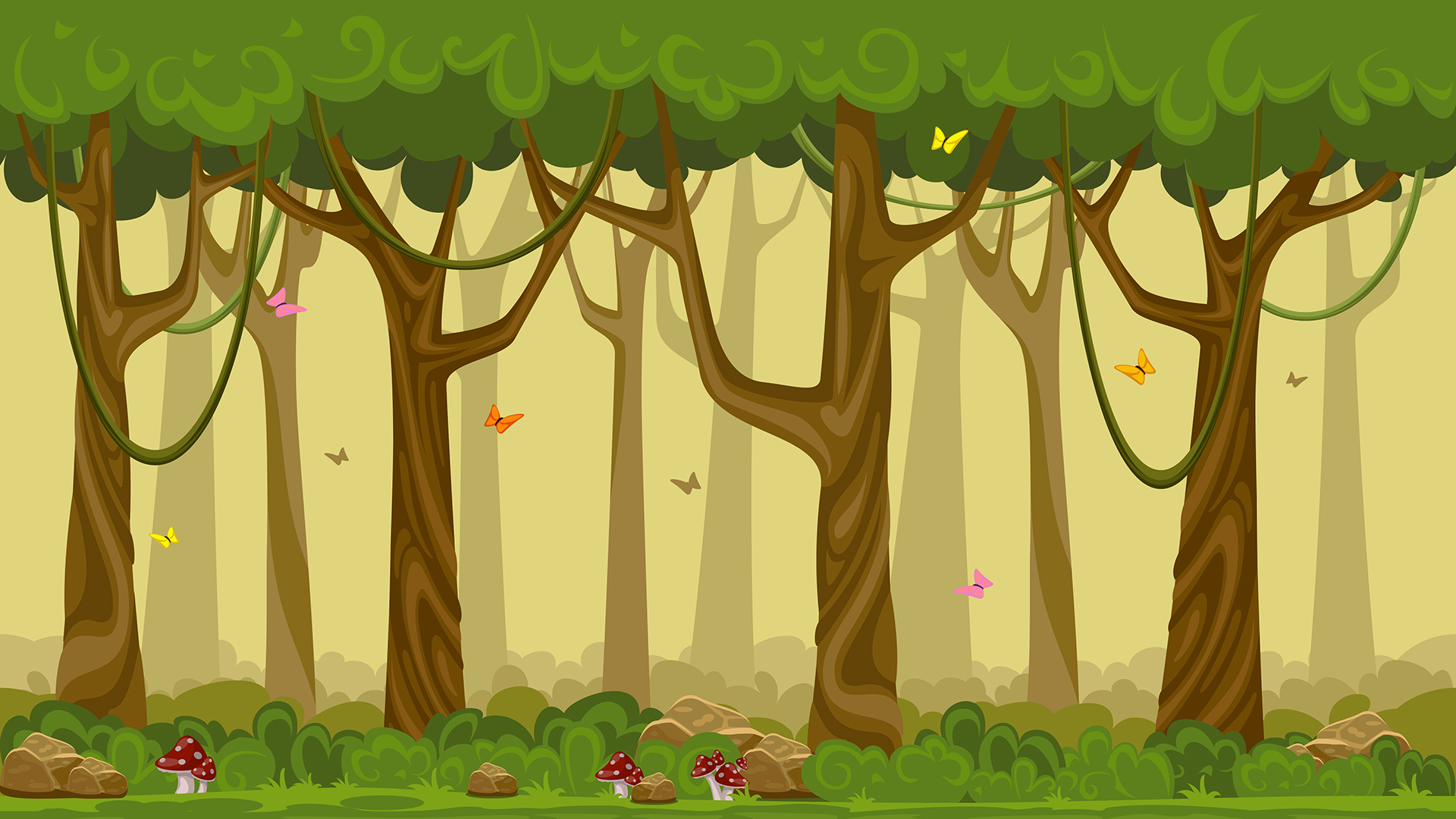 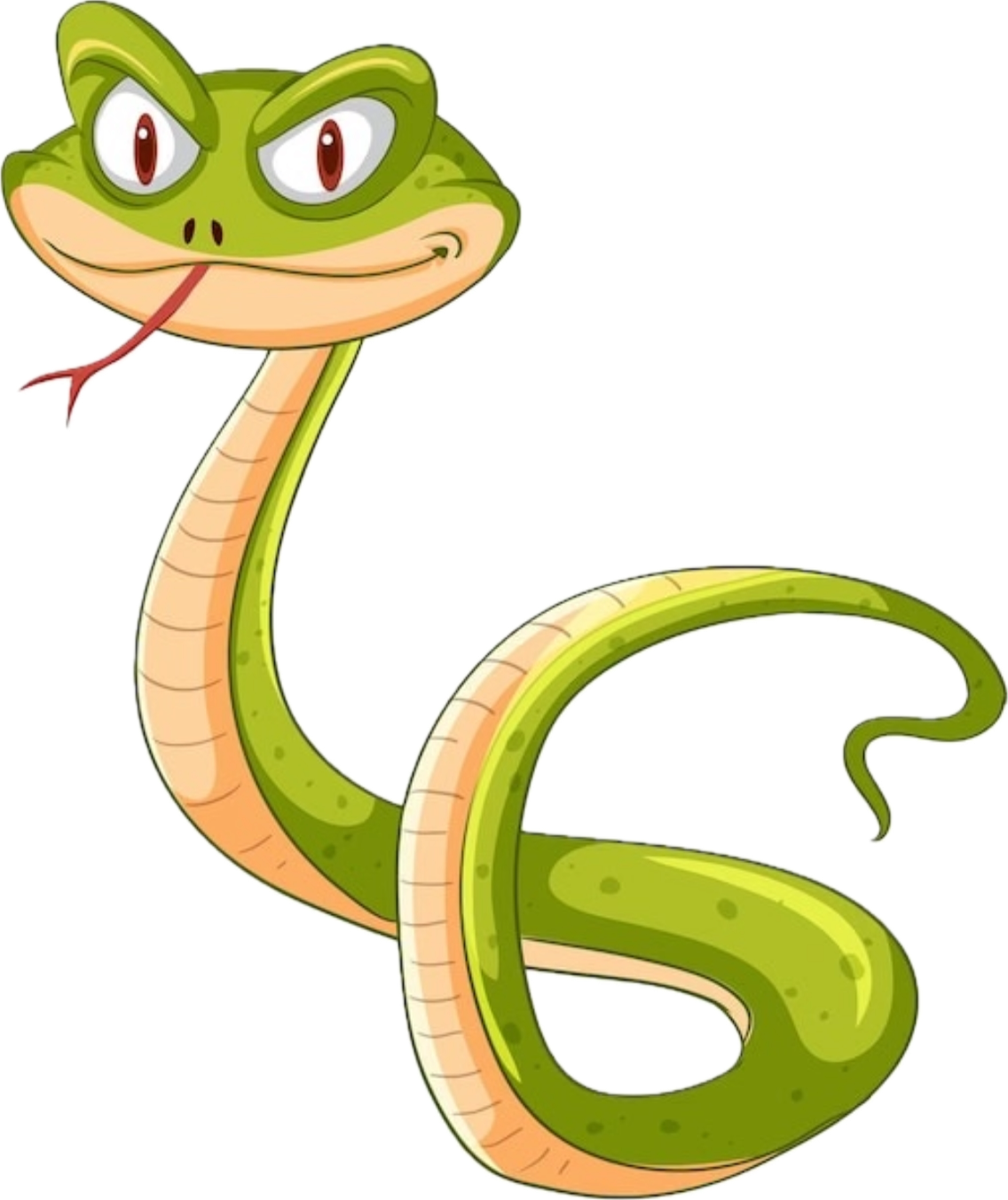 ILS NOUS AIDENT !
SPONSORS
lé
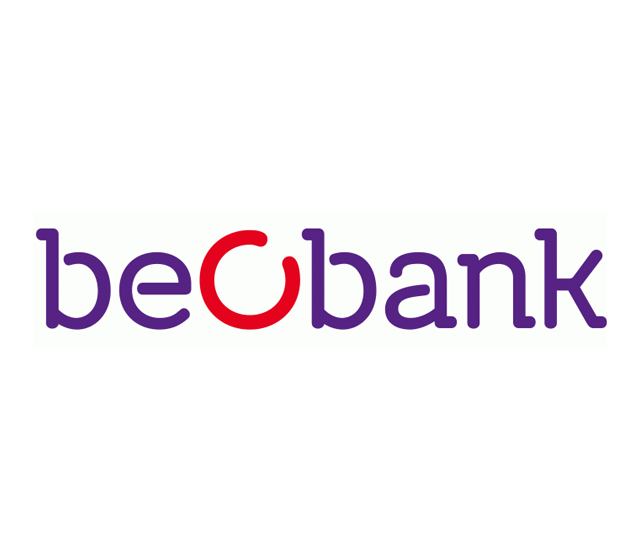 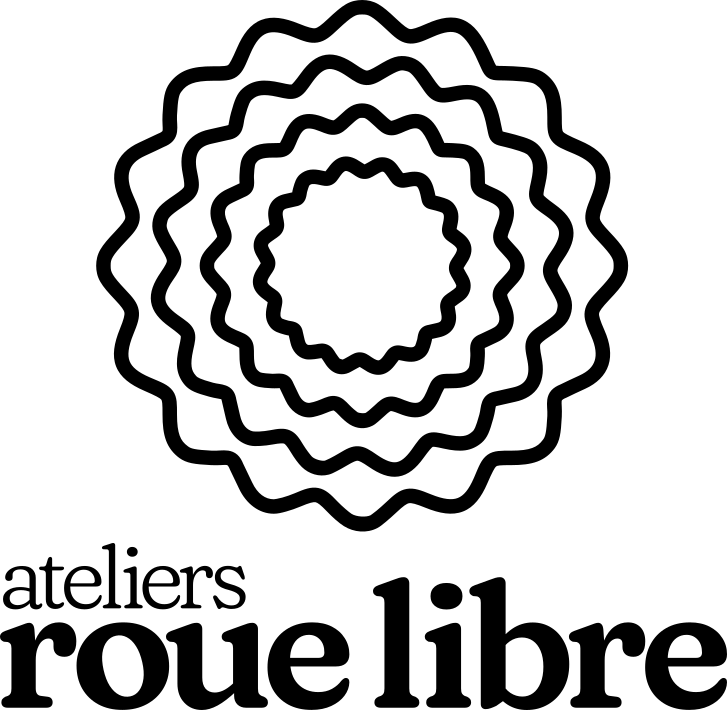 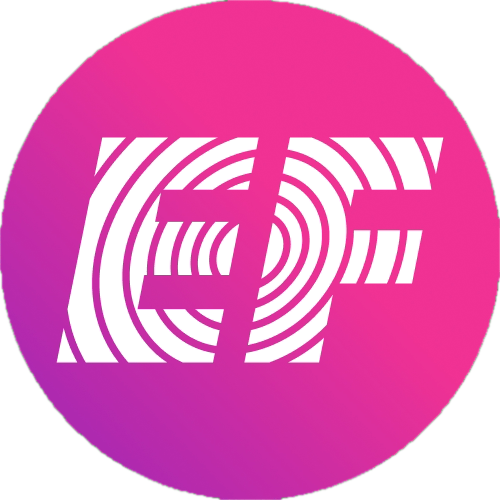 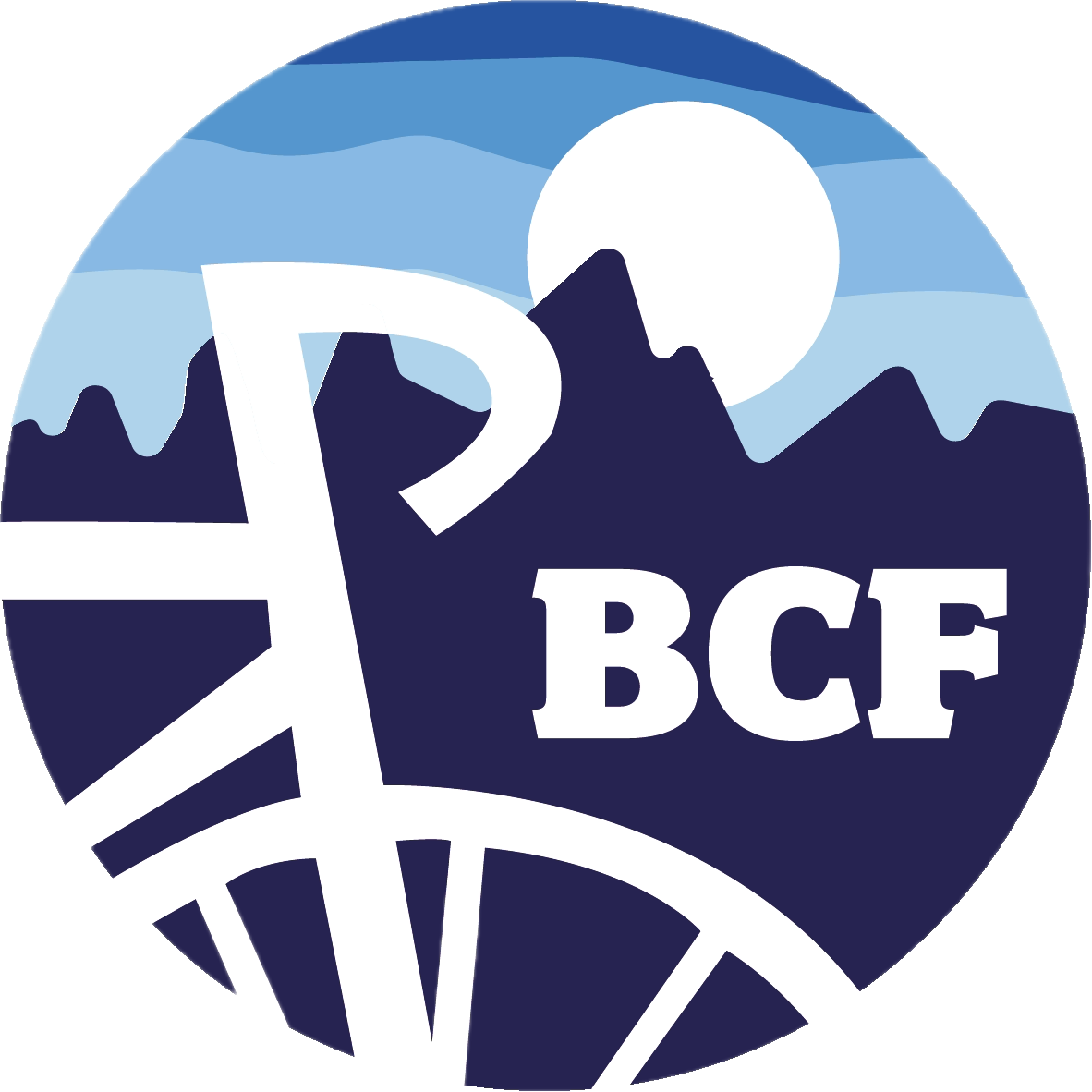 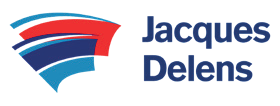 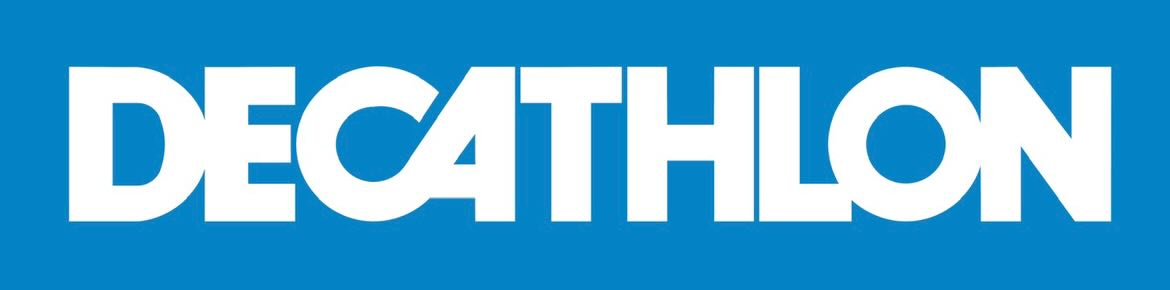 …
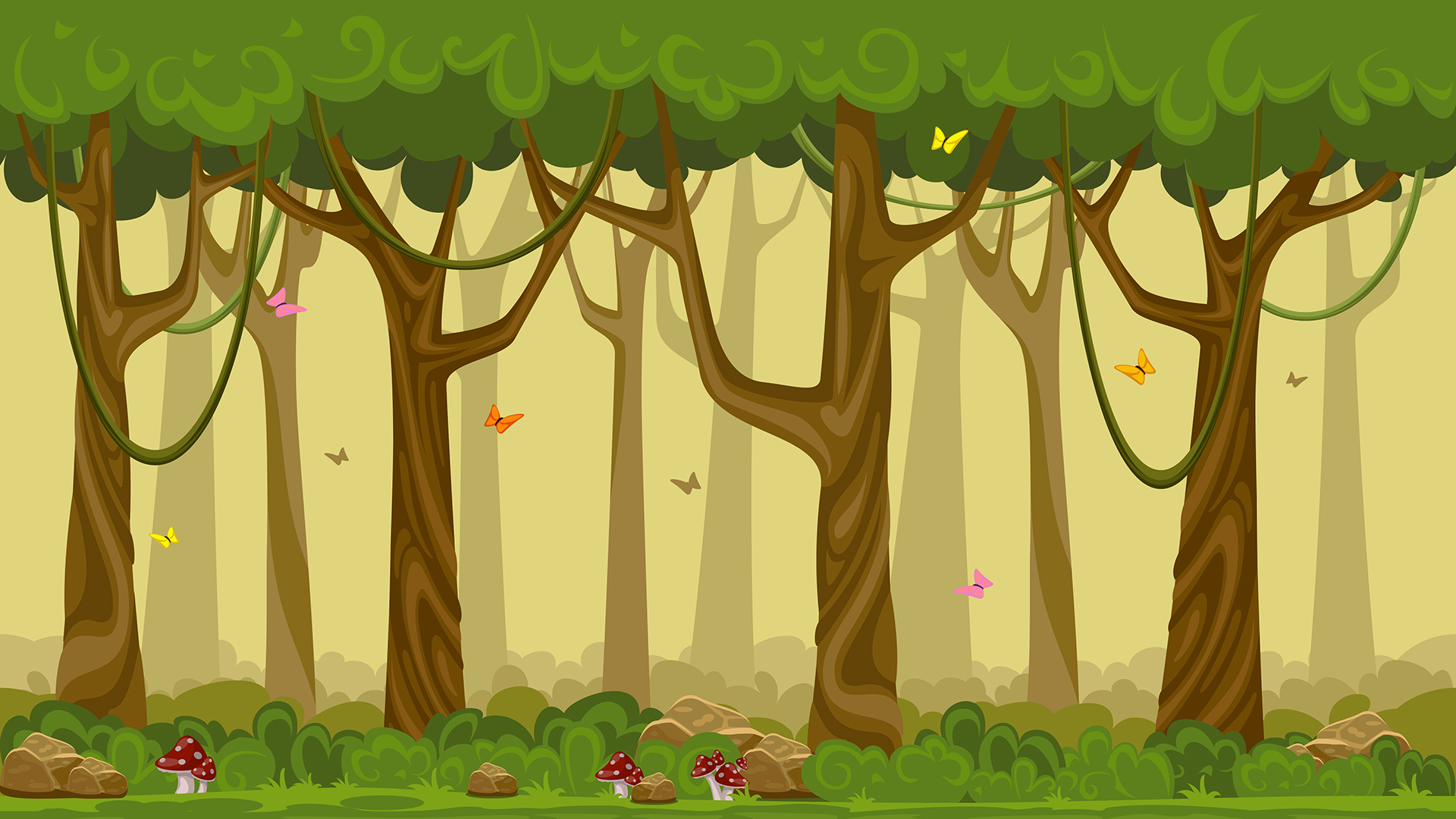 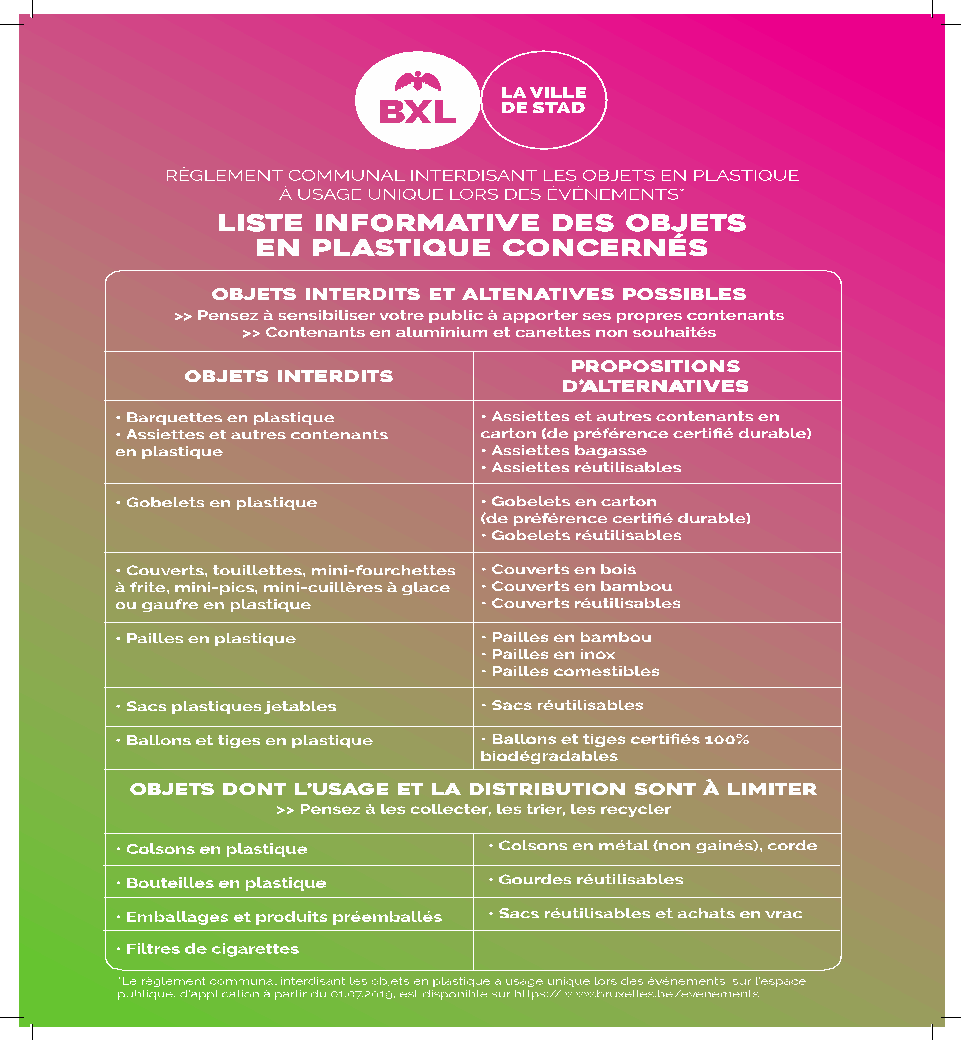 RAPPELS :

1er juillet 2019, tous les plastiques à usage unique sont interdits pour l’ensemble des évènements bruxellois. 
Pensez donc à des alternatives plus éco-responsables
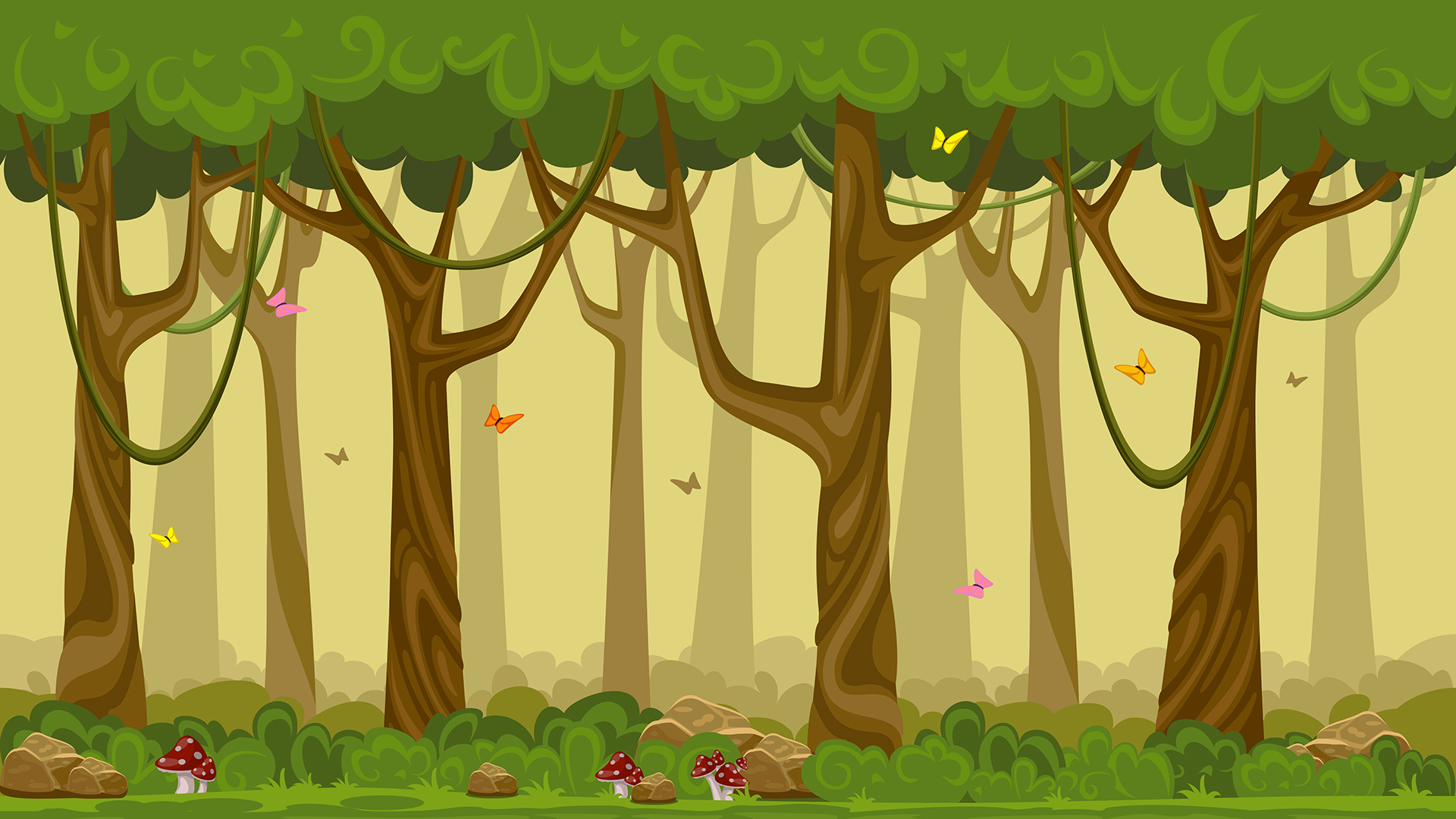 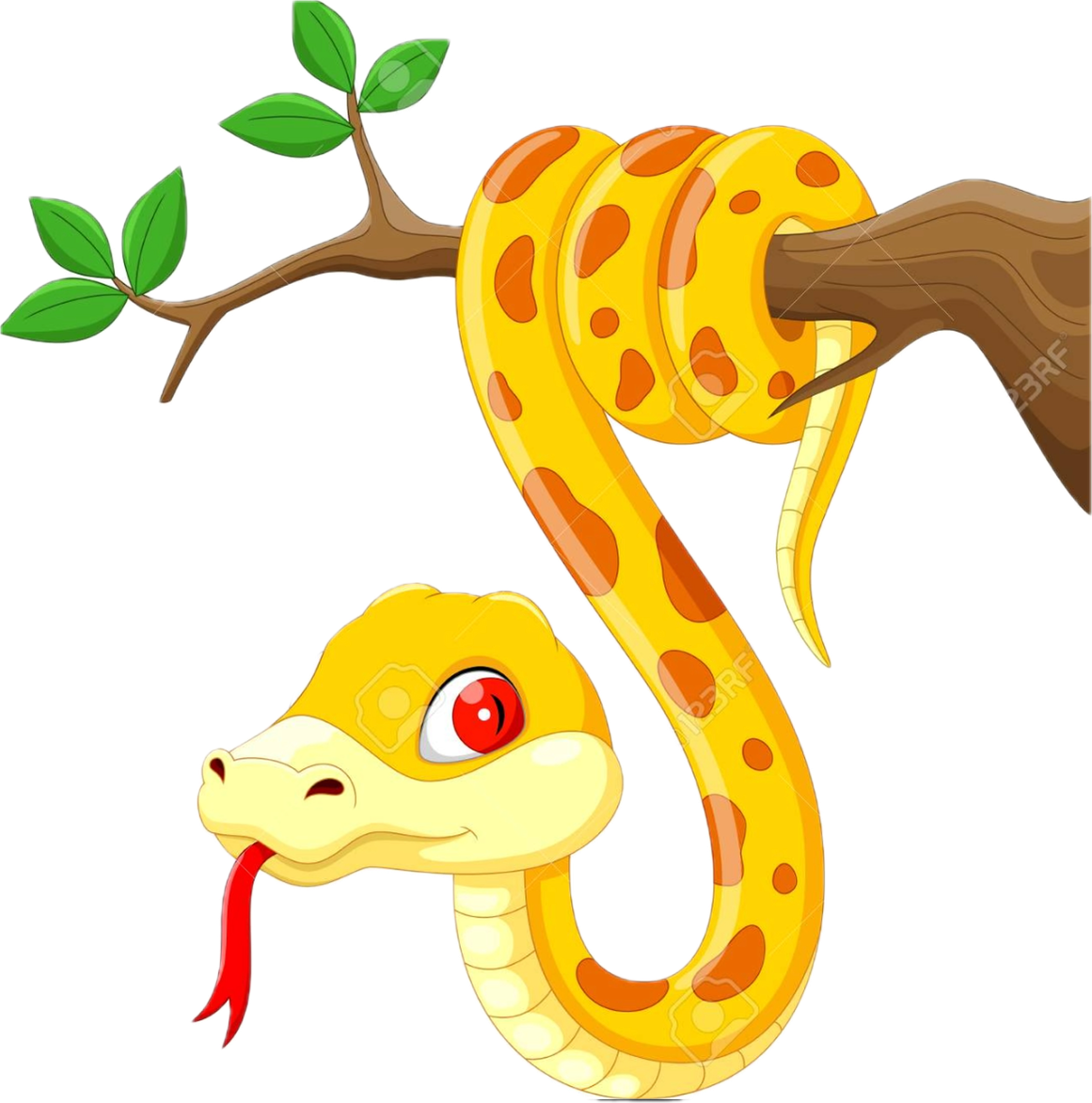 A FAIRE MAINTENANT :

Venir chercher votre enveloppe chez votre 
      responsable de zone.


2)   Fiche pompier : Sortir une des deux fiches 
      “contrôle pompiers”, cochez OK, signer et la  
      rendre à votre responsable de zone. Garder 
      l’autre précieusement dans votre enveloppe, et 
      la garder pour le contrôle pompier du samedi 
      matin à 08h30.
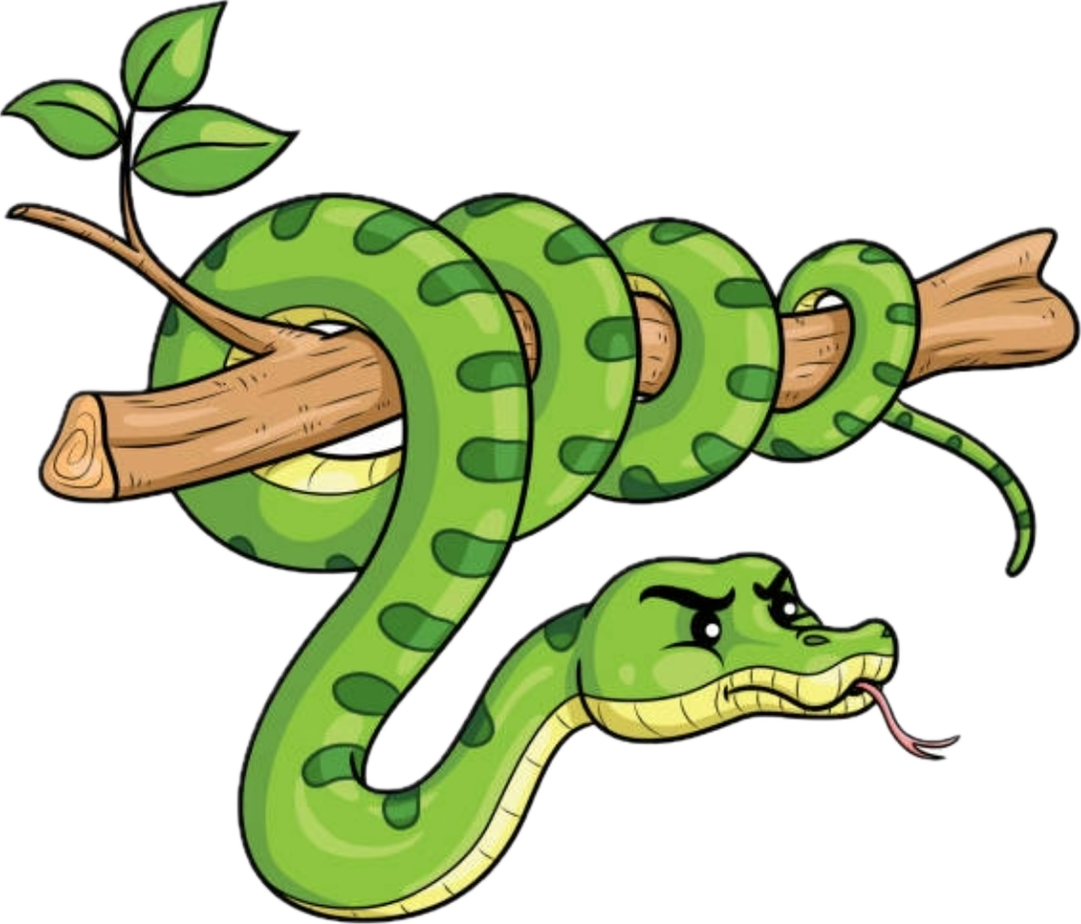 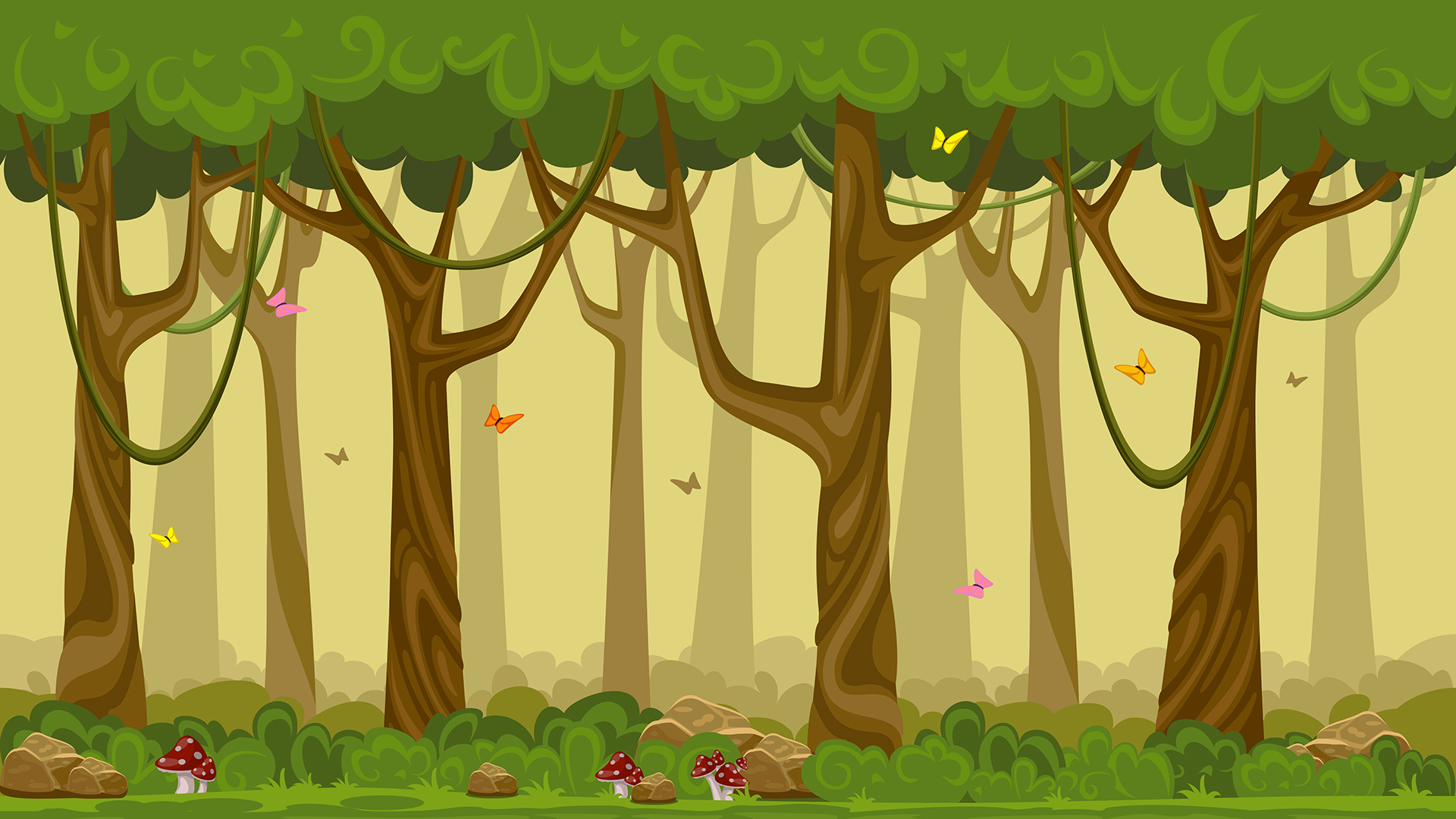 Merci Beaucoup et à dans 26 jours !!
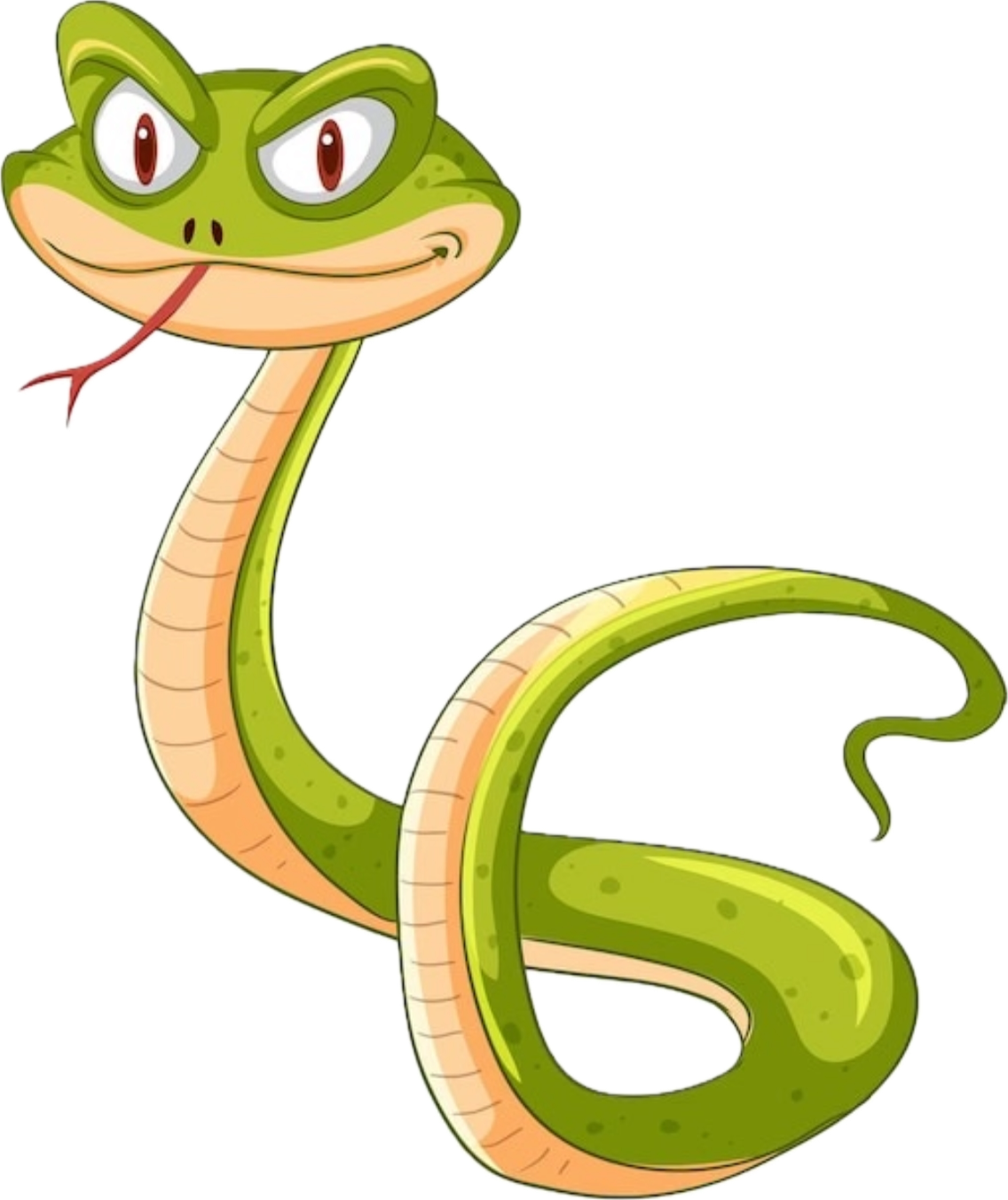 DES QUESTIONS ?